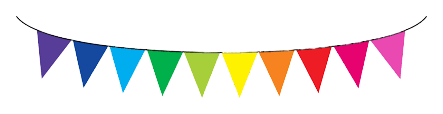 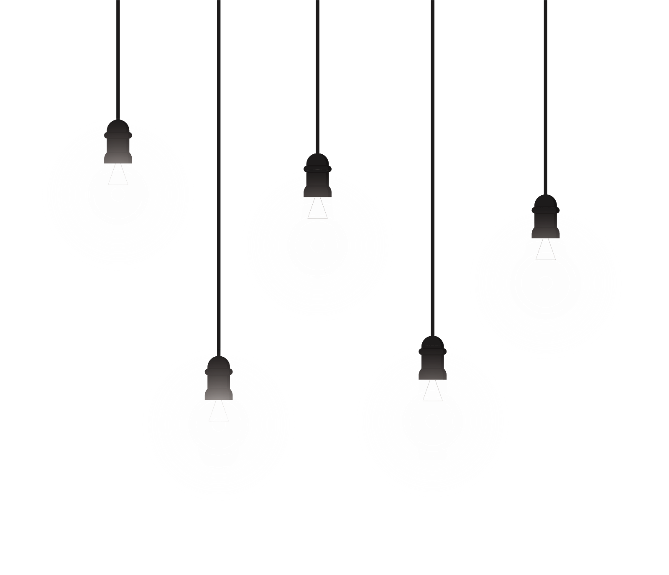 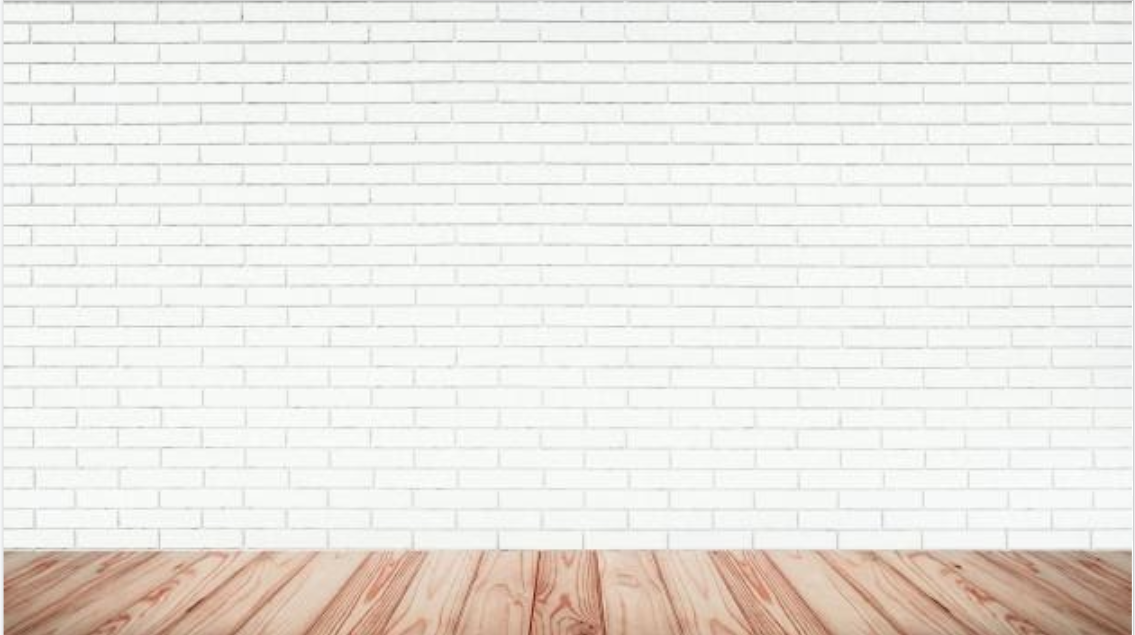 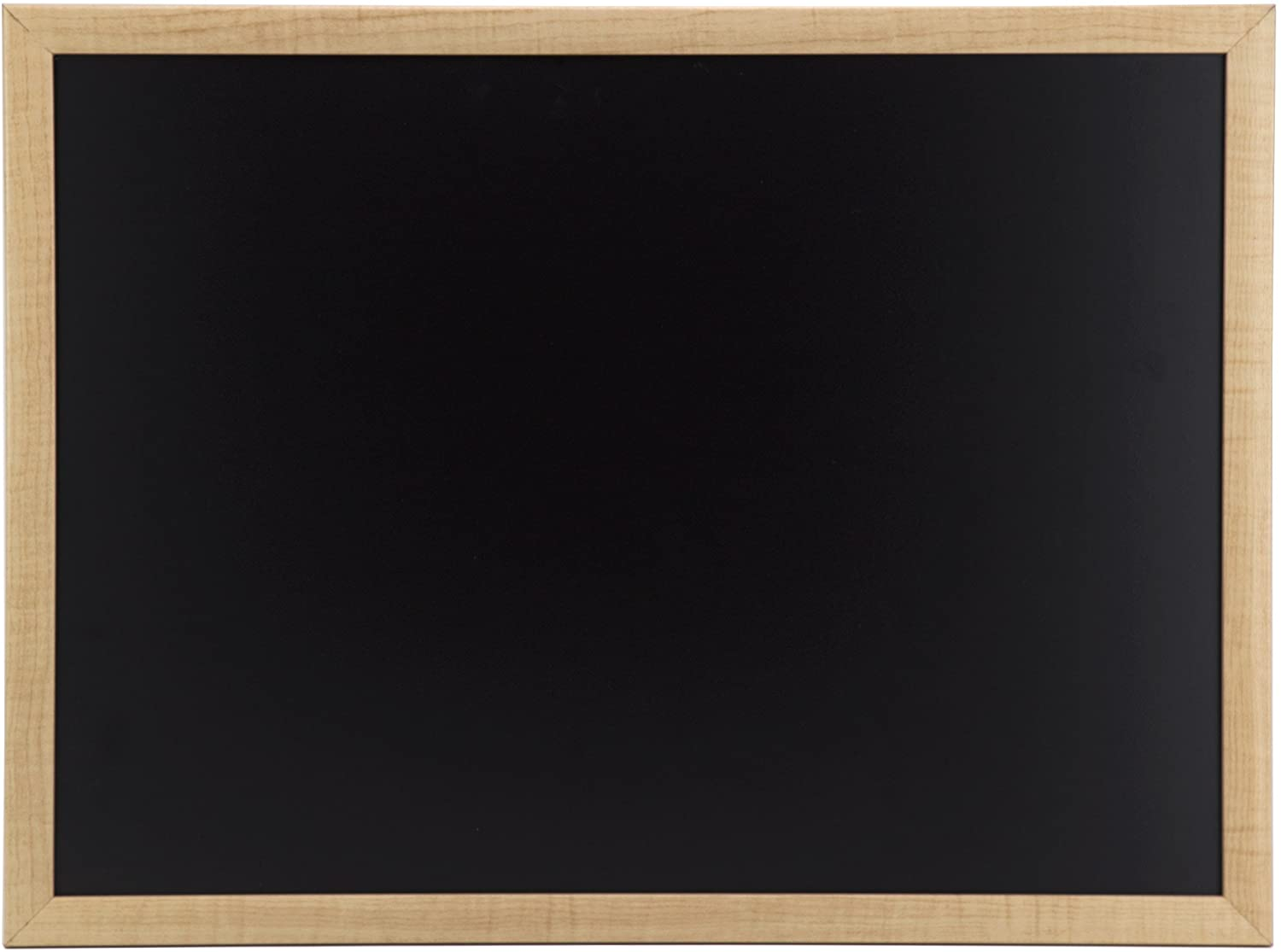 بسم الله الرحمن الرحيم
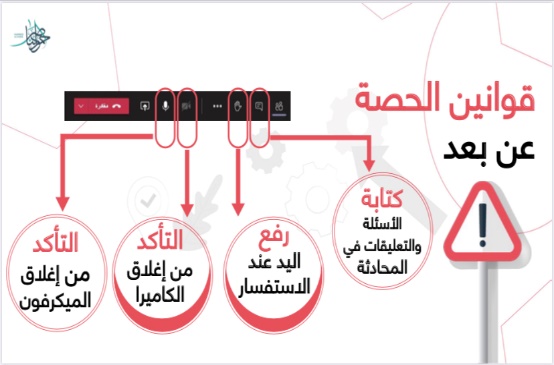 اليوم :
التاريخ:
الحصة:
المادة:
الثلاثاء
1442/4/2هـ
الأولى 
علوم
قراءة 
الصور
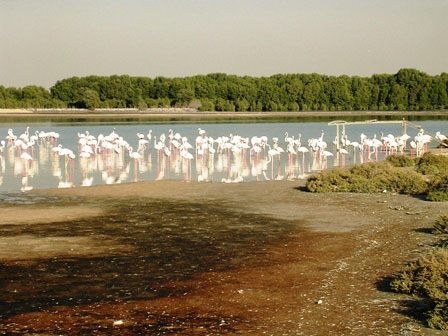 الاستراتيجيات
الموضوع :
العصف 
الذهني
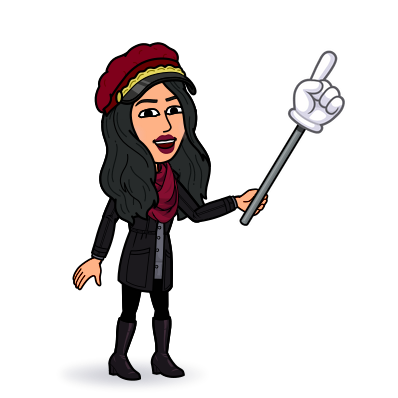 الحوار 
والمناقشة
موارد الأرض
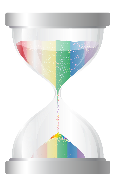 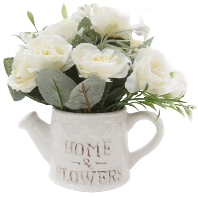 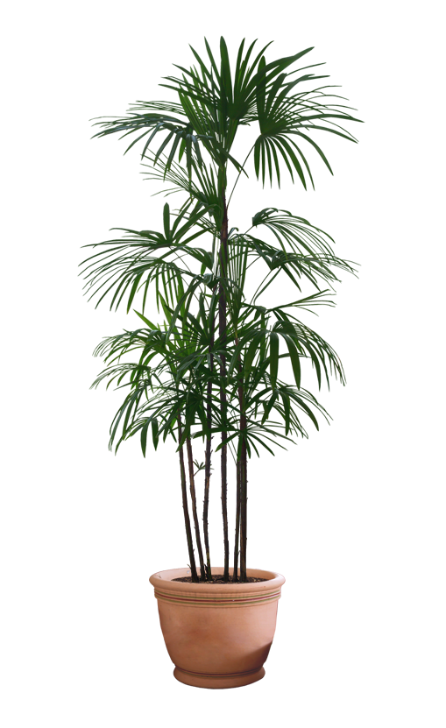 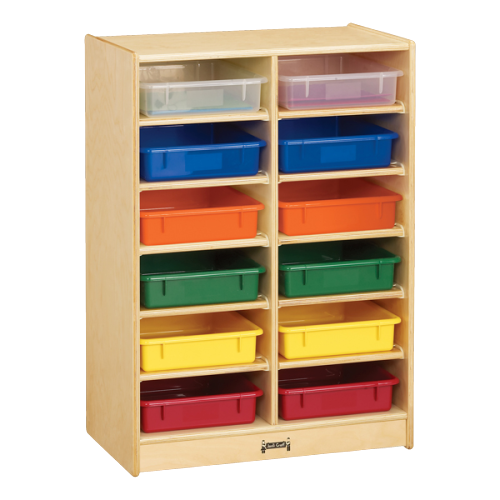 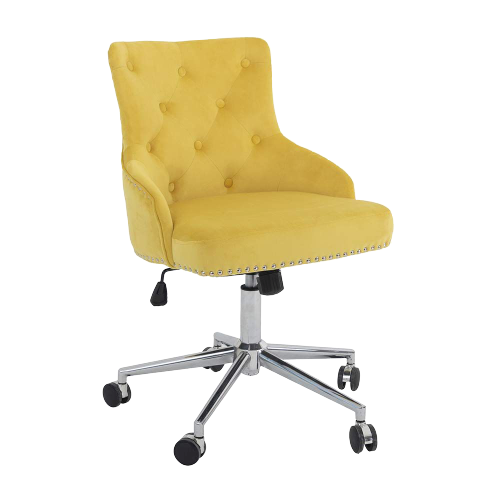 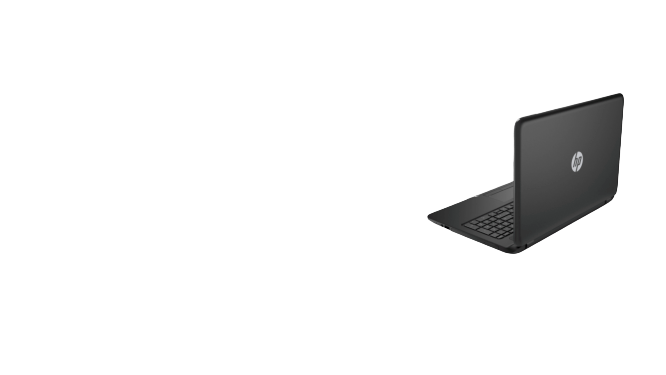 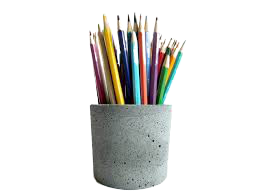 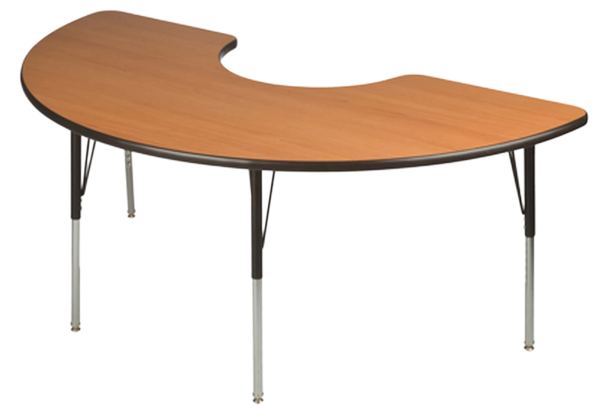 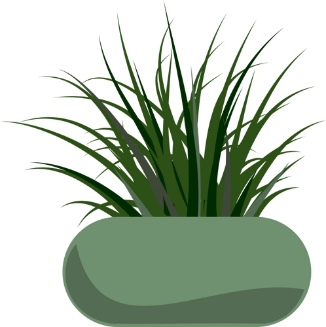 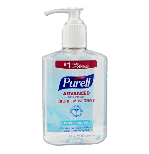 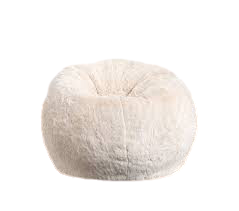 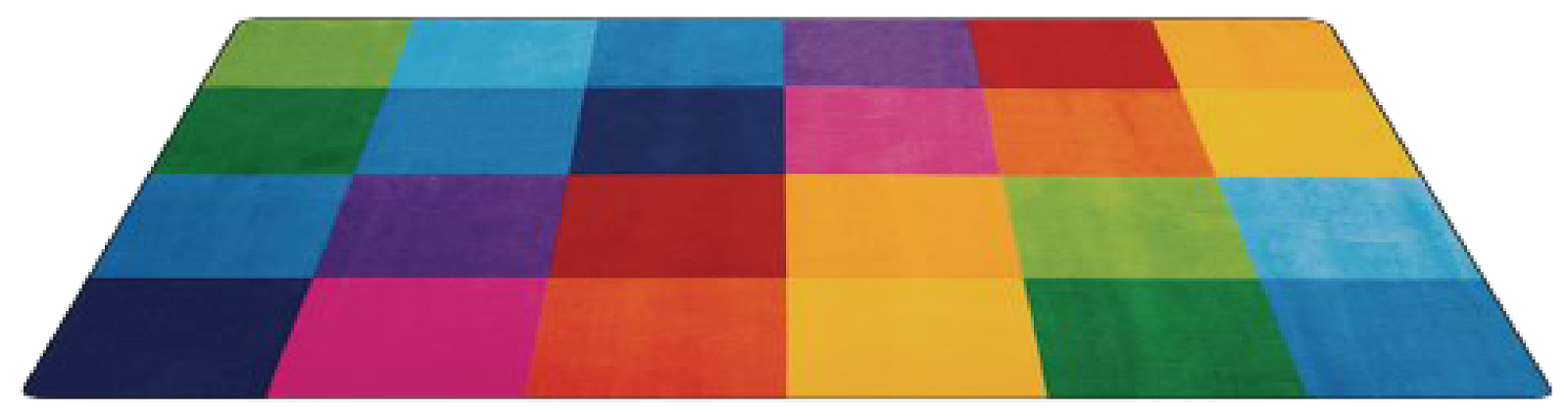 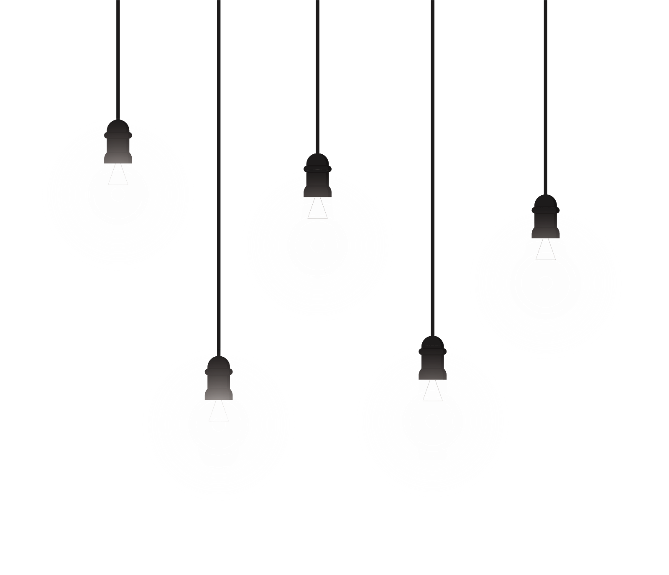 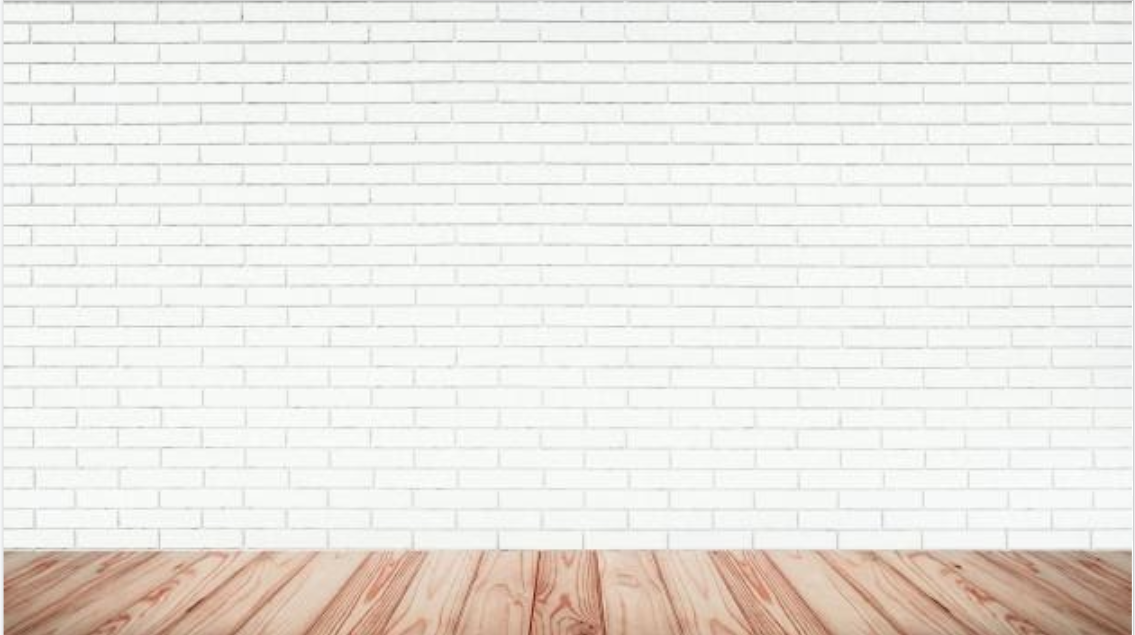 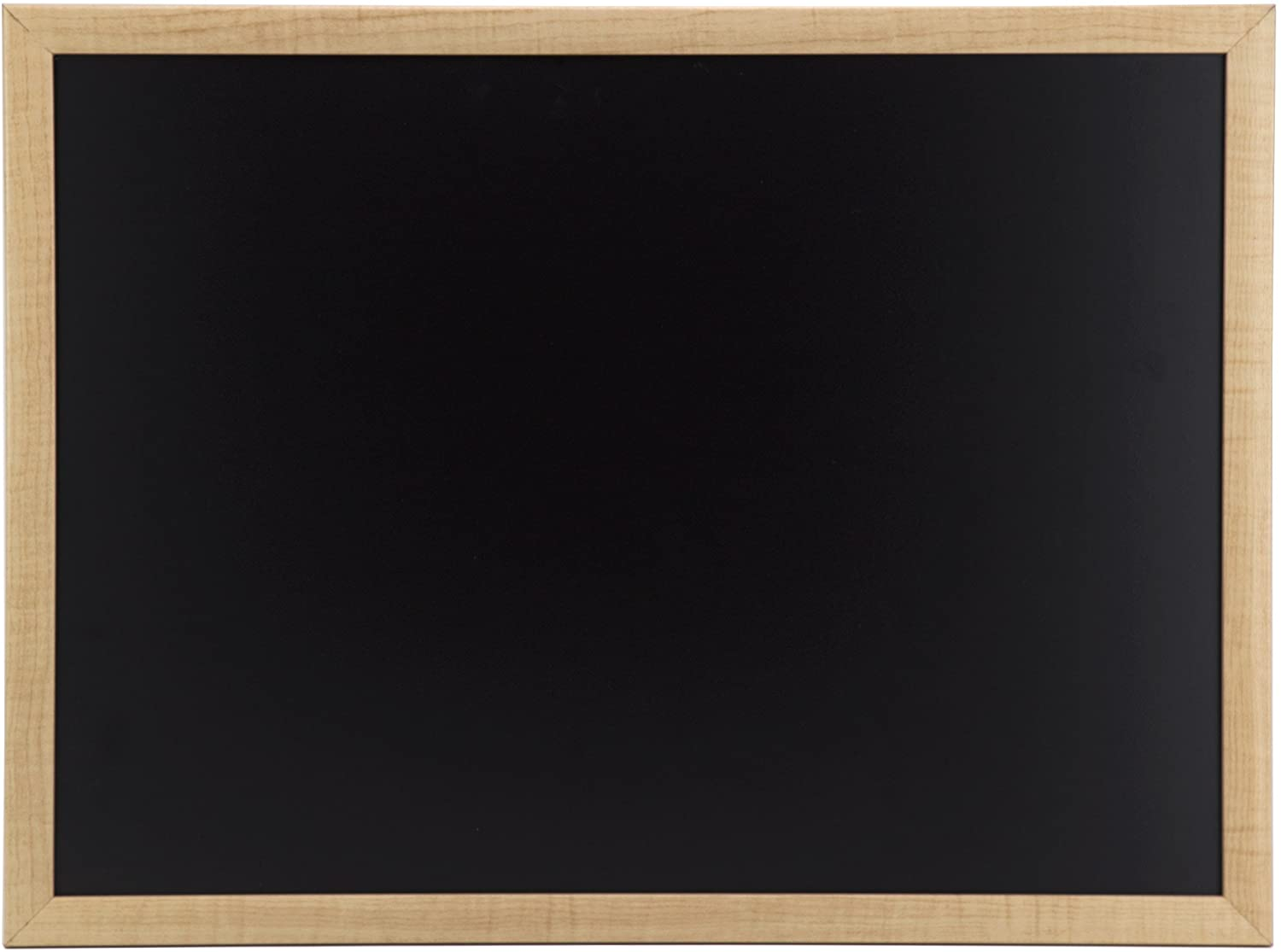 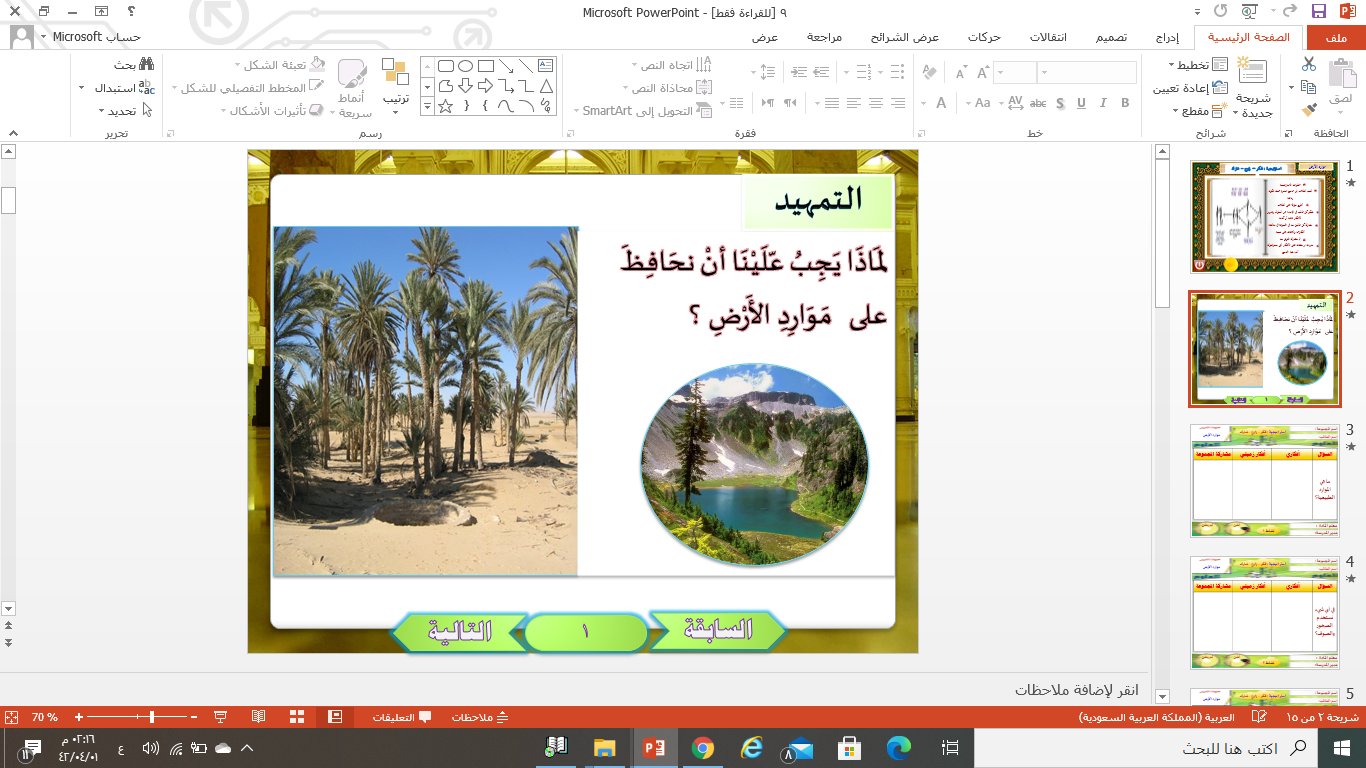 مراجعة المفردات
مسألة اليوم
مثال
أستعد
الهدف
أتأكد
التقويم
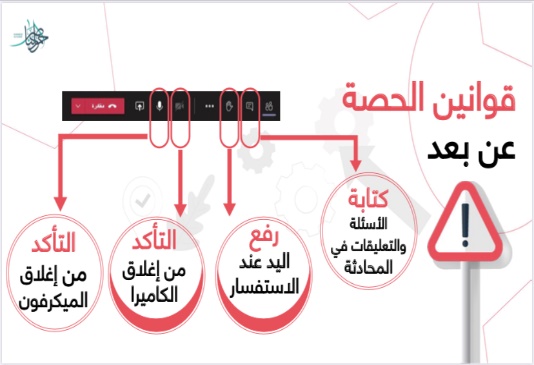 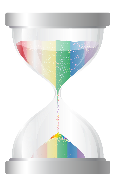 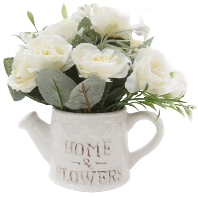 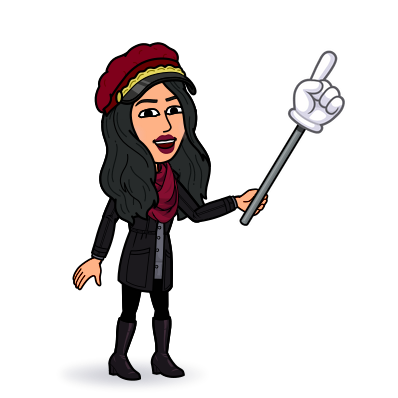 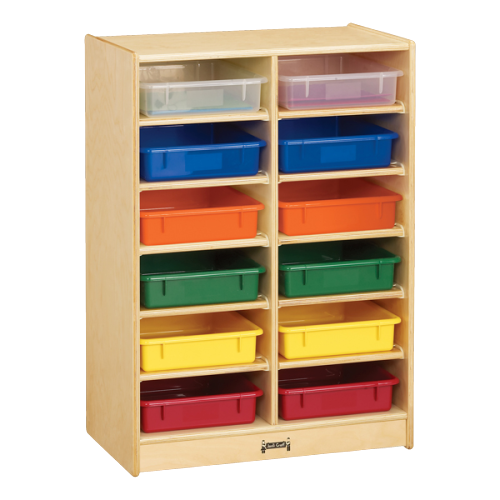 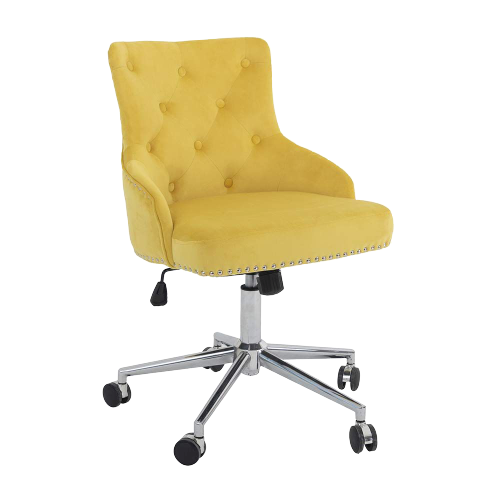 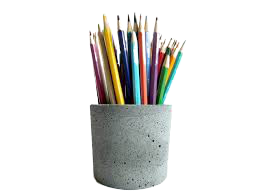 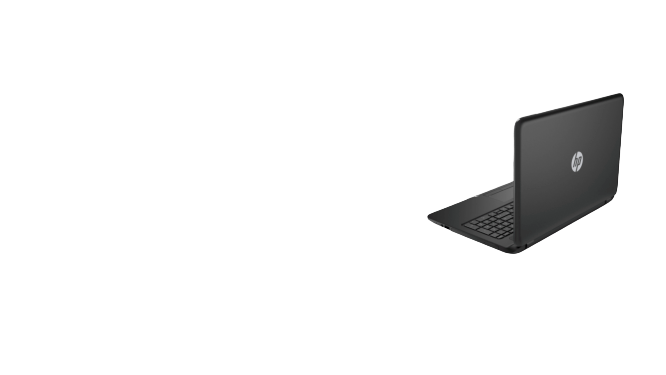 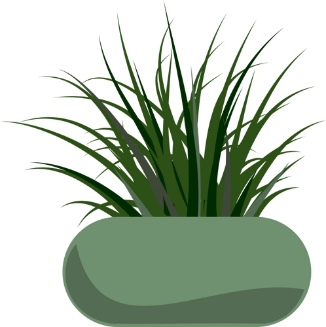 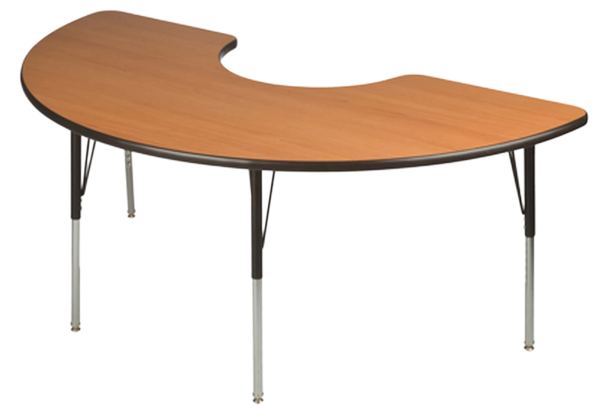 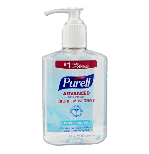 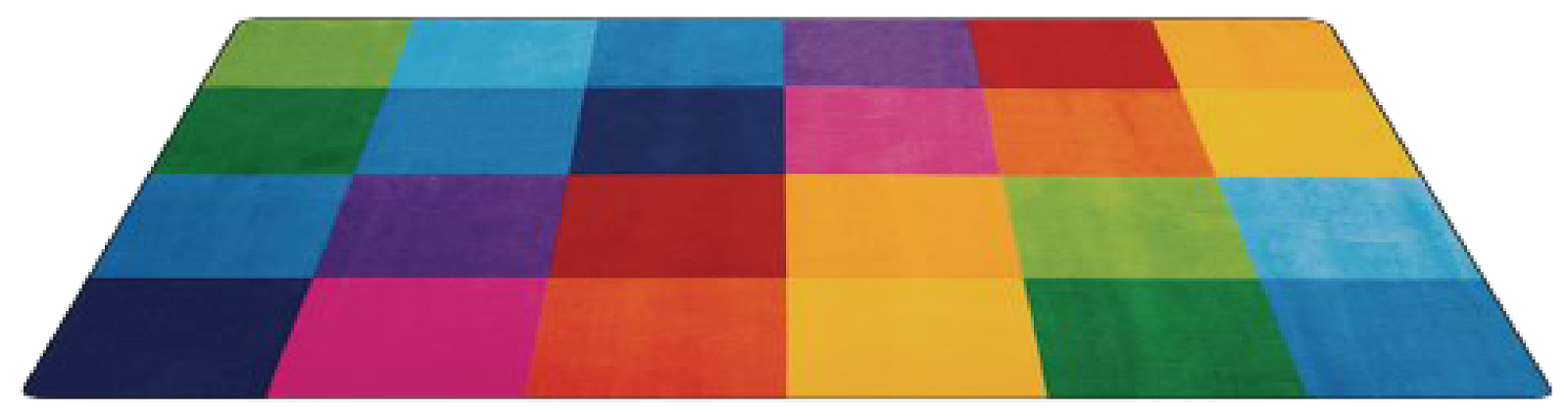 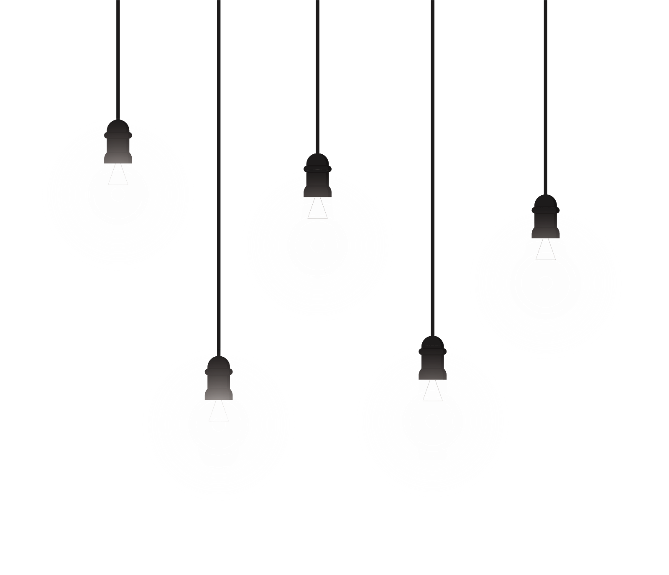 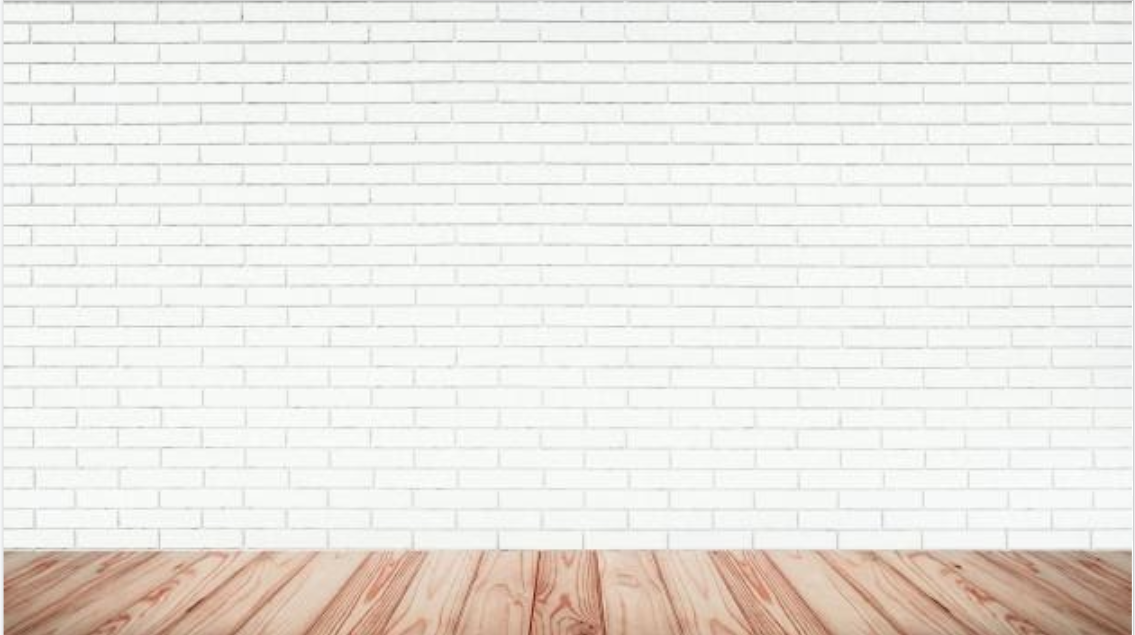 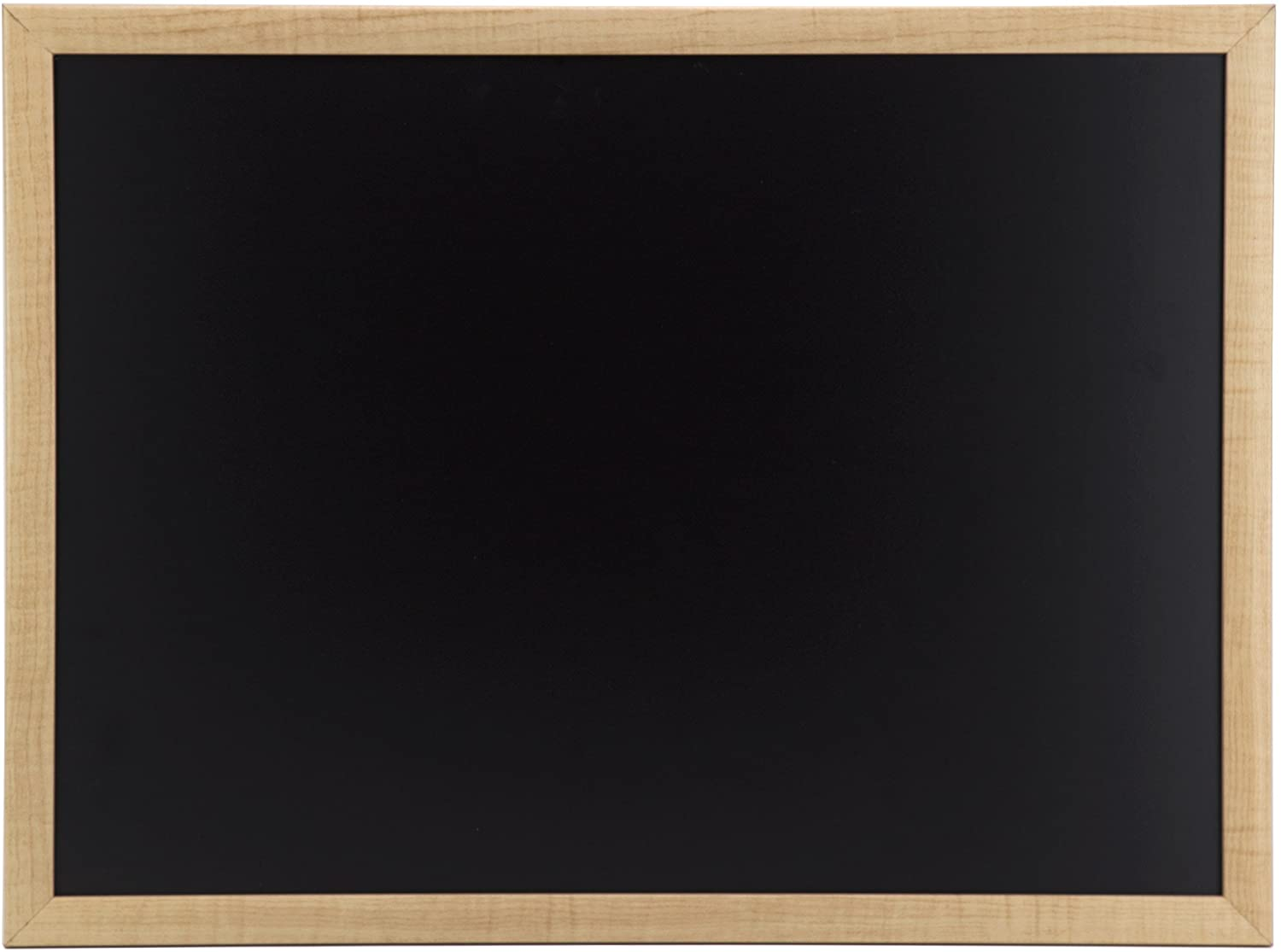 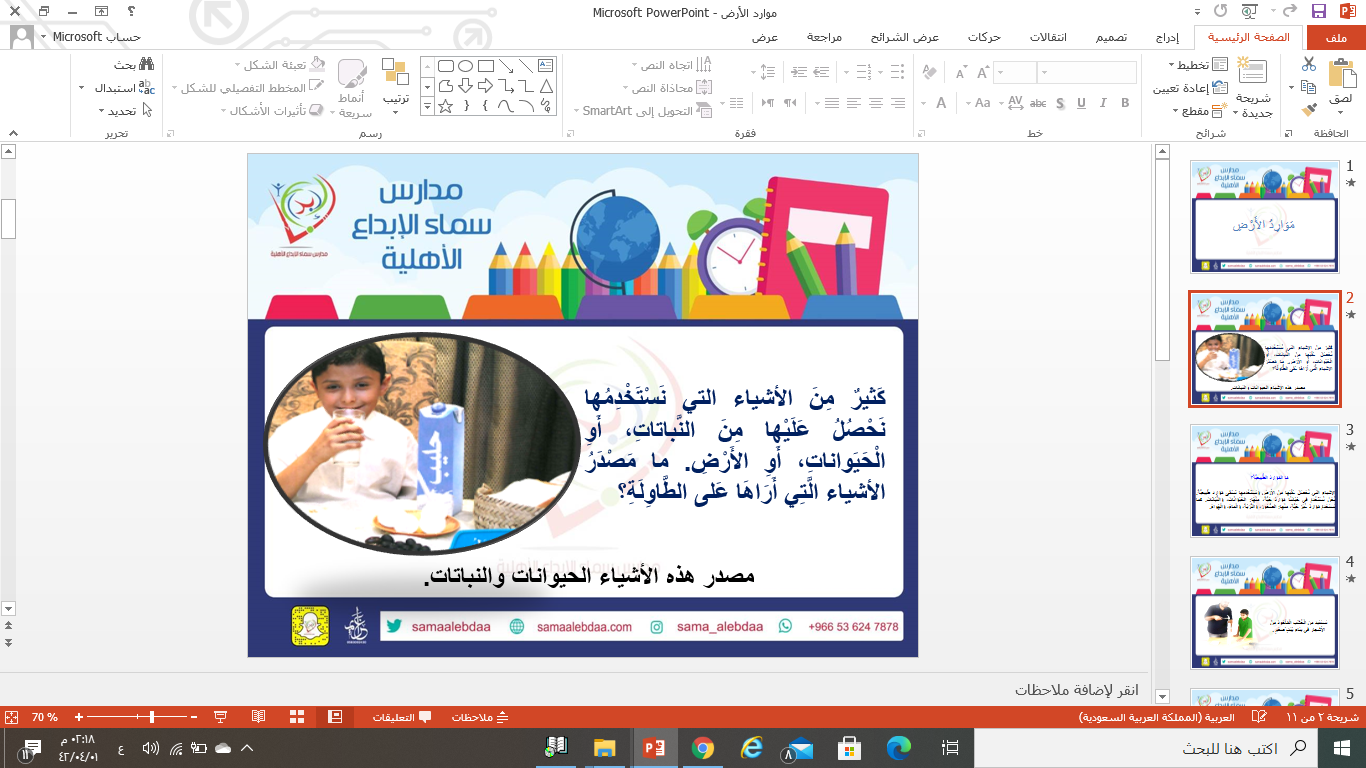 مراجعة المفردات
مسألة اليوم
مثال
أستعد
الهدف
أتأكد
التقويم
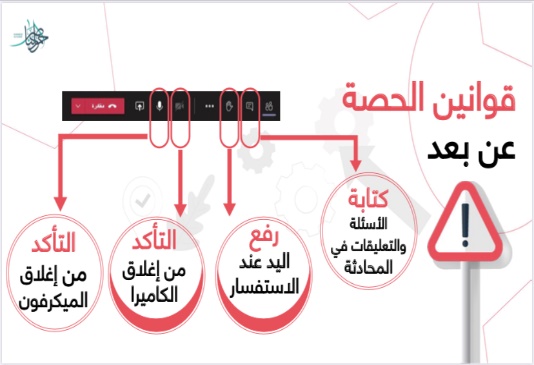 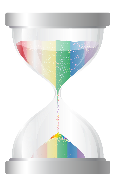 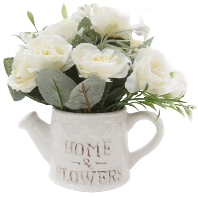 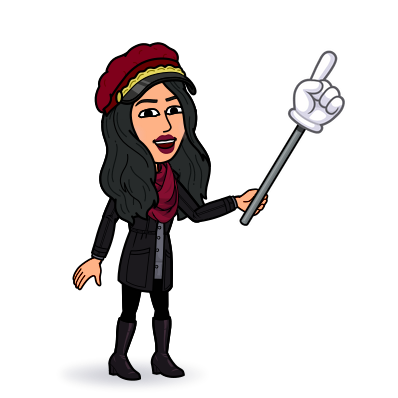 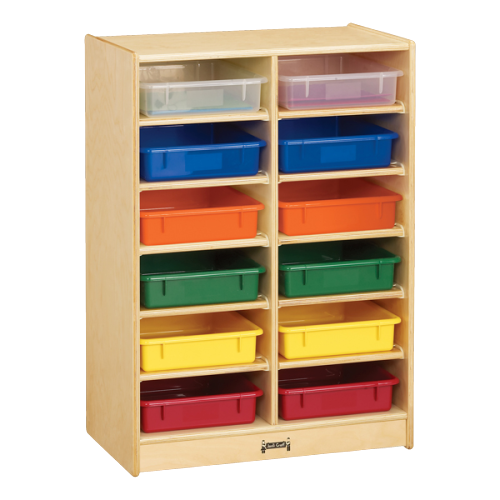 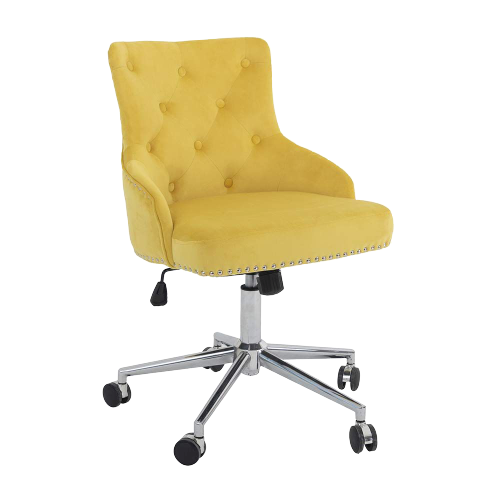 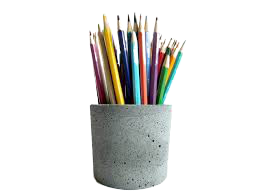 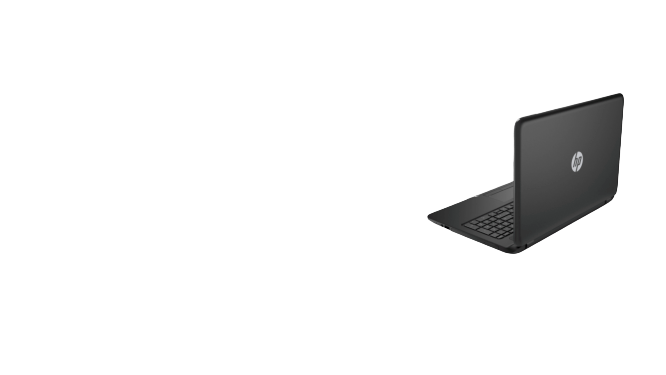 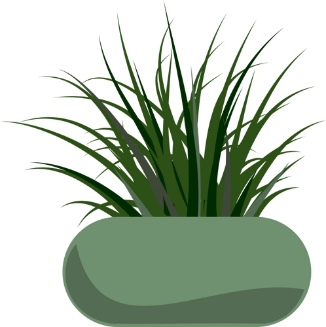 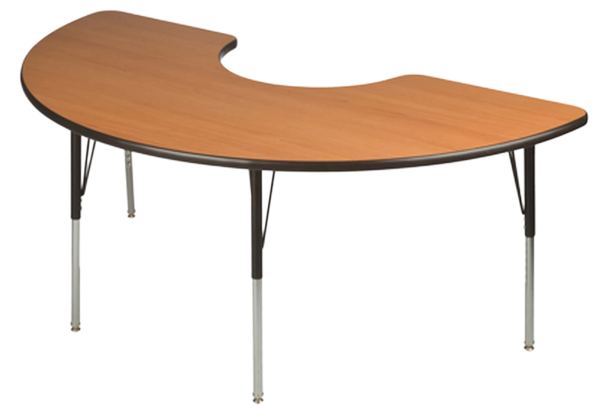 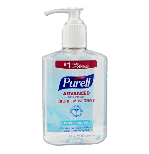 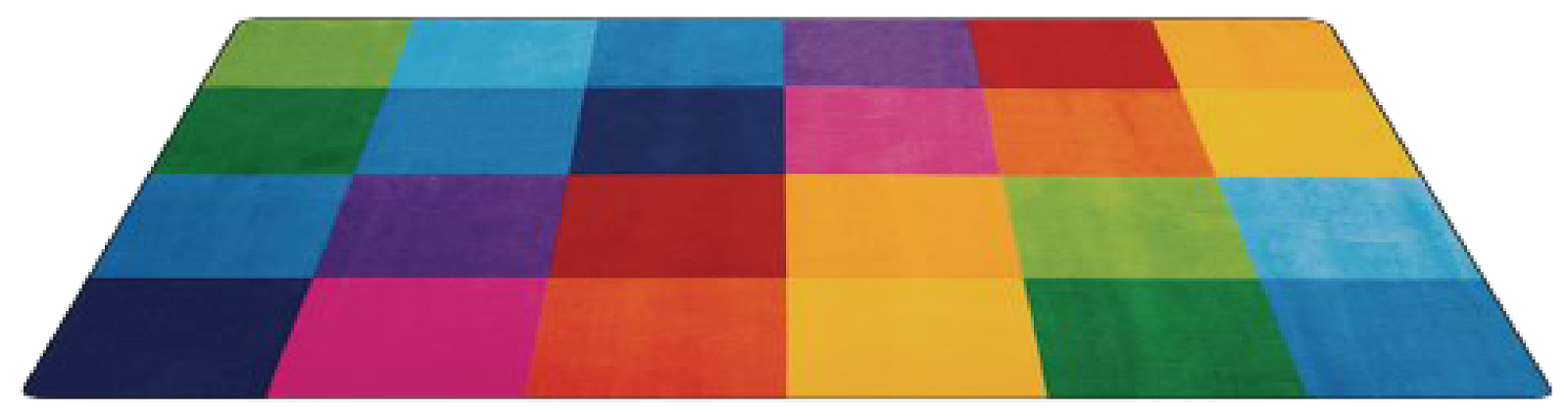 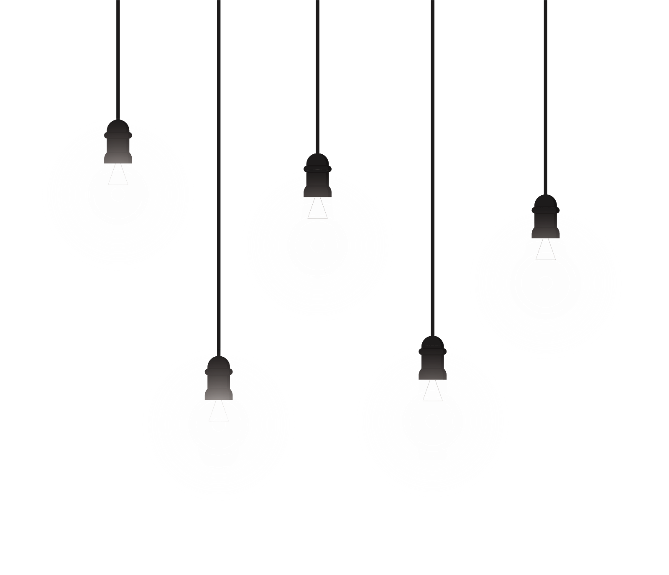 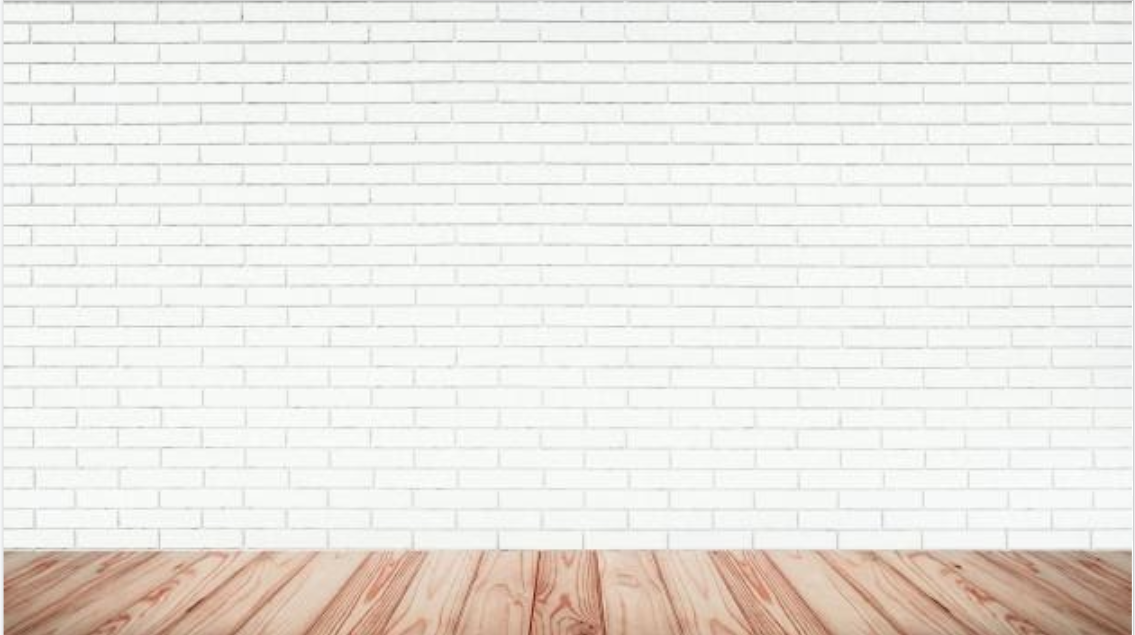 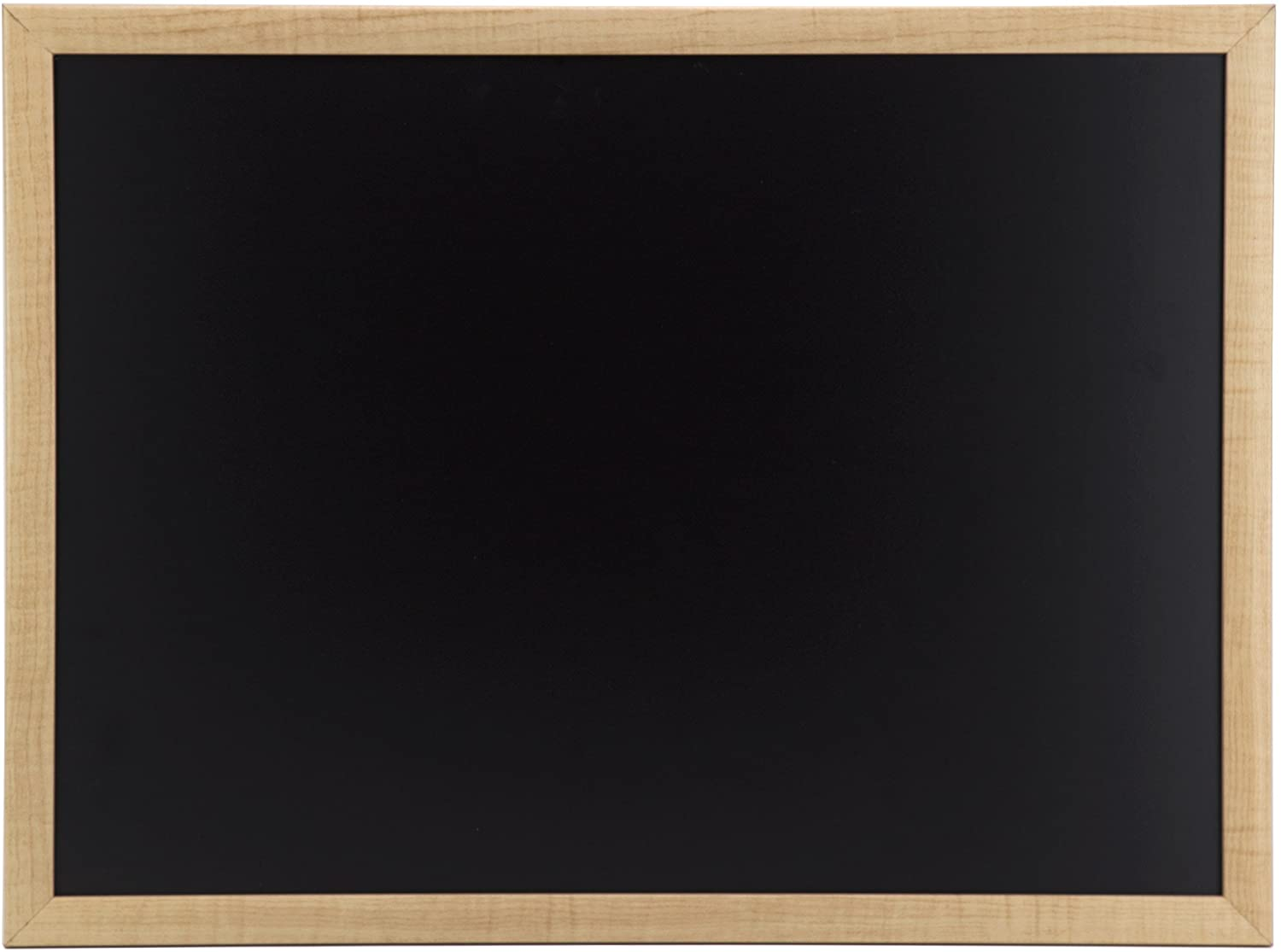 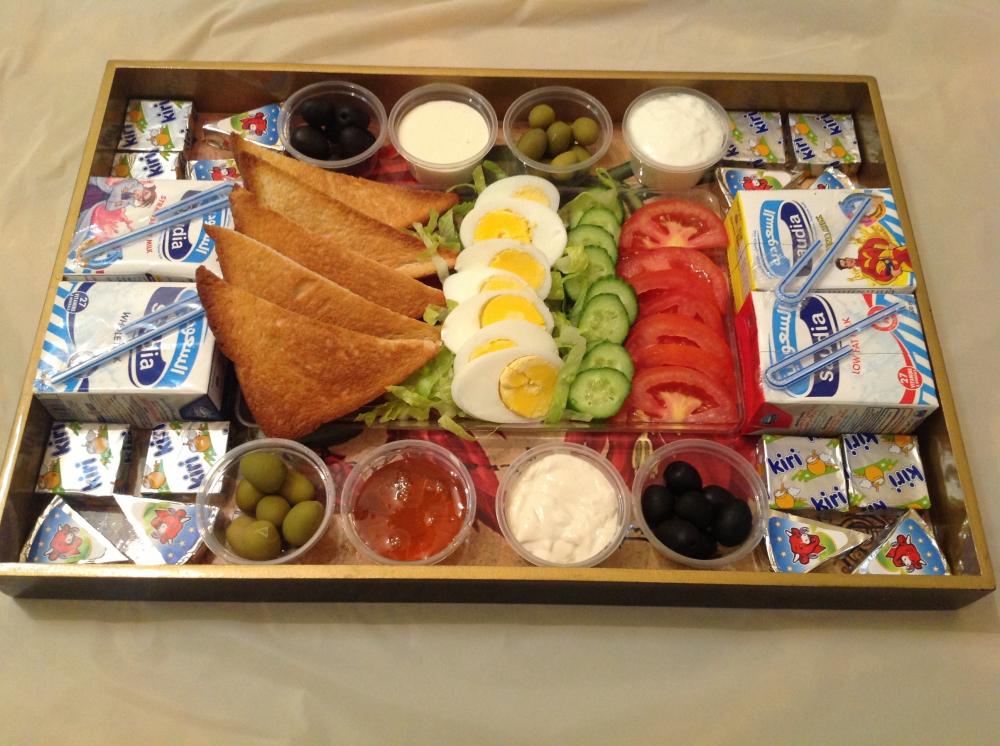 مراجعة المفردات
مسألة اليوم
مثال
أستعد
الهدف
أتأكد
التقويم
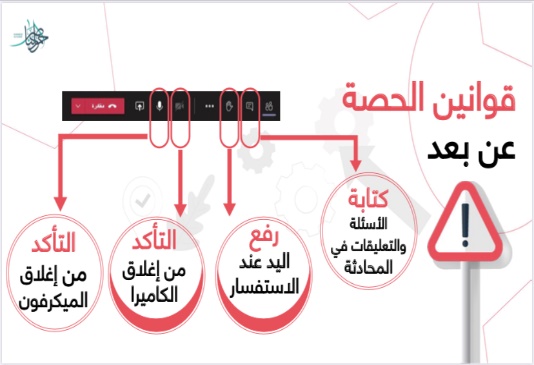 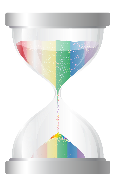 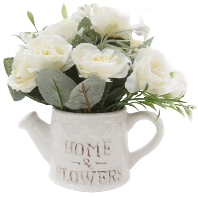 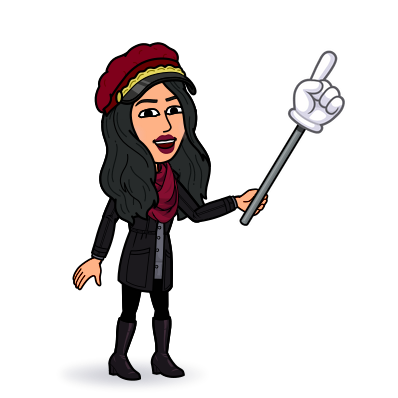 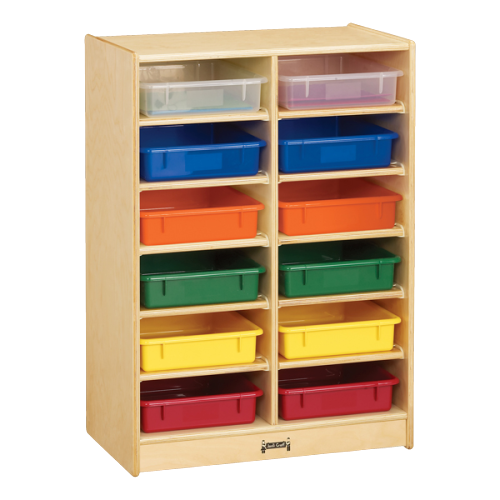 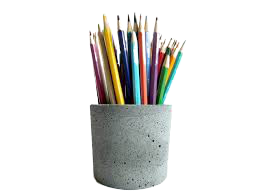 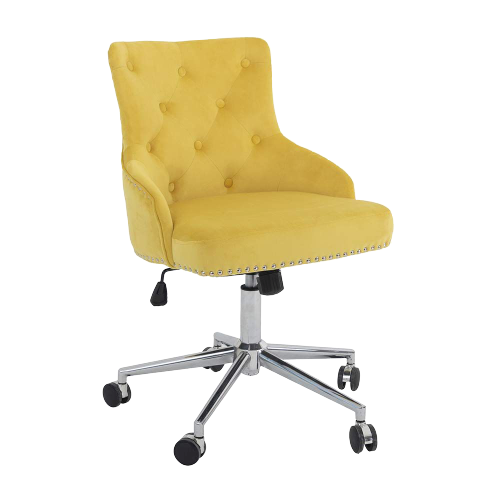 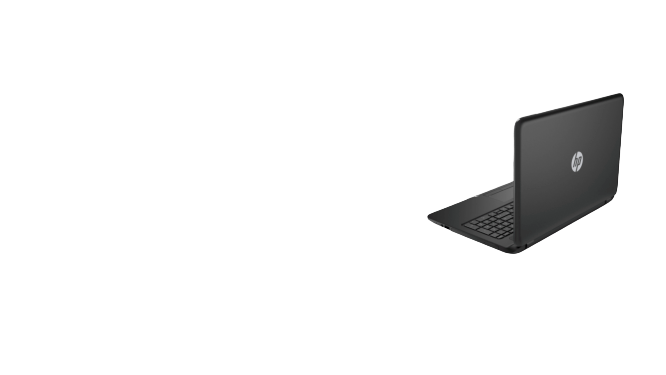 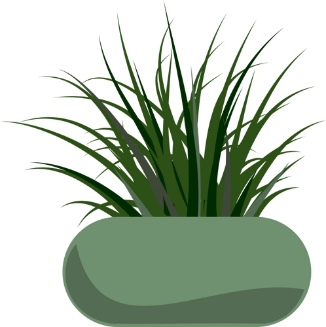 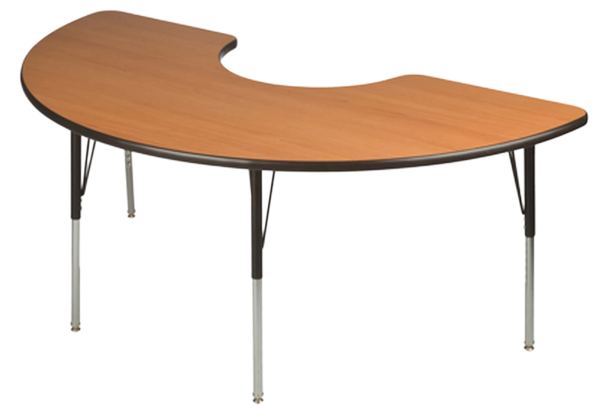 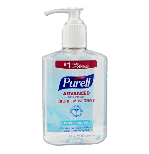 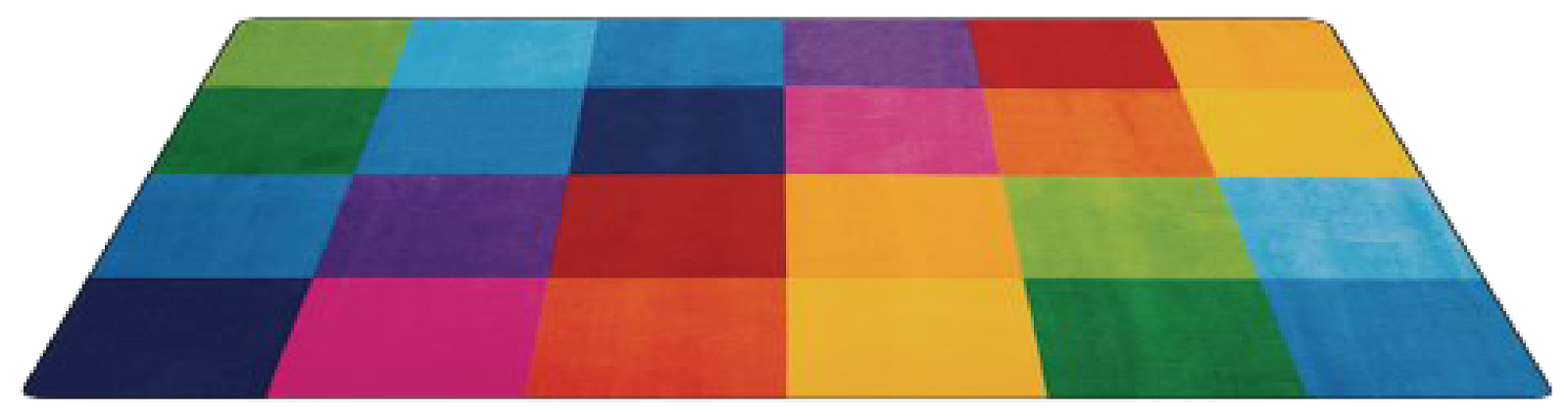 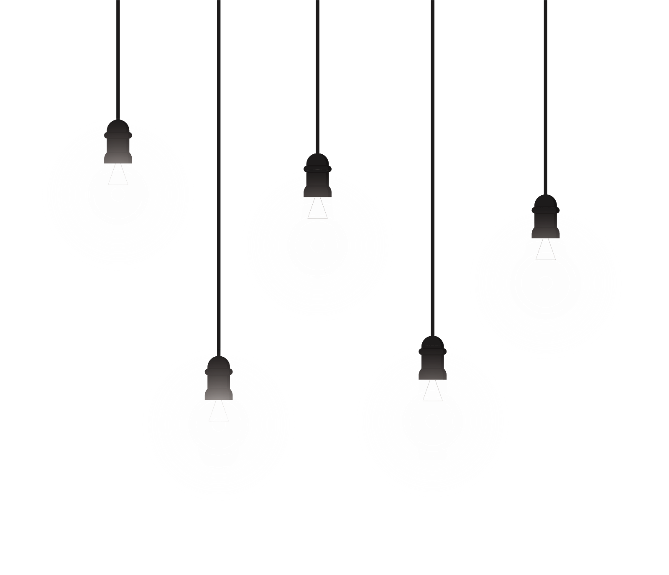 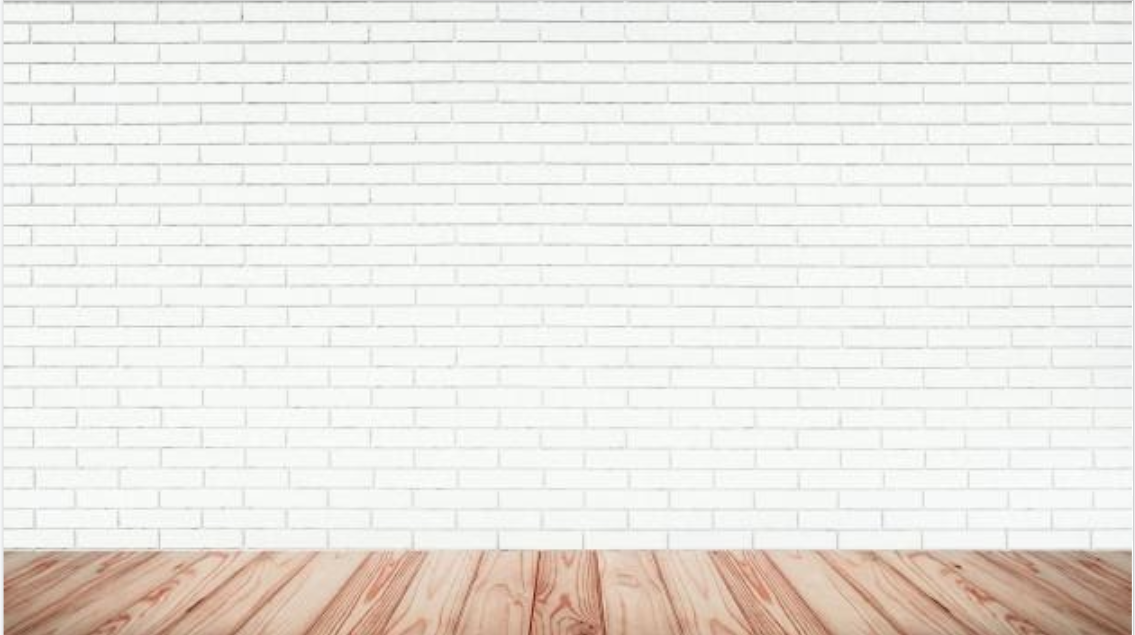 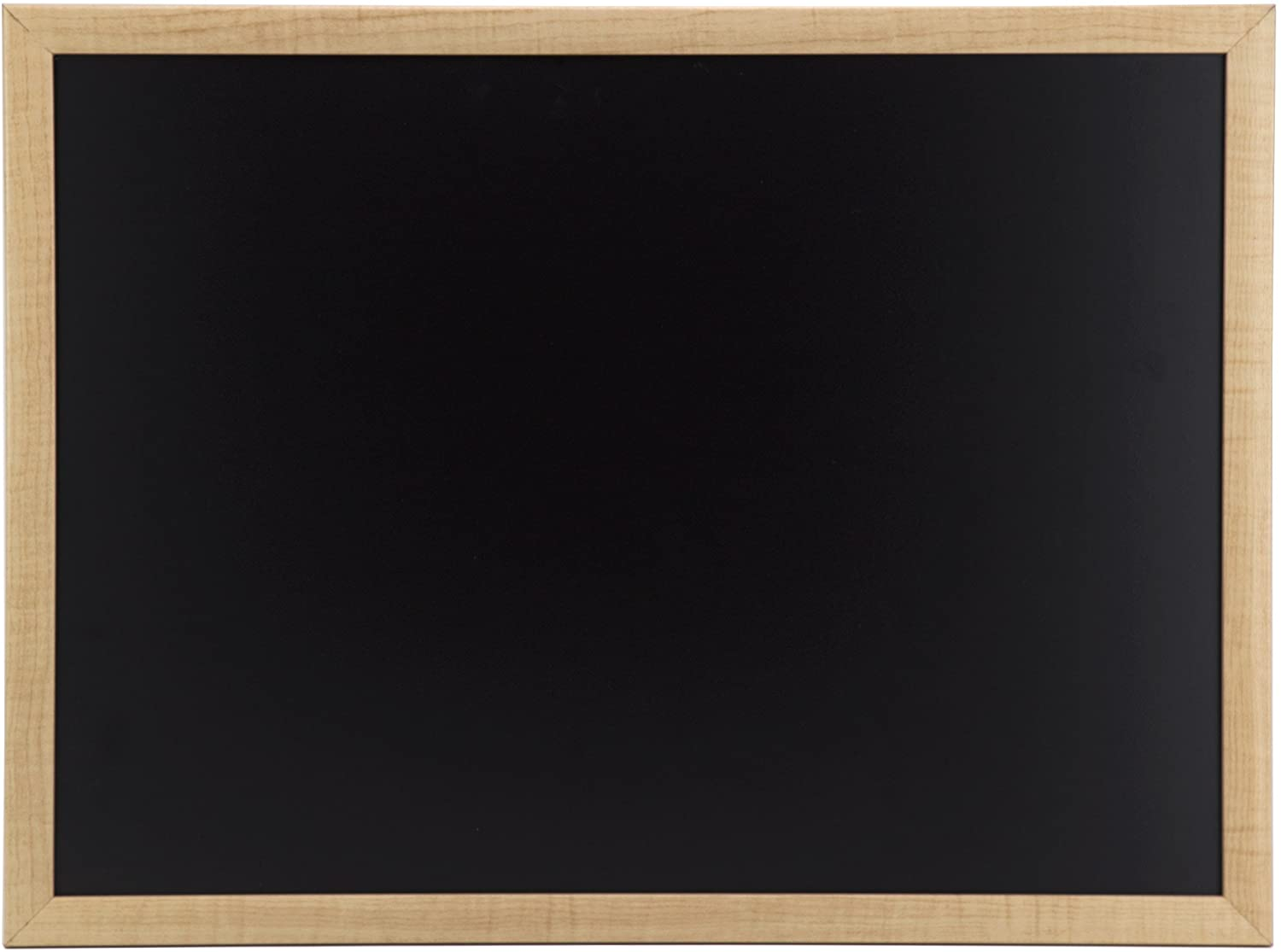 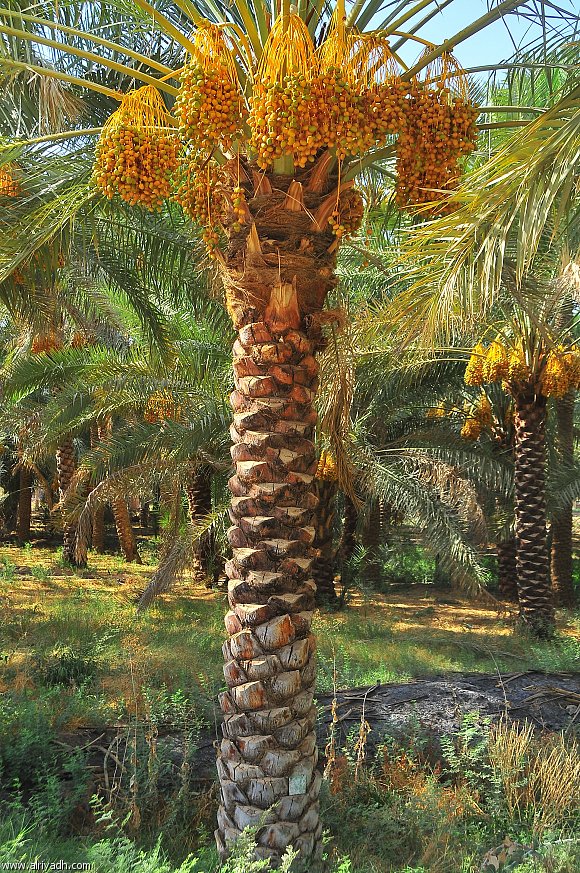 مراجعة المفردات
مسألة اليوم
مثال
أستعد
الهدف
أتأكد
التقويم
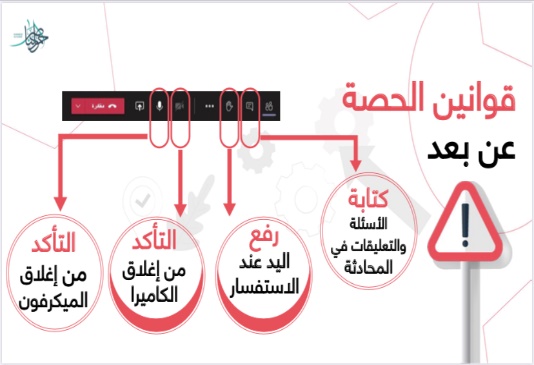 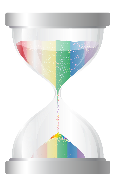 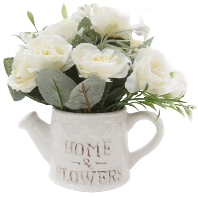 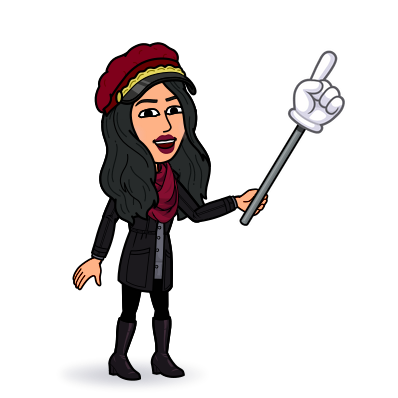 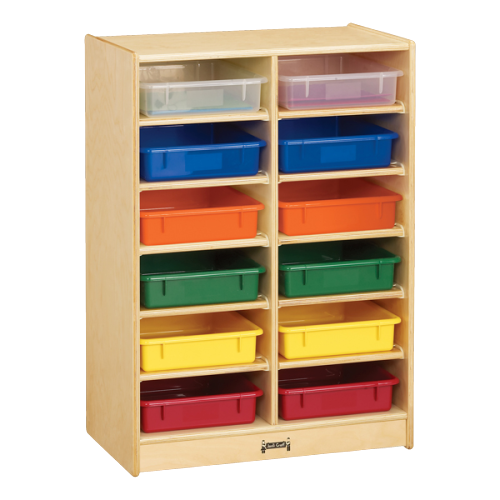 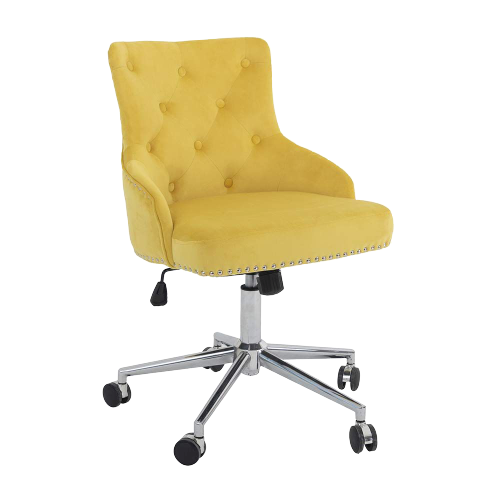 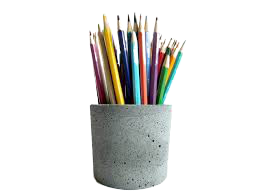 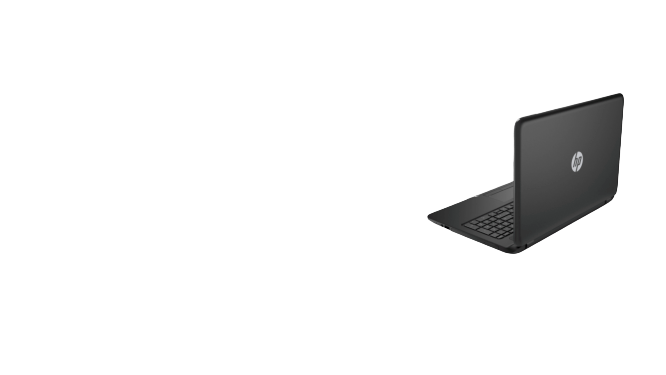 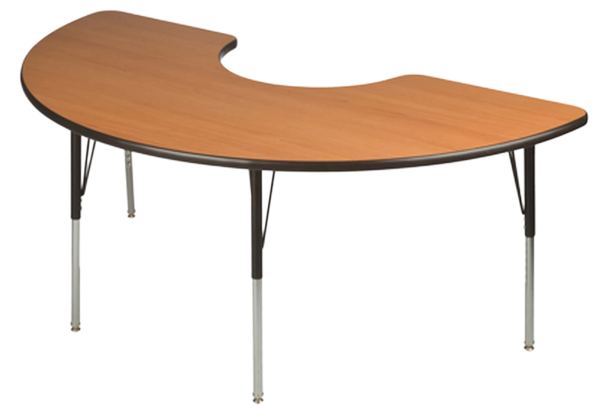 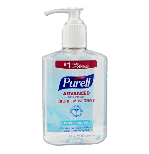 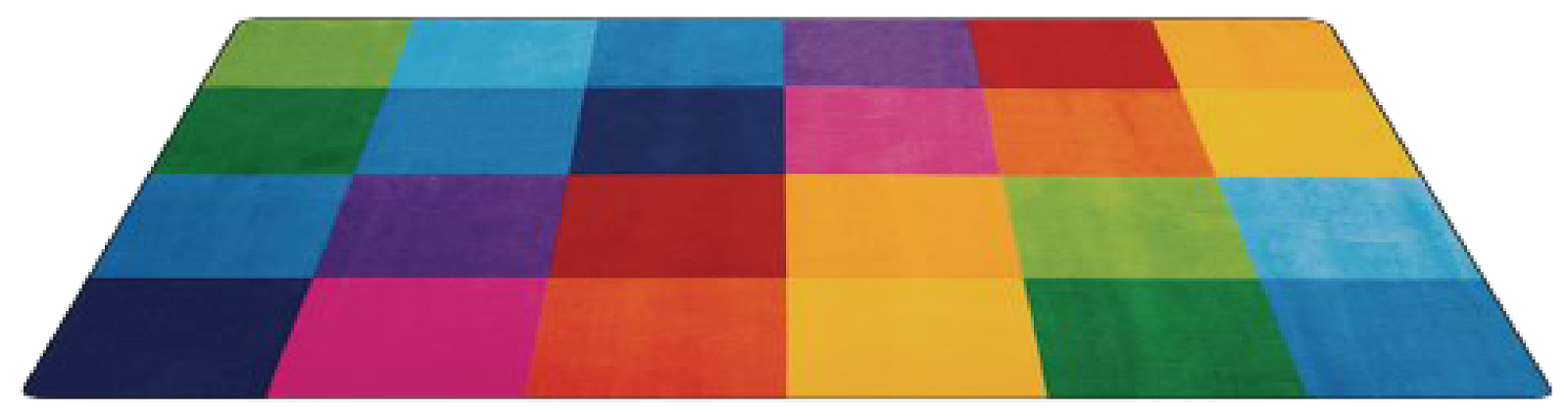 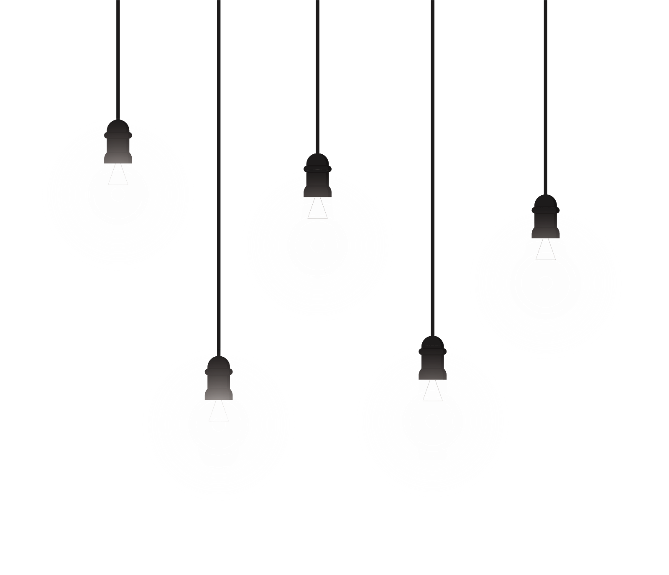 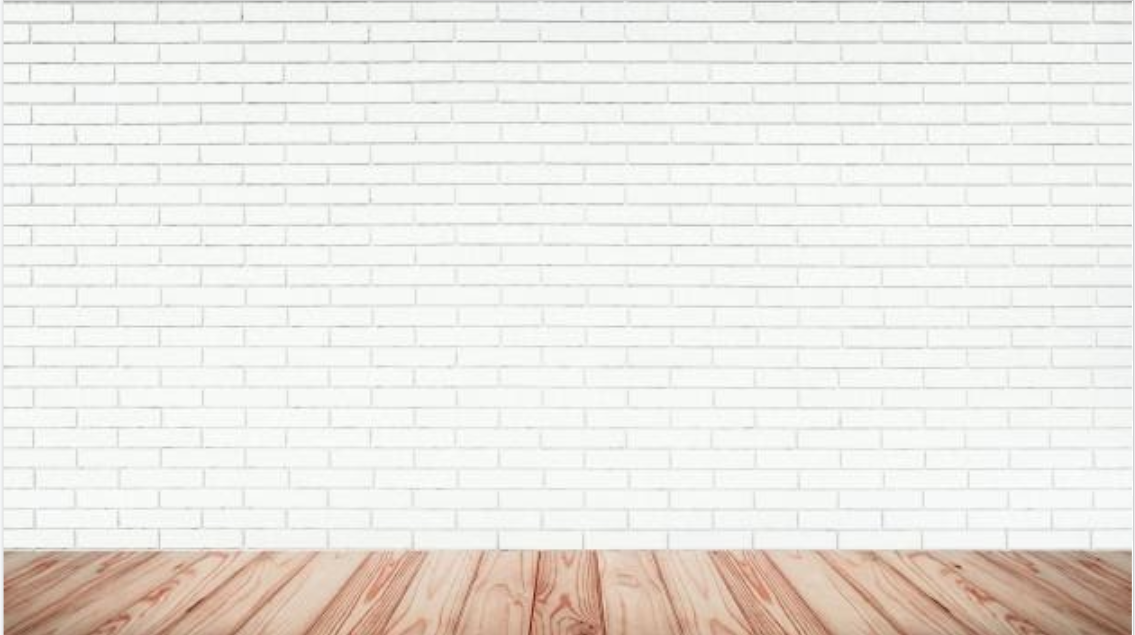 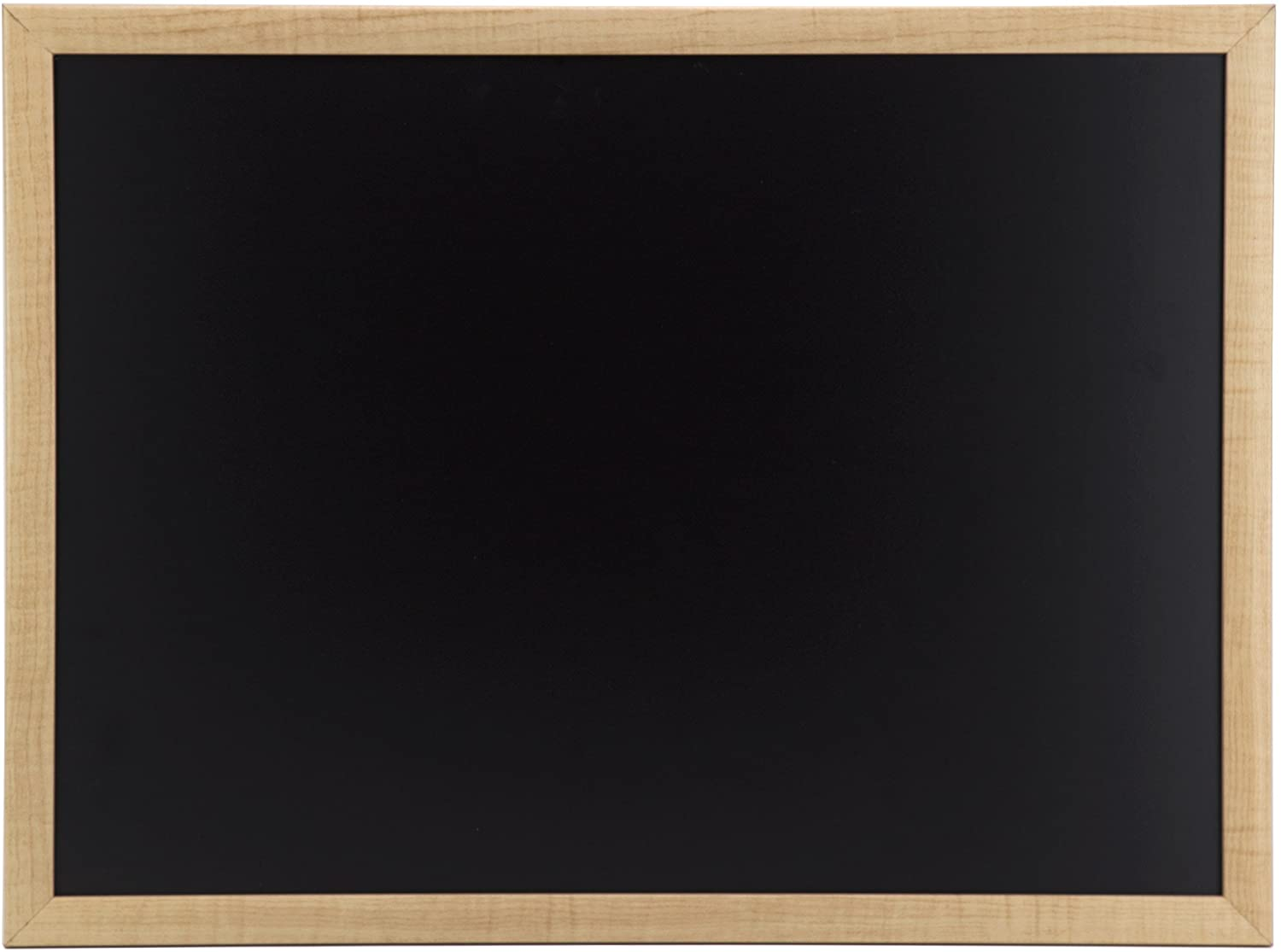 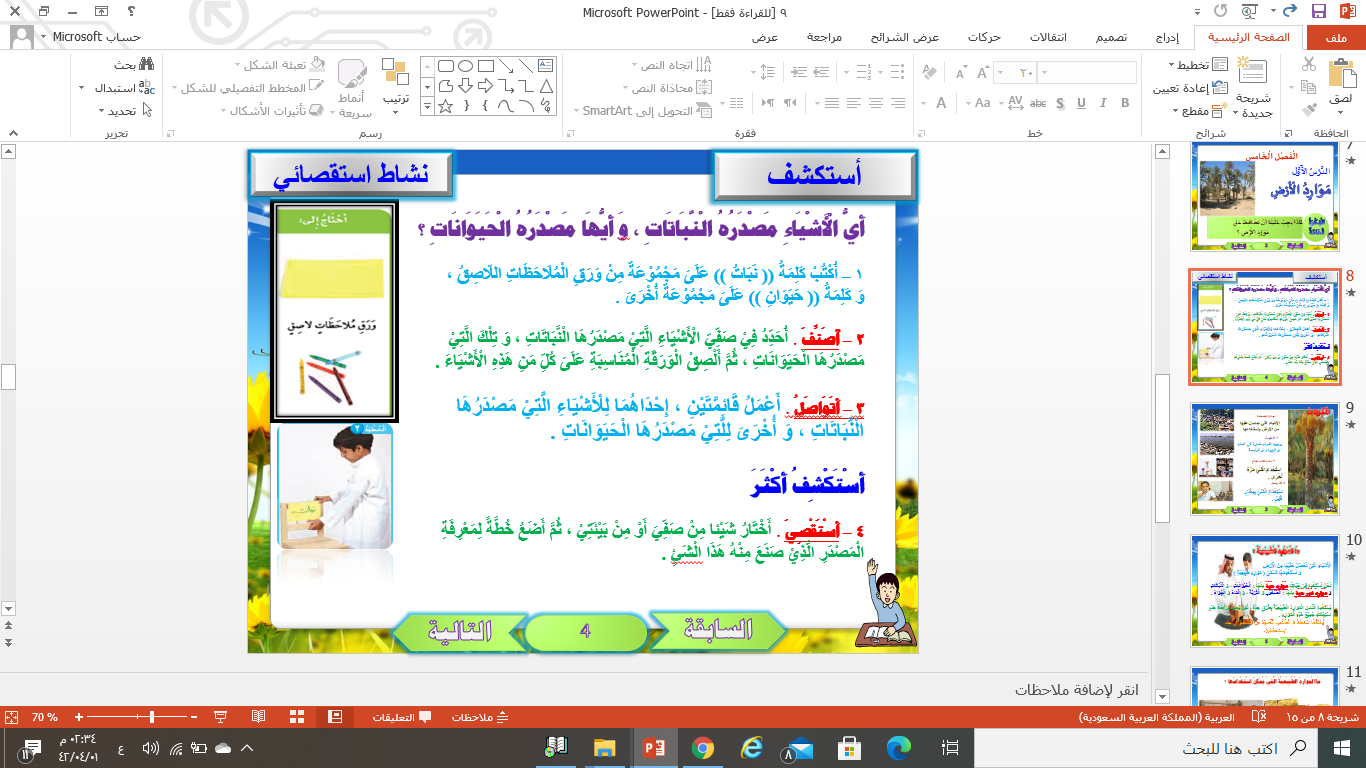 مراجعة المفردات
مسألة اليوم
مثال
أستعد
الهدف
أتأكد
التقويم
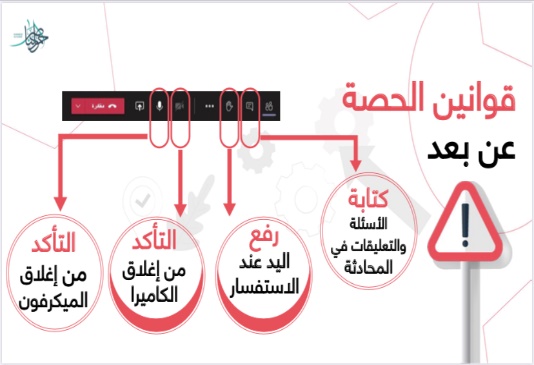 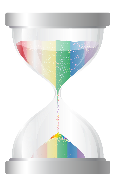 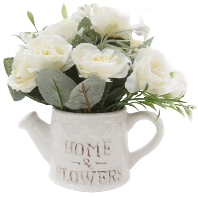 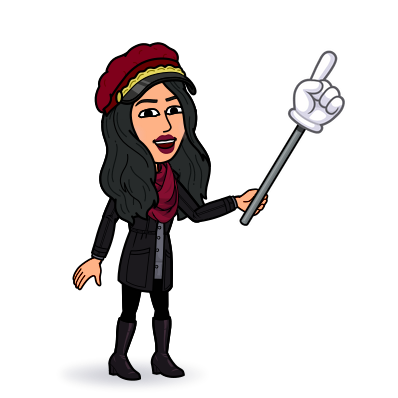 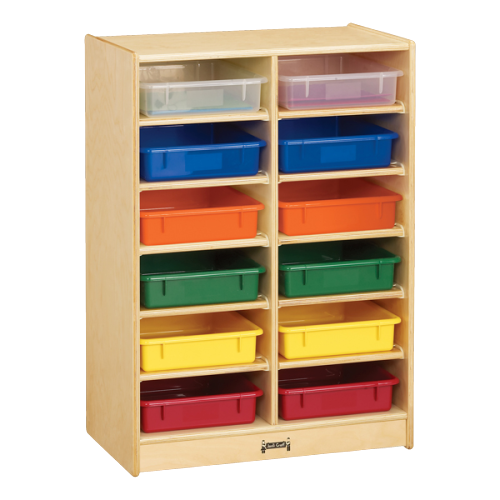 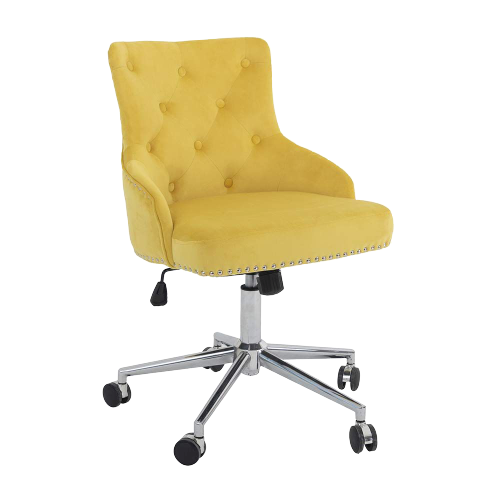 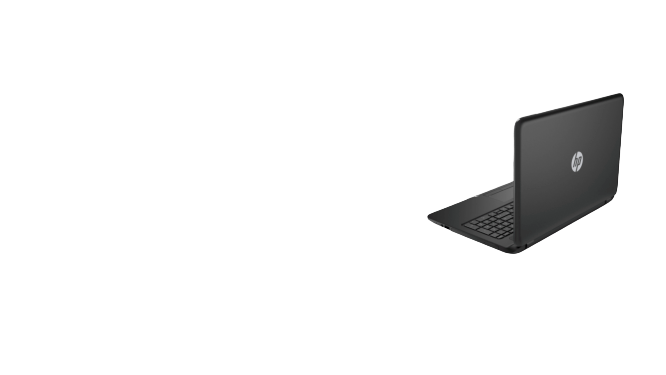 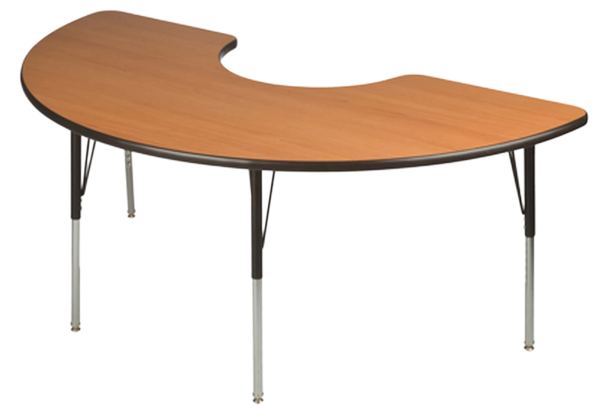 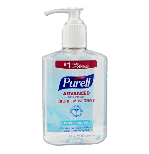 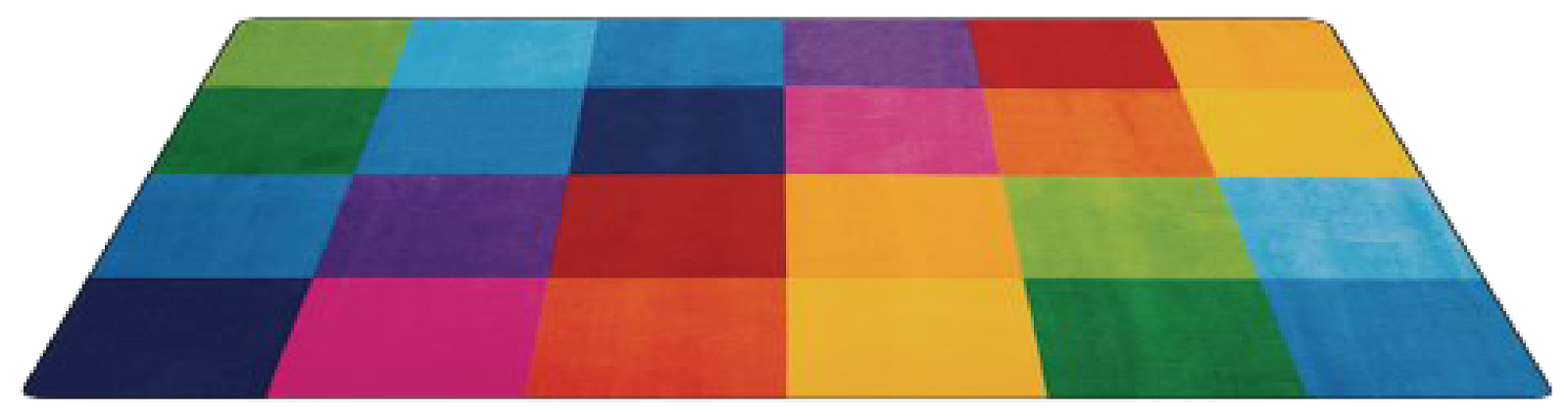 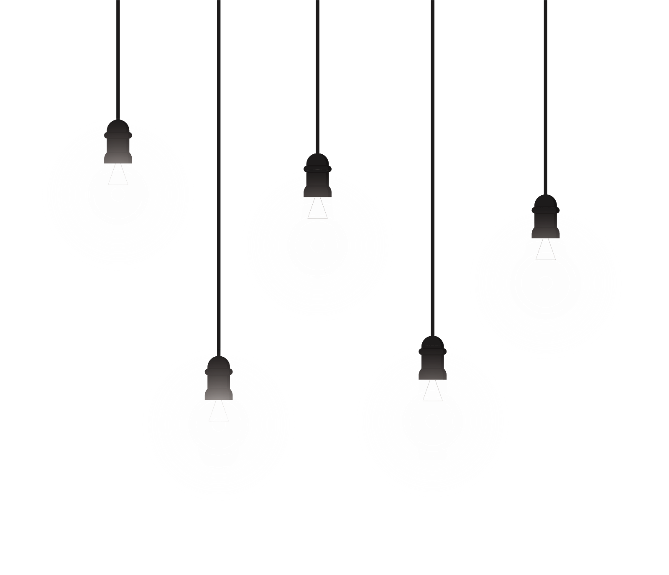 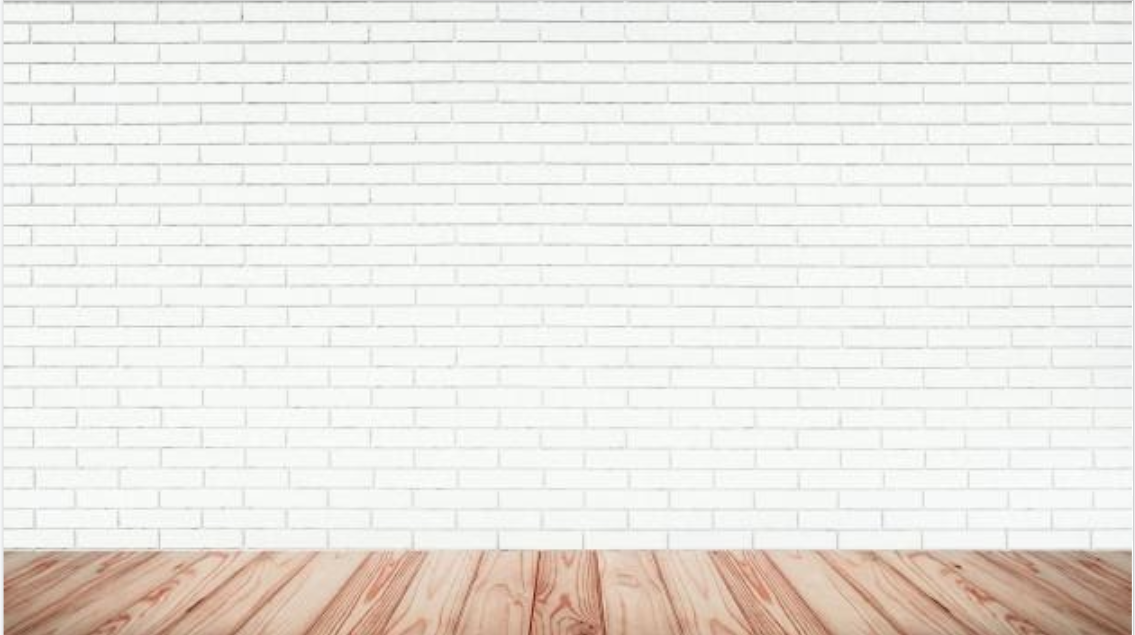 مراجعة المفردات
مَا الْمَوَارِدُ الْطَّبِيْعِيَّةُ ؟ 

الْأَشْيَاءِ الَّتِيْ نَحْصُلُ عَلَيْهَا مِنَ الْأَرْضِ 
وَ نَسْتَخْدِمُهَا تُسَمَّىَ ( مَوَارِدِ طَبِيْعِيَّةٍ ) 
نَحْنُ نَسْتَخْدِمُ فِيْ حَيَاتِنَا مَوَارِدِ حَيَّةً مِنْهَا : الْحَيَوَانَاتِ ، وَ الْنَّبَاتَاتِ وَ مَوَارِدَ غَيْرَ حَيَّةٍ مِنْهَا : الْصُّخُوْرِ وَ الْتُرْبَةَ ، وَ الْمَاءُ وَ الْهَوَاءُ . 
يَسْتَخْدِمُ الْنَّاسُ الْمَوَارِدَ الْطَّبِيْعِيَّةَ بِطُرُقٍ عِدَّةَ ، لَكِنْ يَجِبُ مُرَاعَاةُ عَدَمِ اسْتِهْلَاكِ جَمِيْعٌ هَذِهِ الْمَوَارِدِ .
مسألة اليوم
مثال
أستعد
الهدف
أتأكد
التقويم
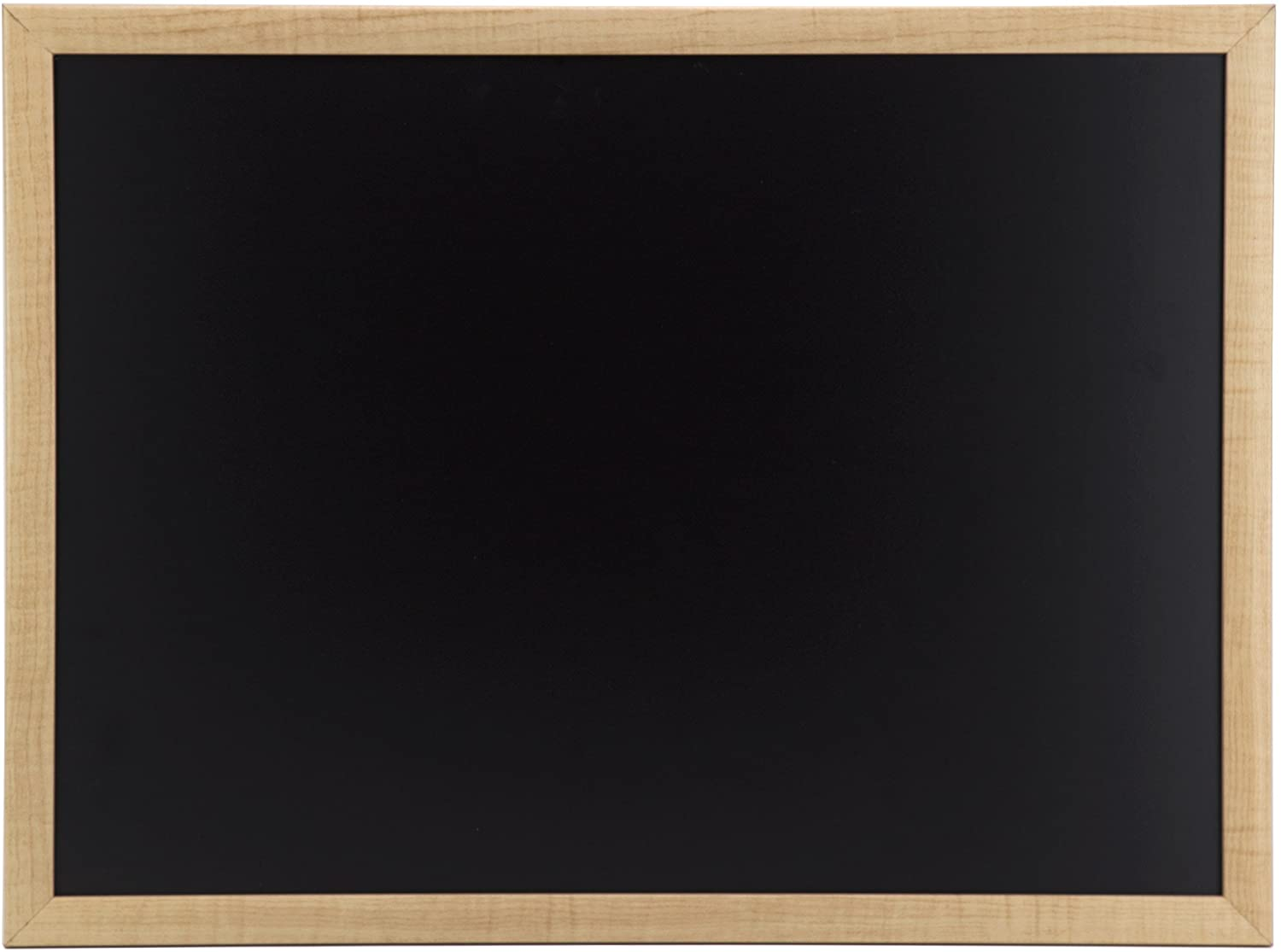 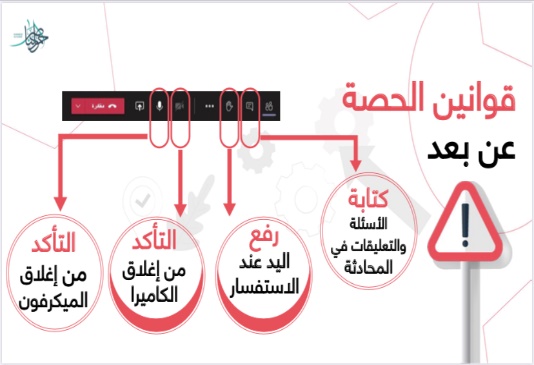 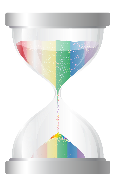 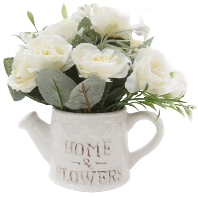 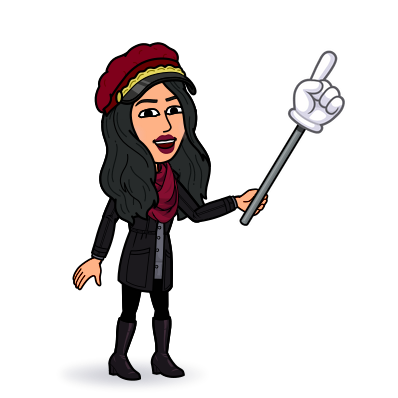 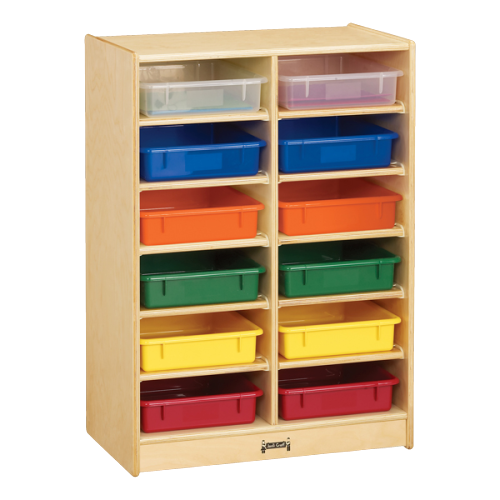 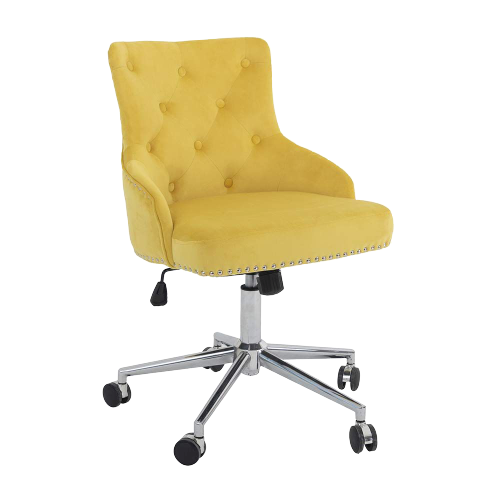 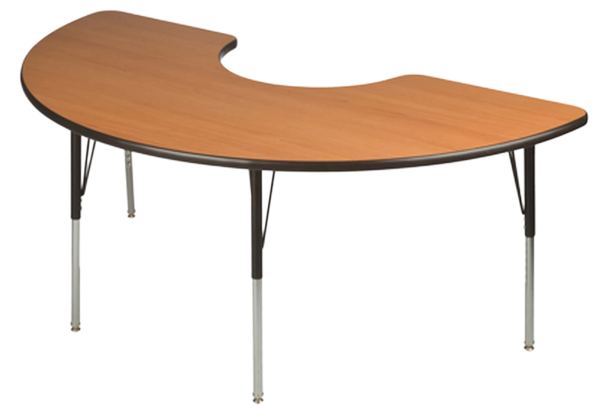 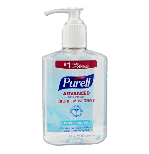 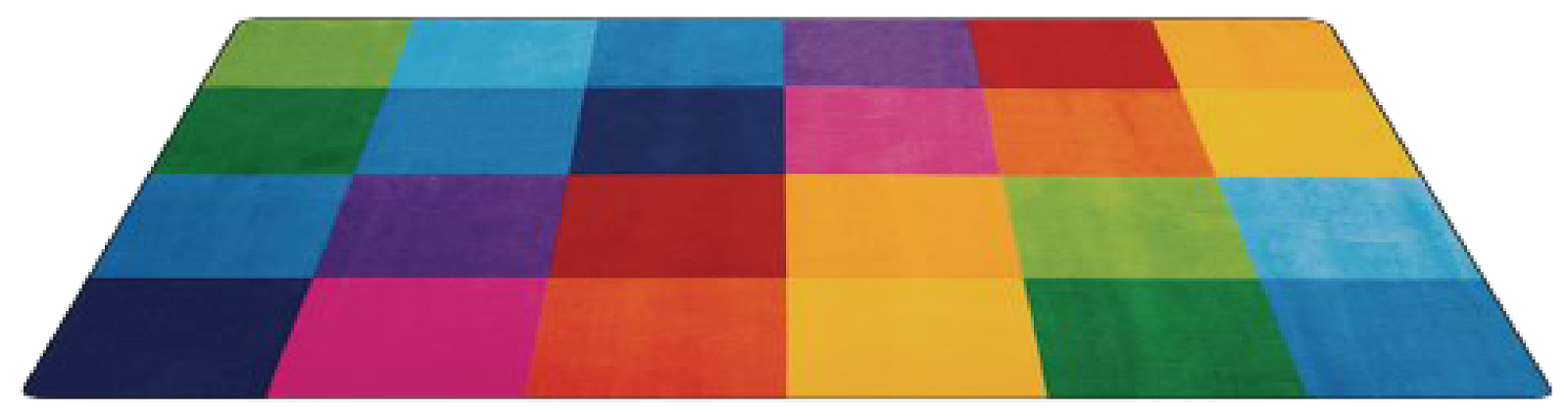 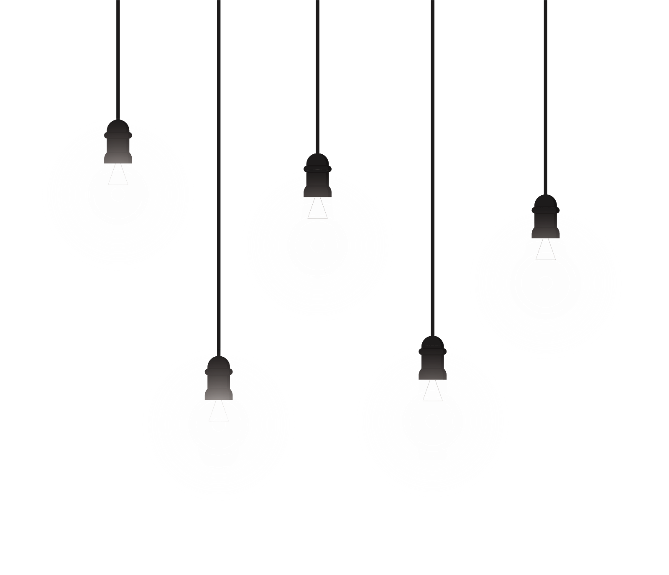 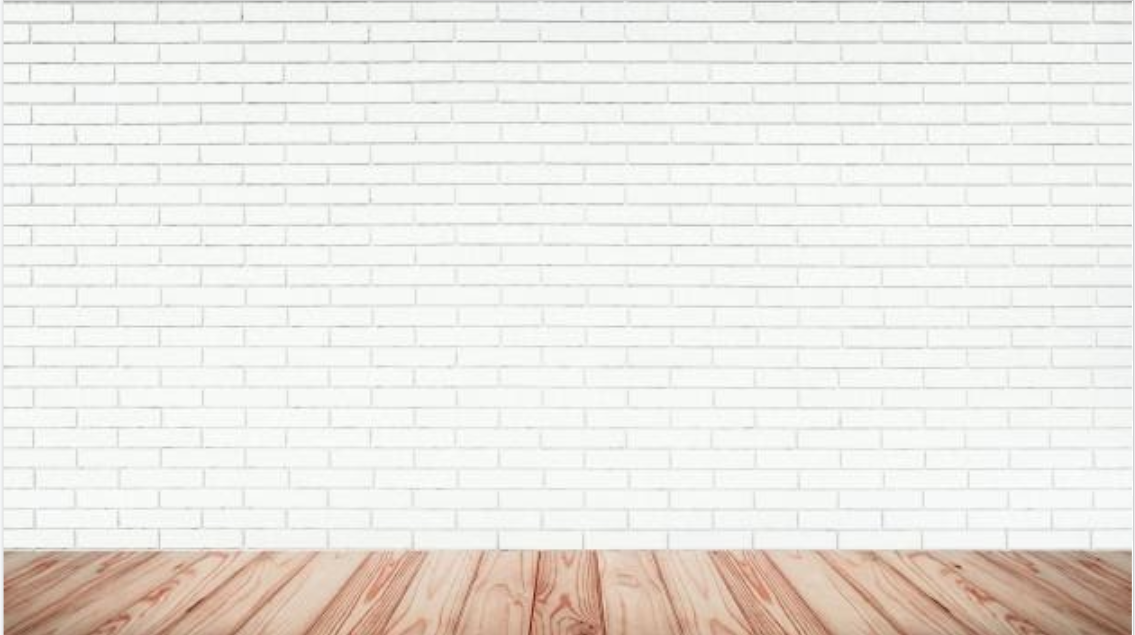 موارد الأرض
مراجعة المفردات
مسألة اليوم
مثال
أستعد
الهدف
أتأكد
التقويم
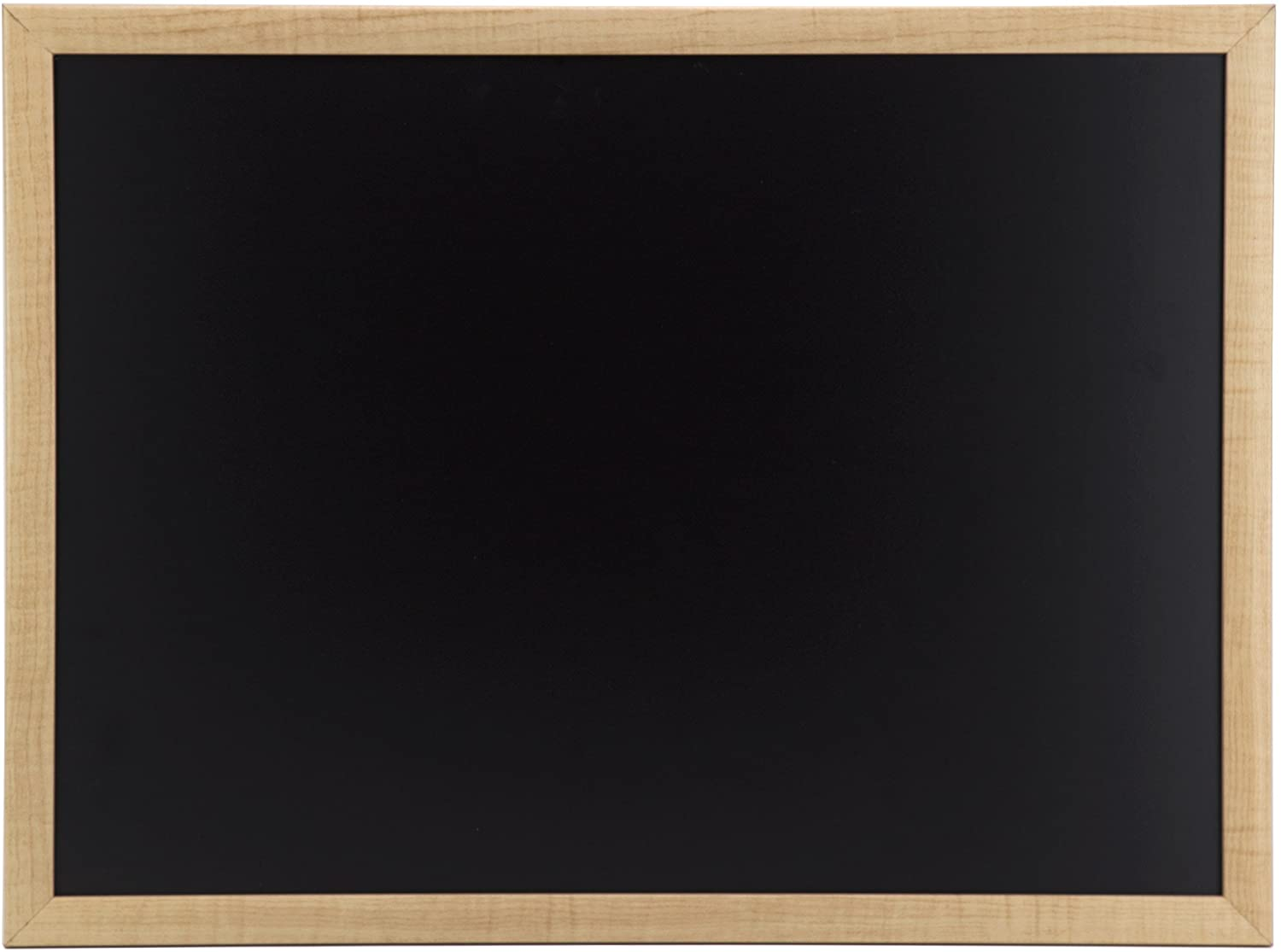 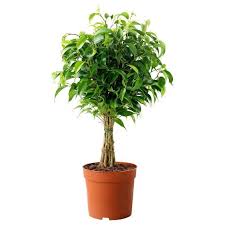 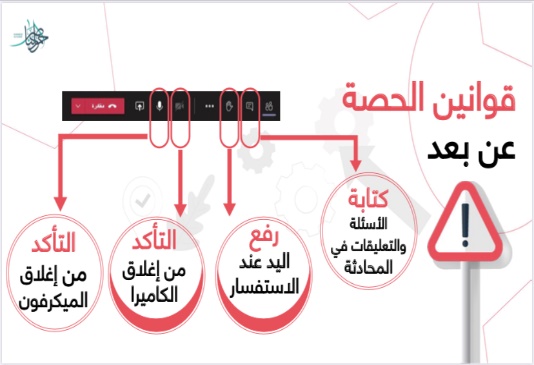 الموارد الحية
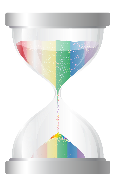 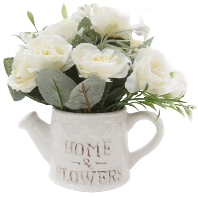 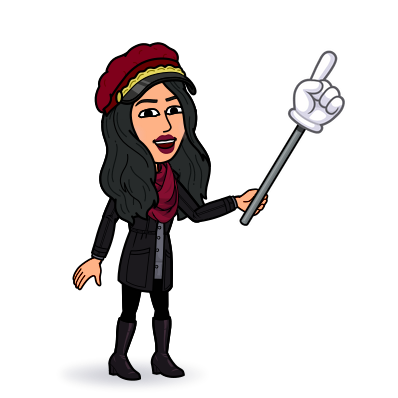 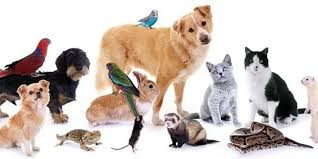 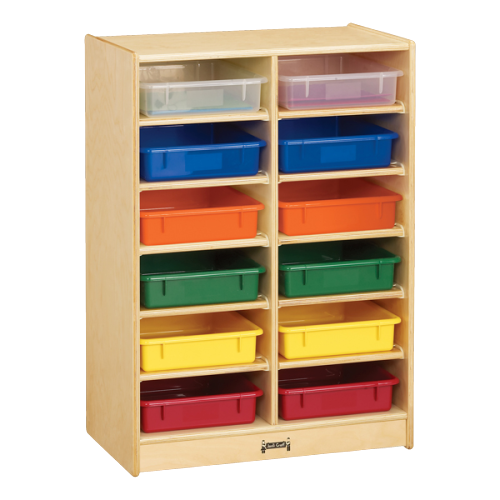 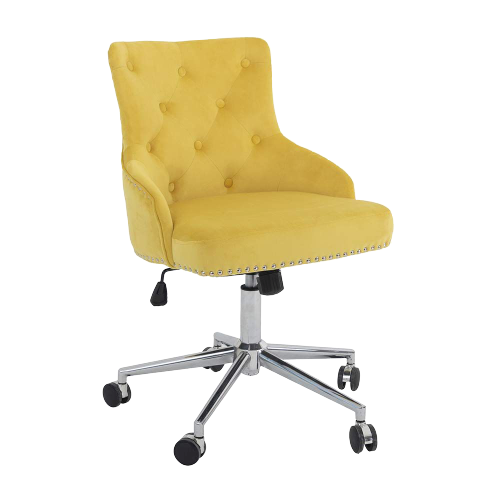 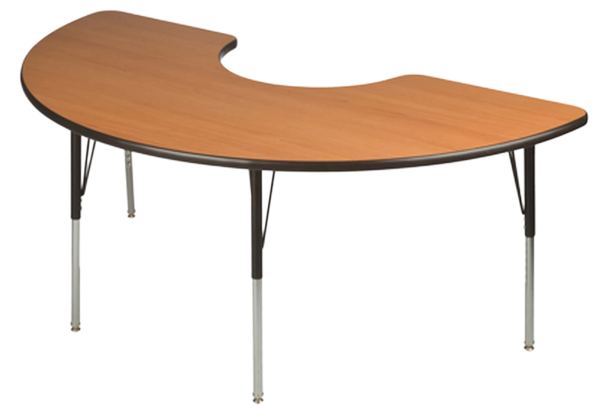 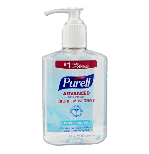 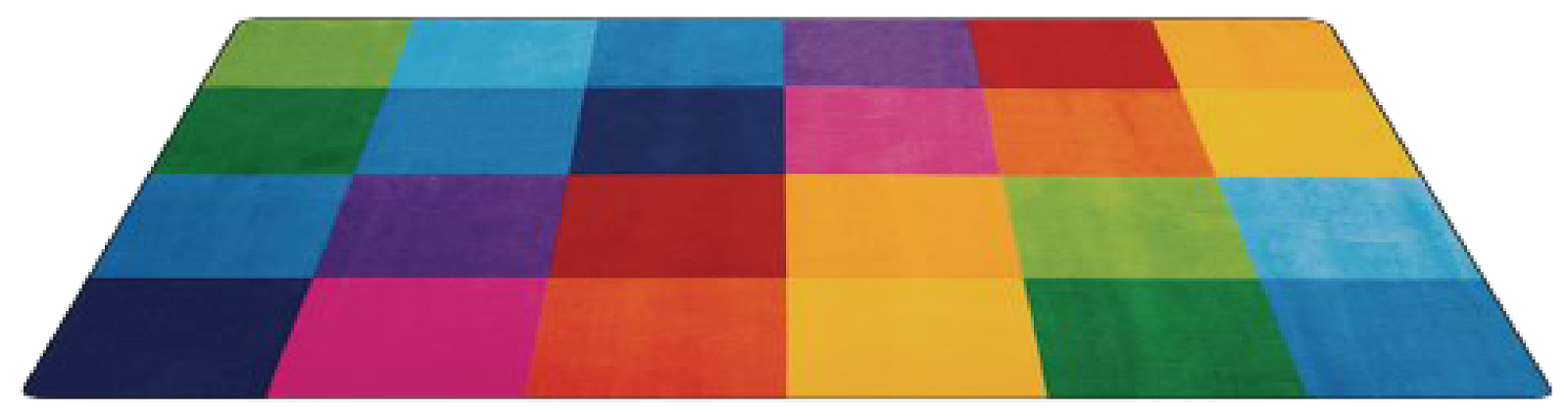 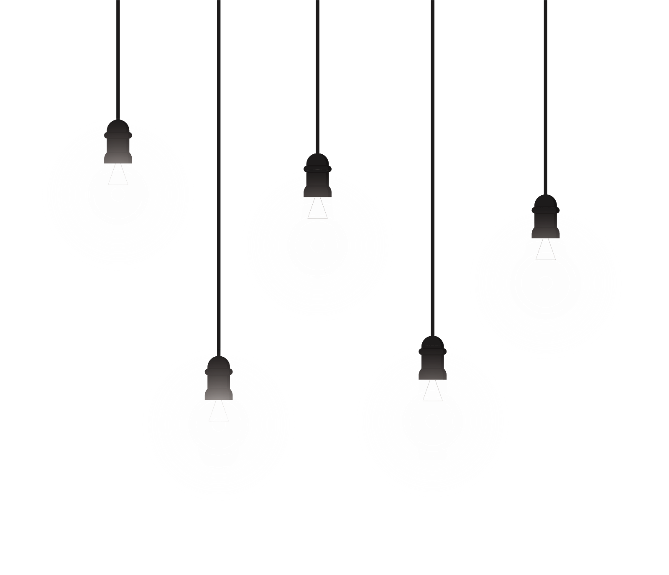 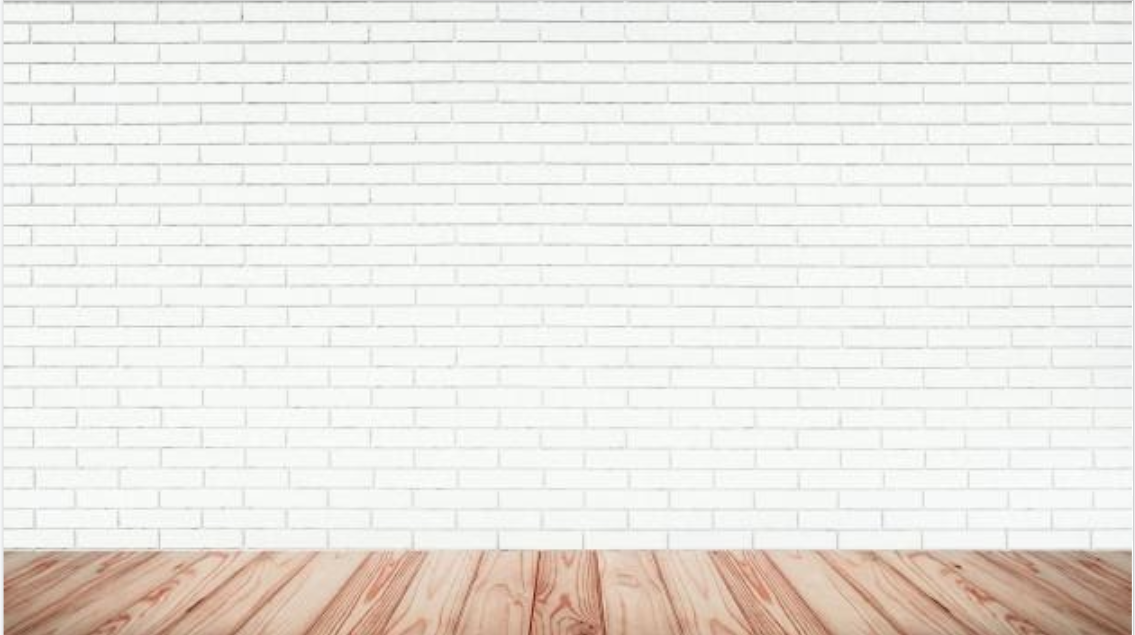 موارد الأرض
مراجعة المفردات
مسألة اليوم
مثال
أستعد
الهدف
أتأكد
التقويم
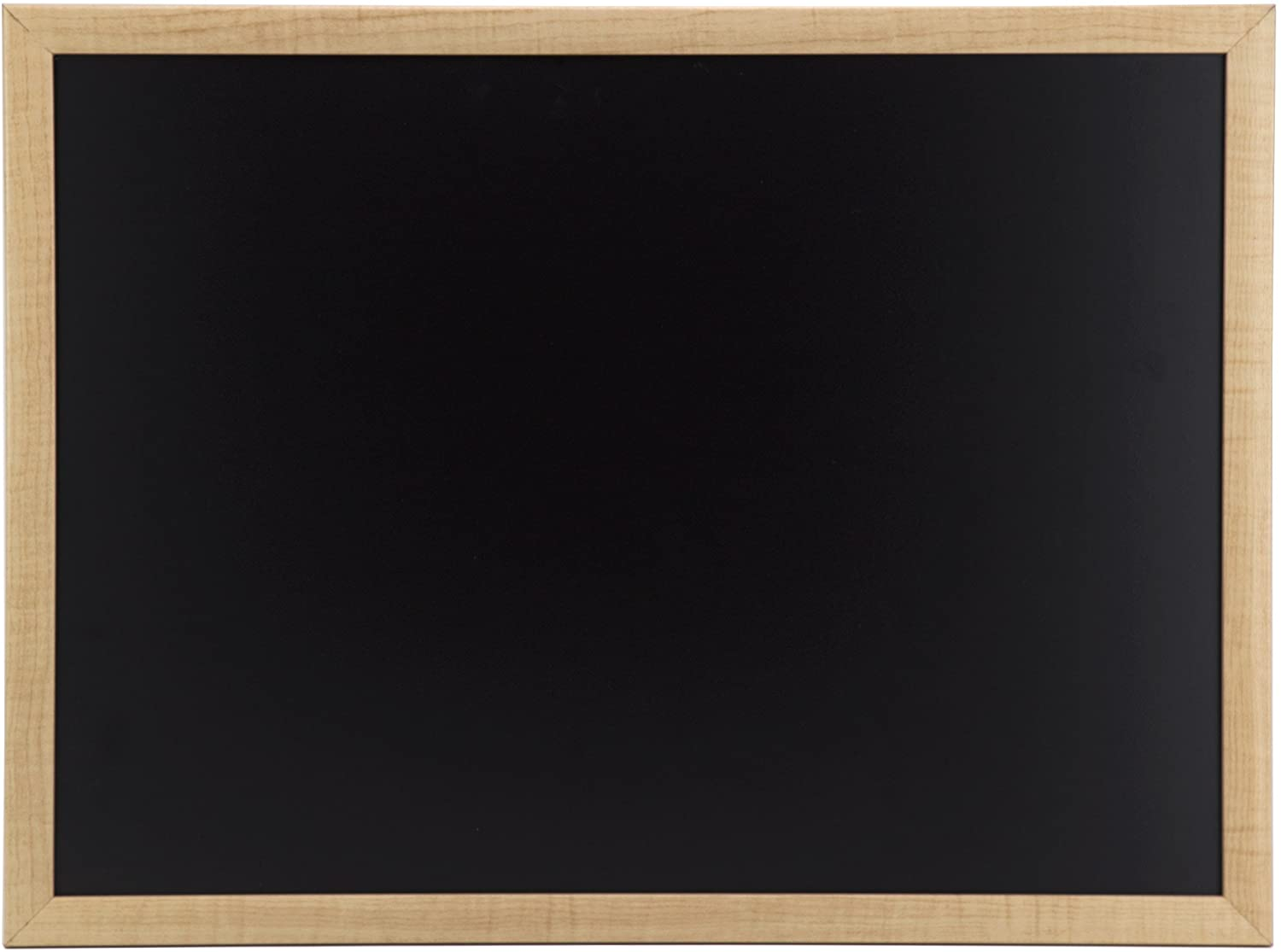 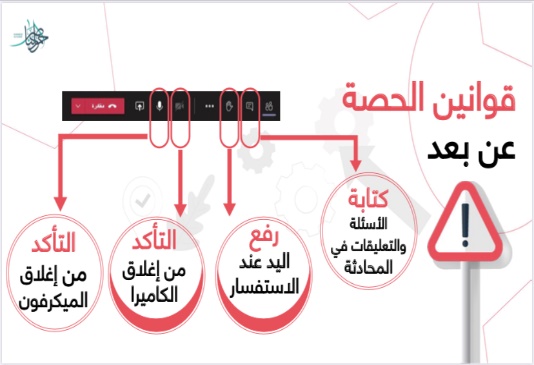 الماء
الصخور
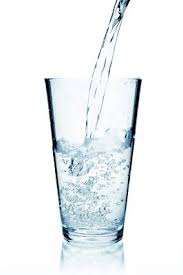 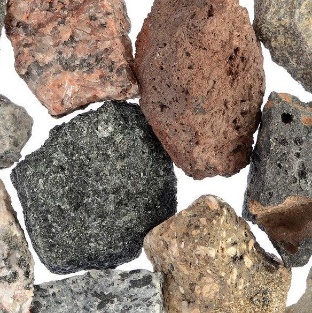 الموارد غير 
حية
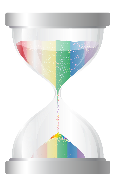 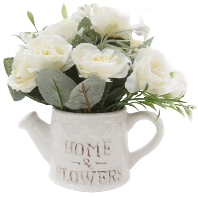 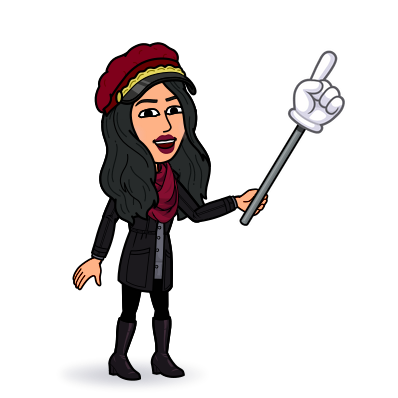 الهواء
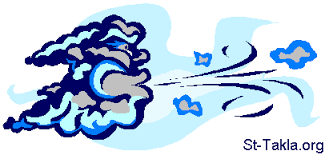 التربة
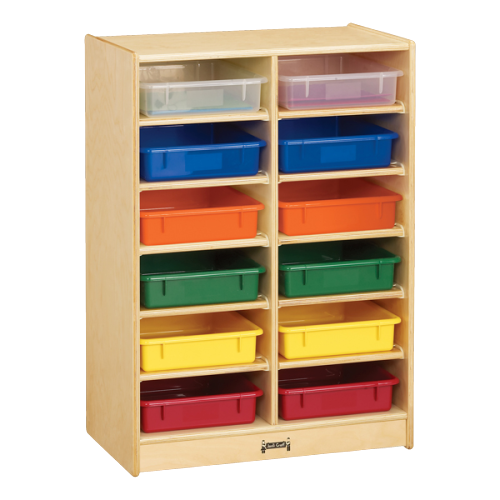 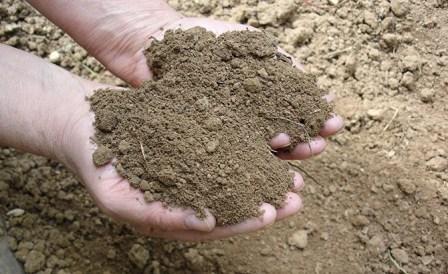 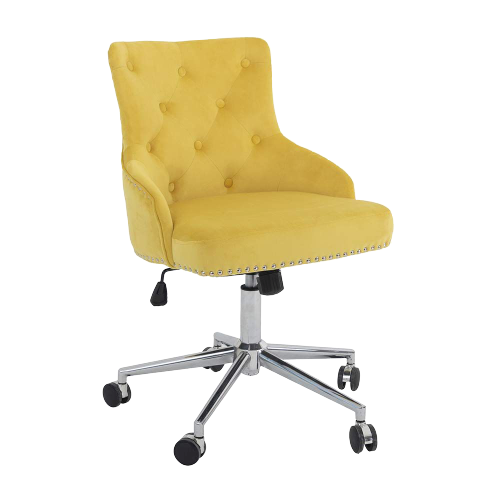 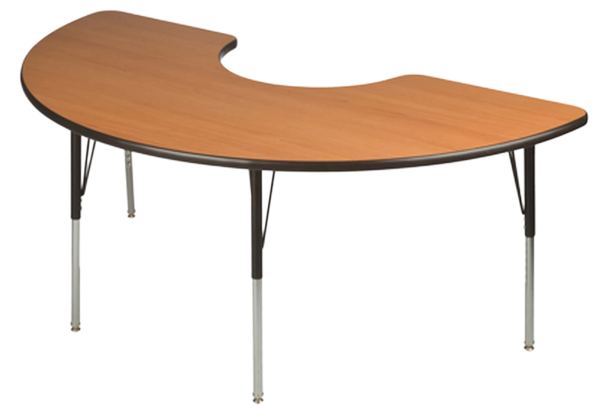 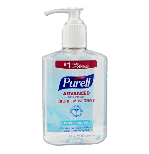 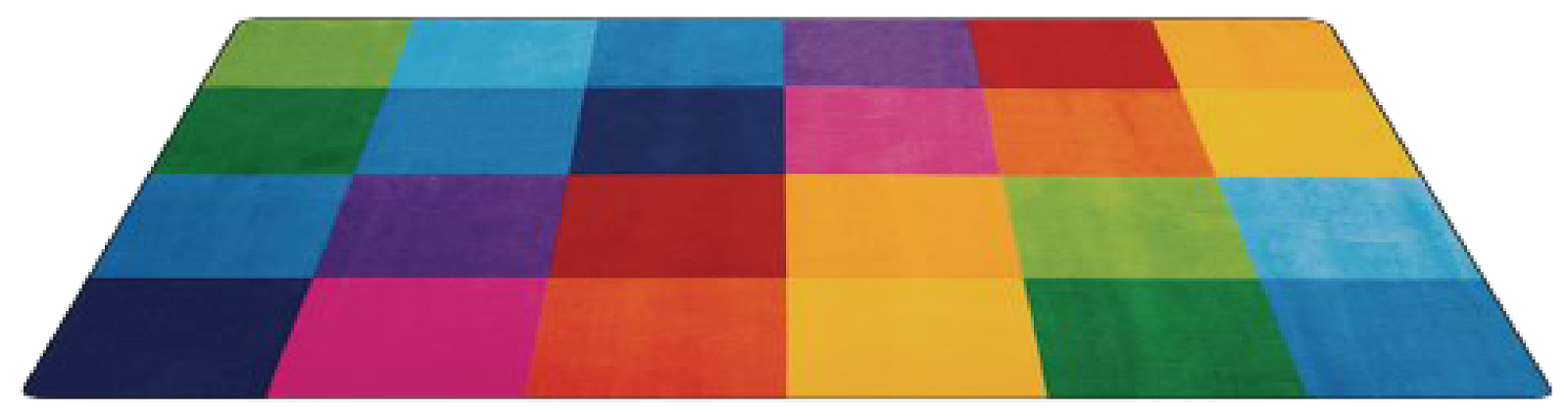 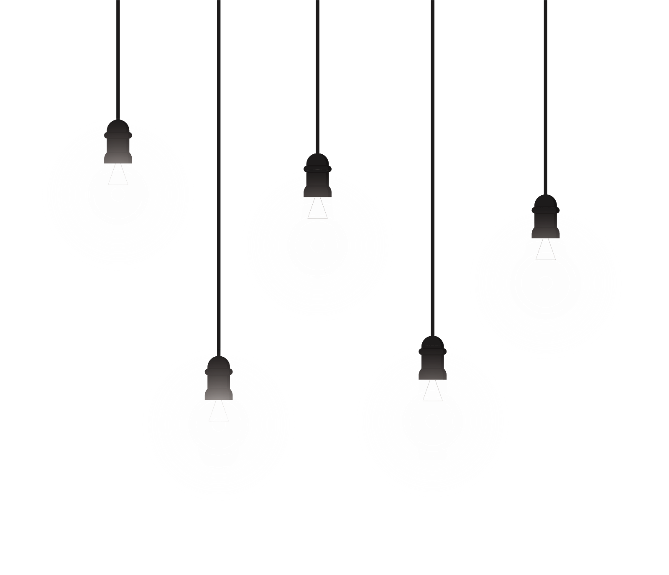 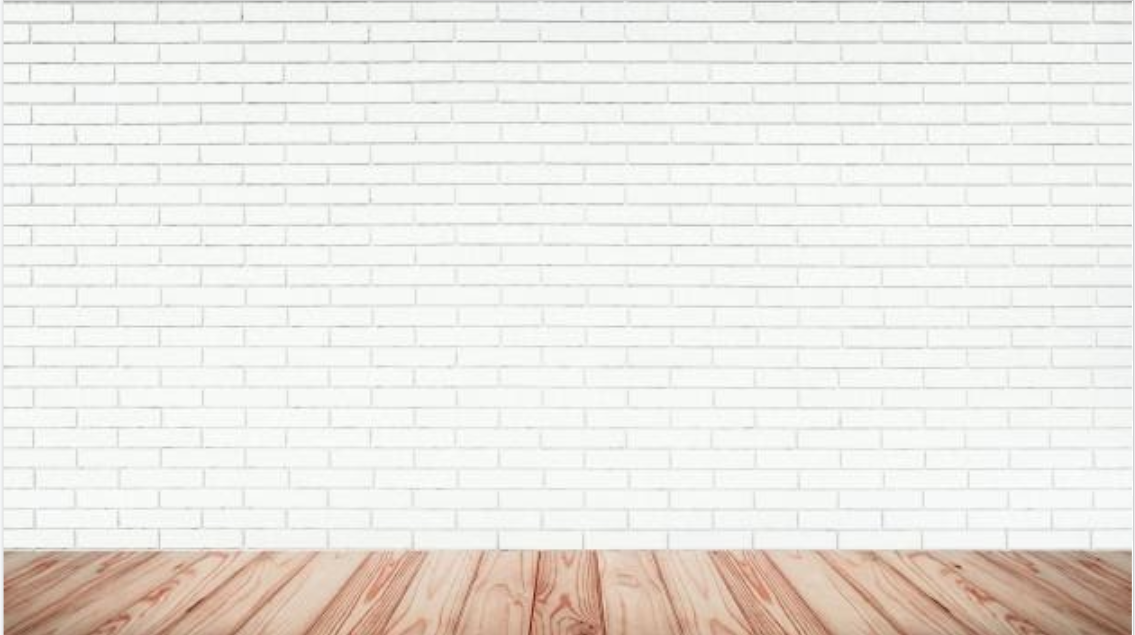 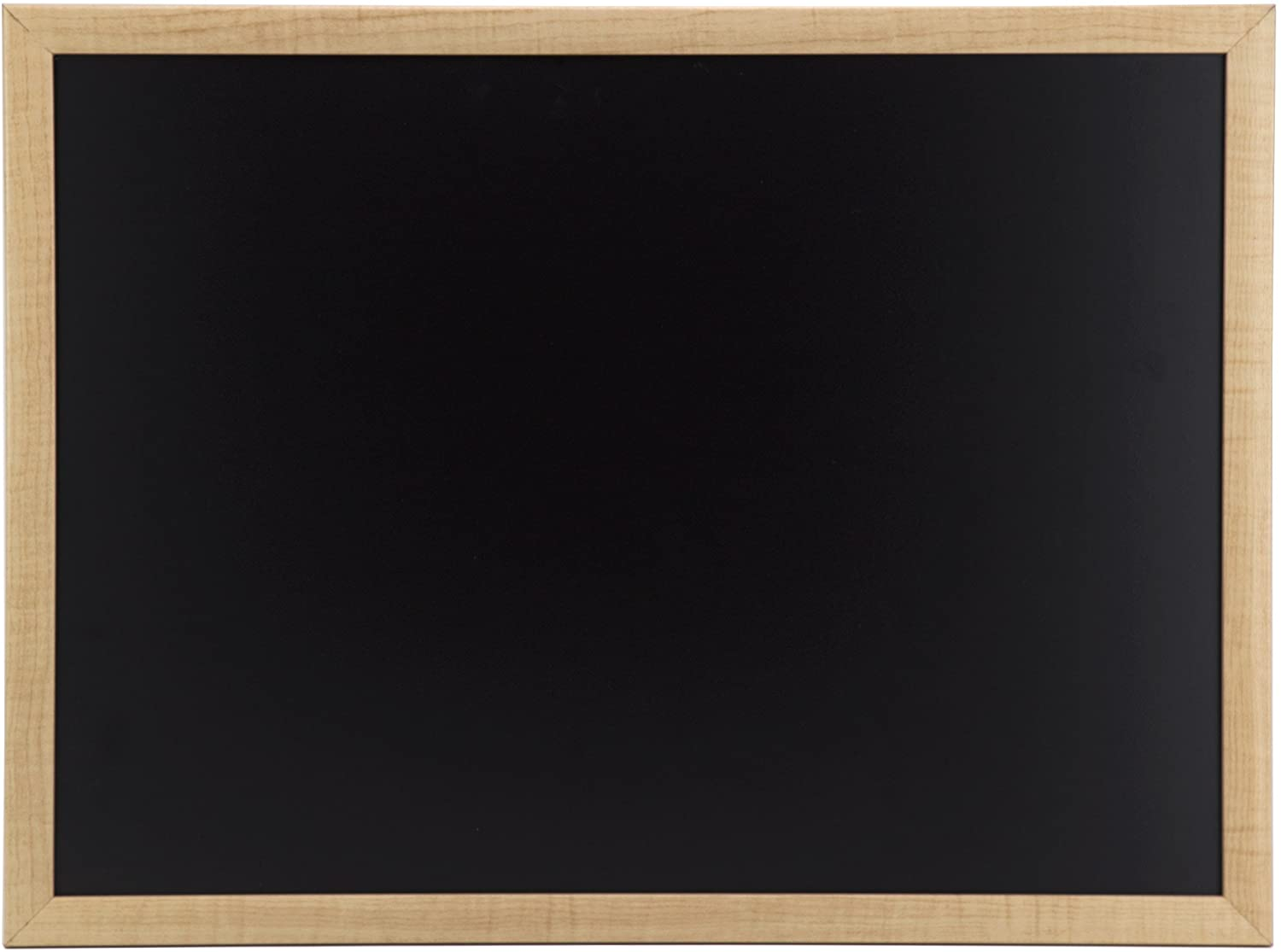 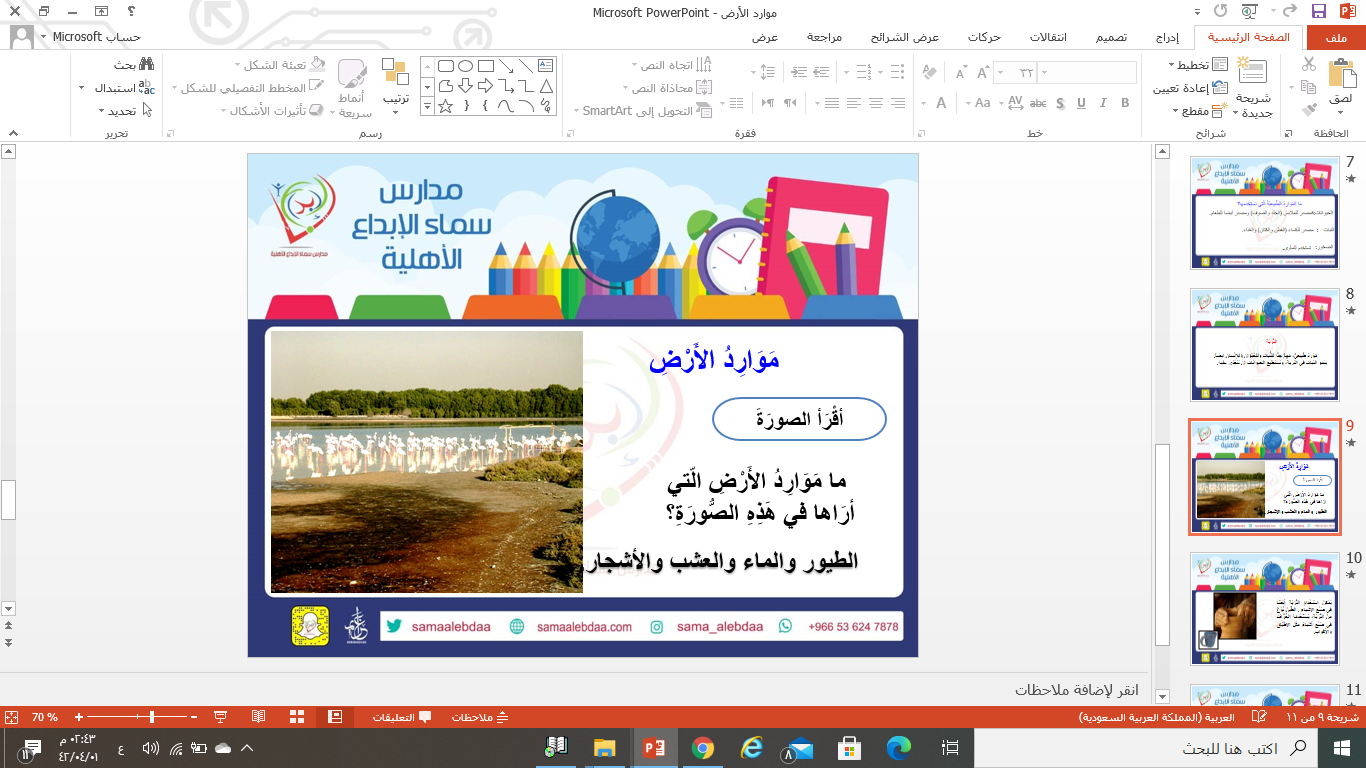 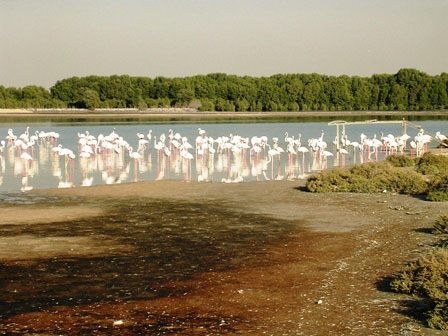 مراجعة المفردات
مسألة اليوم
مثال
أستعد
الهدف
أتأكد
التقويم
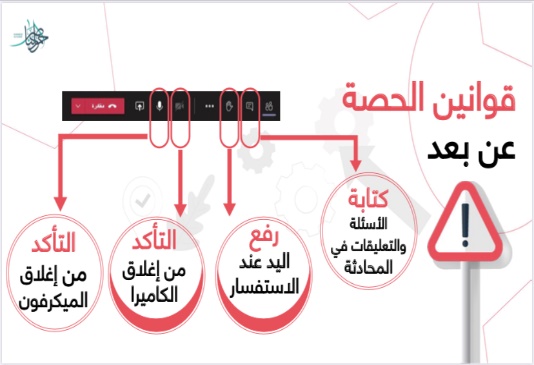 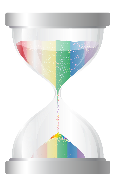 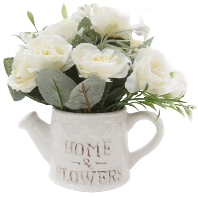 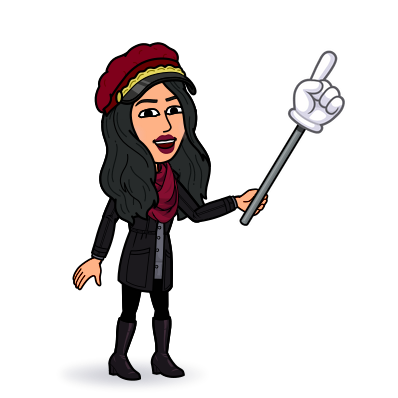 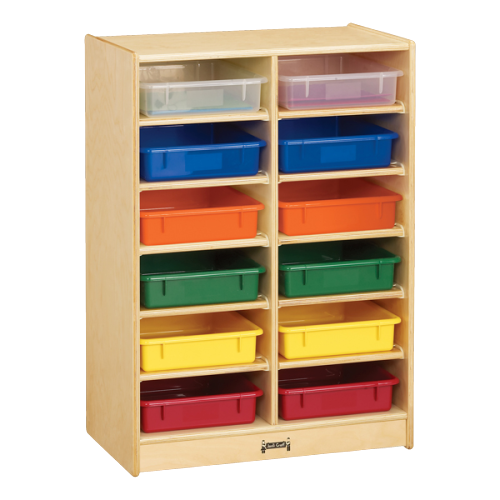 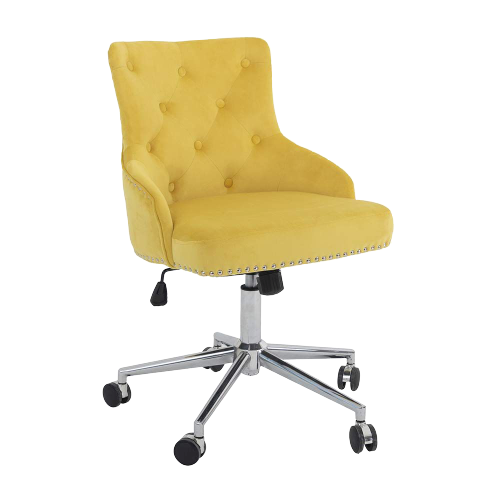 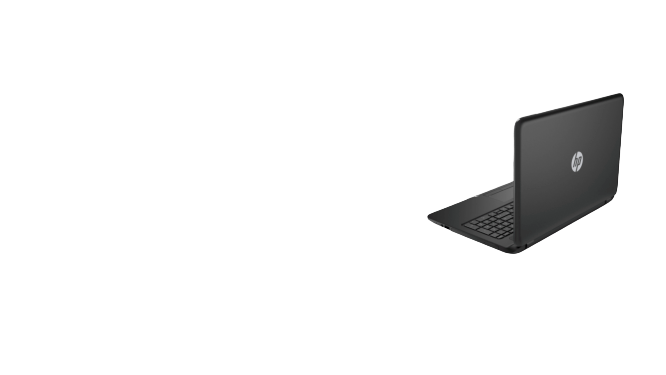 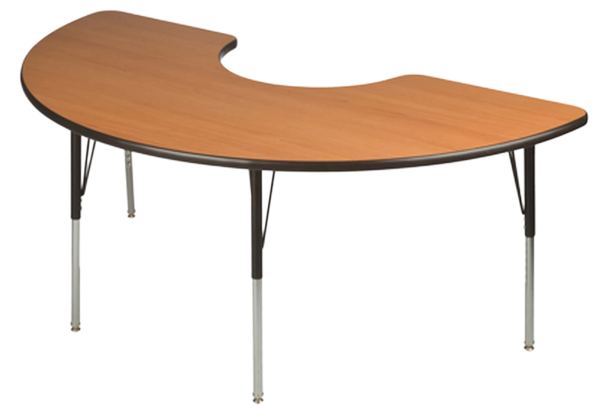 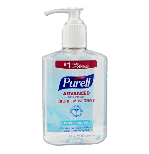 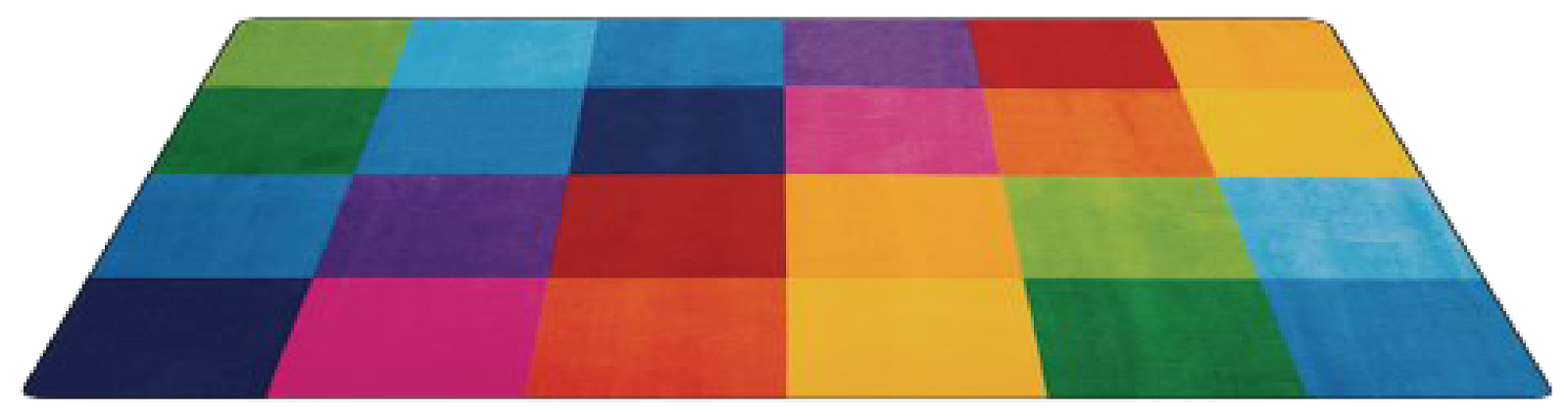 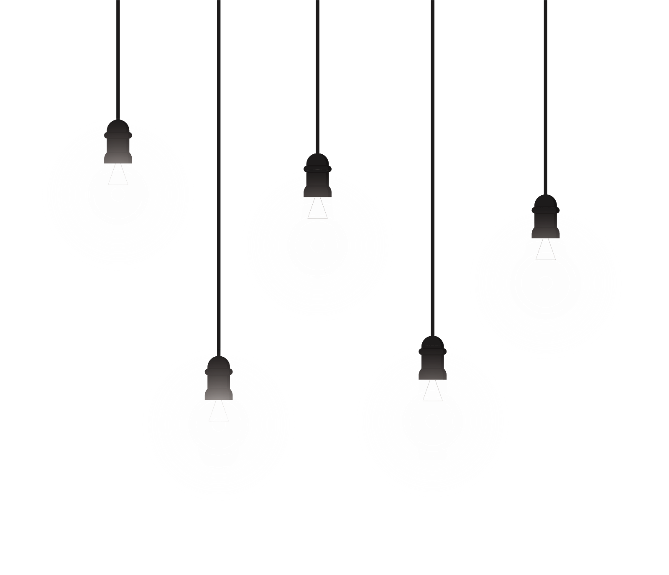 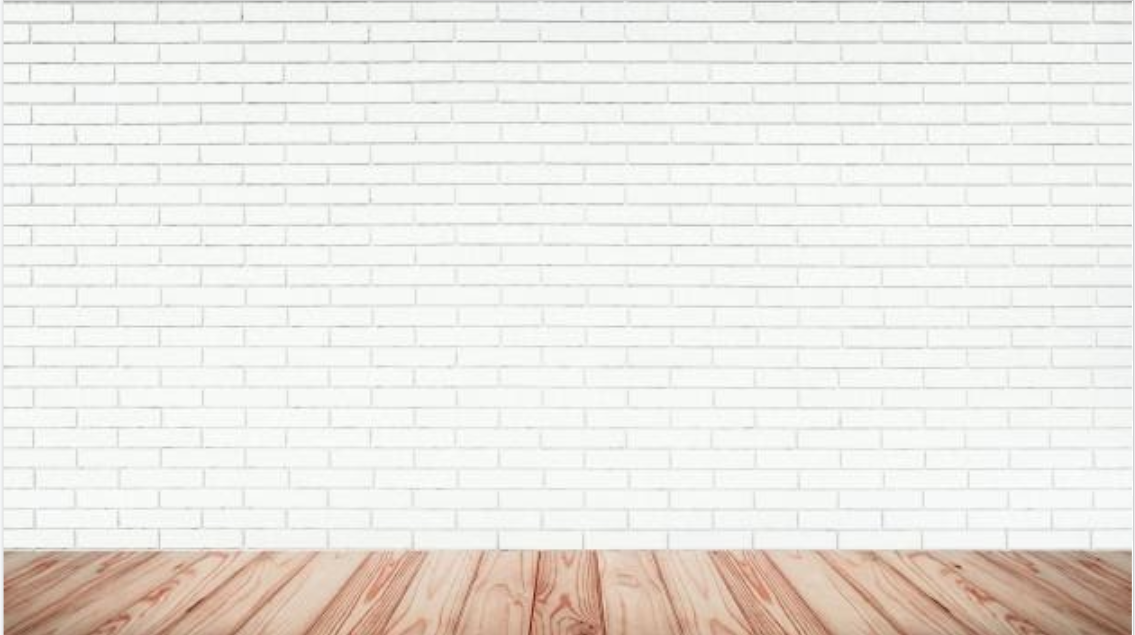 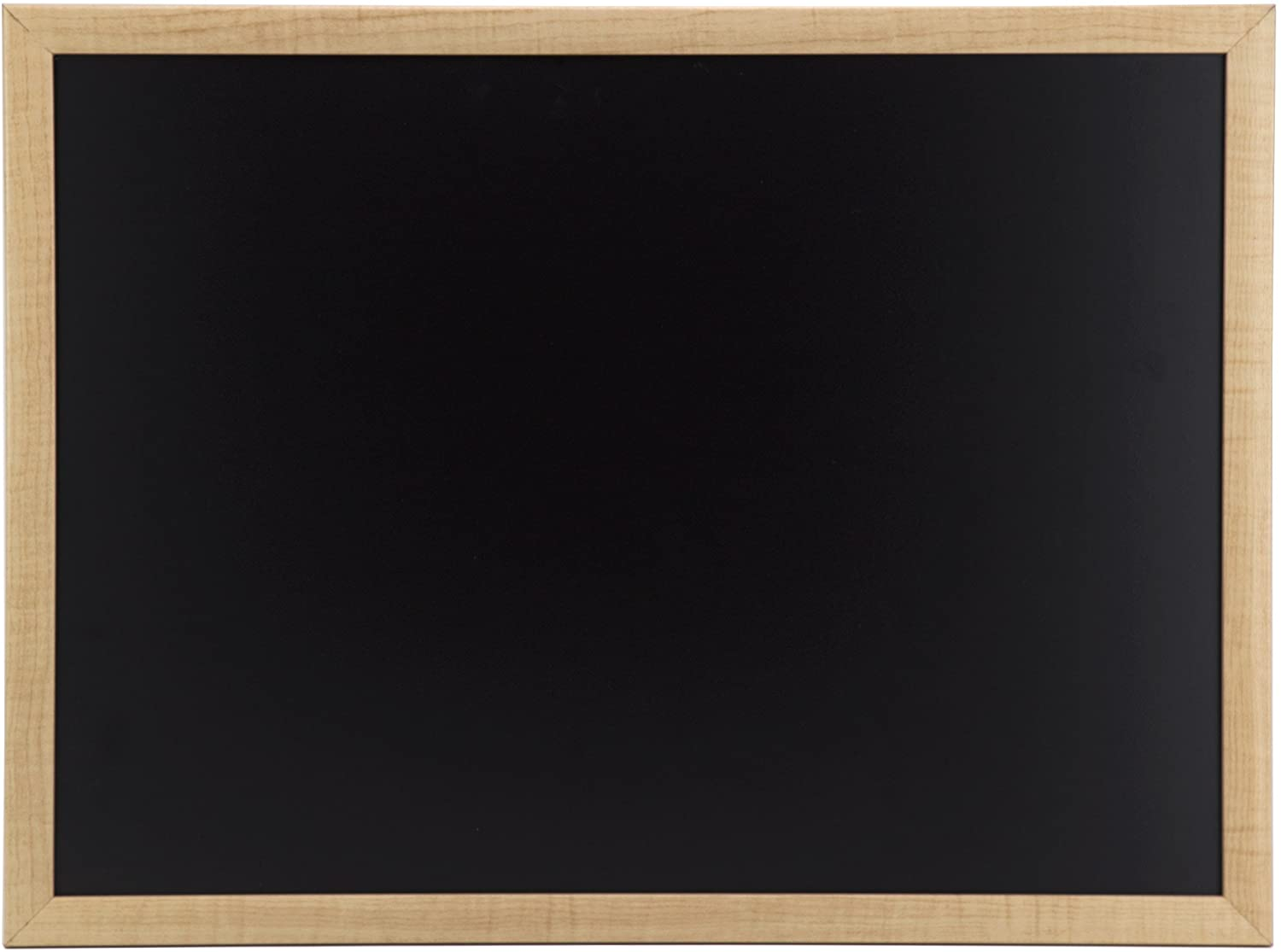 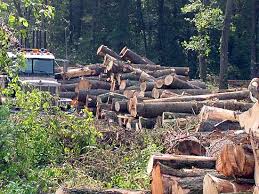 مراجعة المفردات
مسألة اليوم
مثال
أستعد
الهدف
أتأكد
التقويم
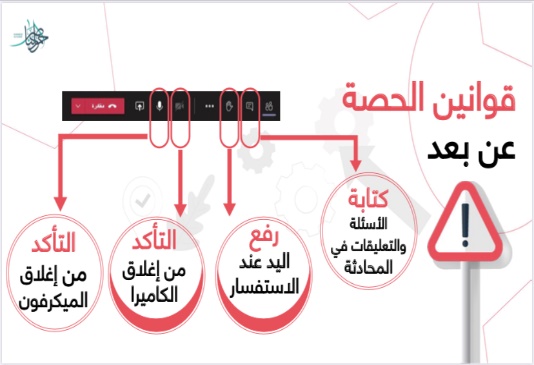 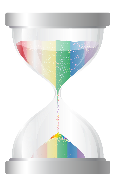 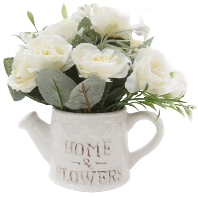 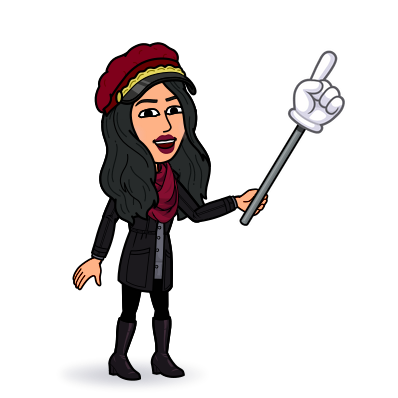 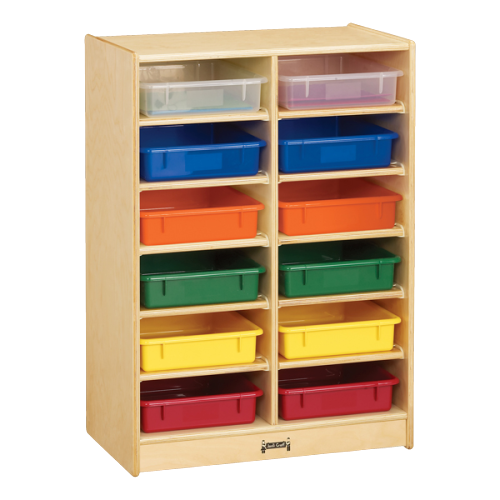 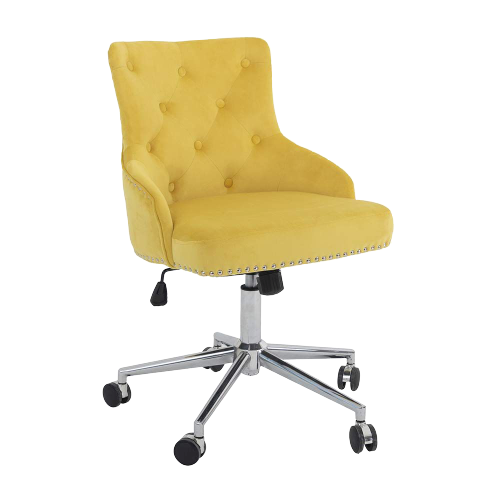 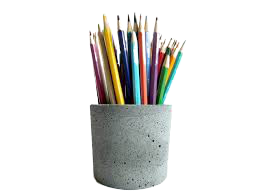 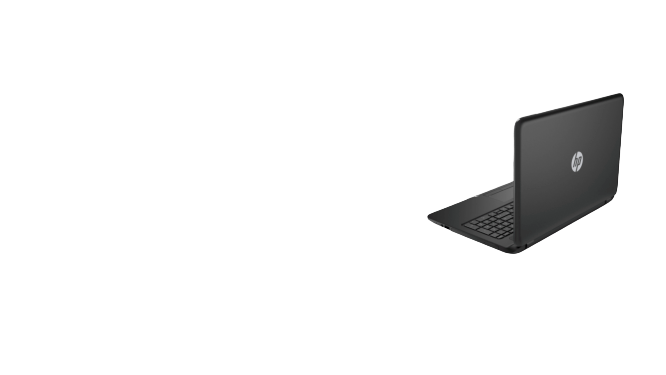 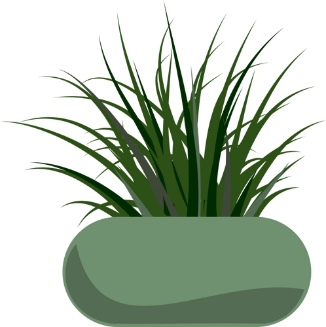 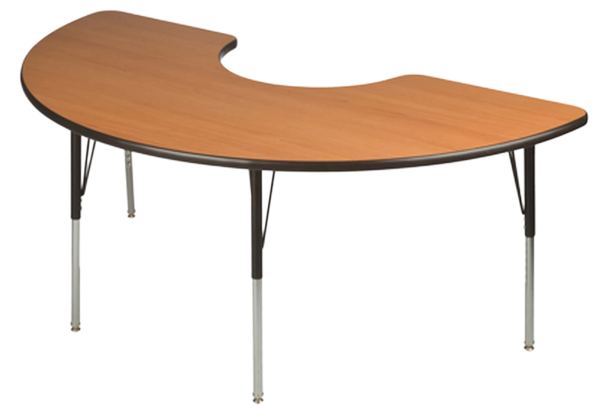 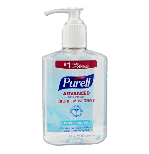 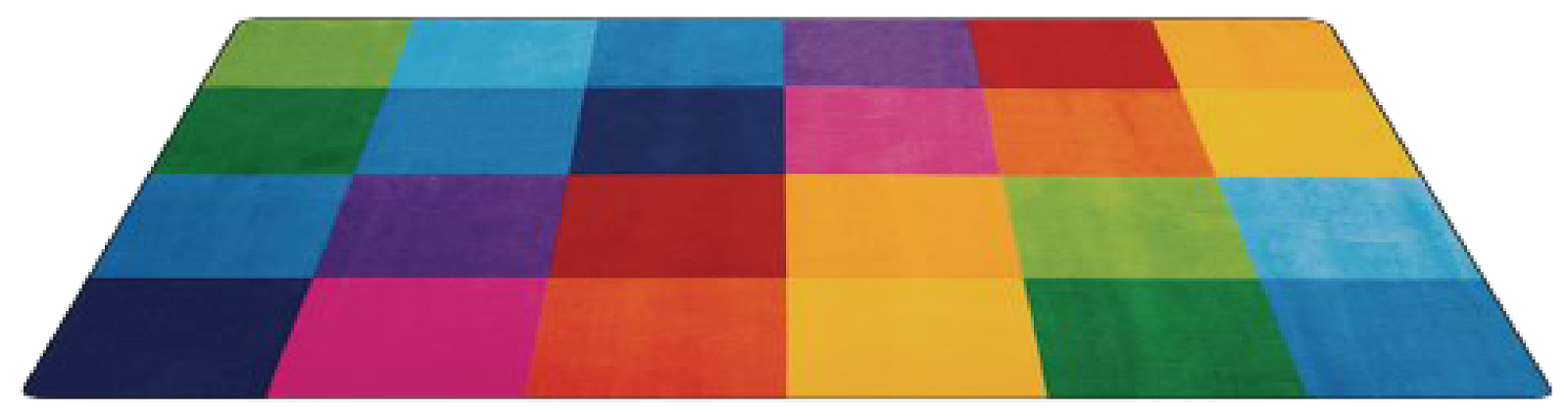 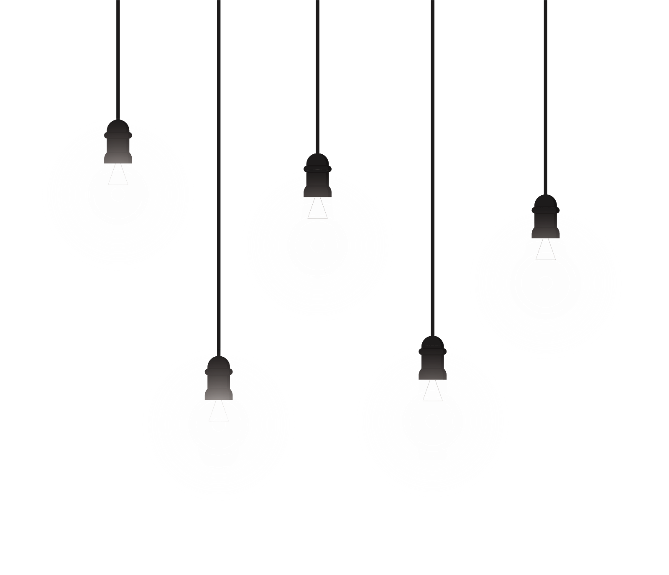 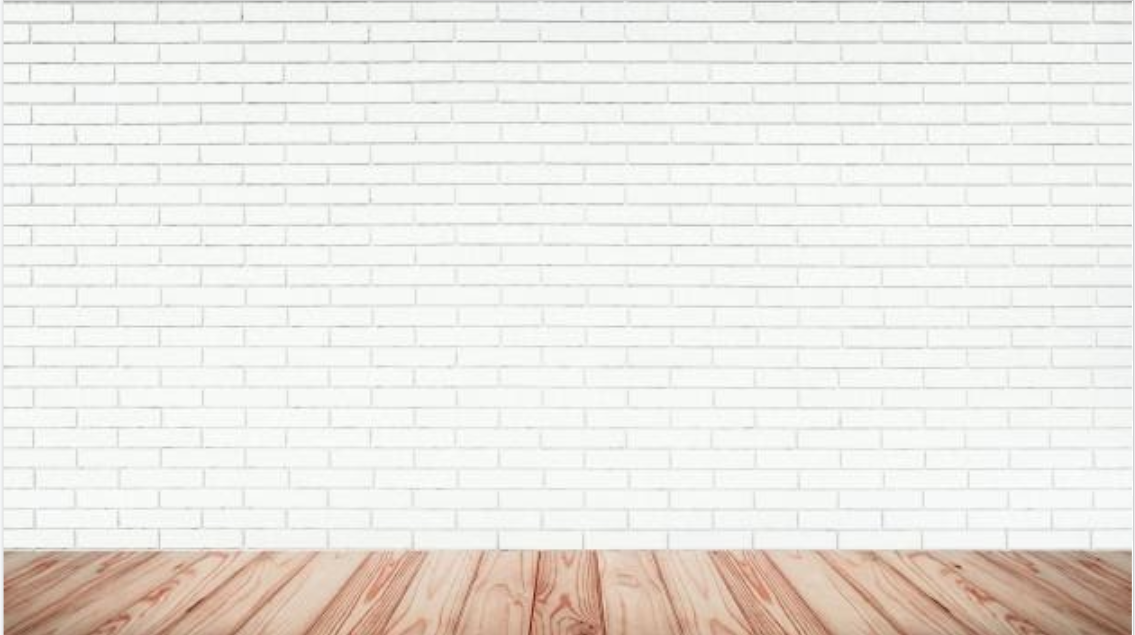 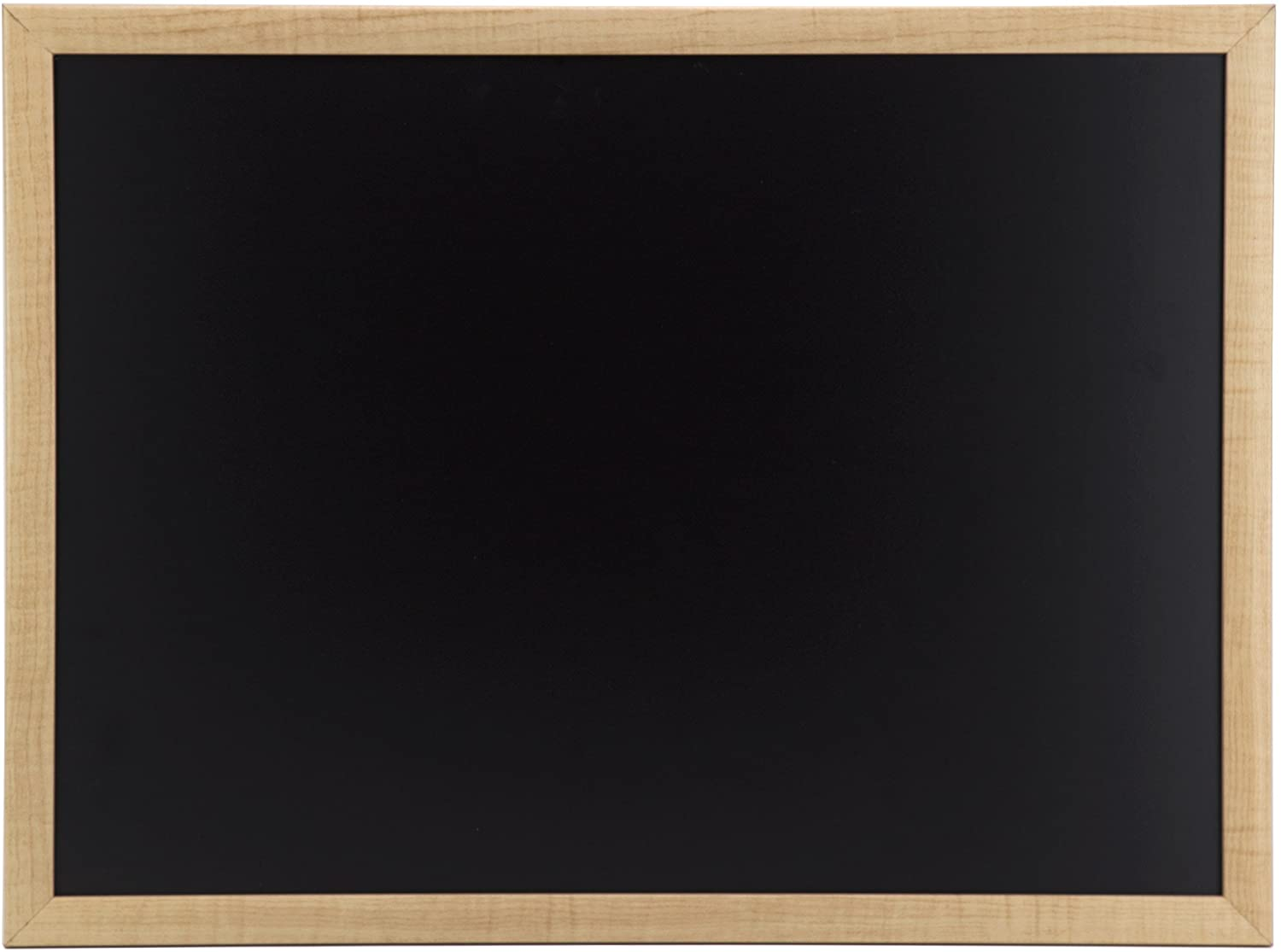 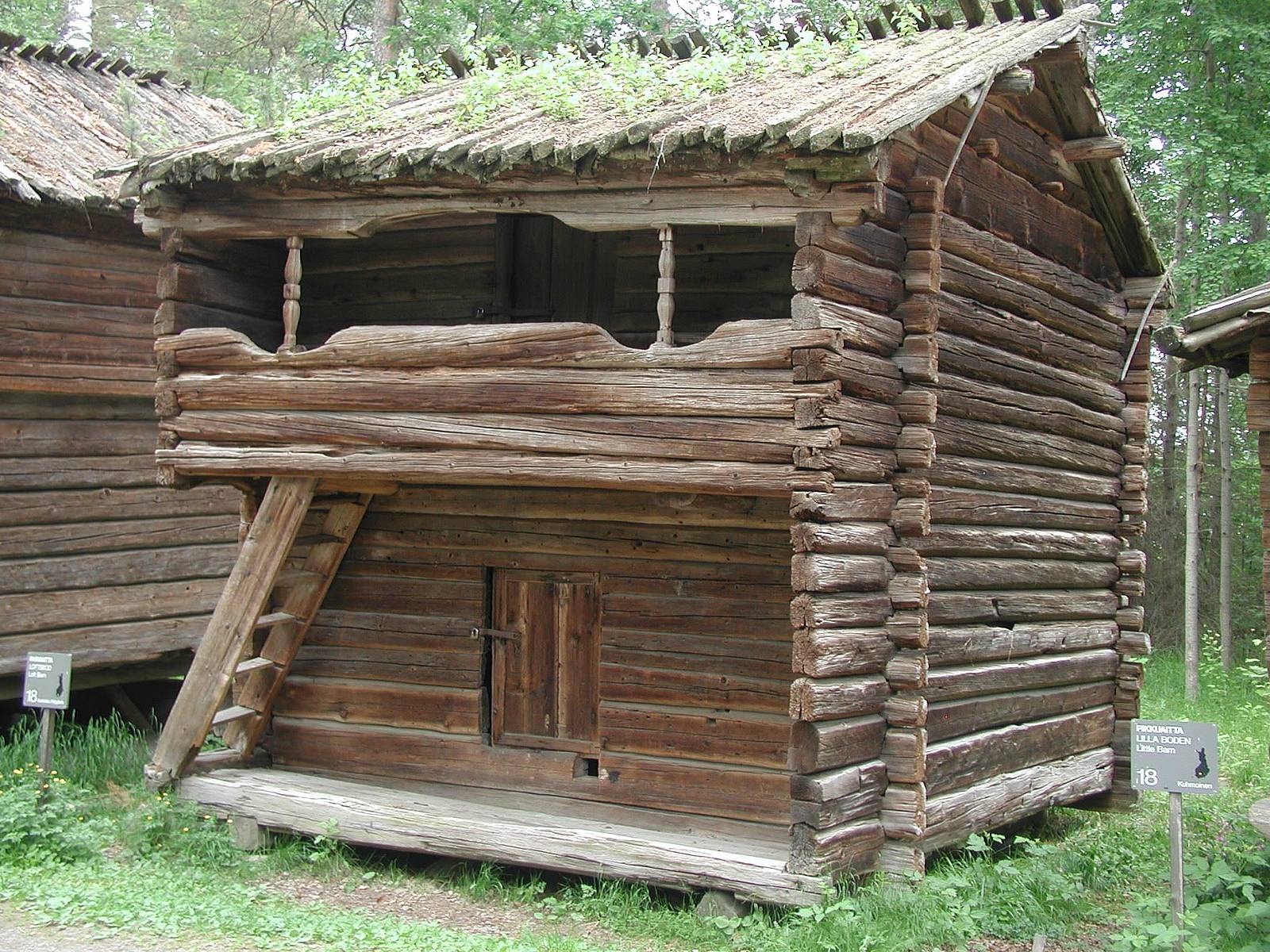 مراجعة المفردات
مسألة اليوم
مثال
أستعد
الهدف
أتأكد
التقويم
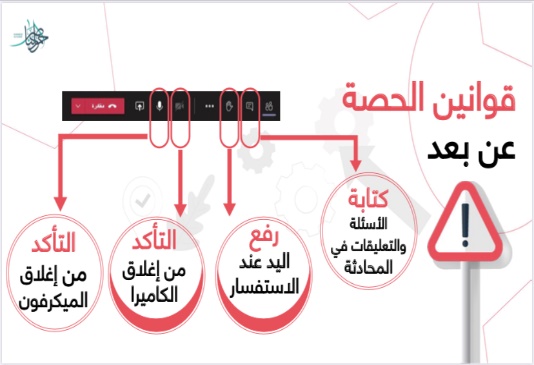 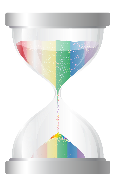 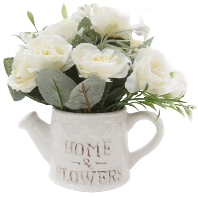 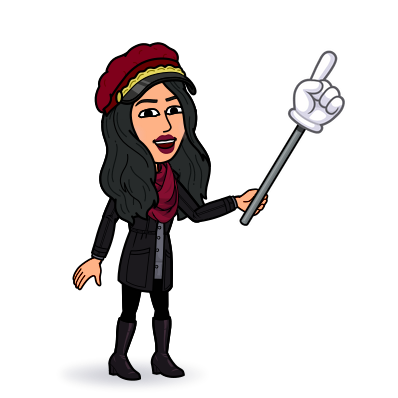 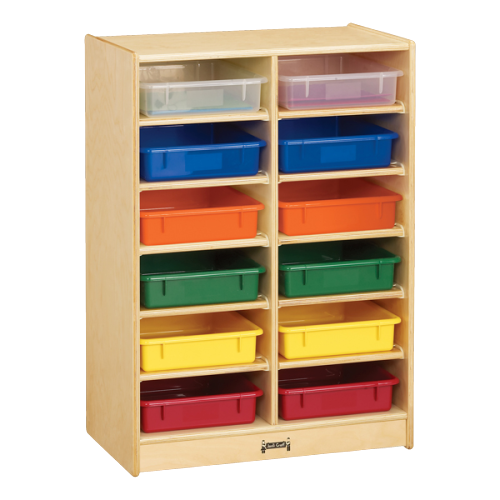 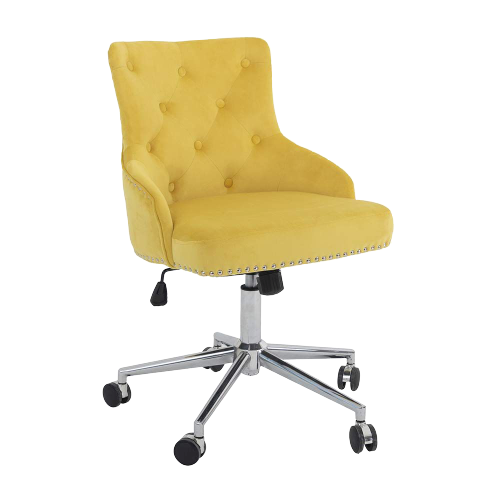 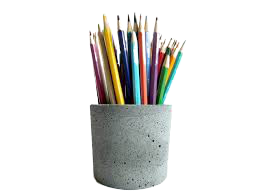 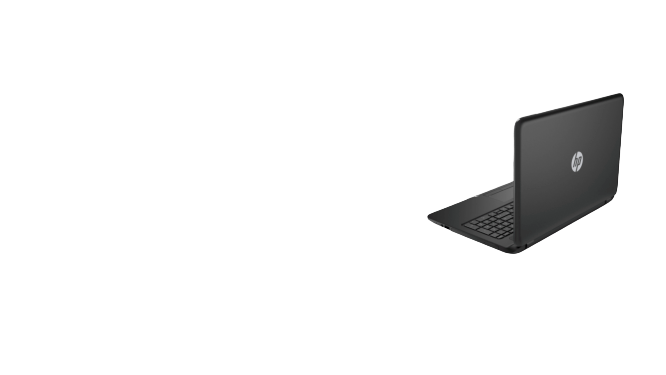 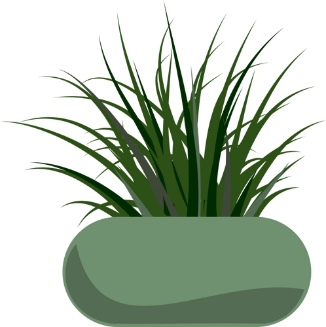 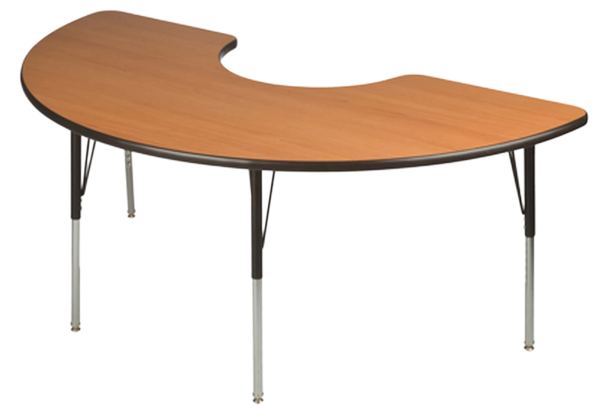 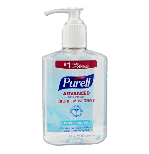 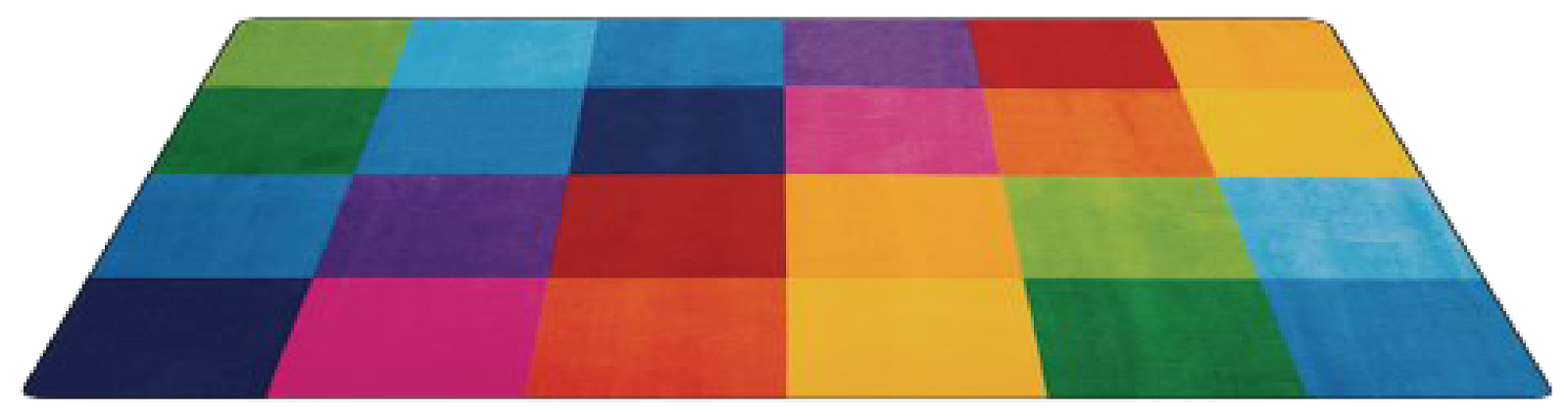 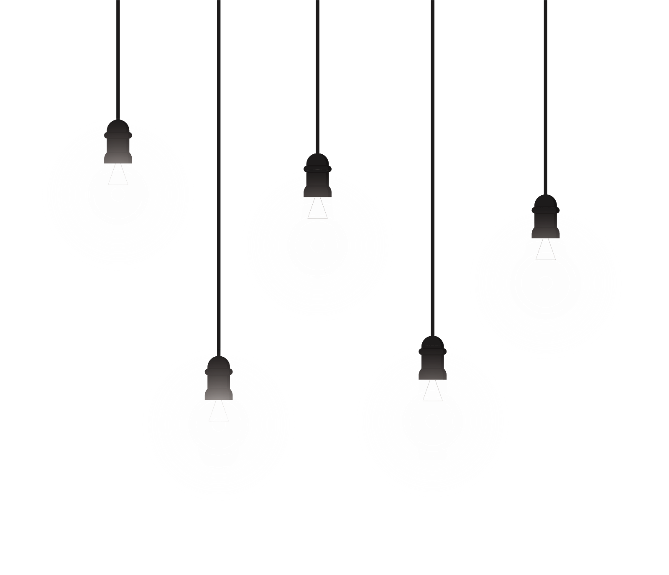 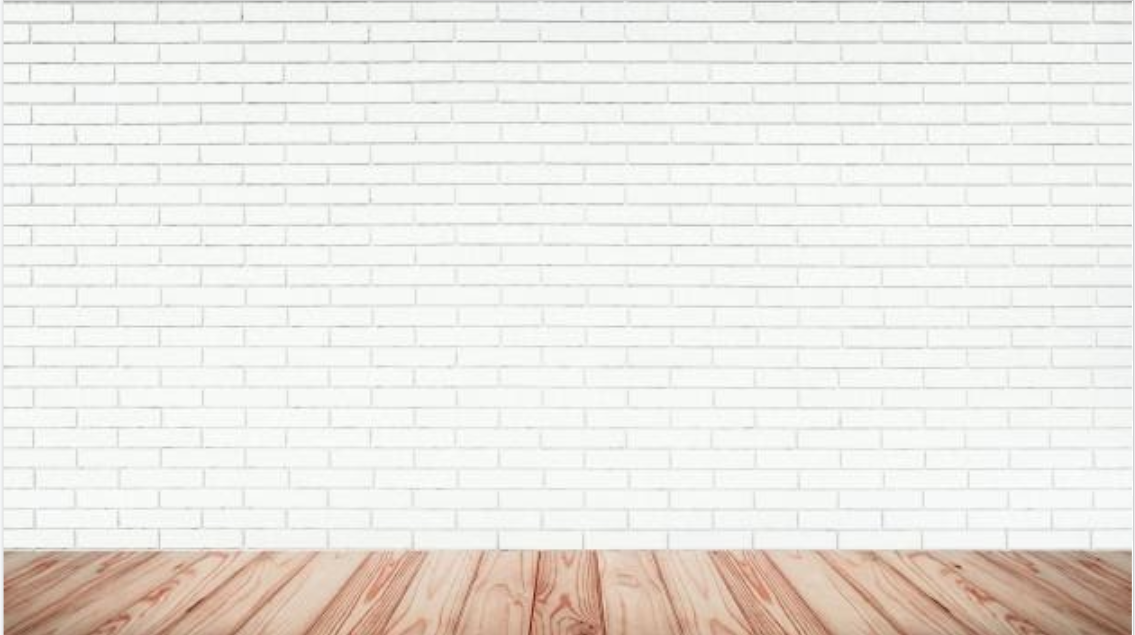 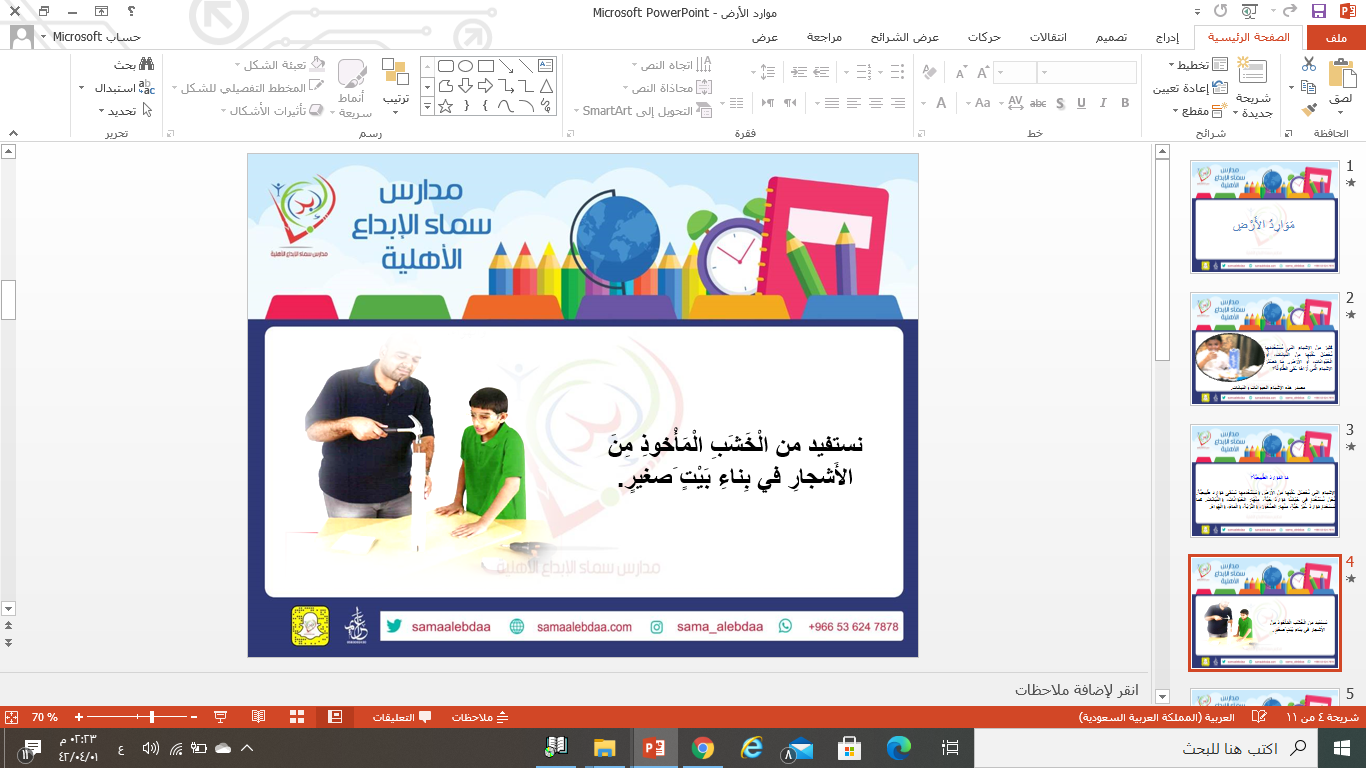 مراجعة المفردات
مسألة اليوم
مثال
أستعد
الهدف
أتأكد
التقويم
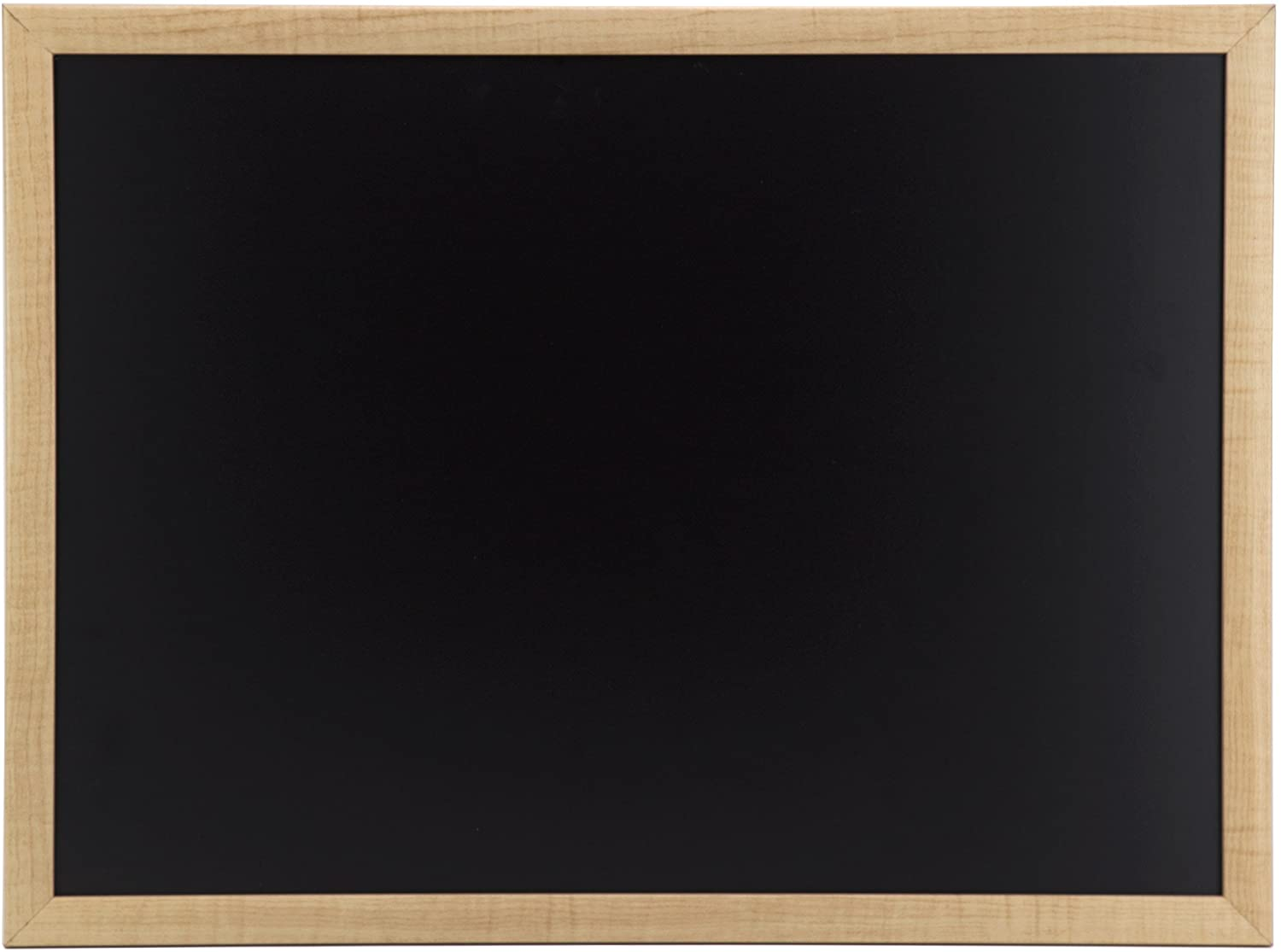 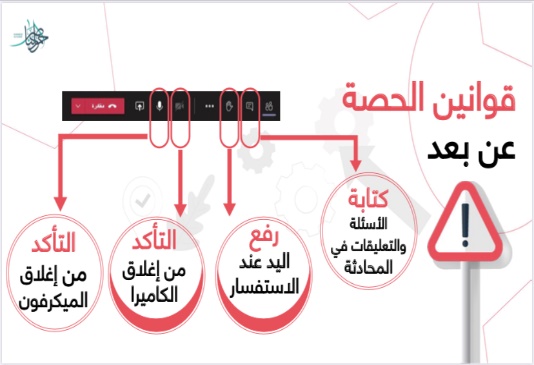 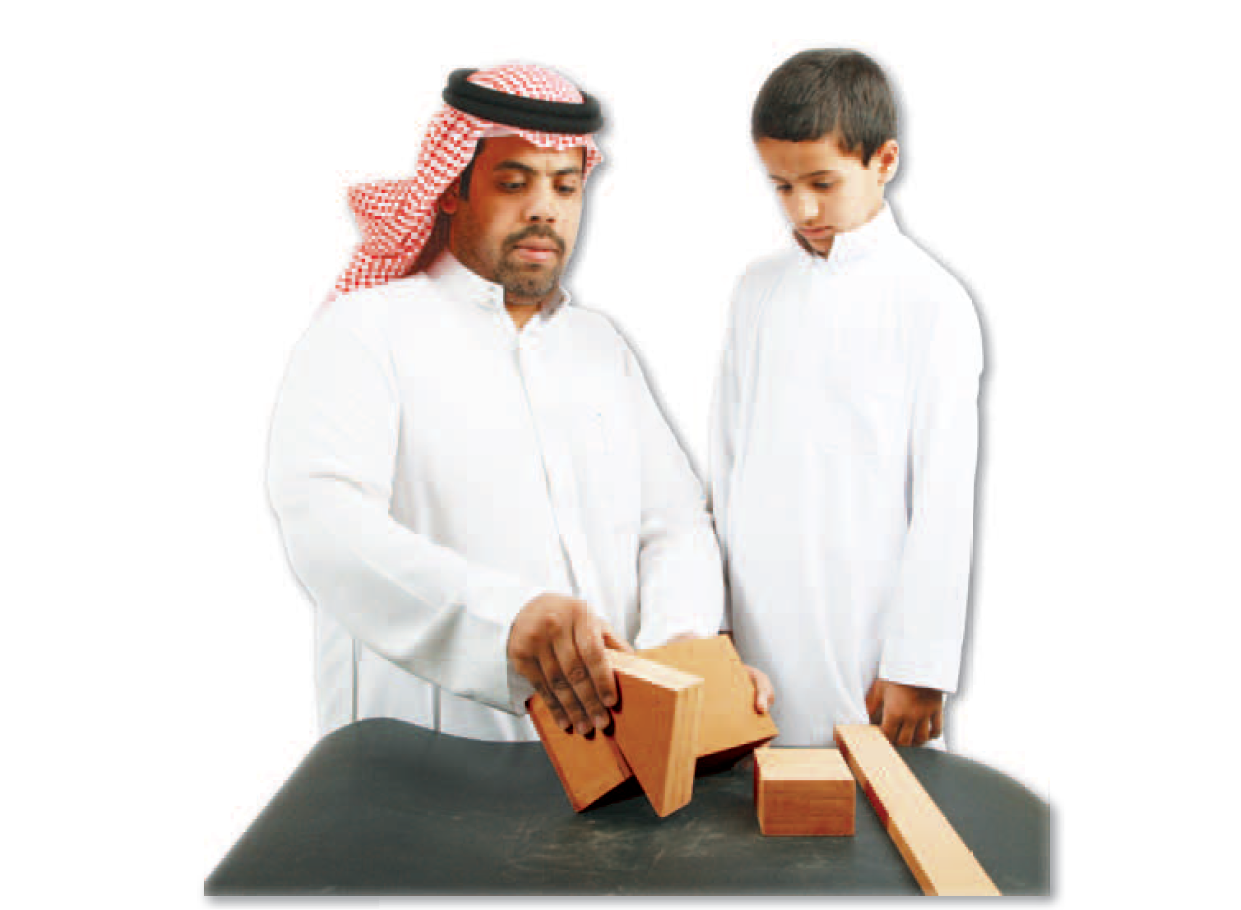 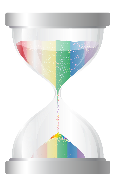 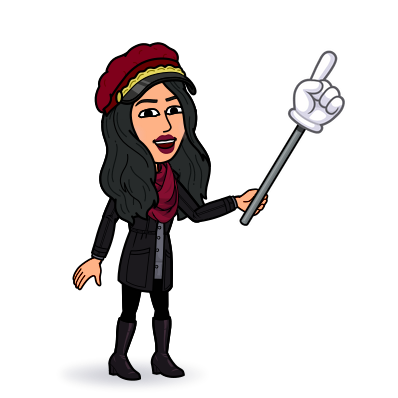 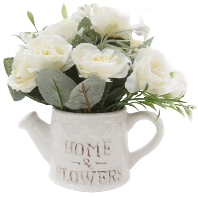 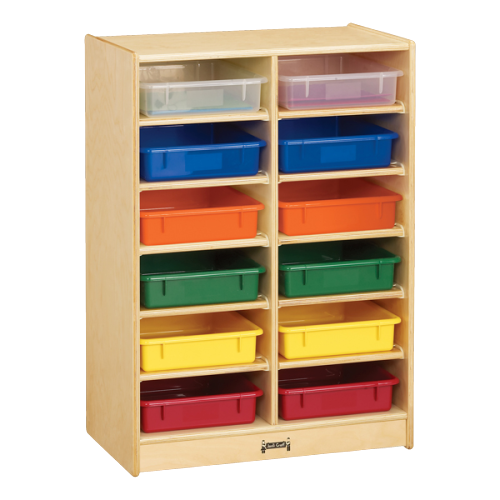 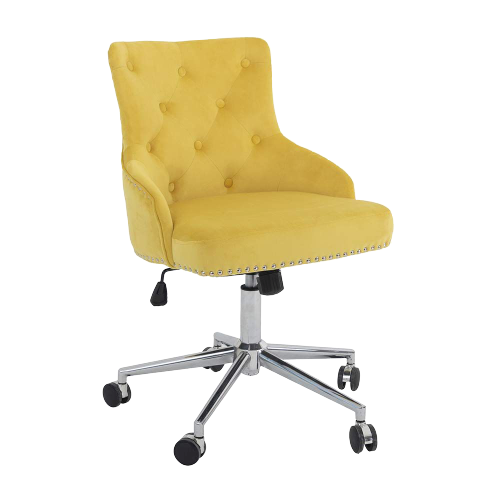 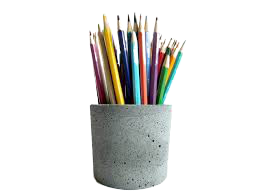 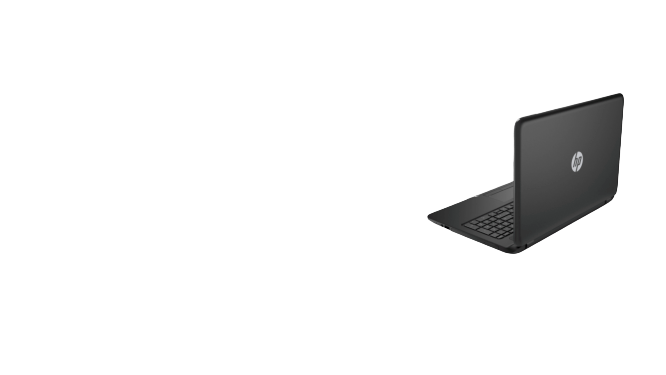 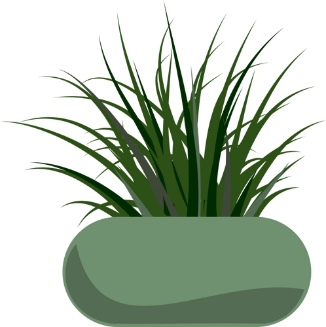 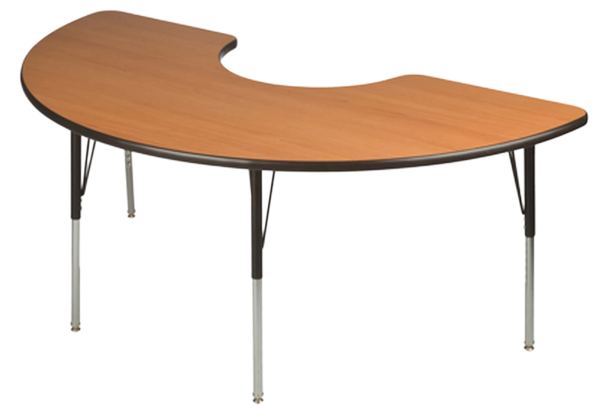 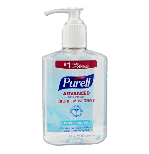 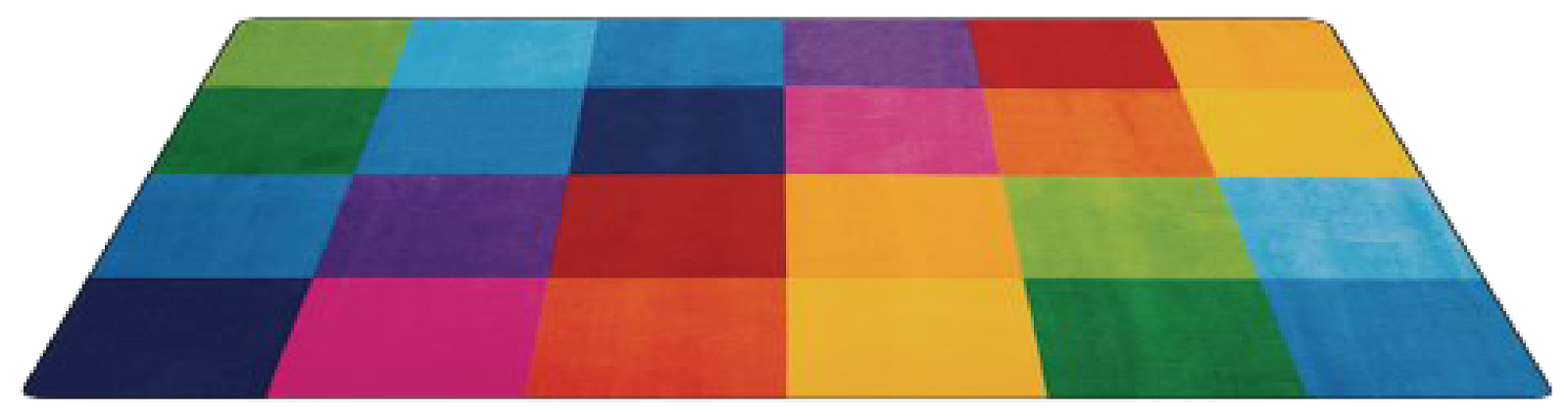 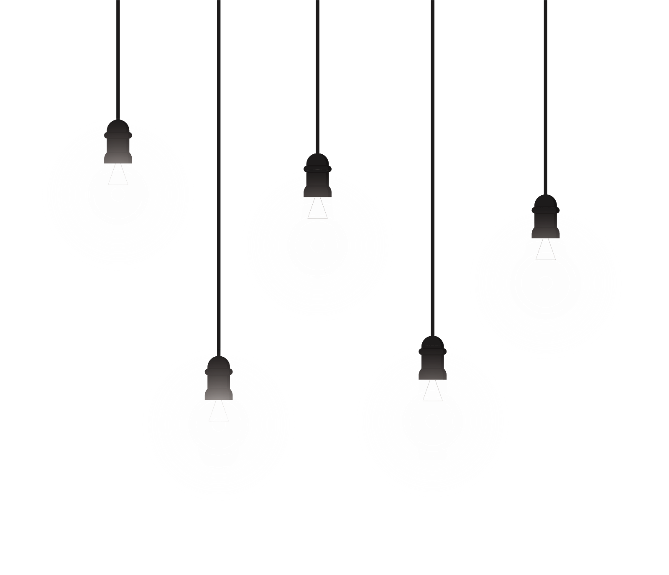 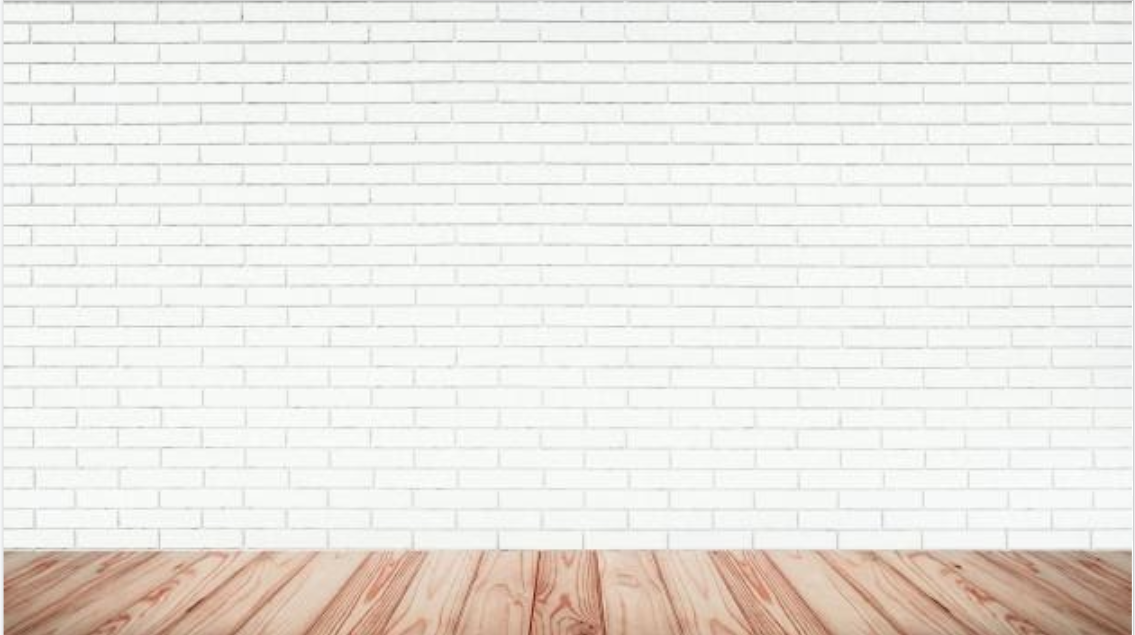 مراجعة المفردات
مسألة اليوم
مَا الْمَوَارِدُ الْطَّبِيْعِيَّةُ الَّتِيْ يُمْكِنُ اسْتِخْدَامُهَا ؟
مثال
أستعد
الهدف
أتأكد
التقويم
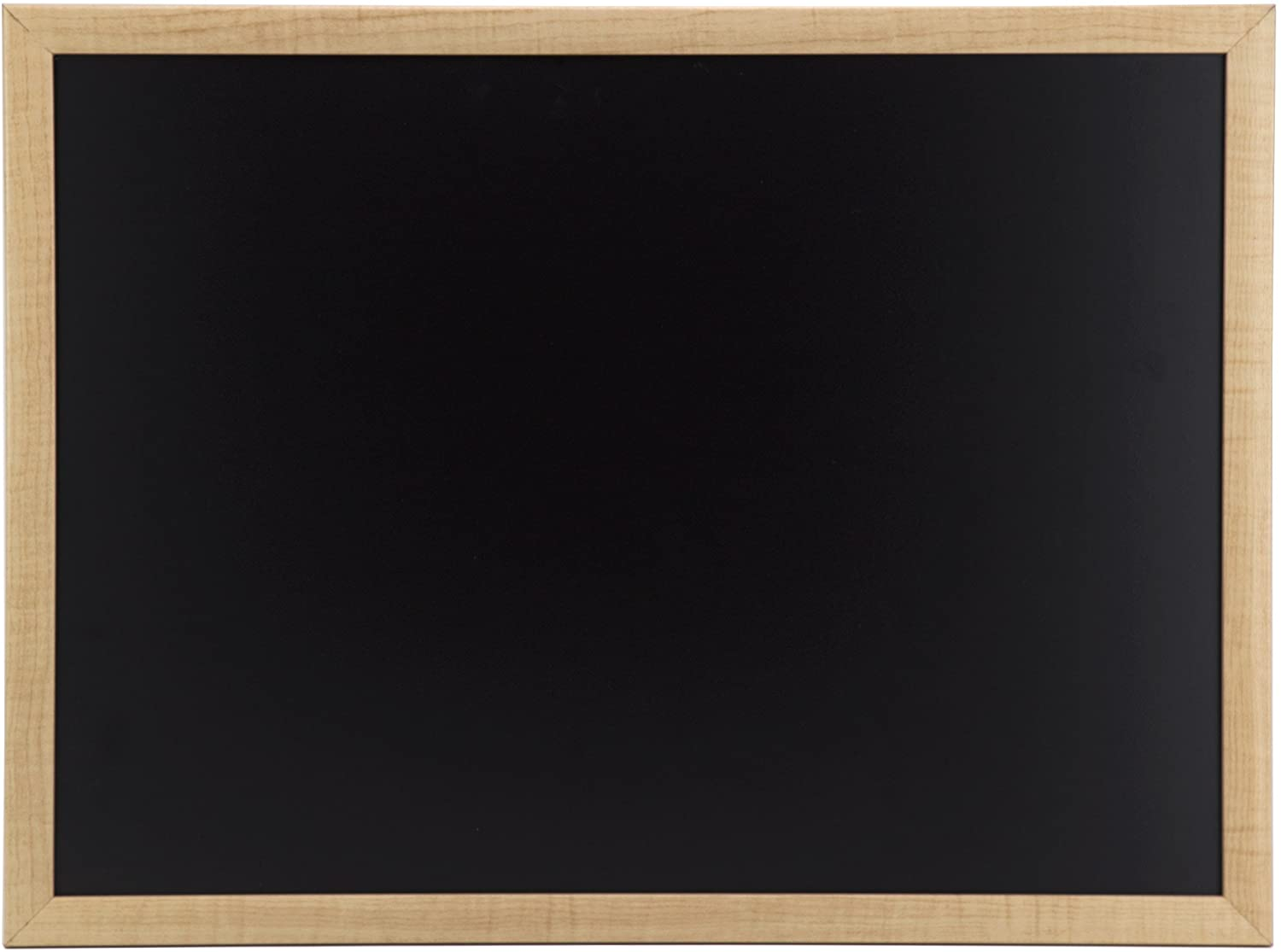 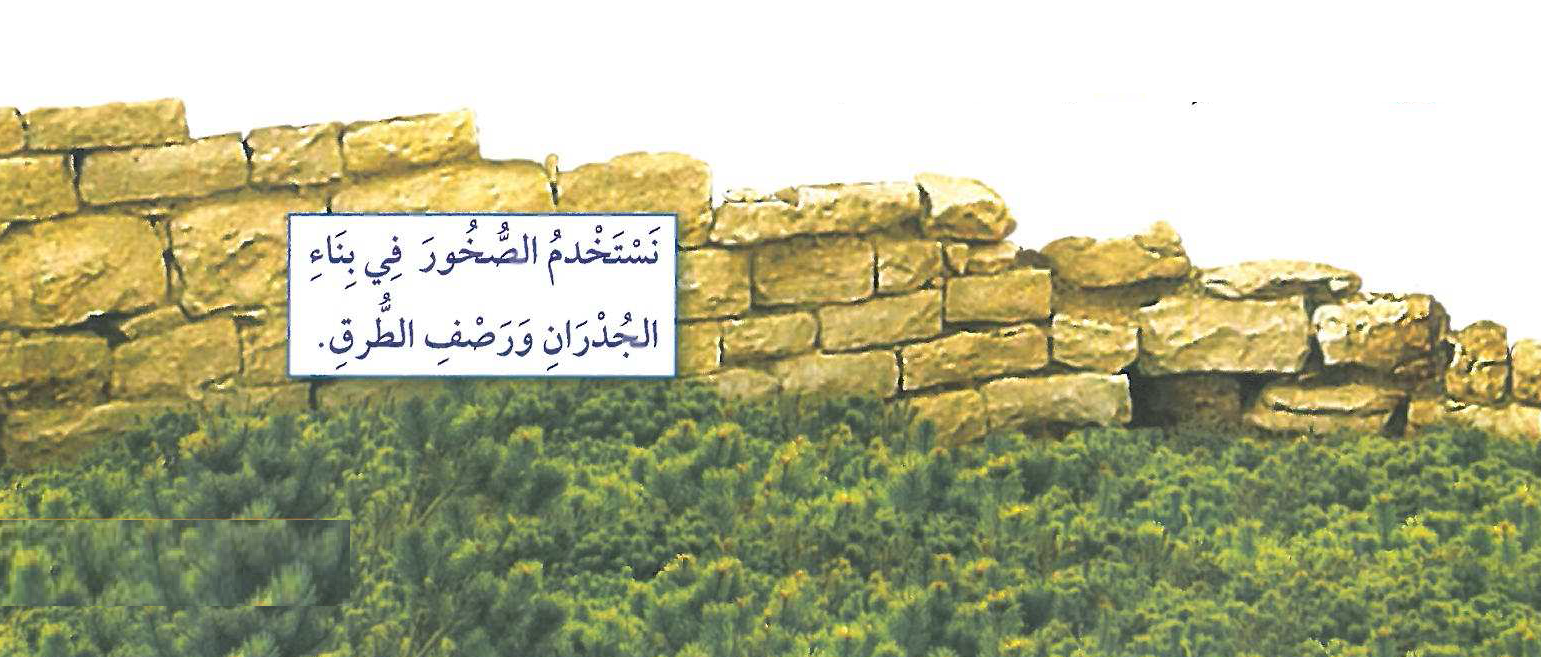 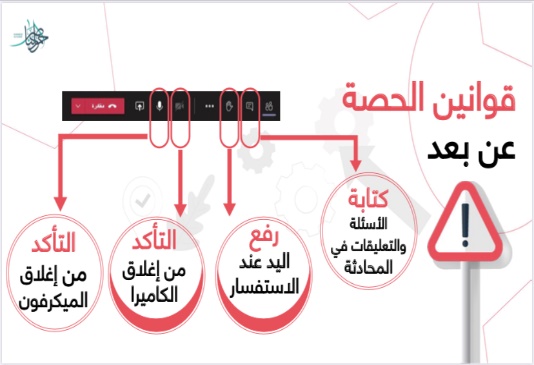 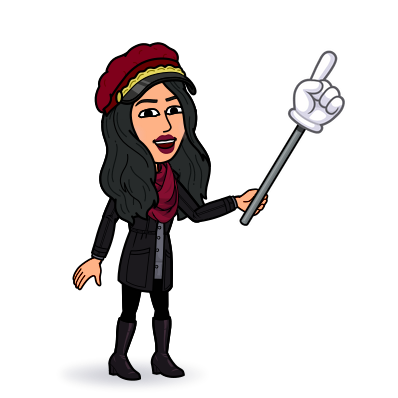 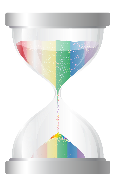 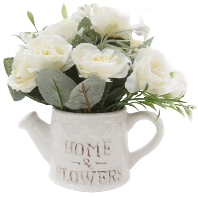 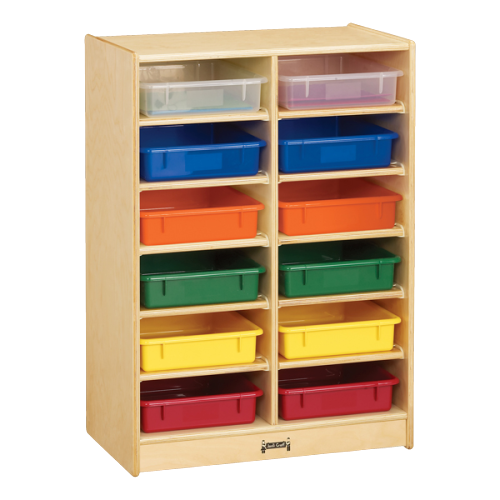 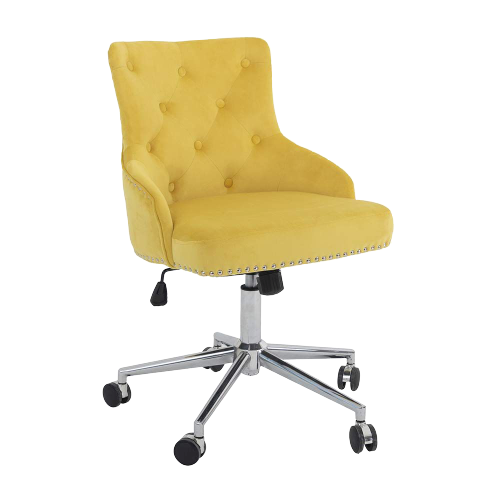 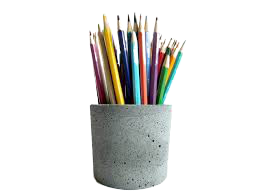 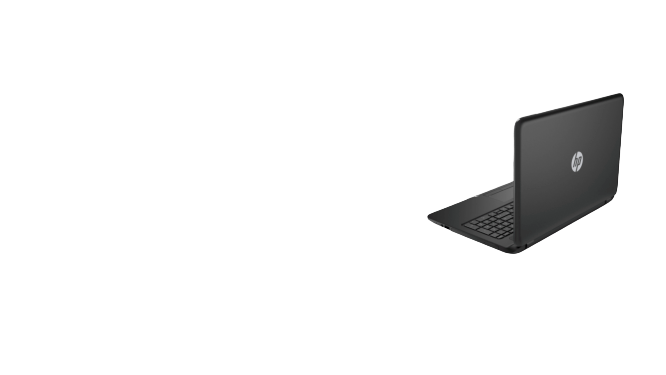 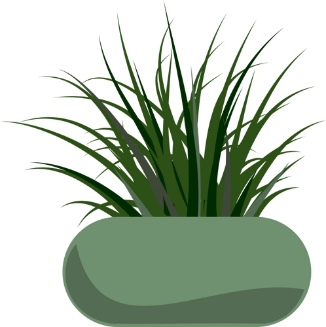 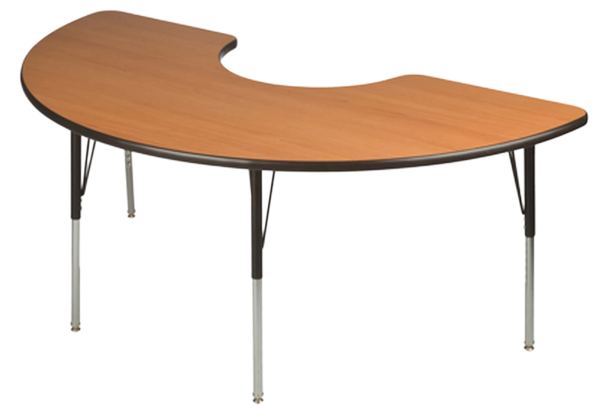 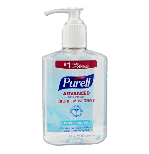 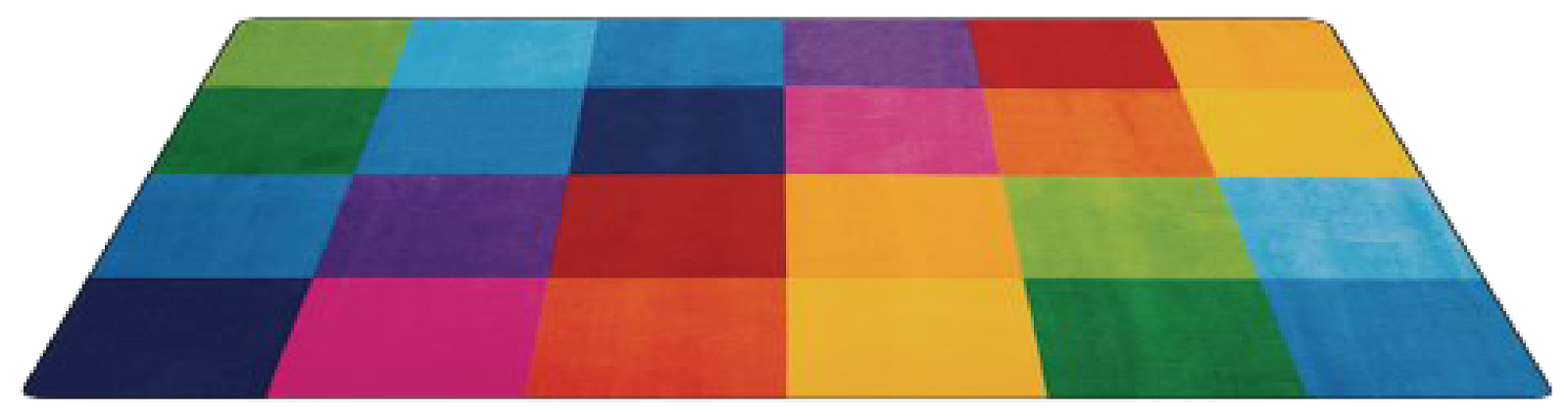 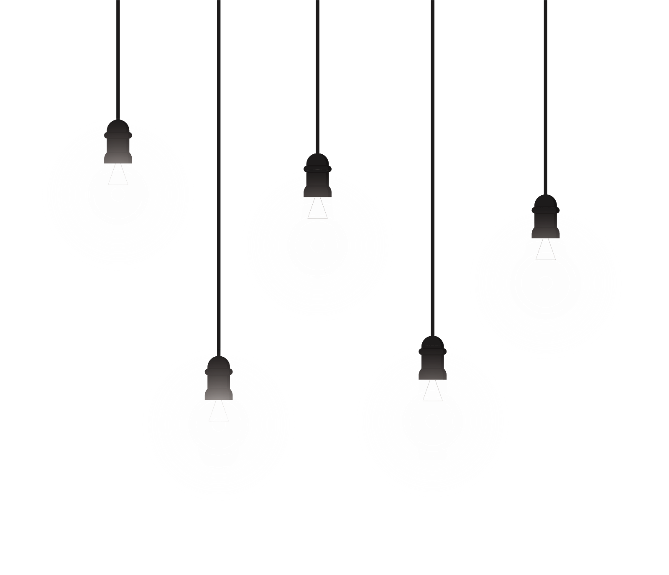 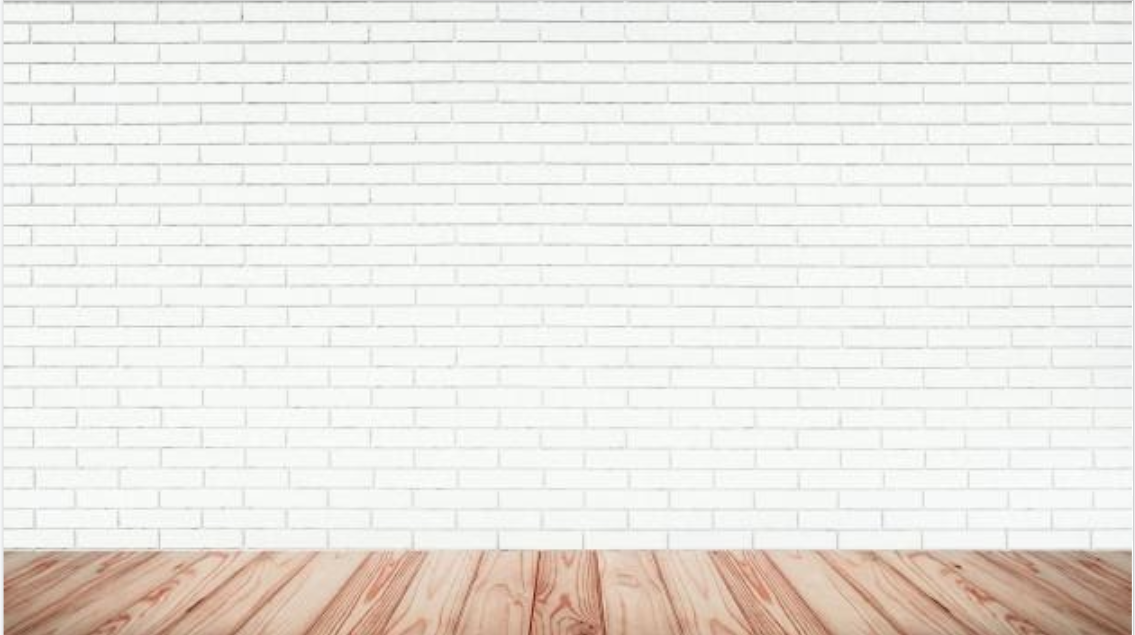 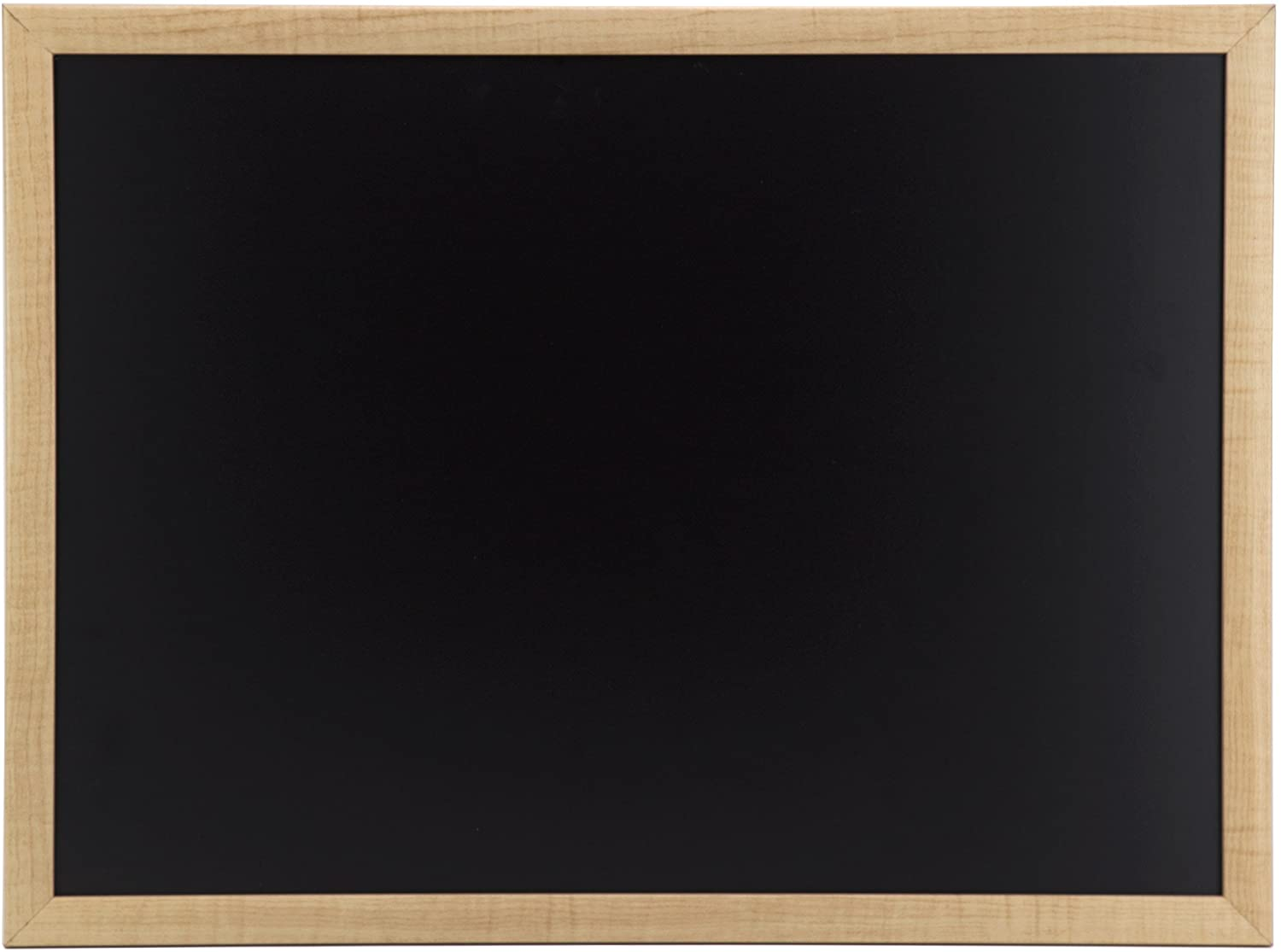 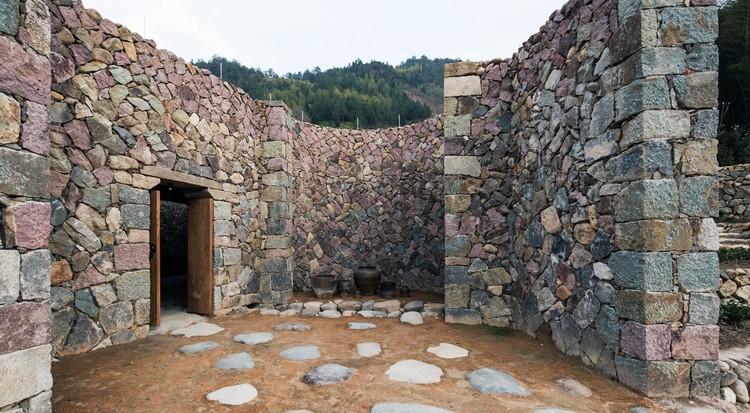 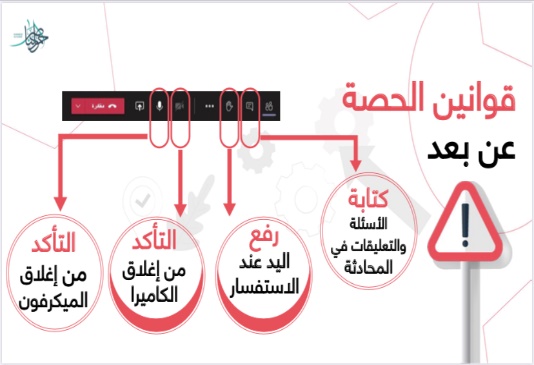 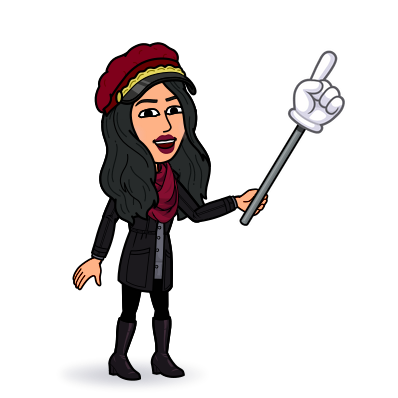 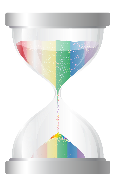 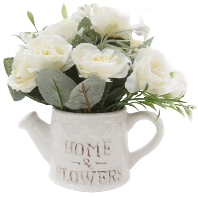 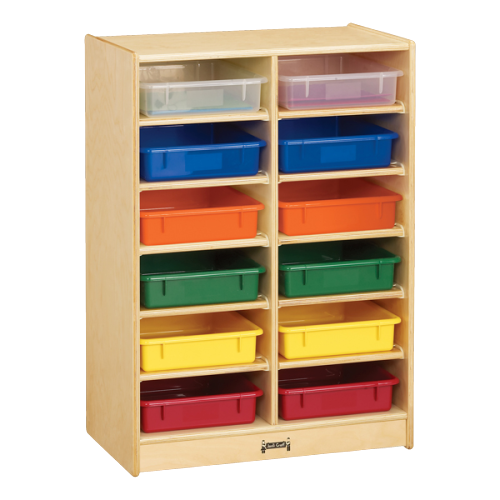 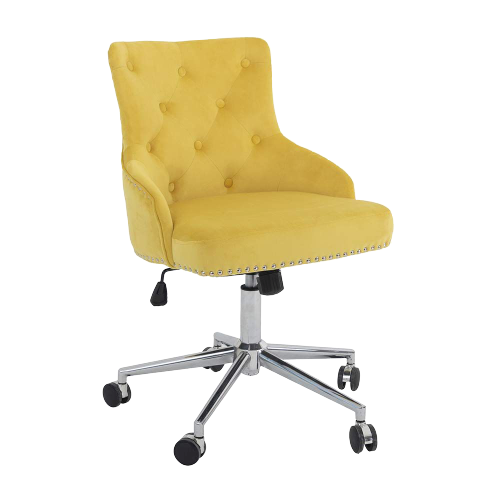 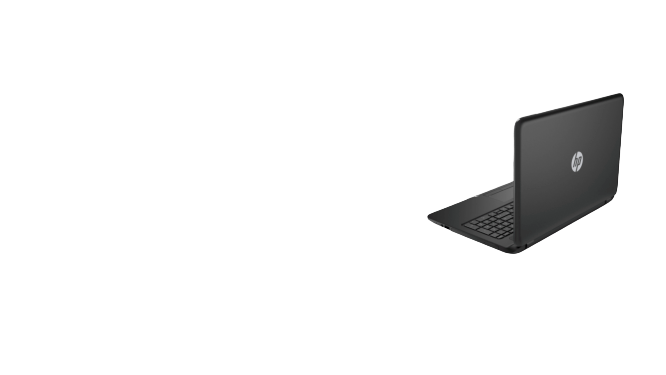 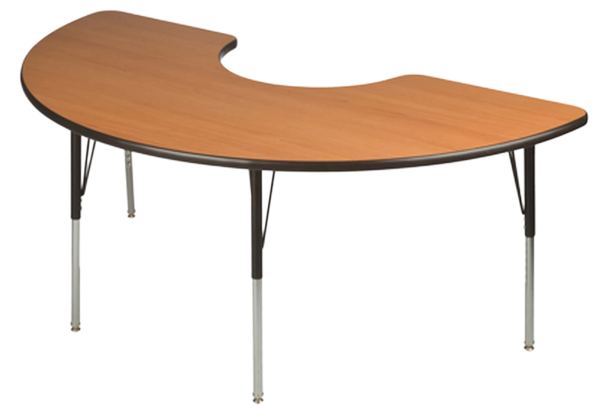 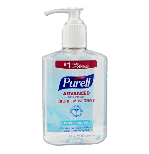 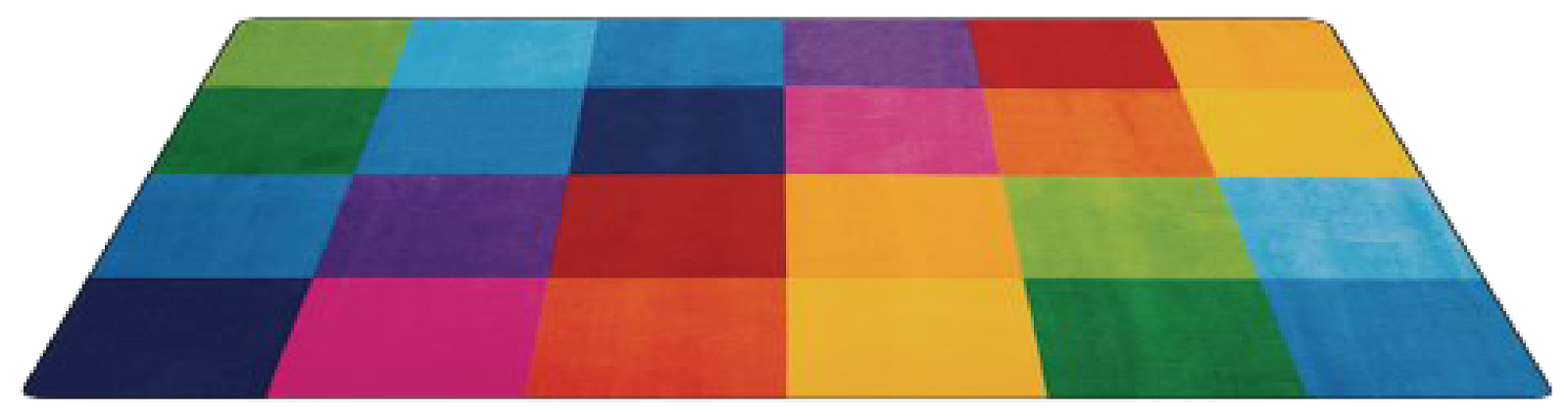 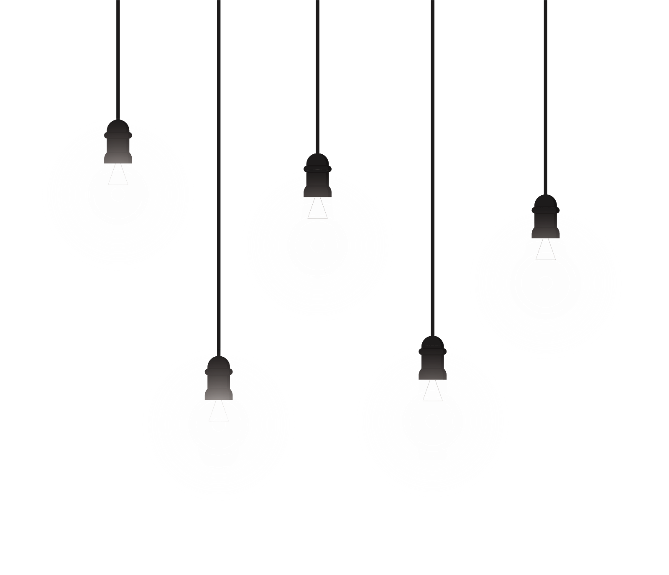 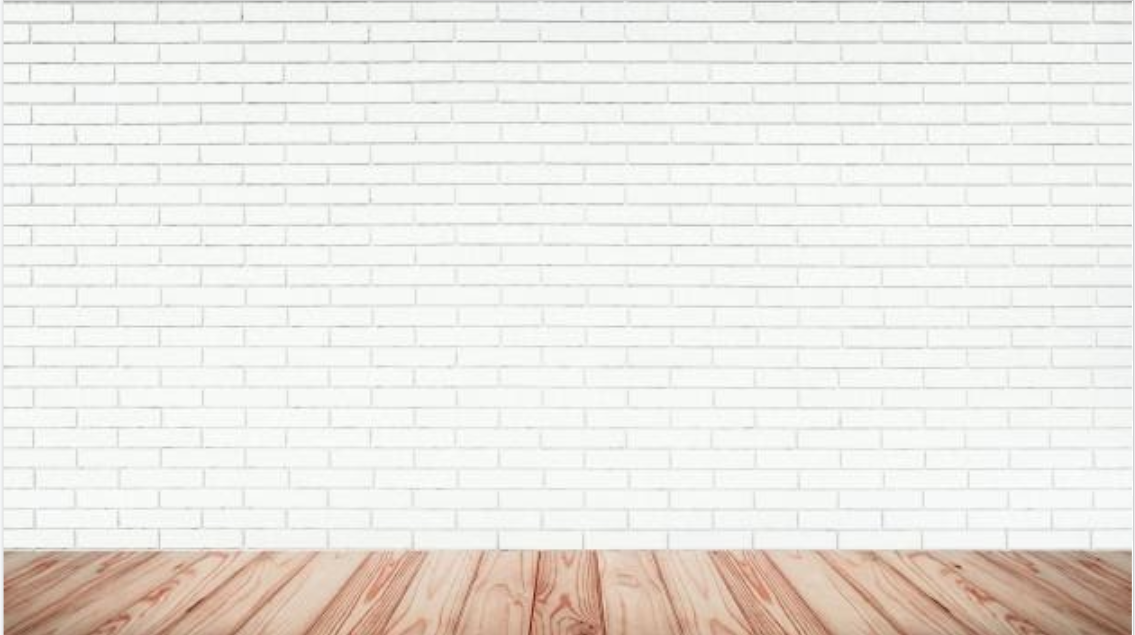 مراجعة المفردات
مسألة اليوم
مَا الْمَوَارِدُ الْطَّبِيْعِيَّةُ الَّتِيْ يُمْكِنُ اسْتِخْدَامُهَا ؟
مثال
أستعد
الهدف
أتأكد
التقويم
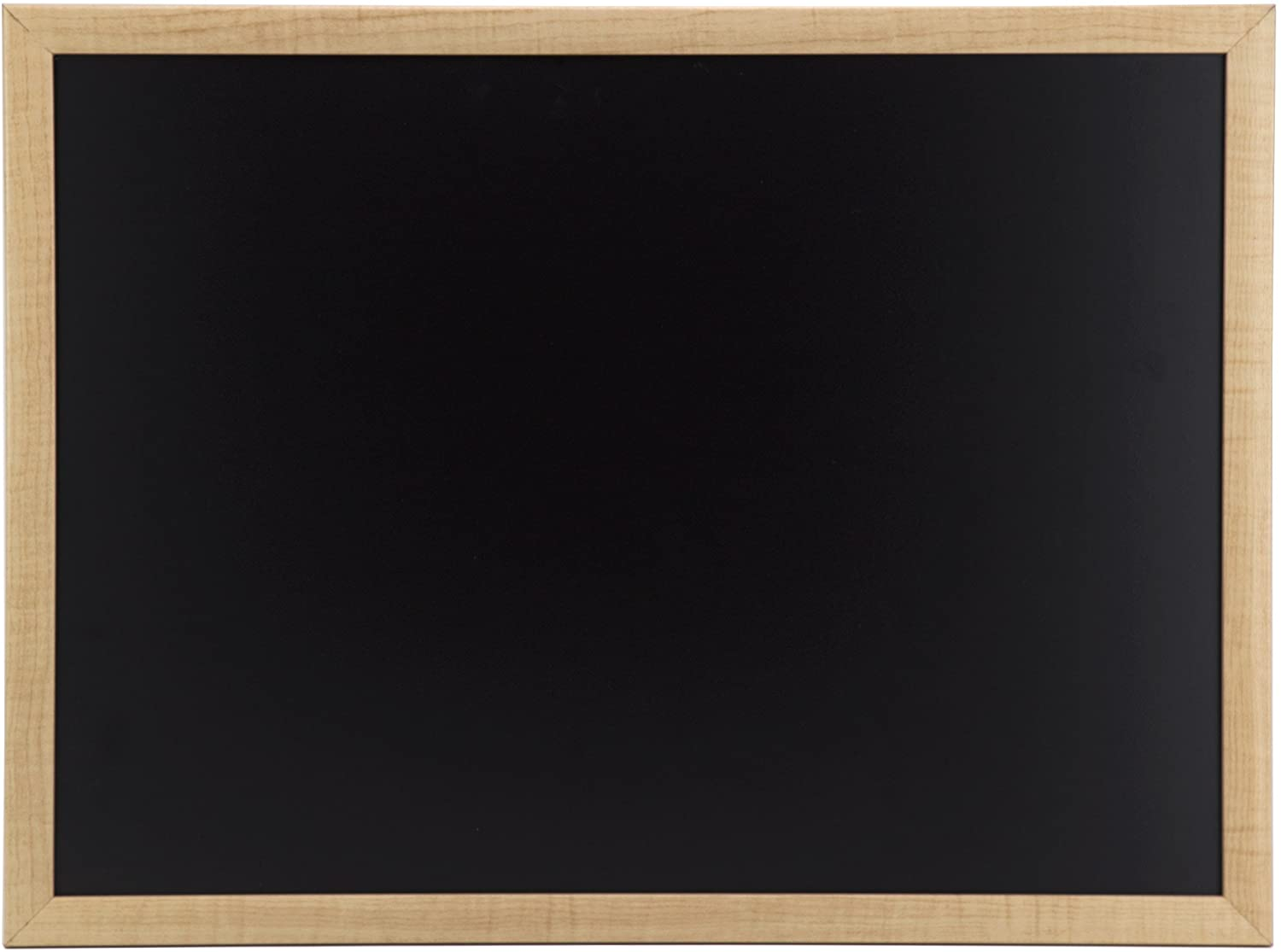 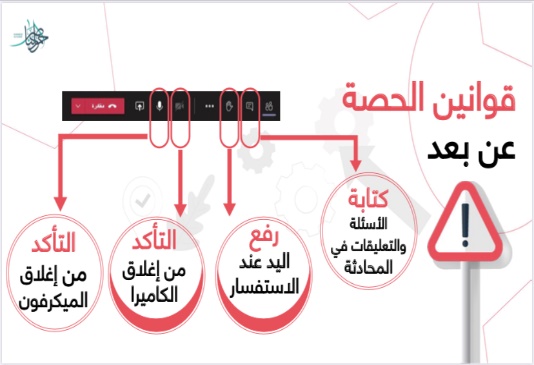 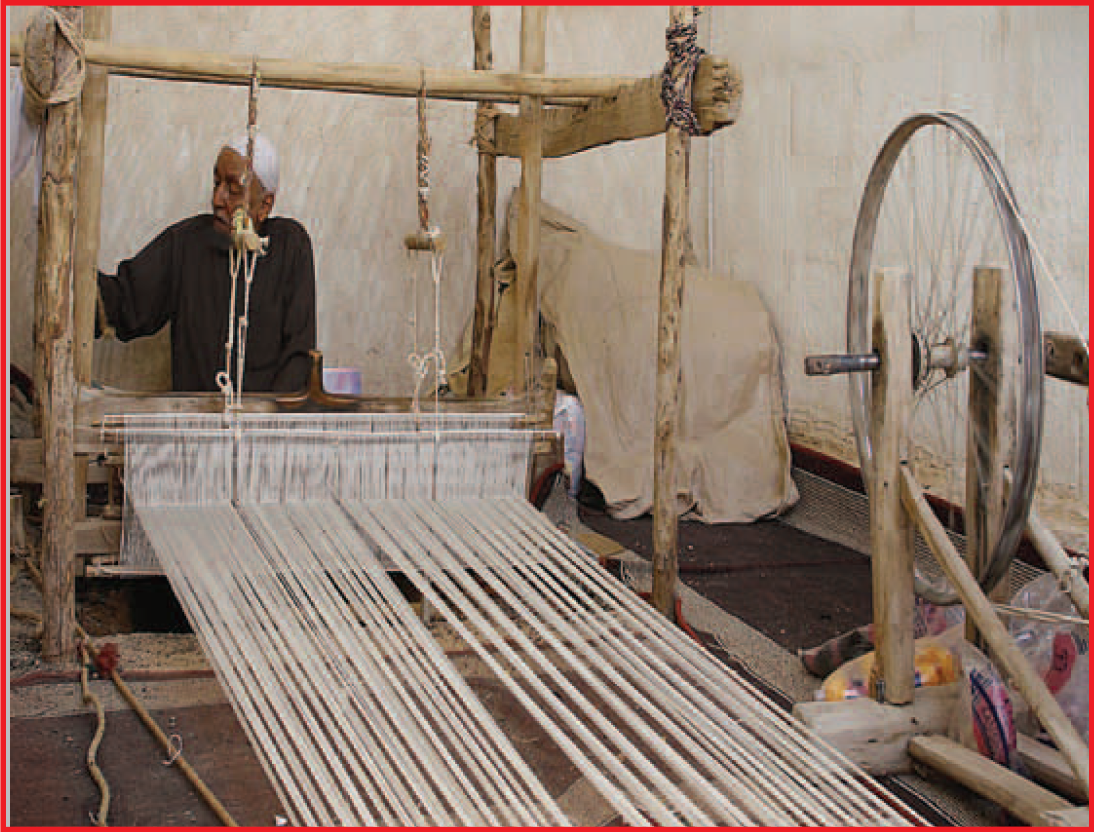 نَسْتَخْدِمُ صُوْفٍ الْأَغْنَامِ فِيْ صُنْعِ المَلَابِسِ .
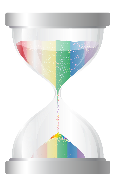 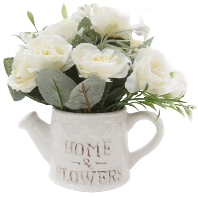 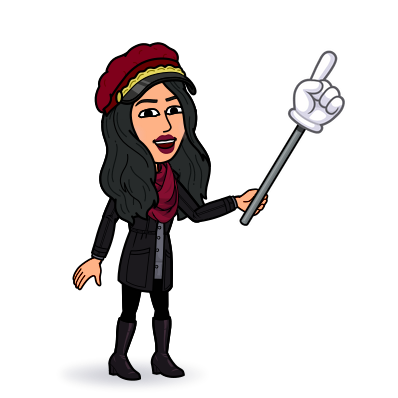 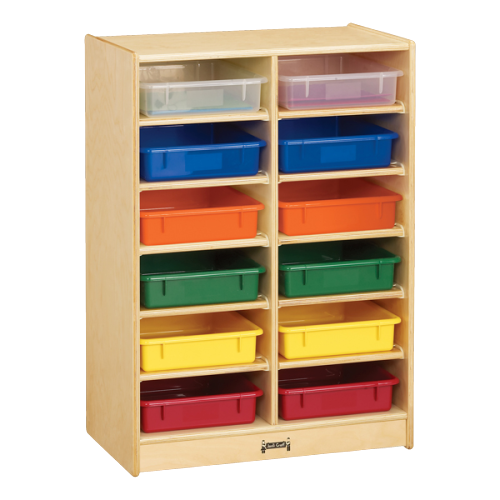 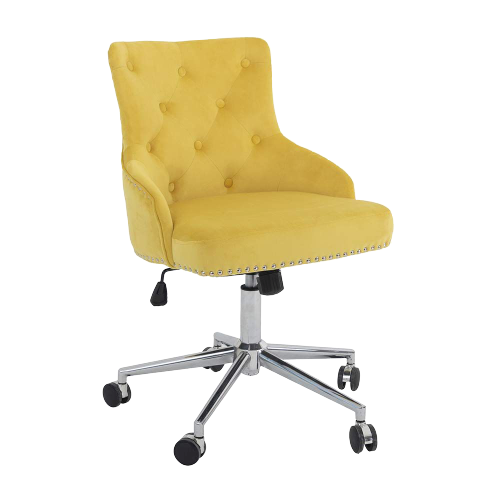 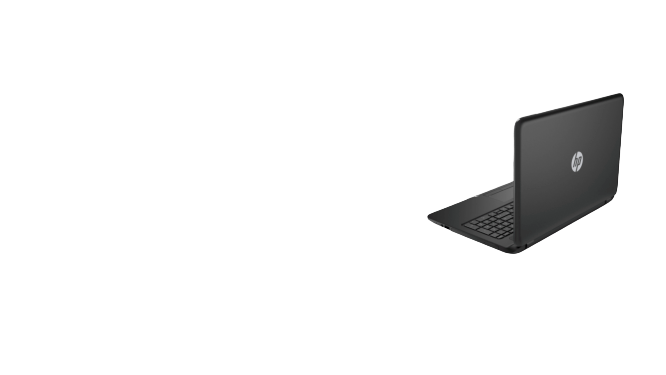 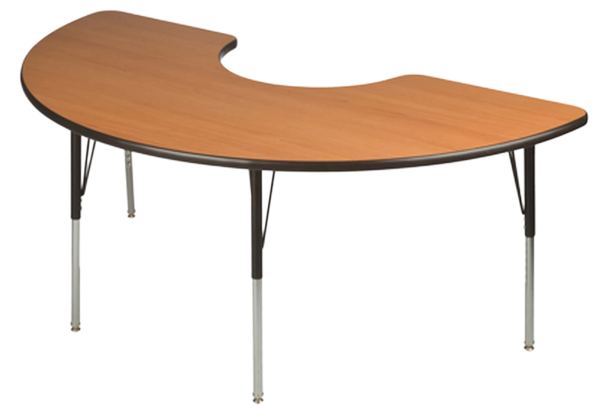 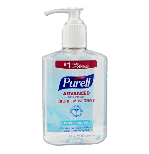 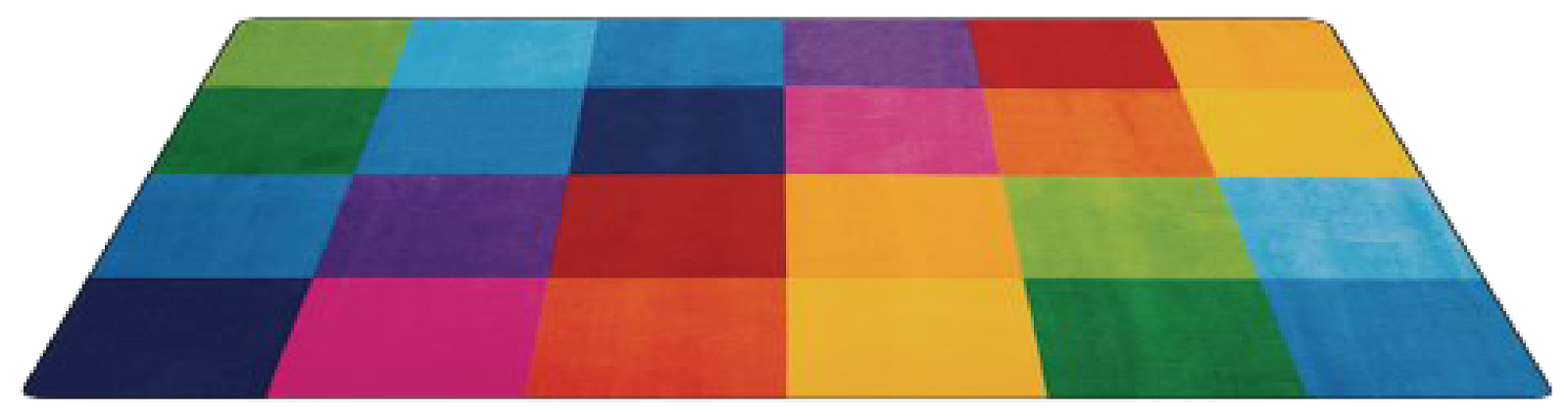 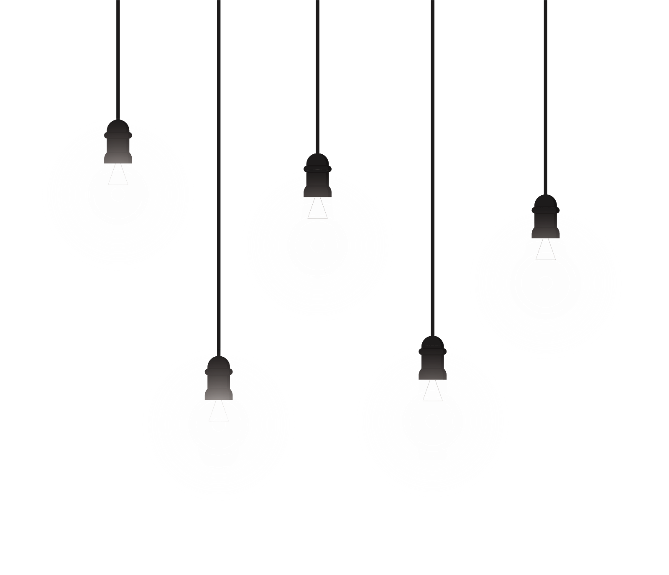 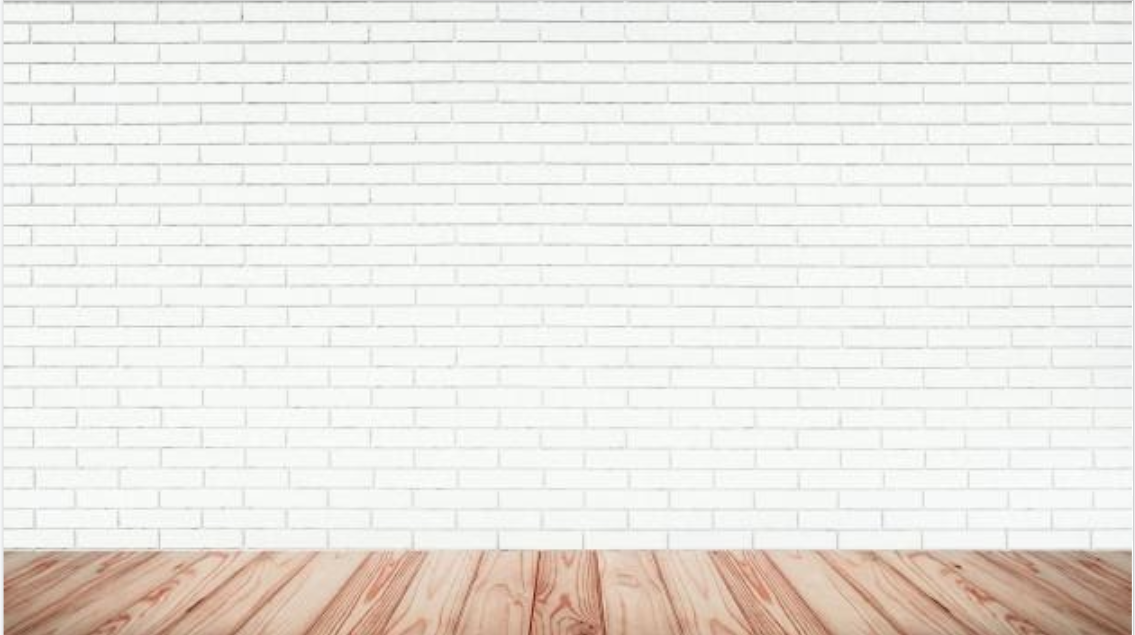 مراجعة المفردات
مسألة اليوم
مَا الْمَوَارِدُ الْطَّبِيْعِيَّةُ الَّتِيْ يُمْكِنُ اسْتِخْدَامُهَا ؟
مثال
أستعد
الهدف
أتأكد
التقويم
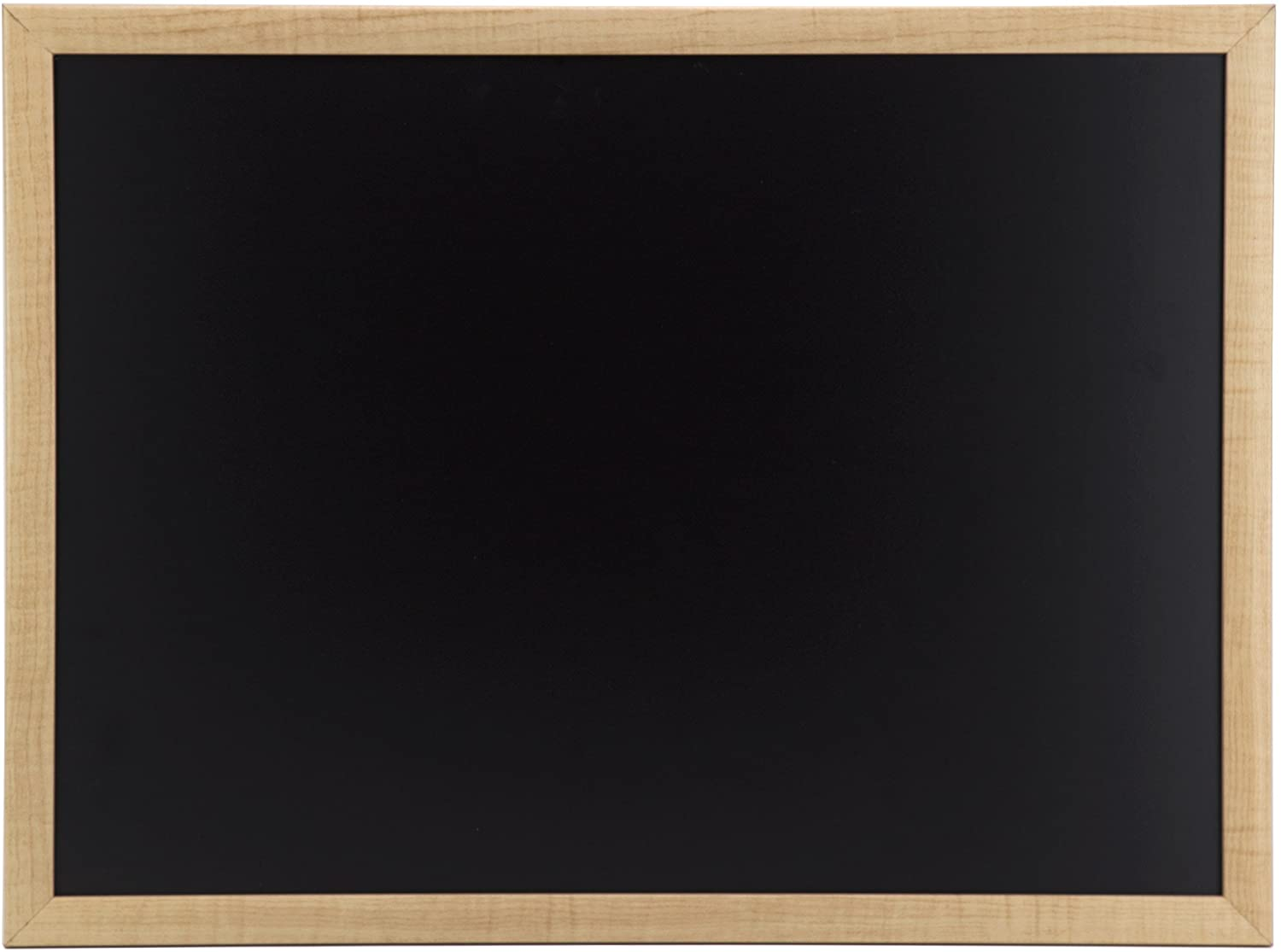 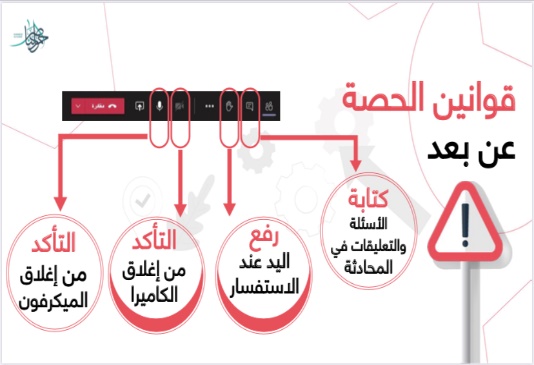 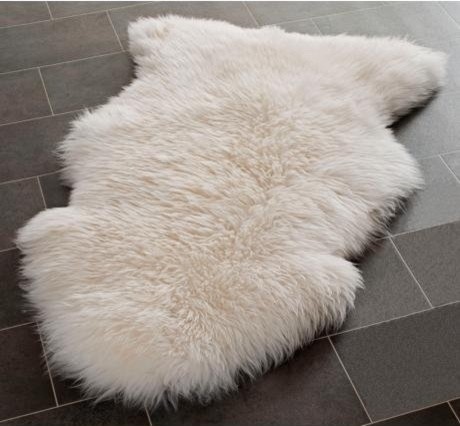 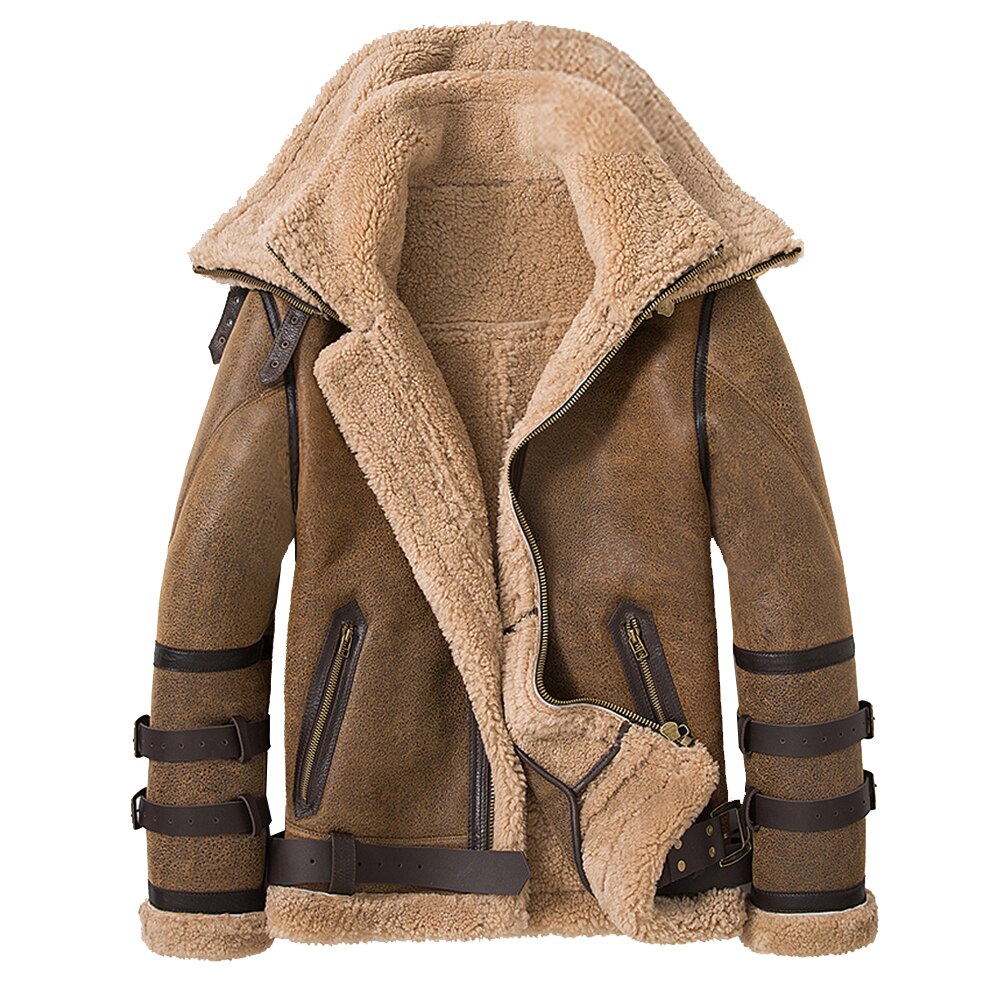 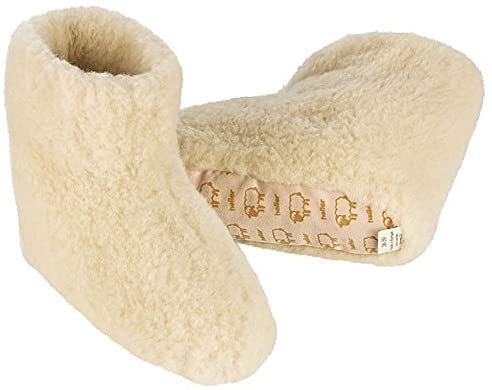 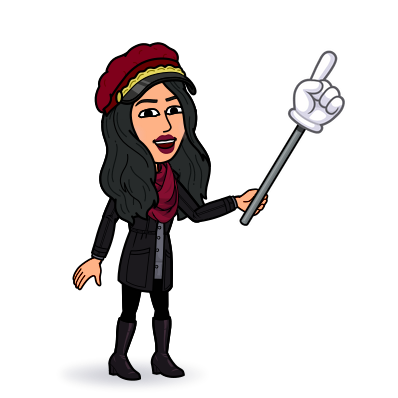 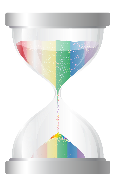 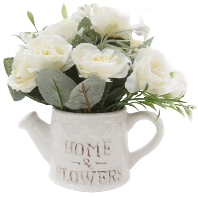 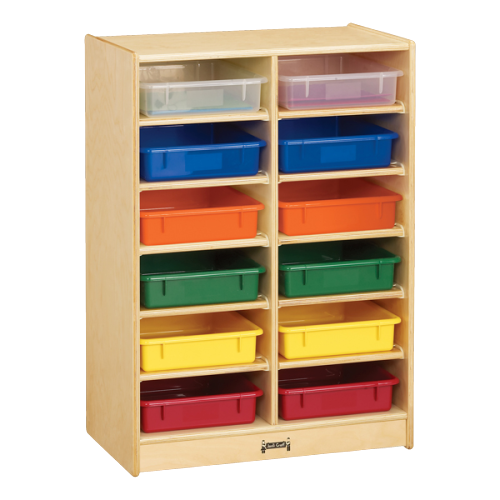 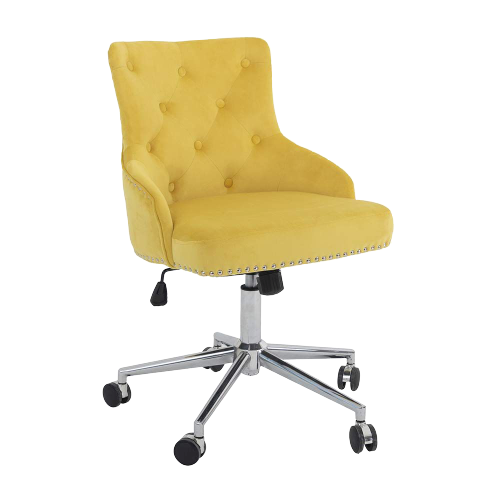 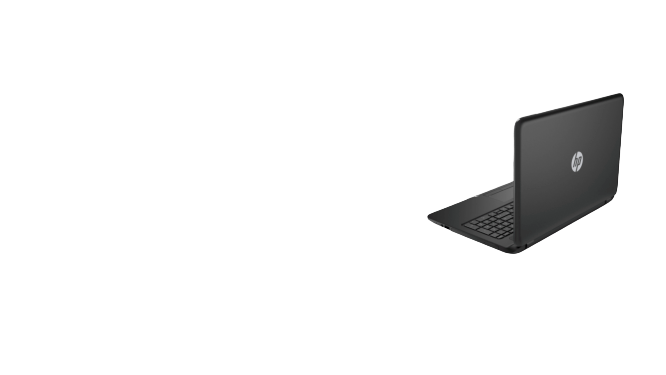 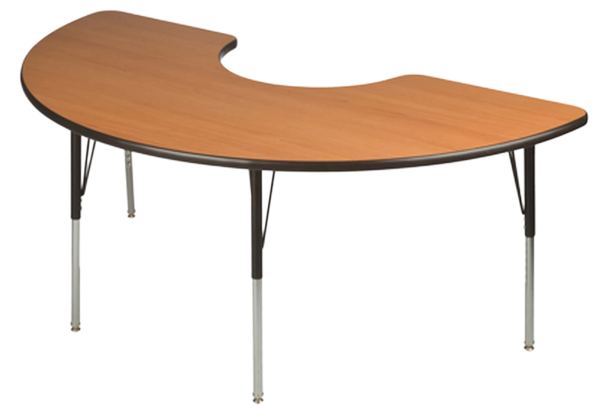 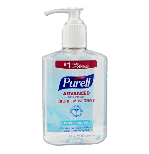 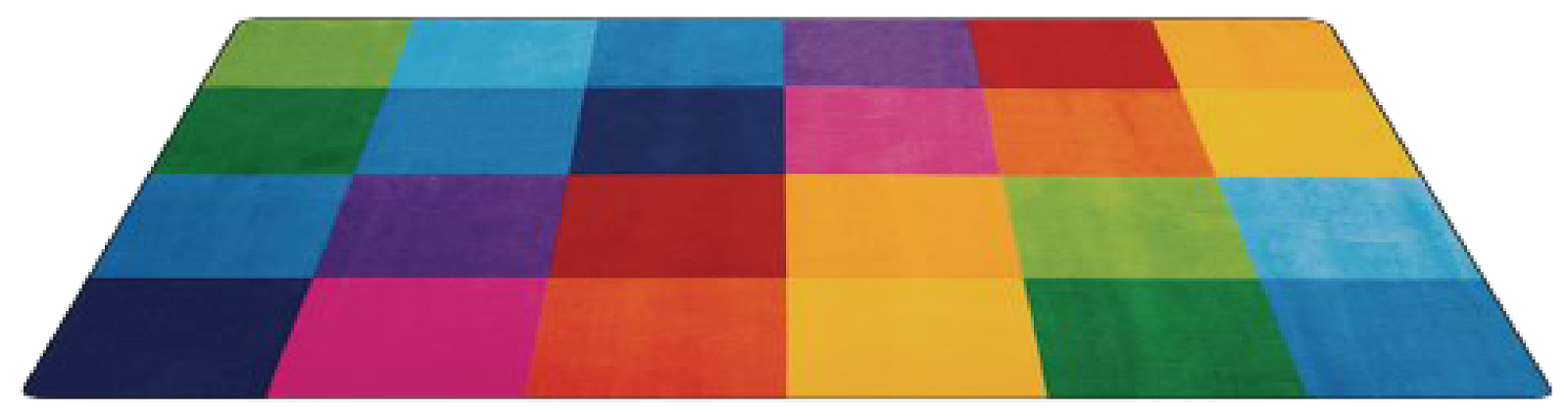 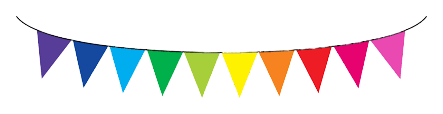 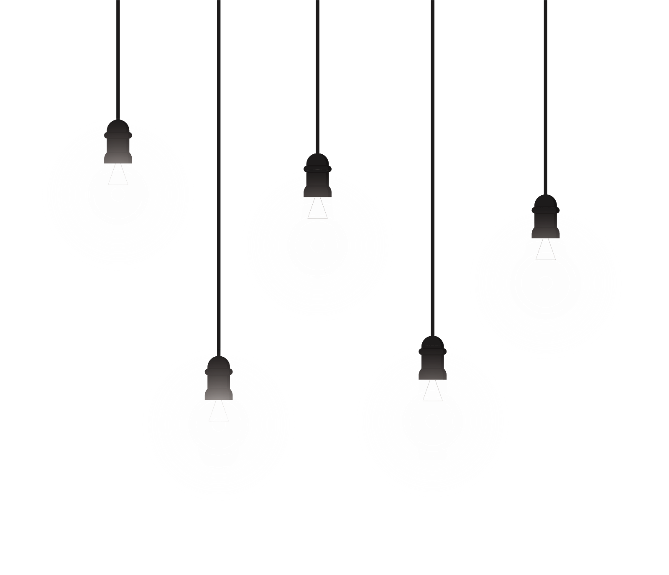 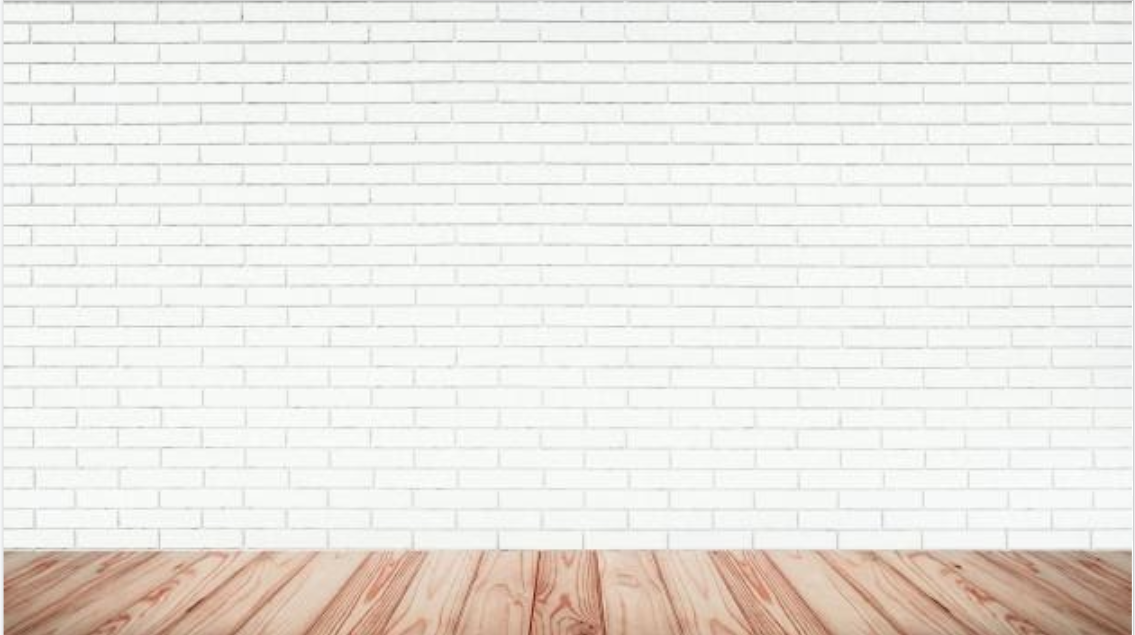 مراجعة المفردات
مسألة اليوم
مثال
أستعد
الهدف
أتأكد
التقويم
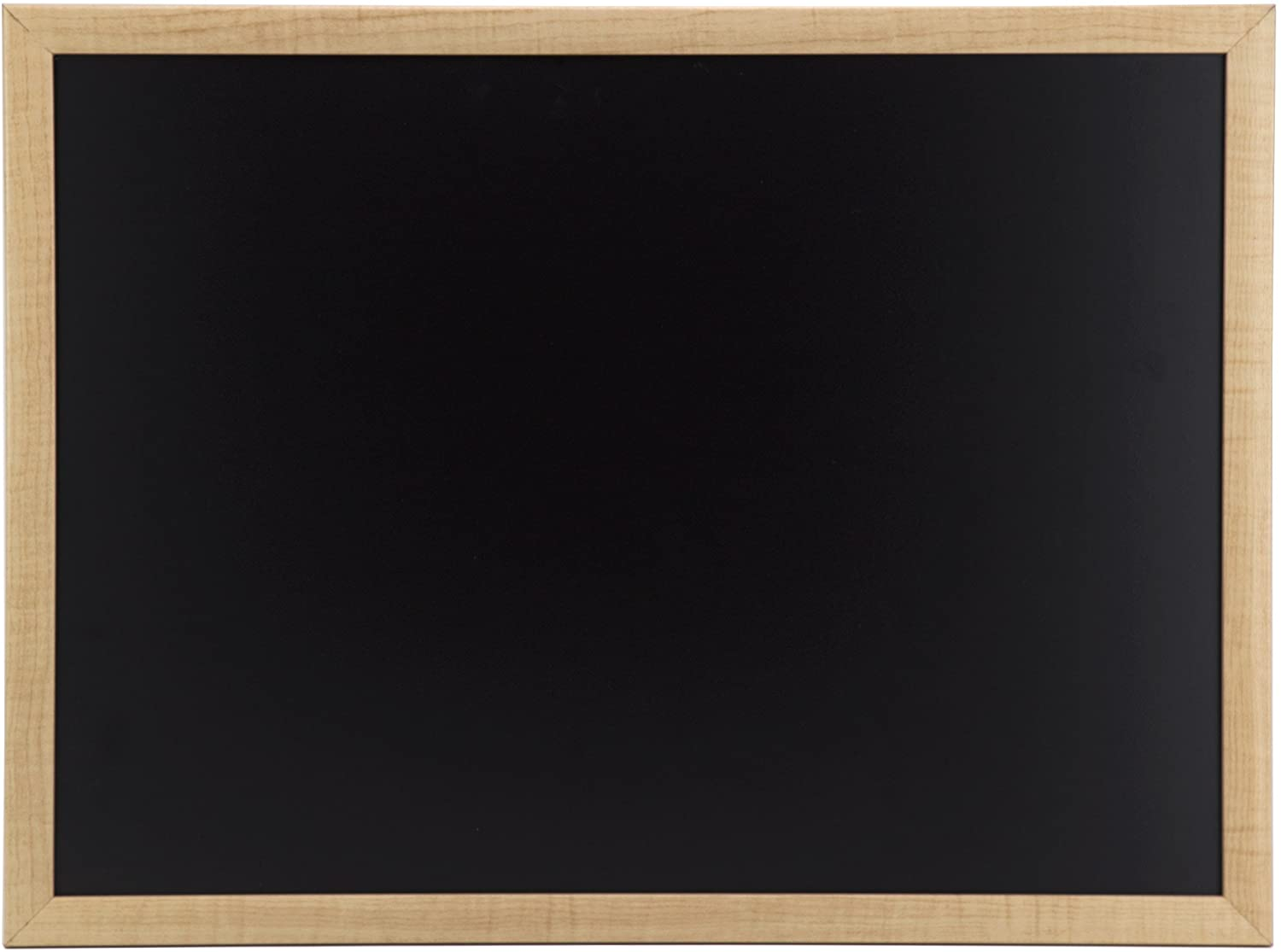 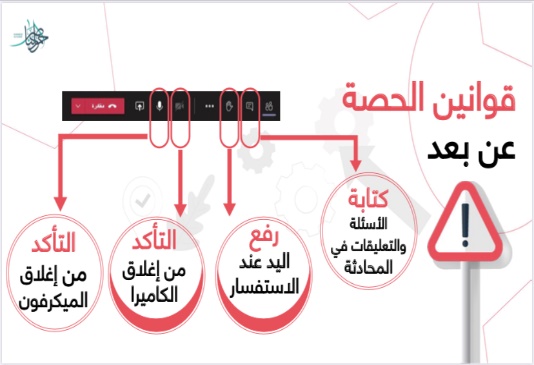 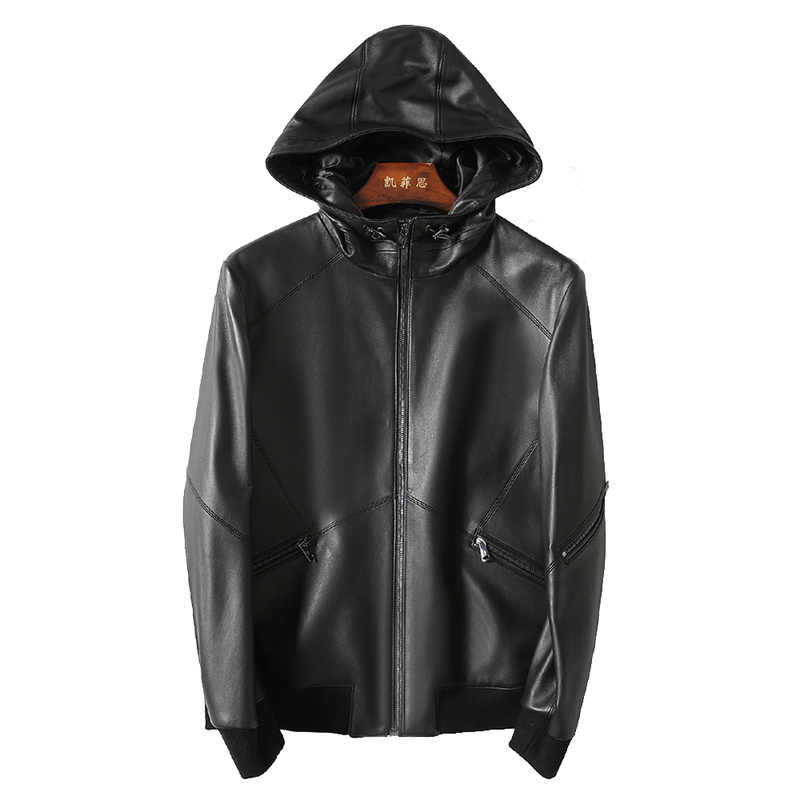 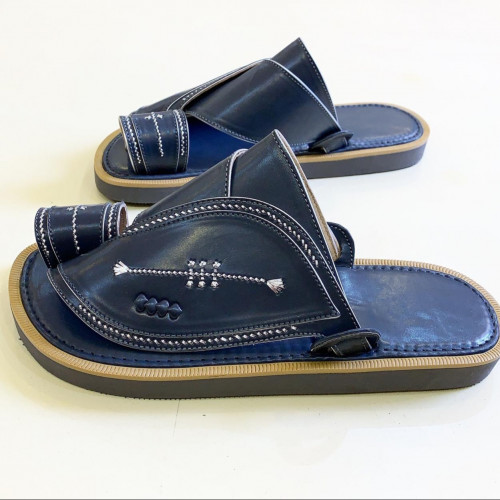 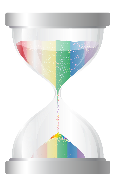 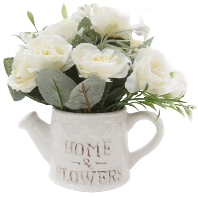 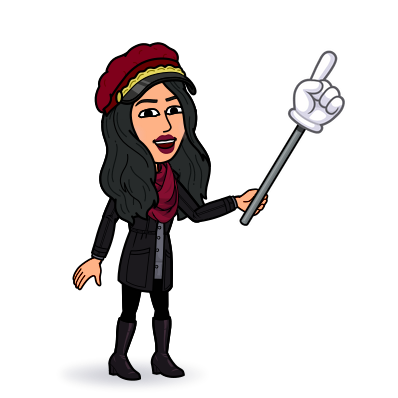 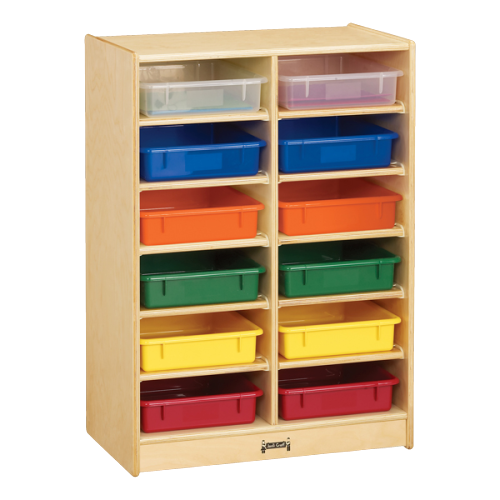 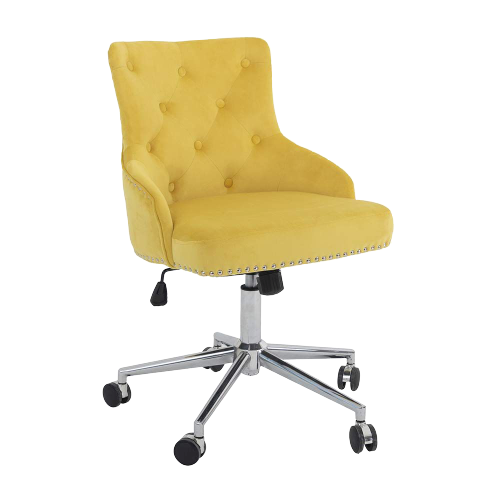 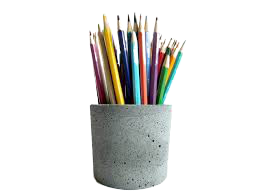 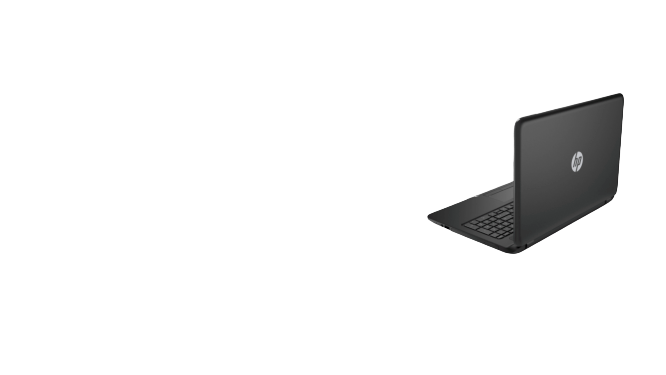 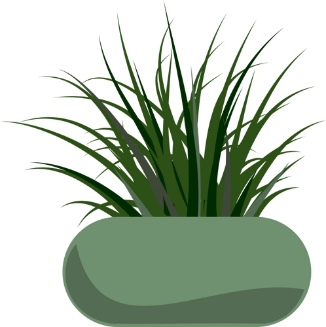 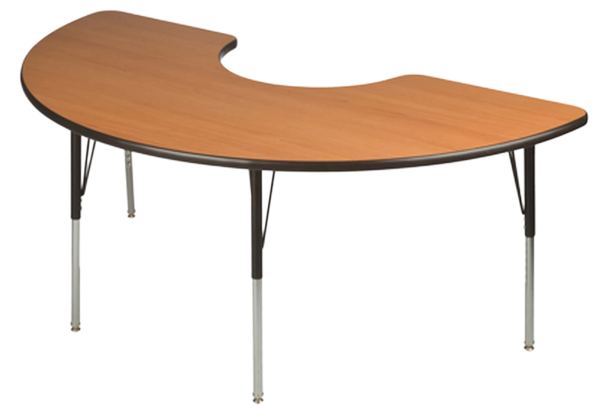 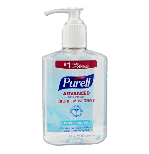 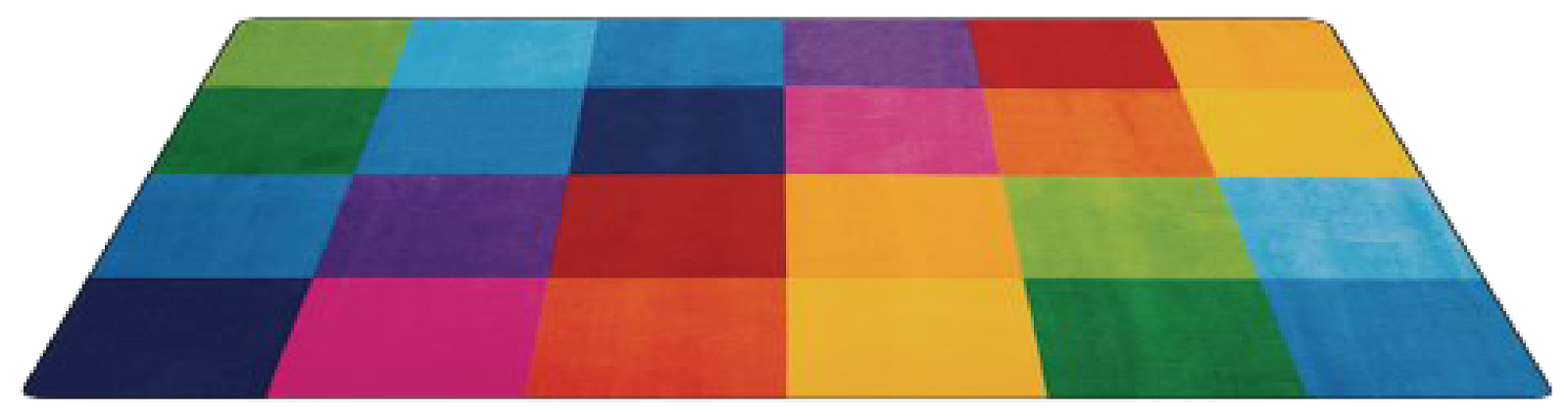 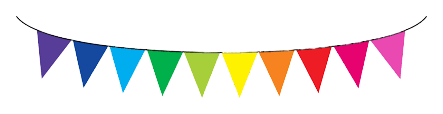 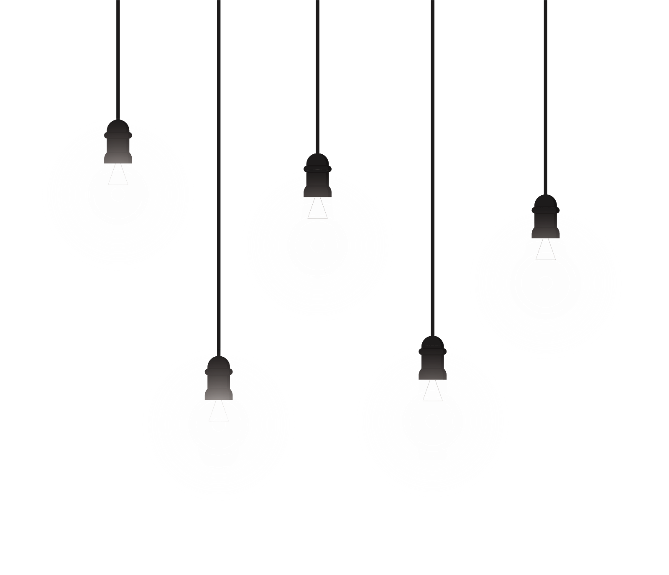 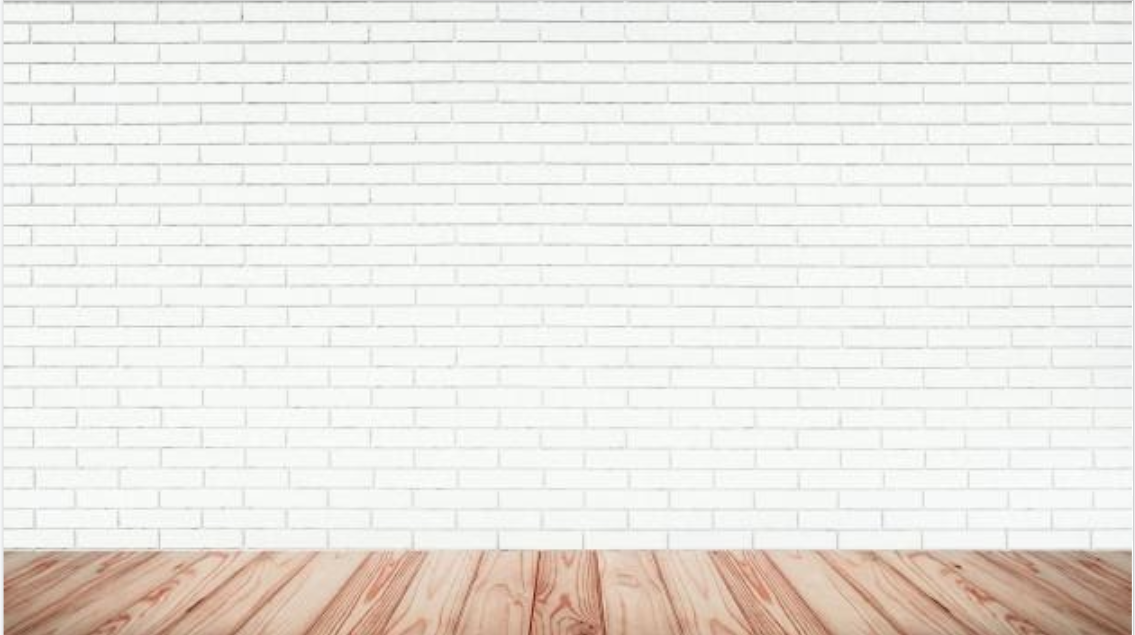 مراجعة المفردات
مسألة اليوم
مثال
أستعد
الهدف
أتأكد
التقويم
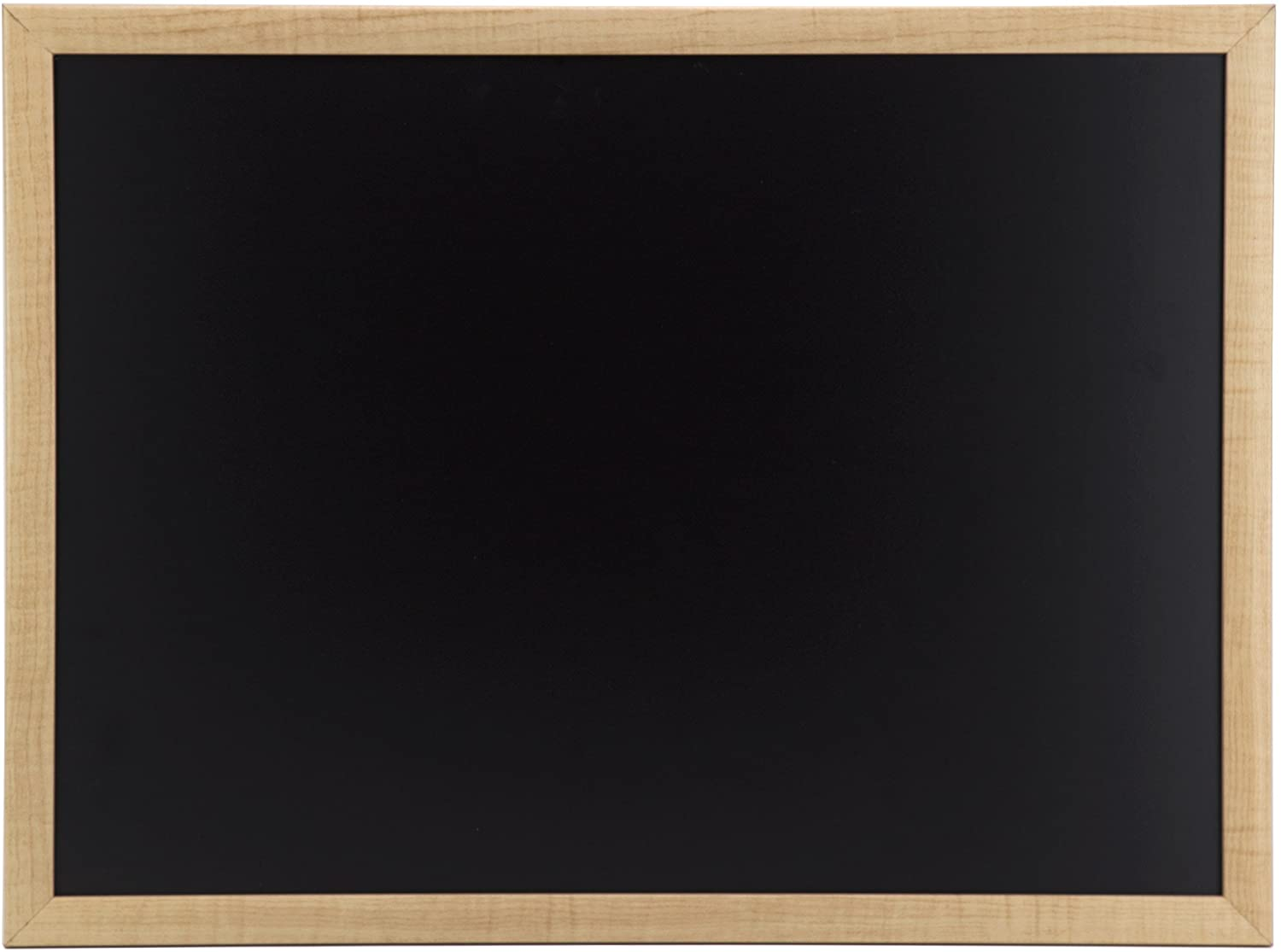 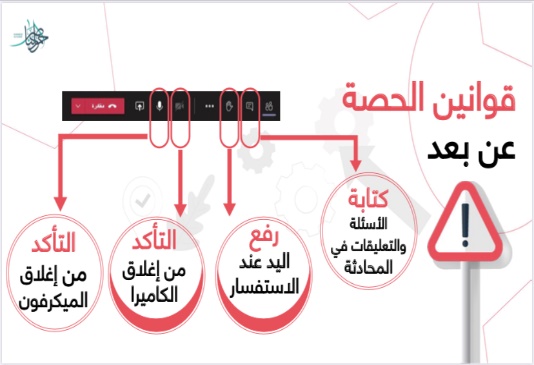 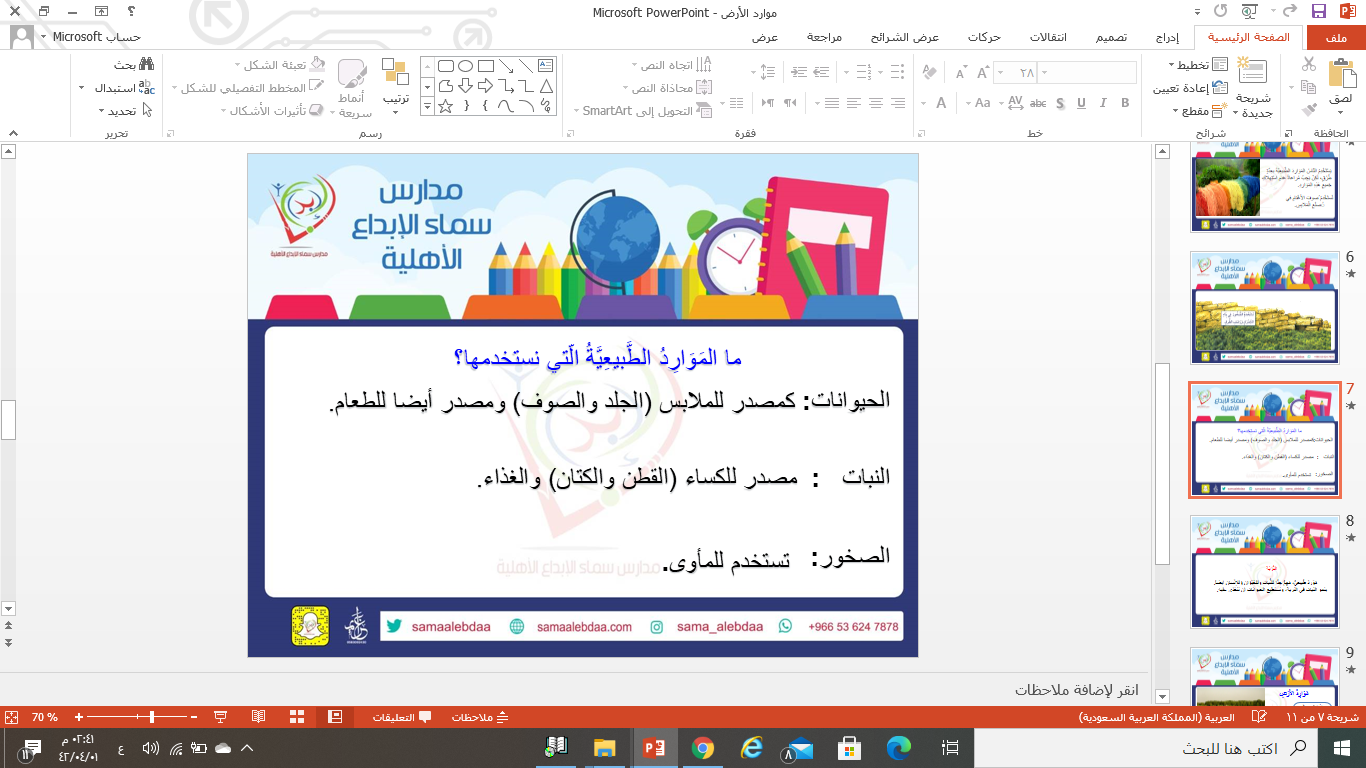 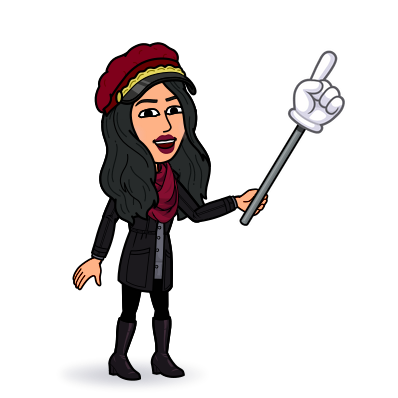 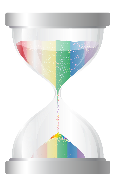 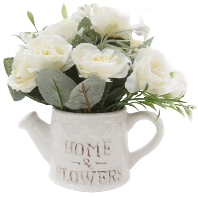 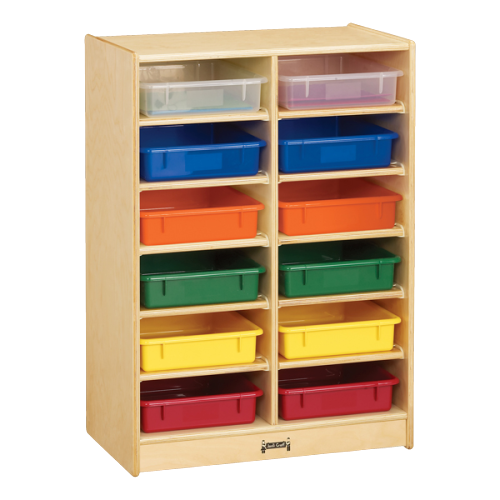 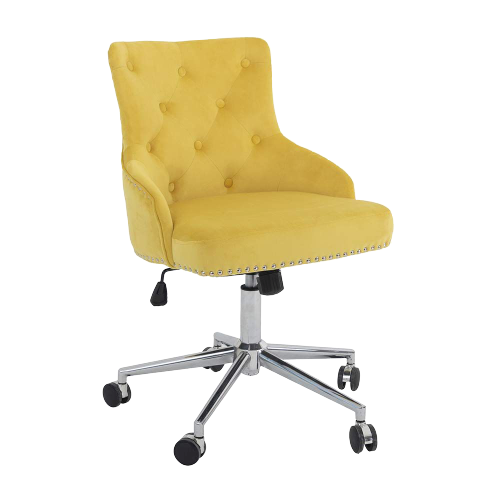 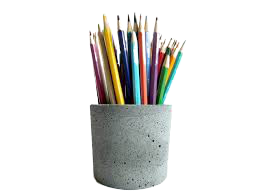 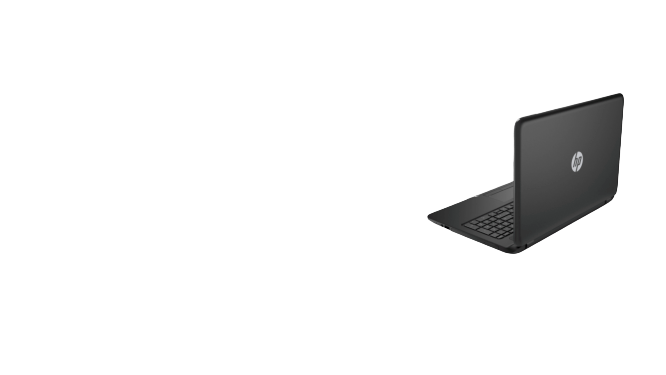 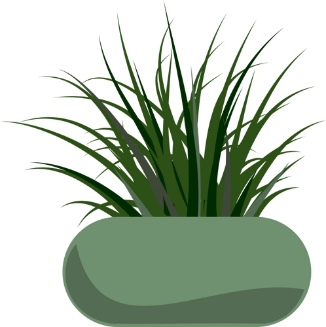 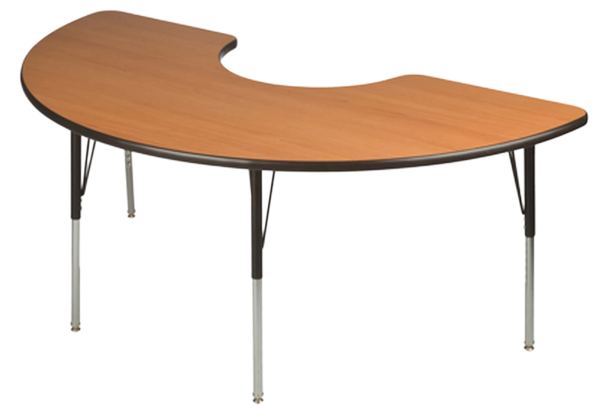 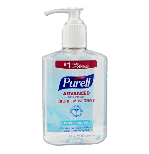 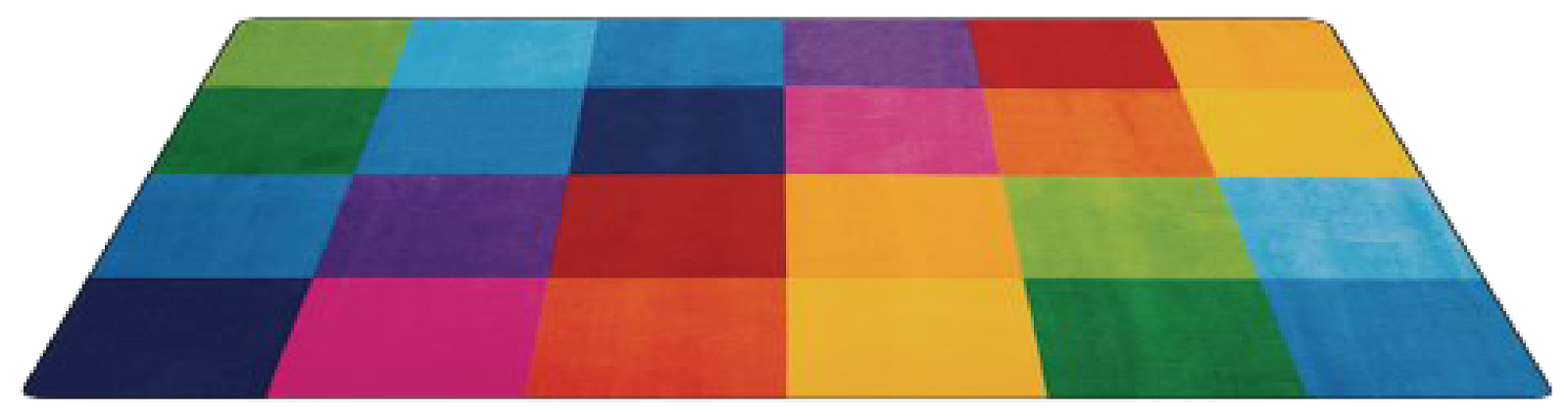 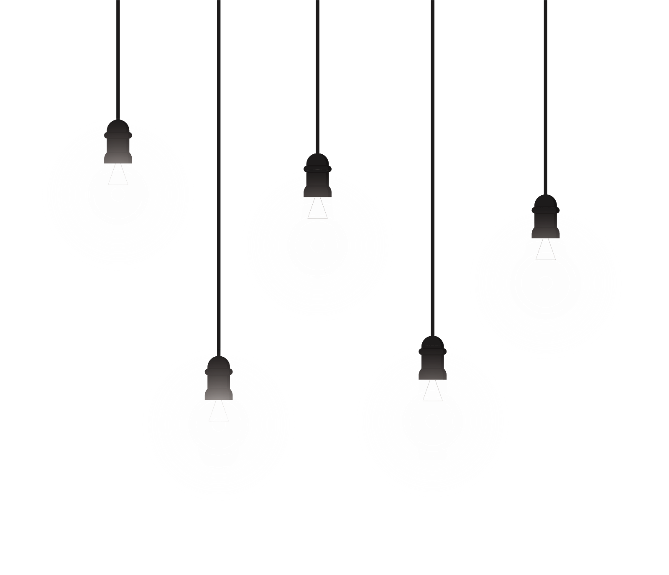 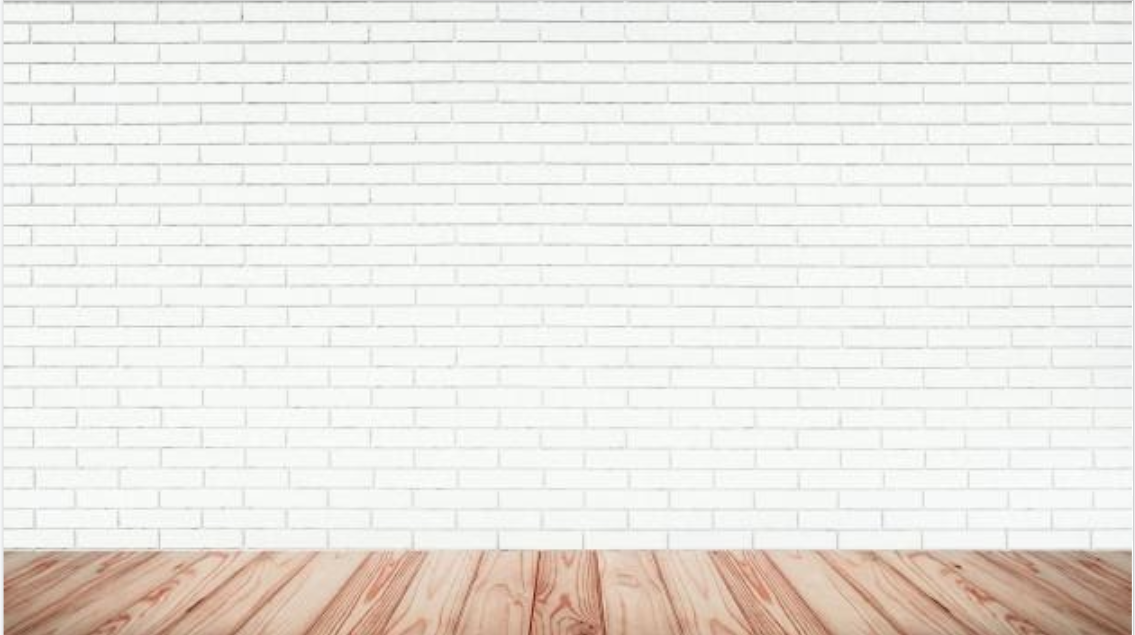 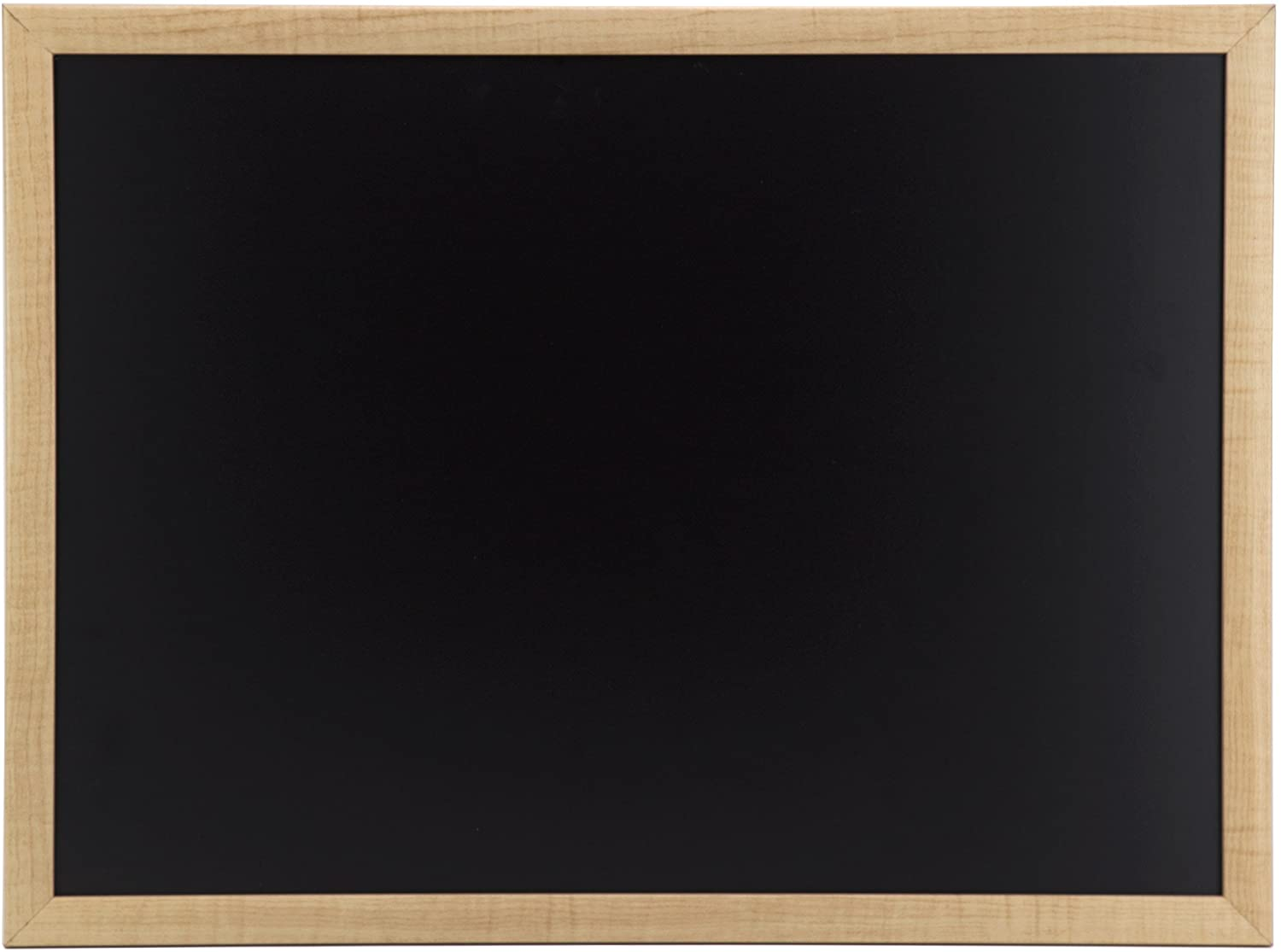 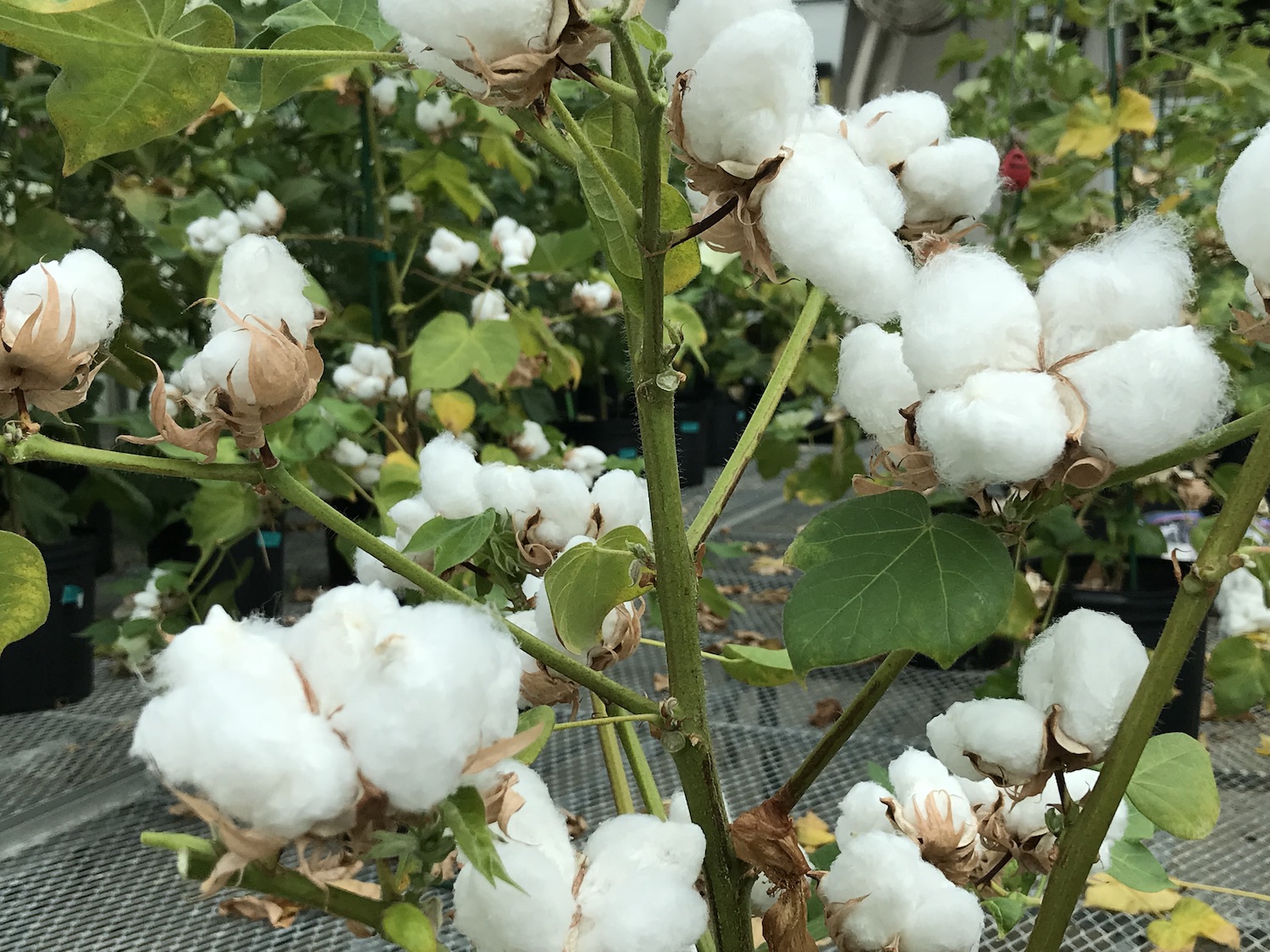 مراجعة المفردات
مسألة اليوم
مثال
أستعد
الهدف
أتأكد
التقويم
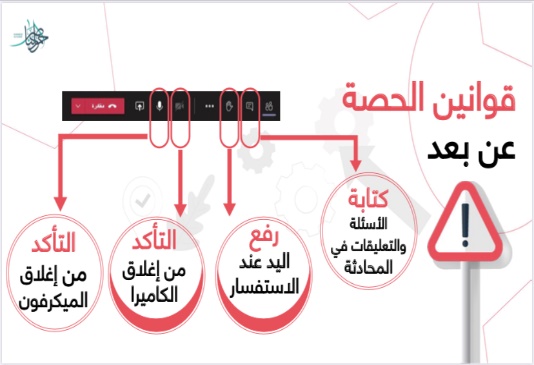 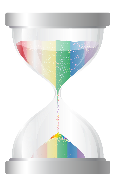 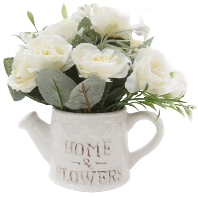 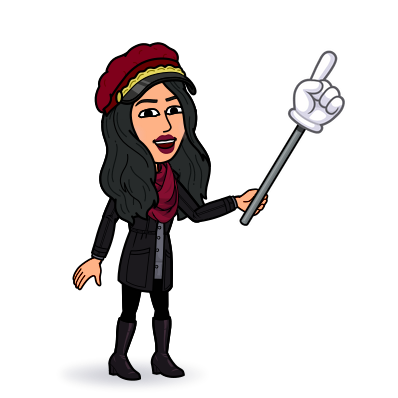 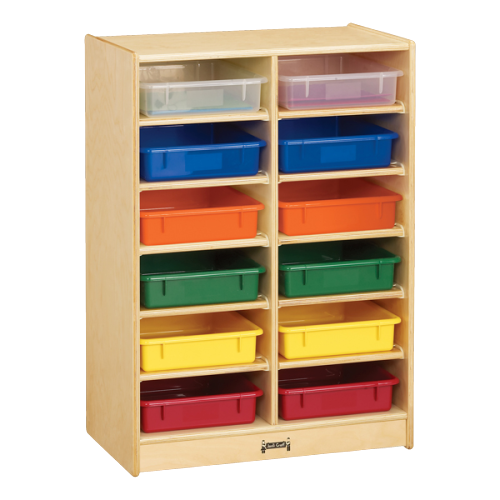 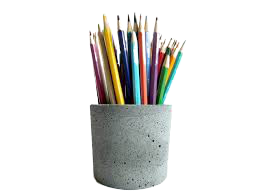 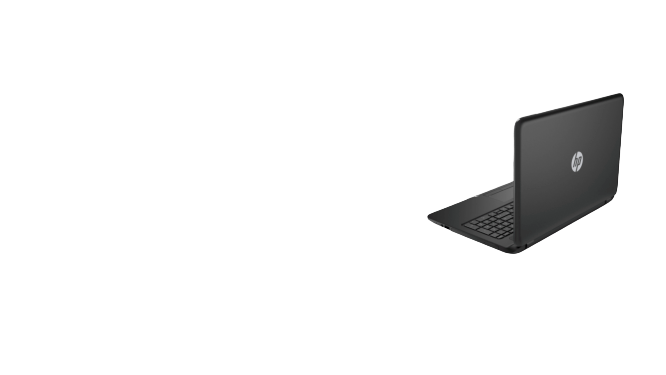 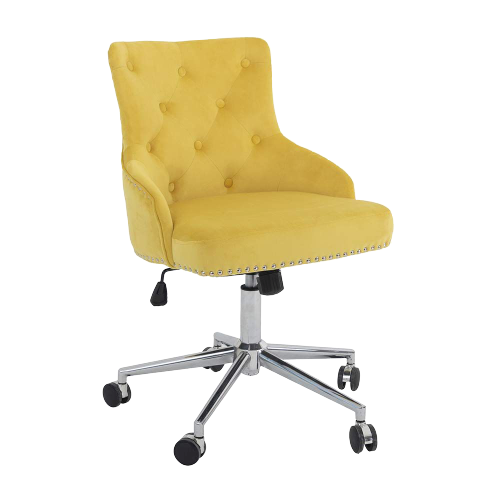 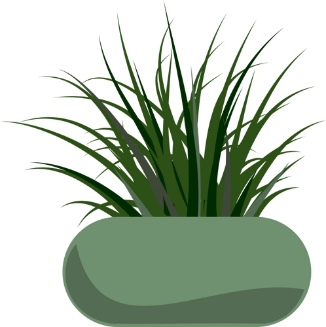 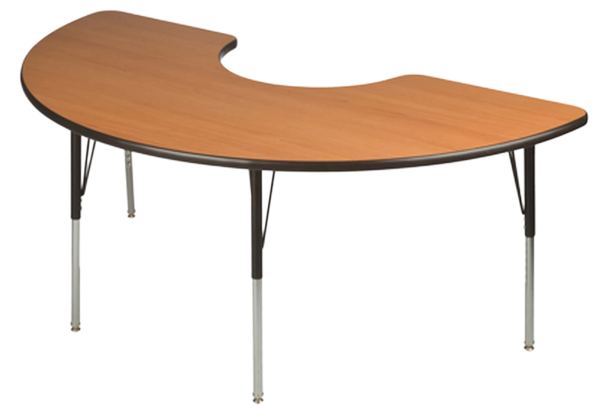 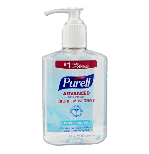 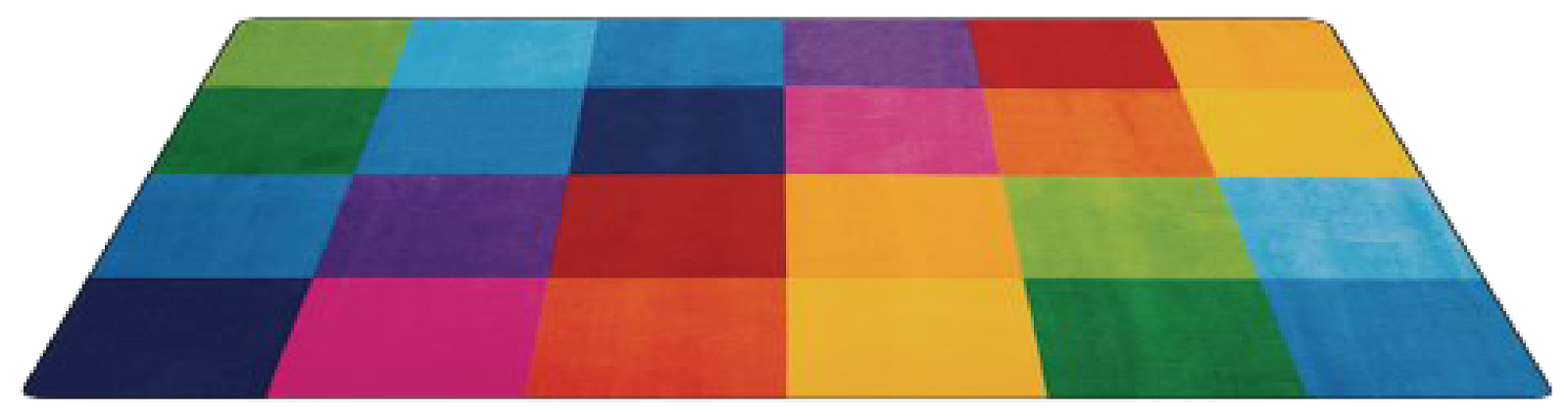 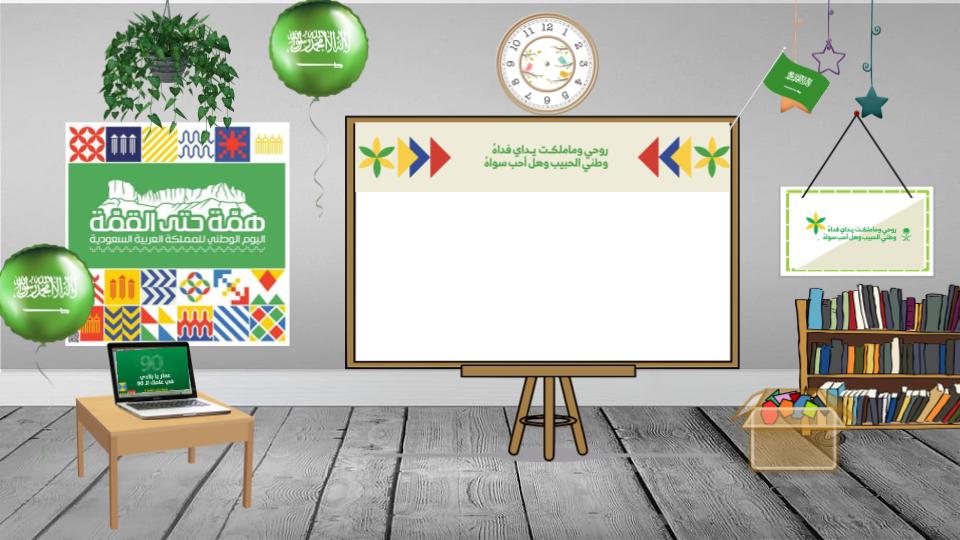 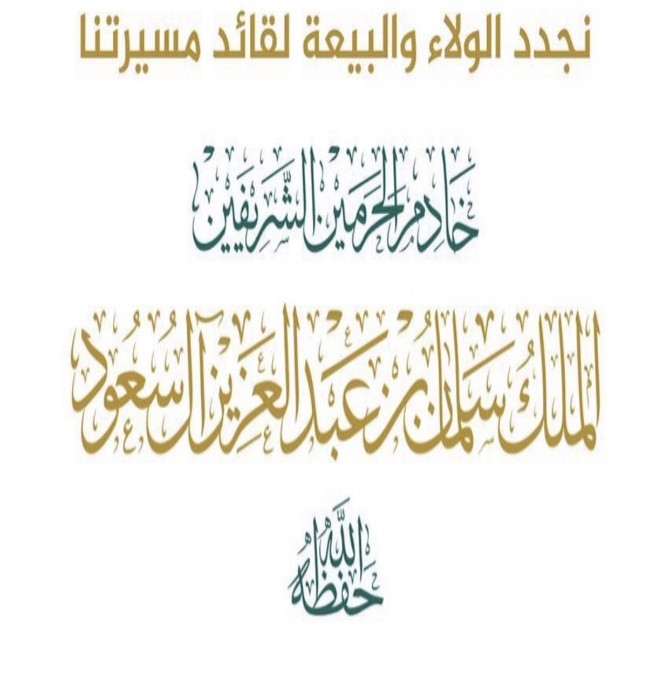 بسم الله الرحمن الرحيم
اليوم :
التاريخ:
الحصة:
المادة:
الأربعاء
1442/4/3هـ
الرابعة 
علوم
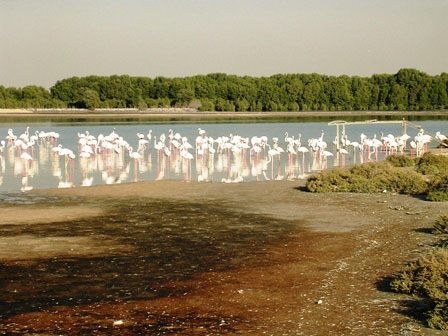 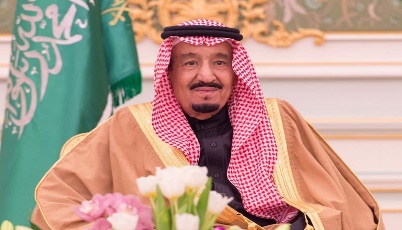 الموضوع :
تابع موارد الأرض
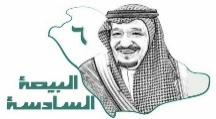 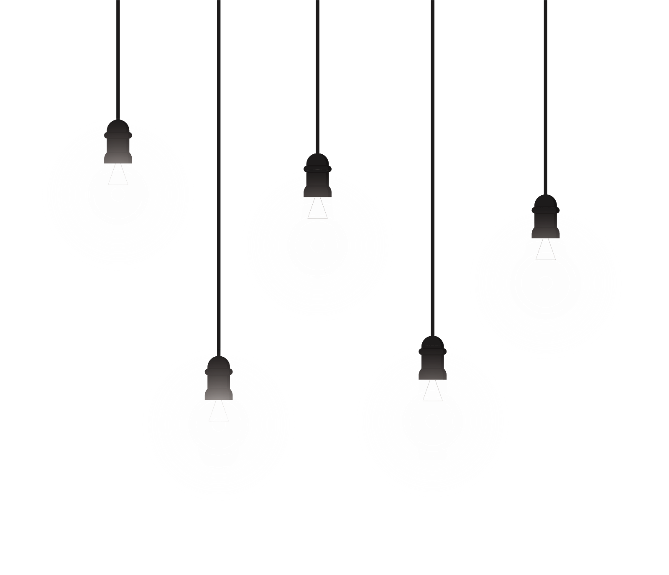 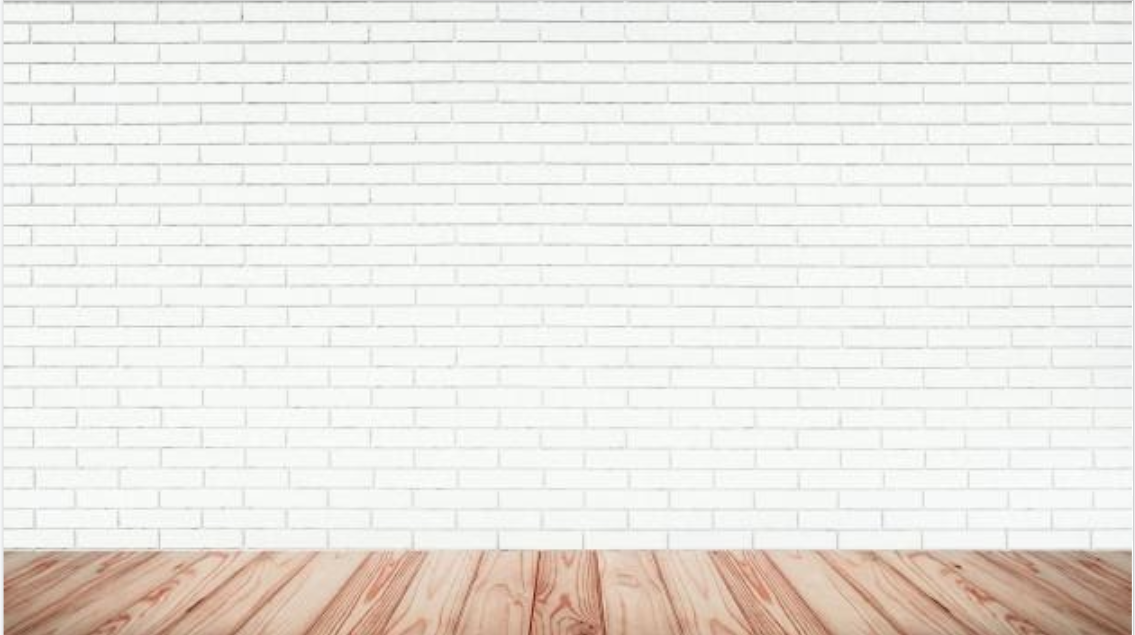 مراجعة المفردات
مسألة اليوم
مَا أَهَمِّيَّةُ الْتُّرْبَةِ ؟ 
الْتُّرْبَةِ مَوْرِدِ طَبِيْعِيٌّ مُهِمّ جَدَّا لِلْنَّبَاتِ ، 
ولِلْحَيَوَانِ وَ لِلْإِنْسَانِ .                     تَنْمُوَ الْنَّبَاتَاتِ فِيْ الْتُّرْبَةِ . 
يَأْكُلُ الْإِنْسَانُ الْنَّبَاتَاتِ ، وَ يَحْيَا عَلَيْهَا كَثِيْرٌ مِنْ الْحَيَوَانَاتُ .
مثال
أستعد
الهدف
أتأكد
التقويم
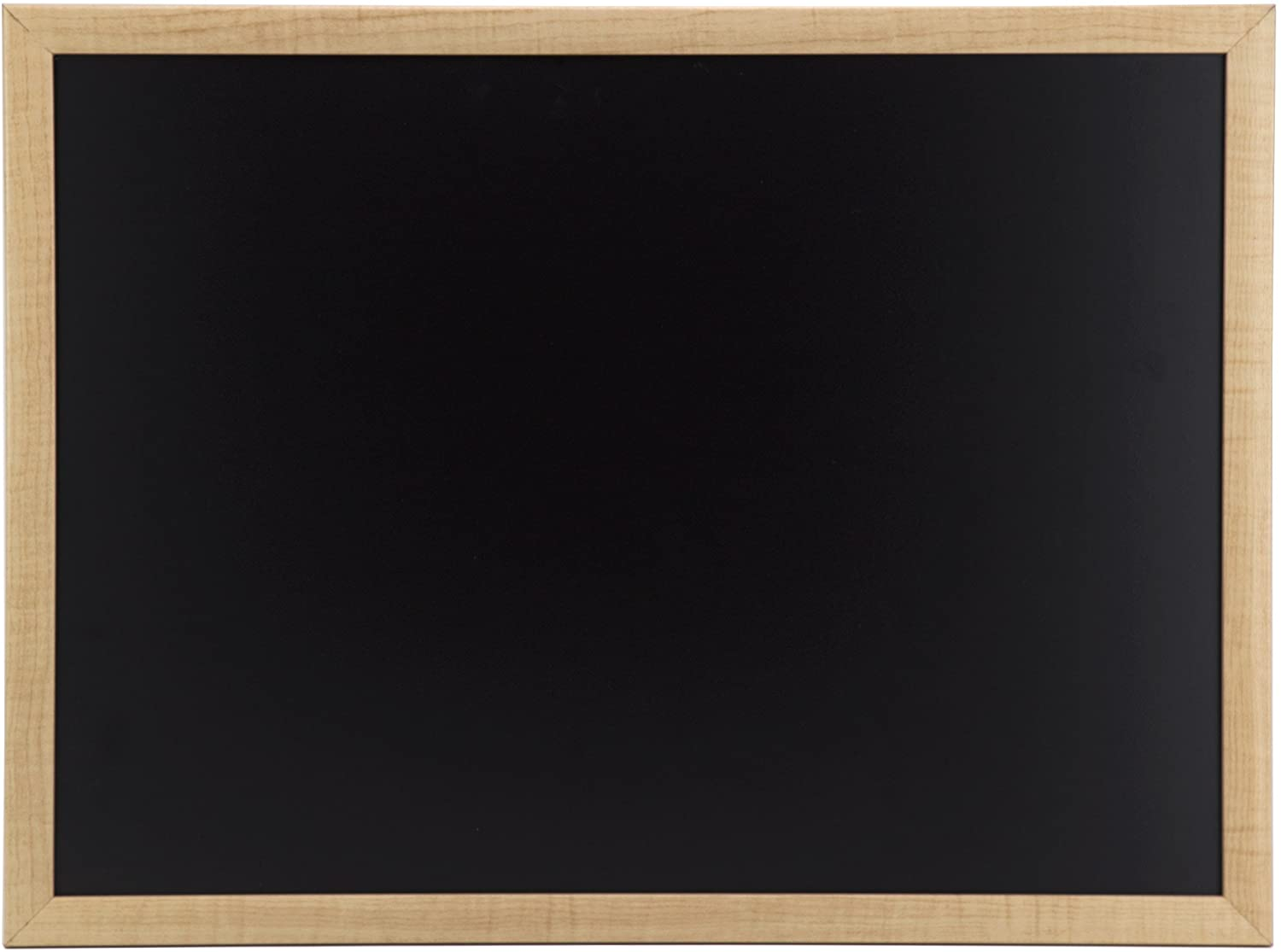 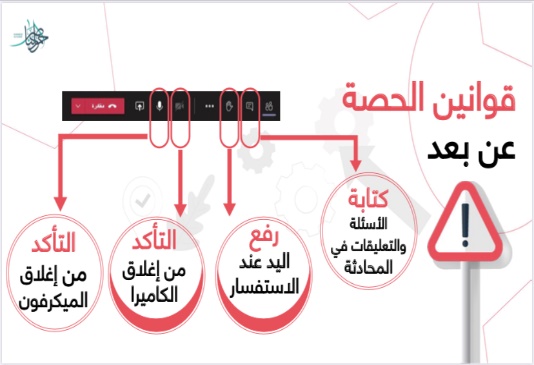 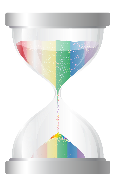 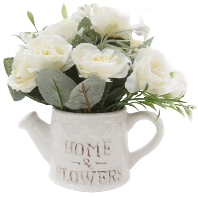 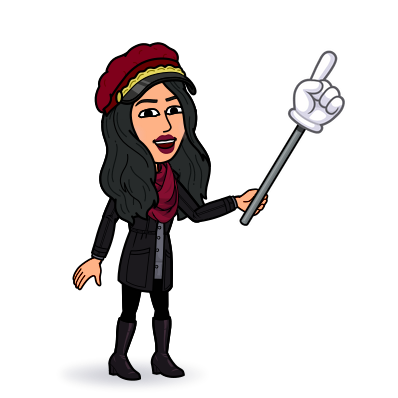 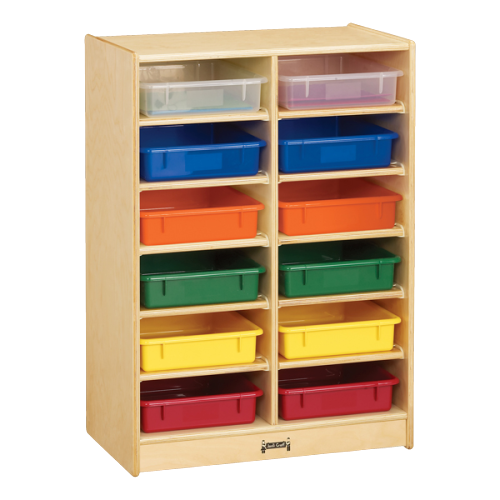 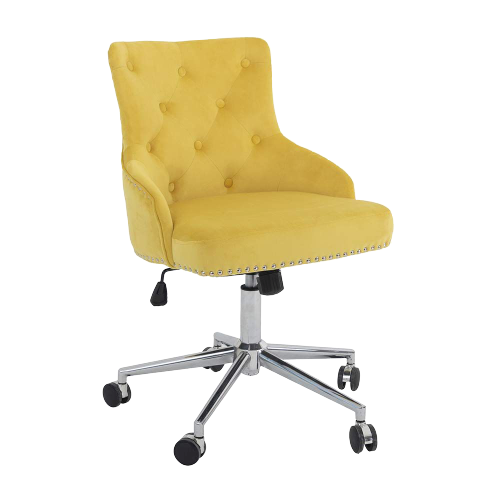 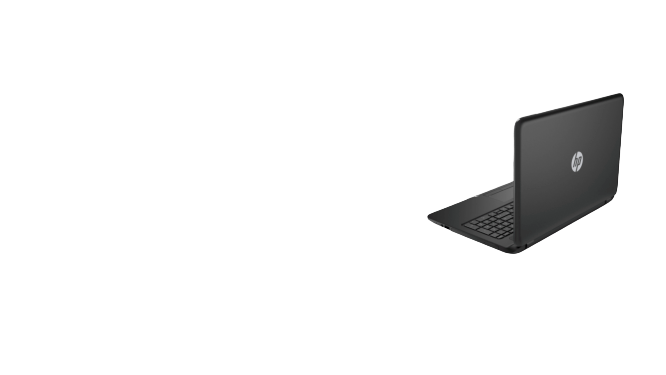 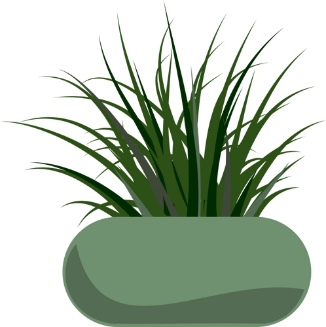 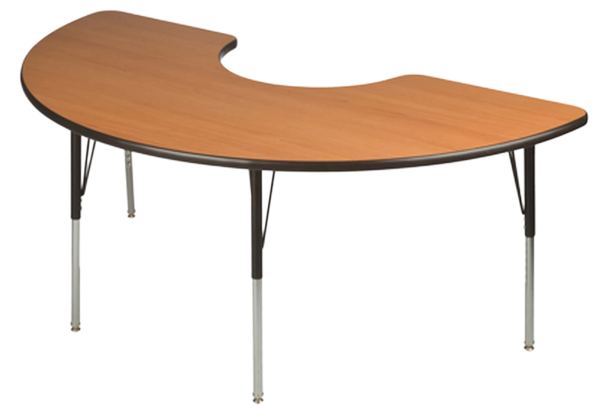 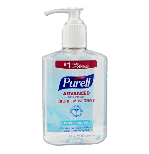 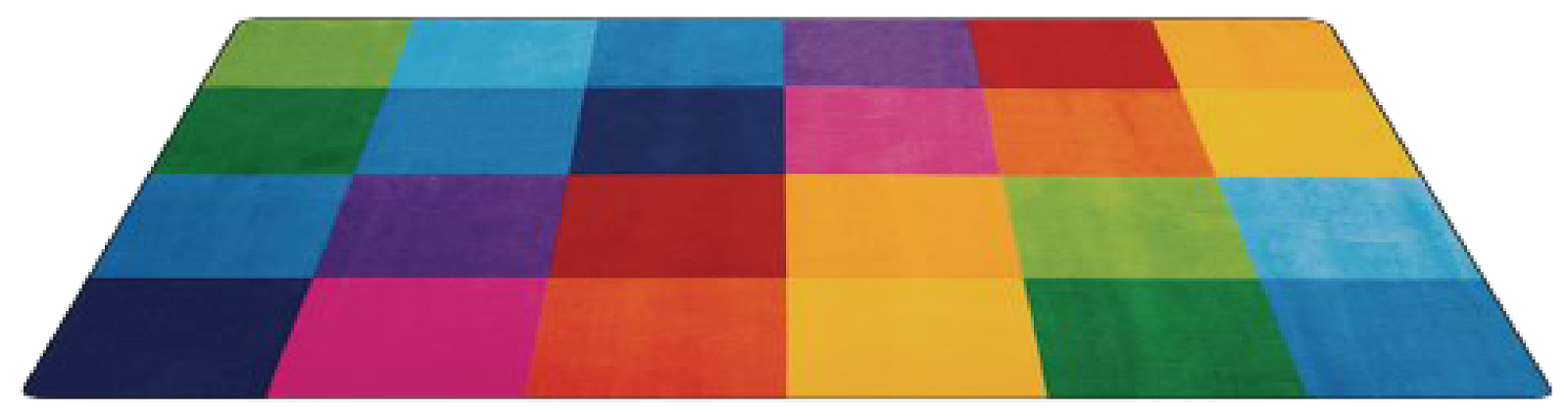 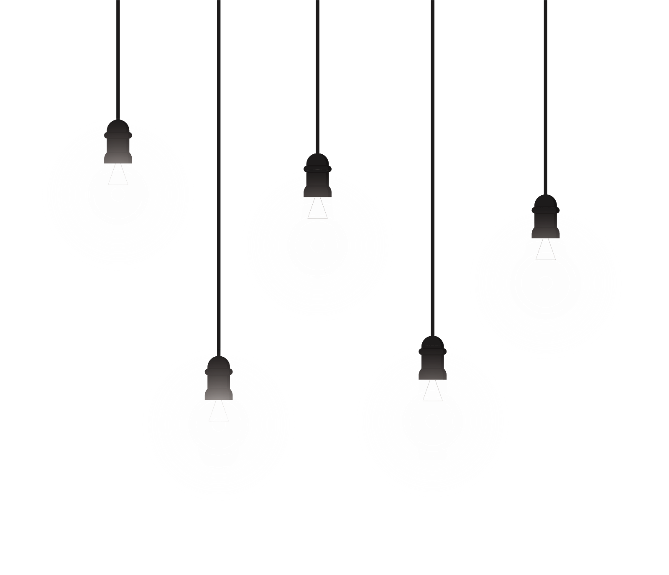 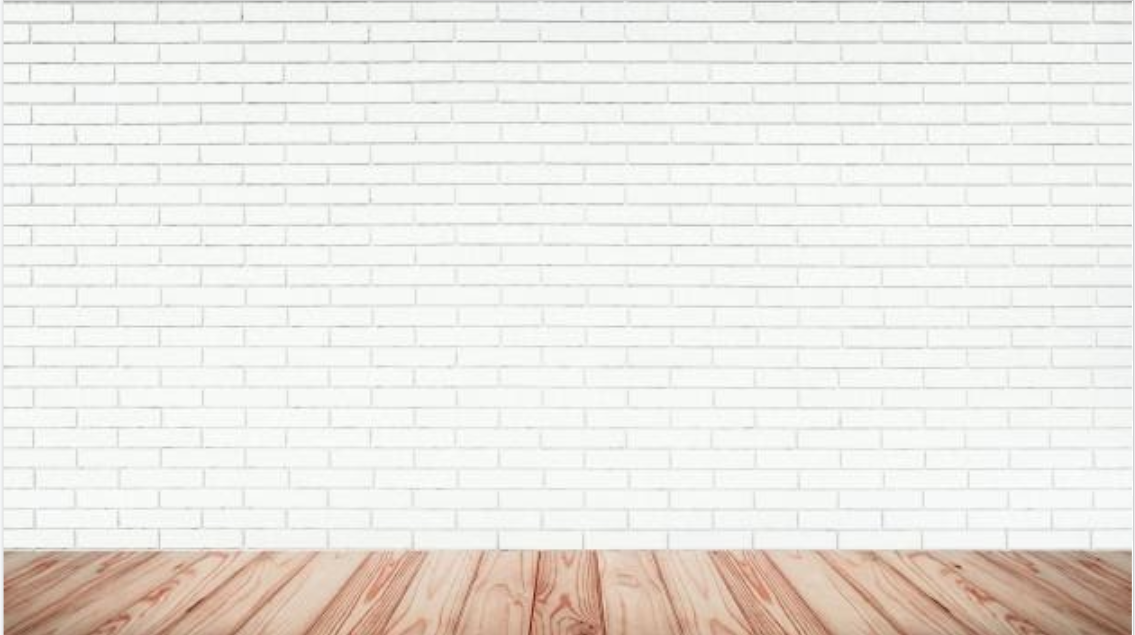 مراجعة المفردات
مسألة اليوم
مثال
أستعد
الهدف
أتأكد
التقويم
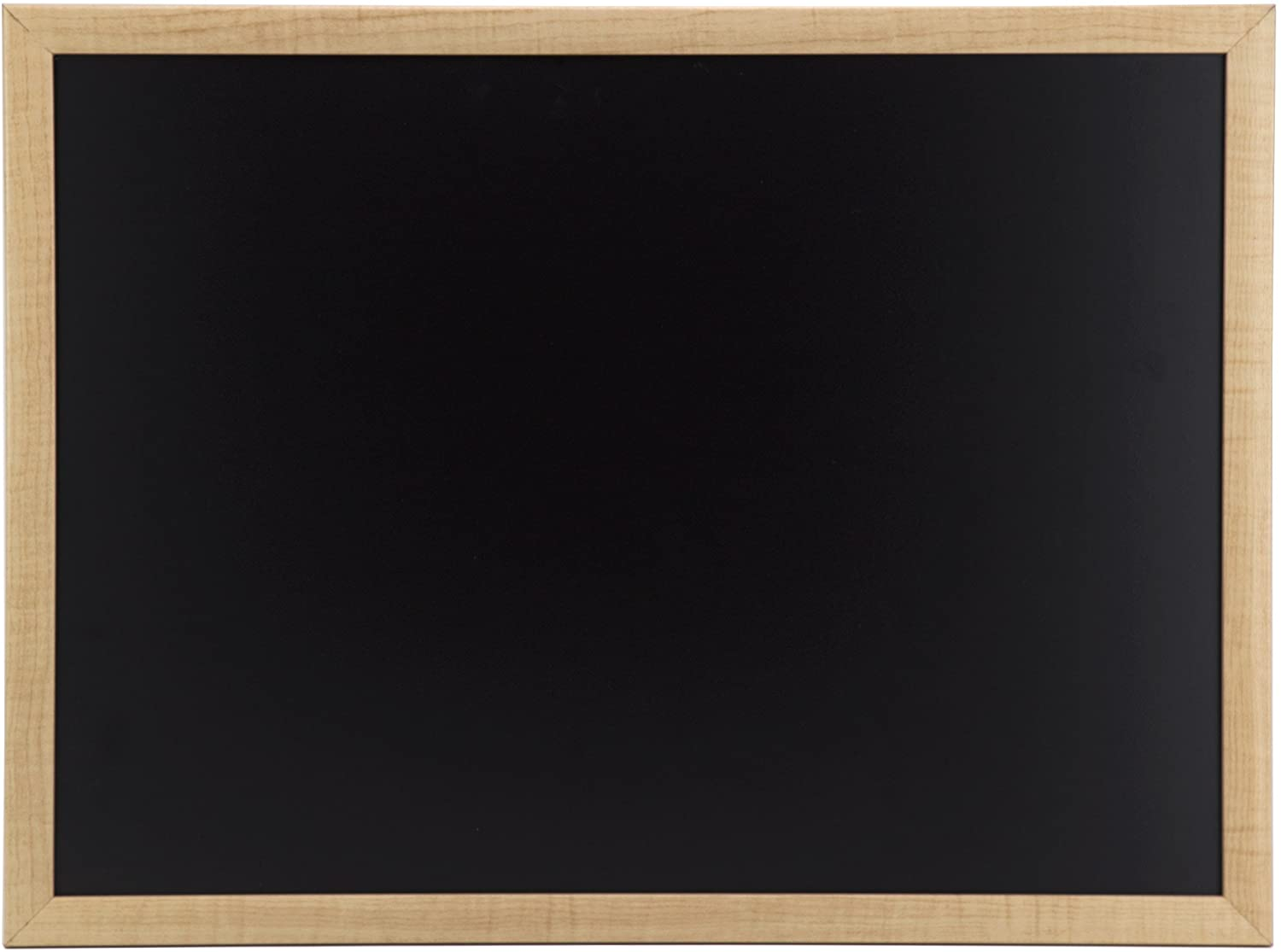 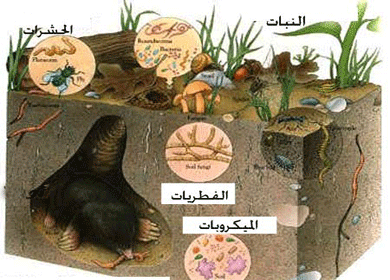 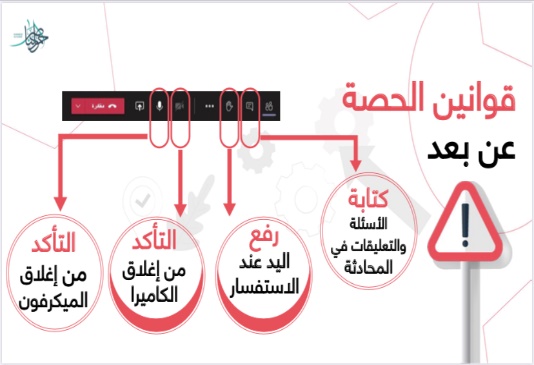 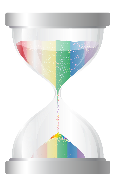 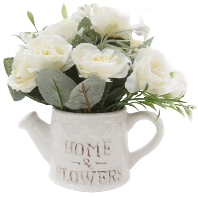 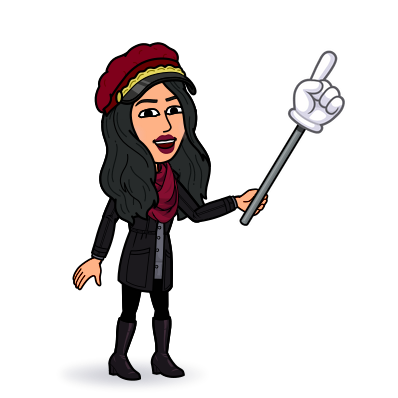 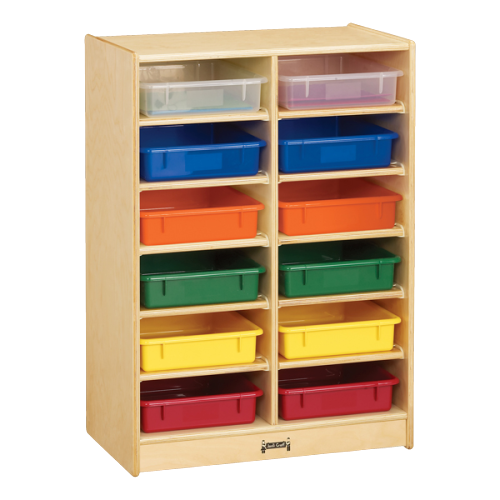 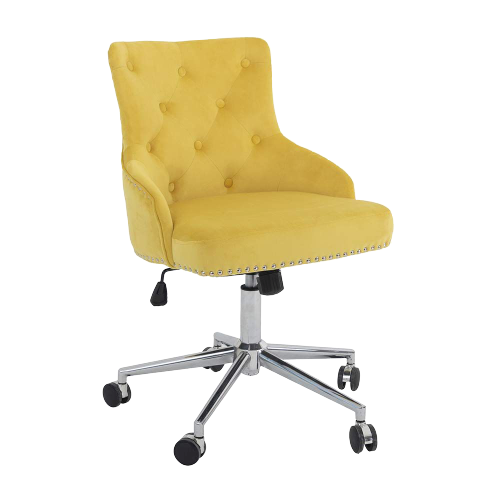 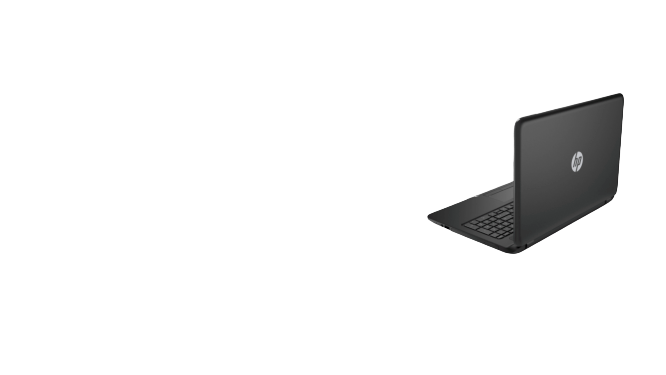 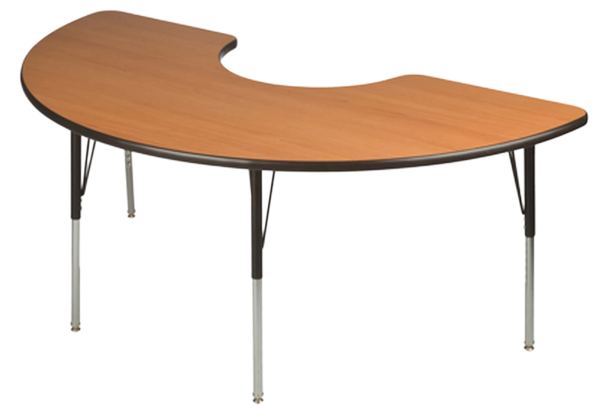 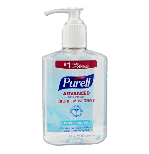 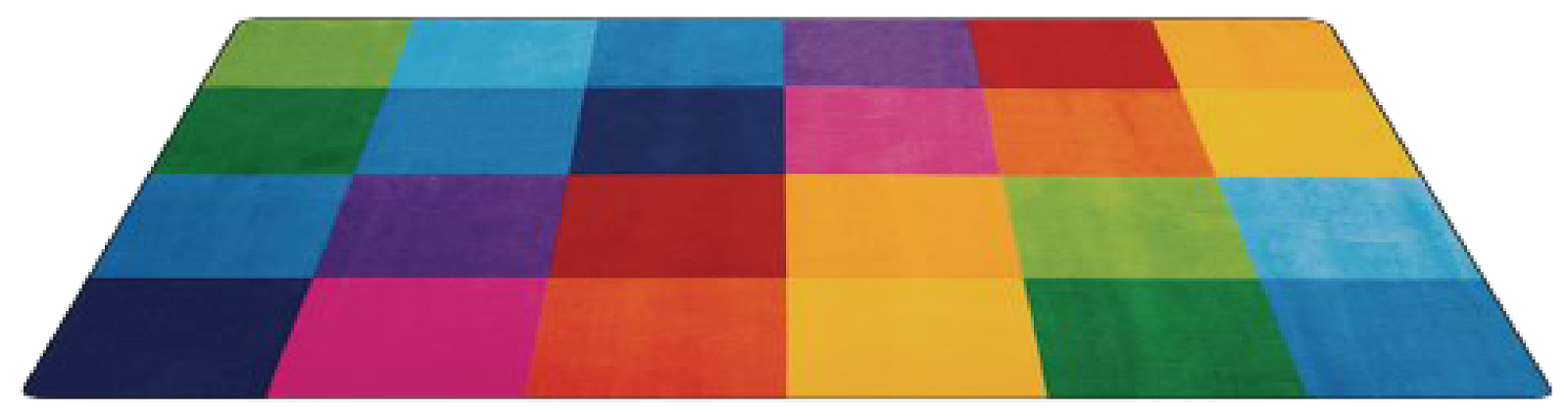 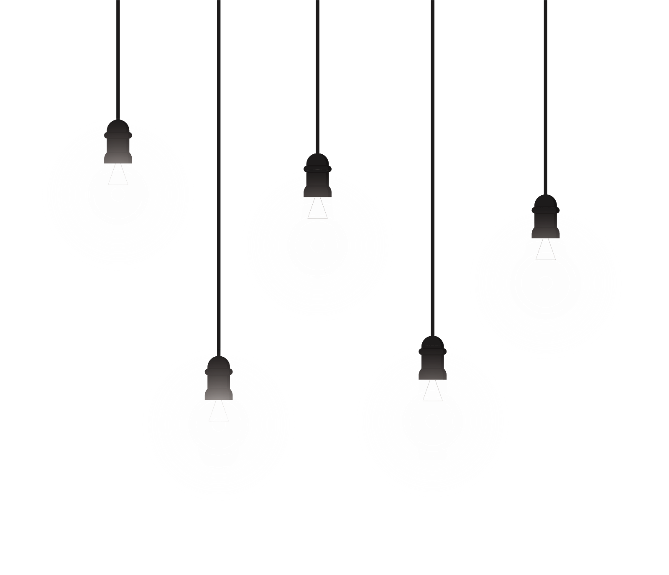 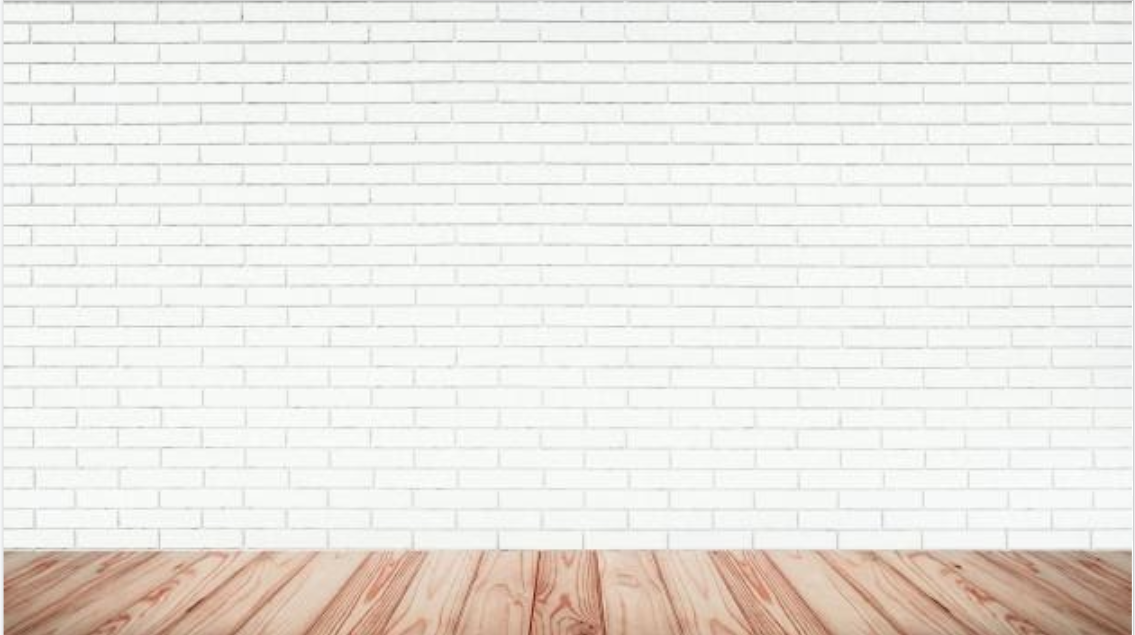 مراجعة المفردات
مسألة اليوم
مثال
أستعد
الهدف
أتأكد
التقويم
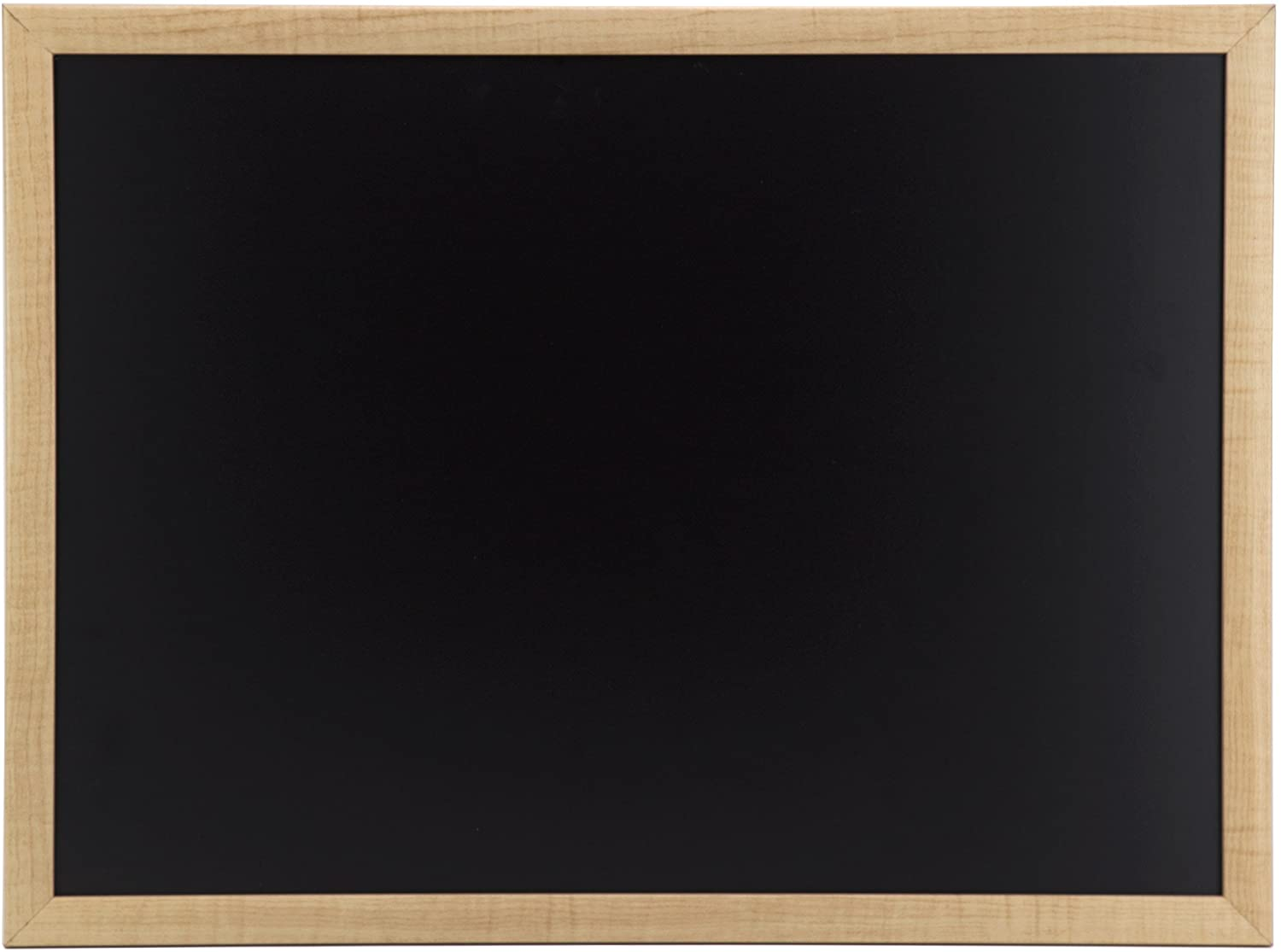 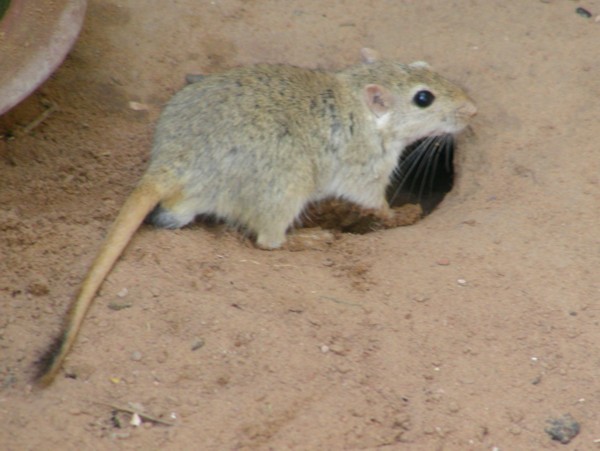 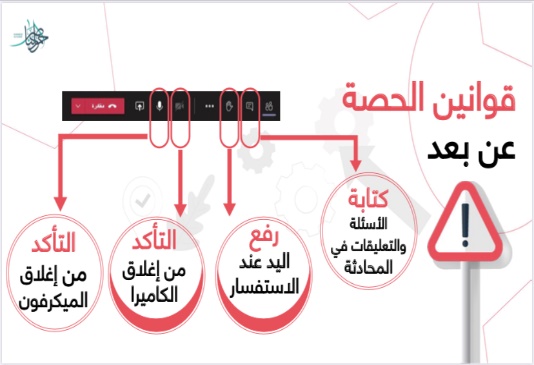 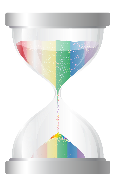 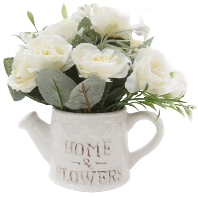 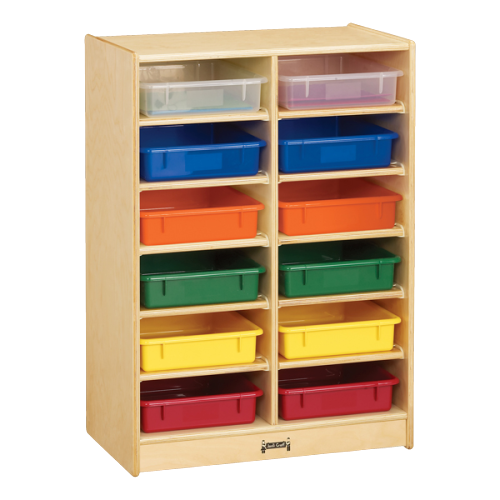 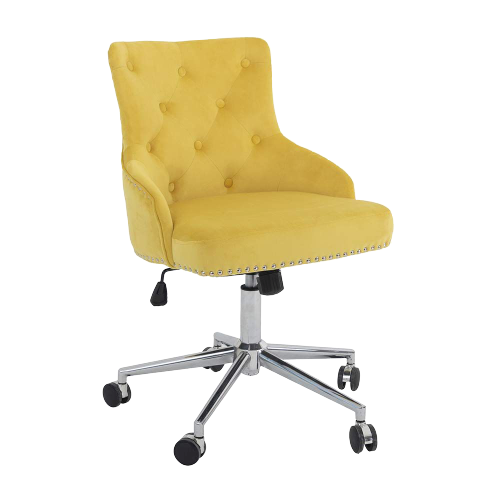 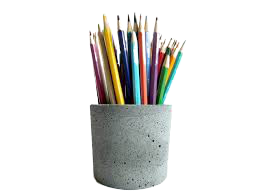 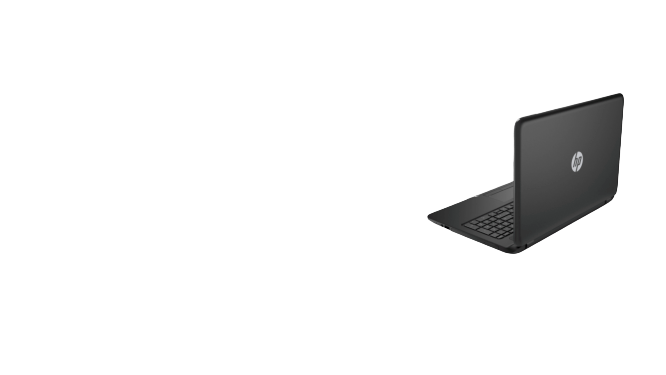 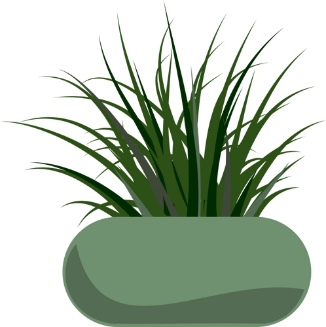 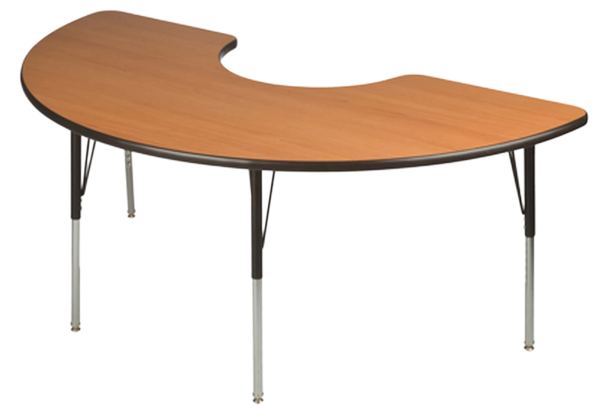 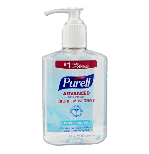 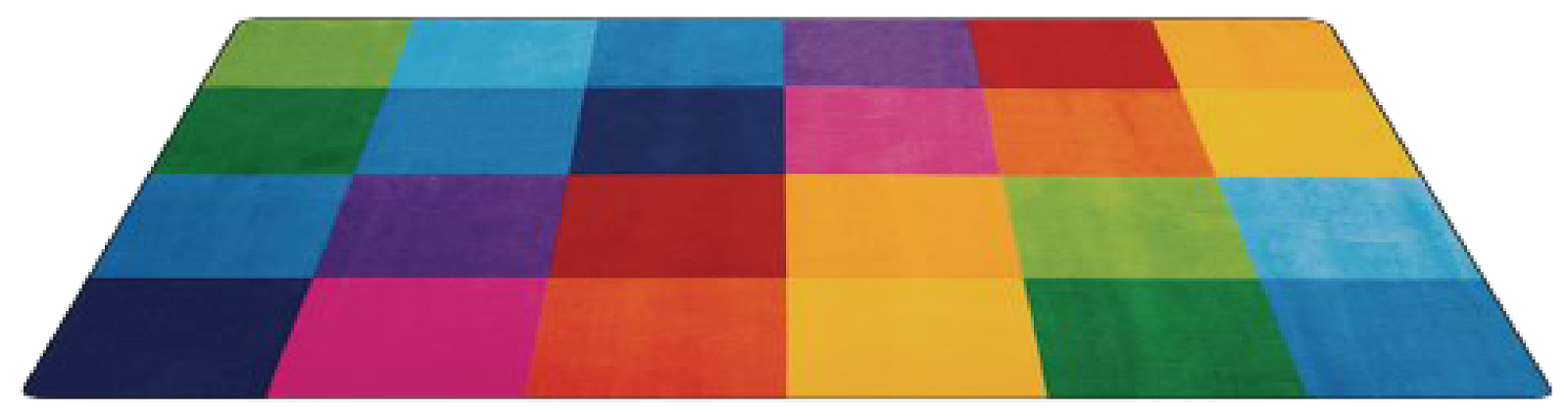 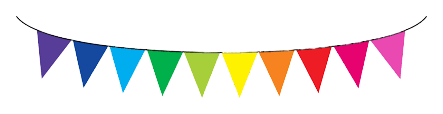 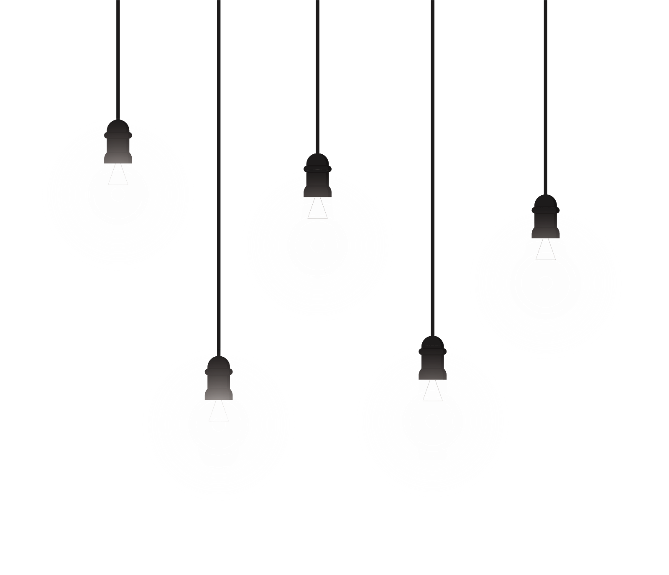 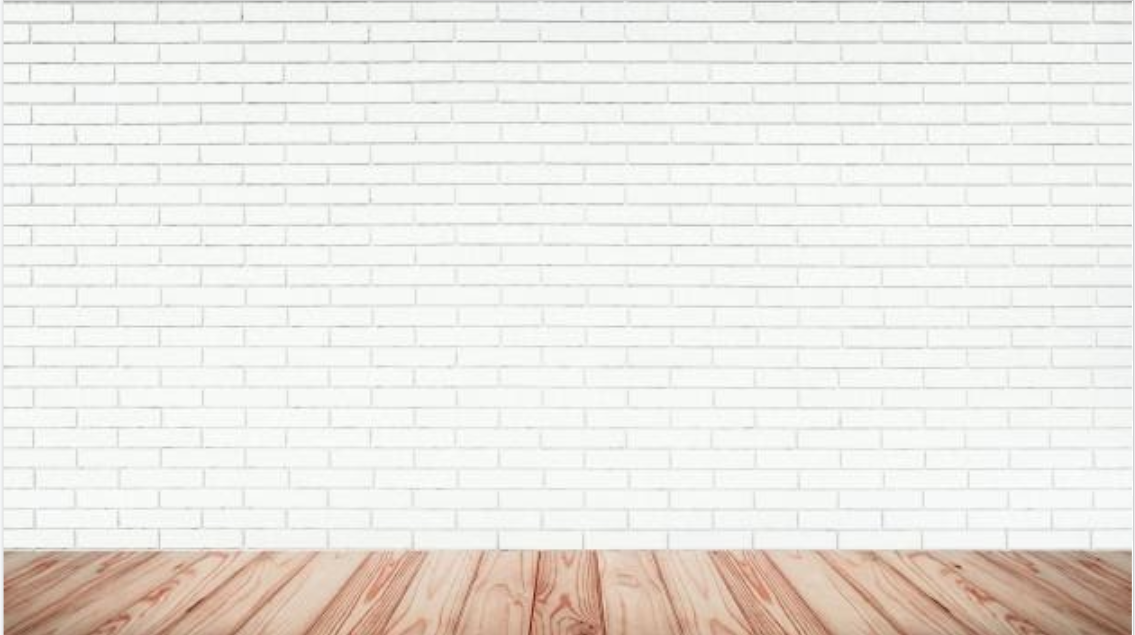 مراجعة المفردات
مسألة اليوم
مثال
أستعد
الهدف
أتأكد
التقويم
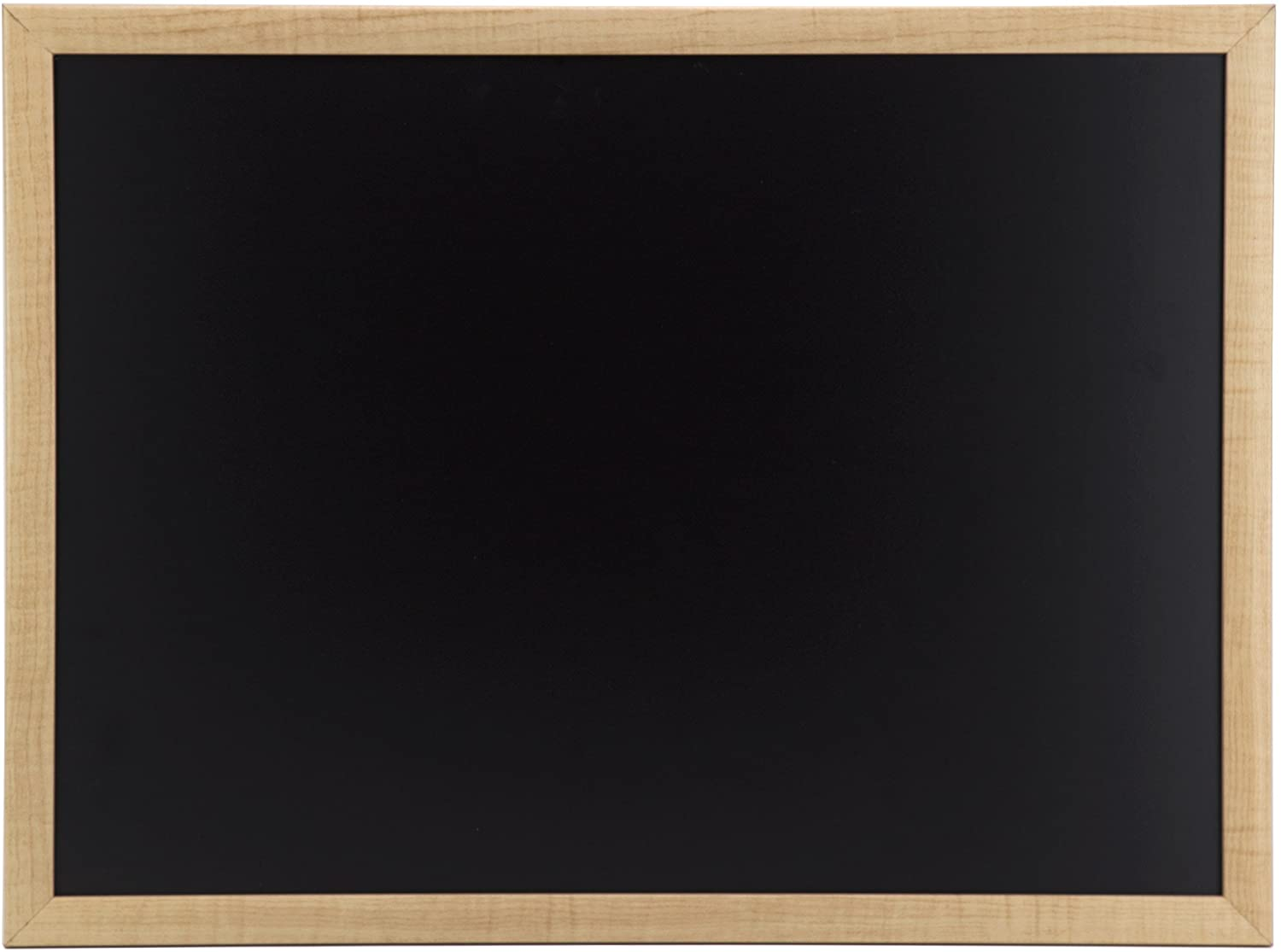 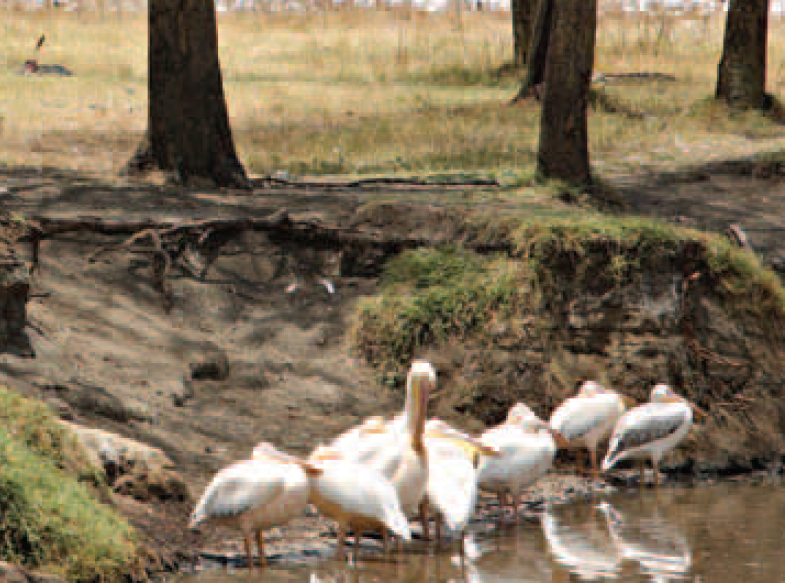 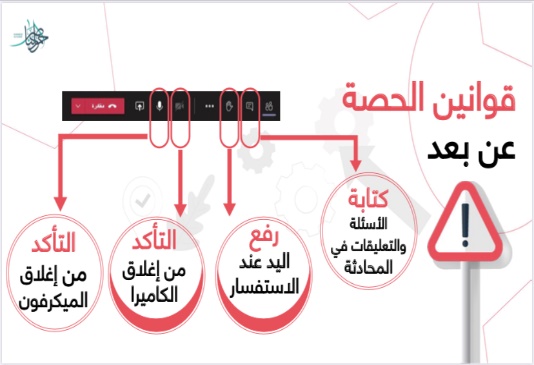 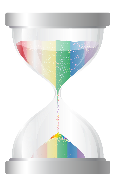 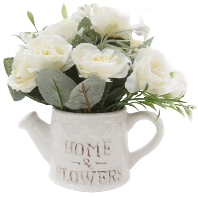 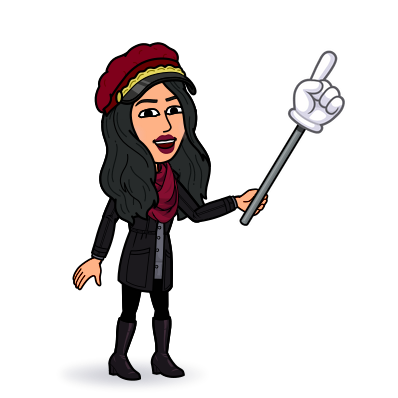 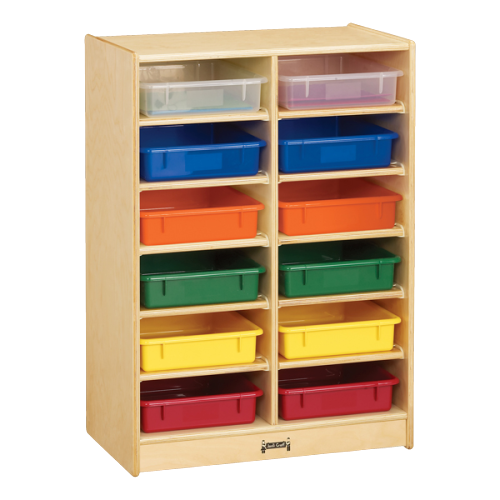 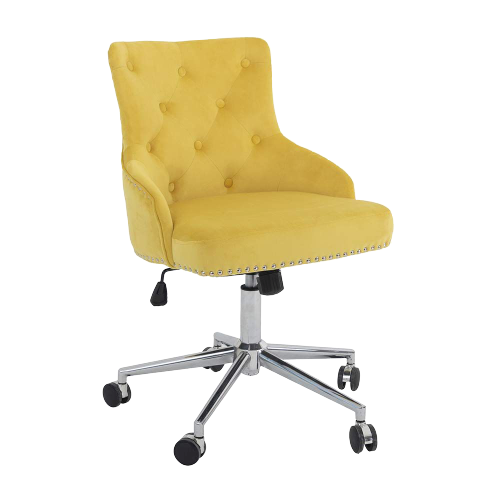 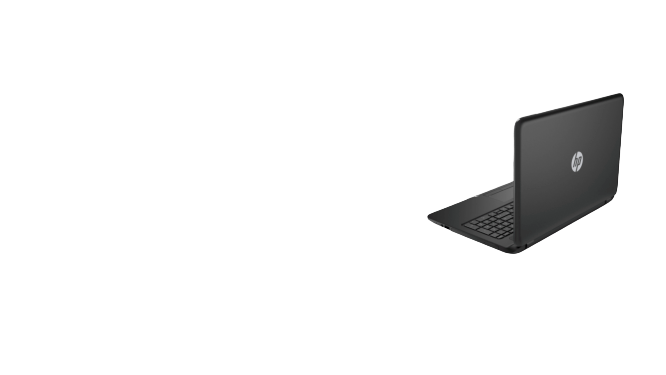 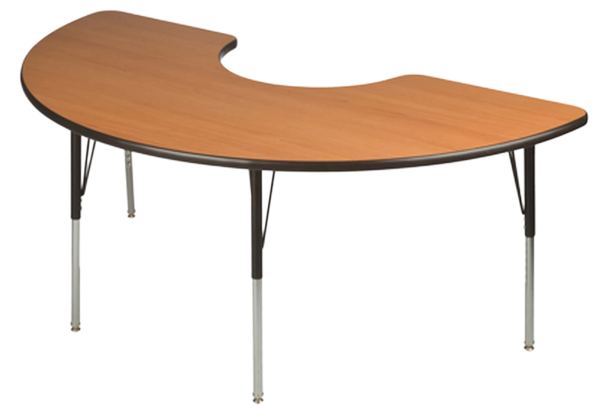 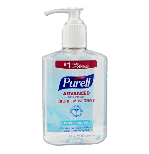 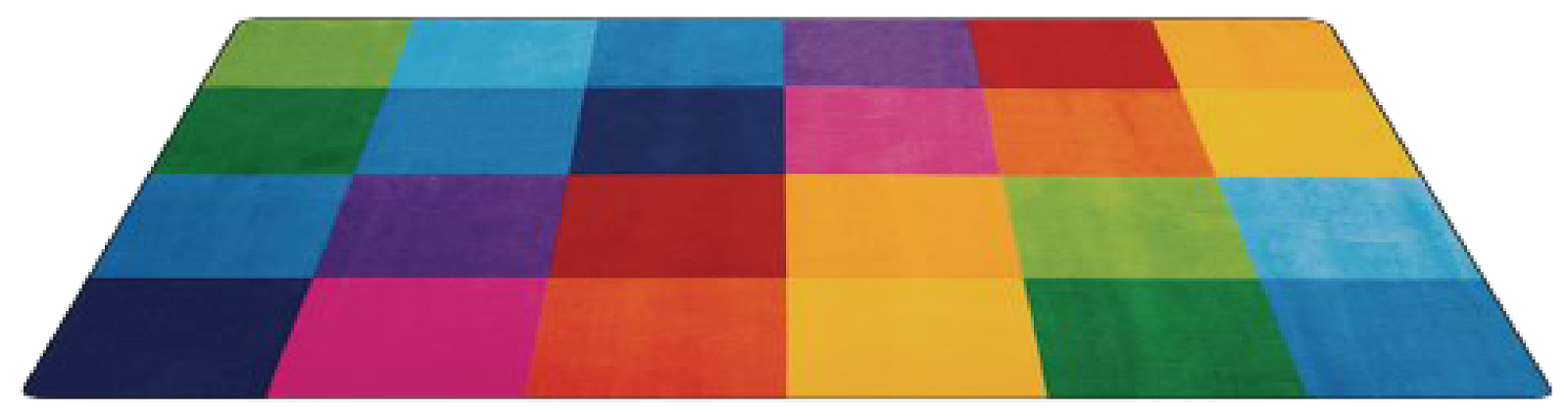 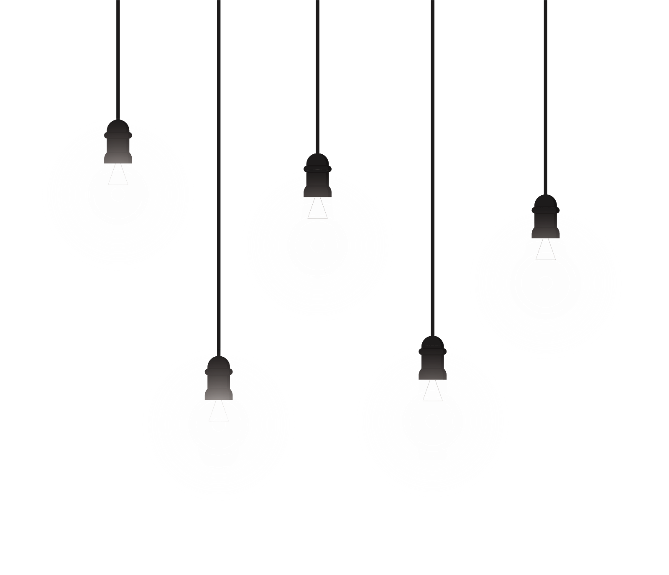 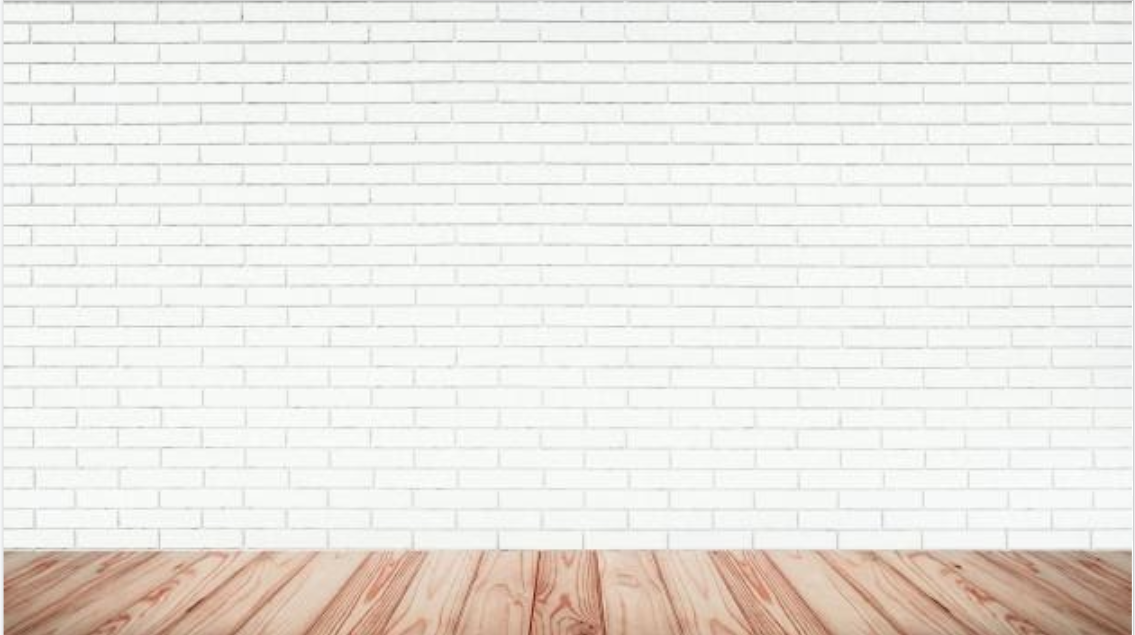 مراجعة المفردات
مسألة اليوم
كَيْفَ تَسْتَفِيْدْ الْمَخْلُوْقَاتِ الْحَيَّةِ مِنْ الْتُّرْبَةُ ؟
مثال
أستعد
الهدف
أتأكد
التقويم
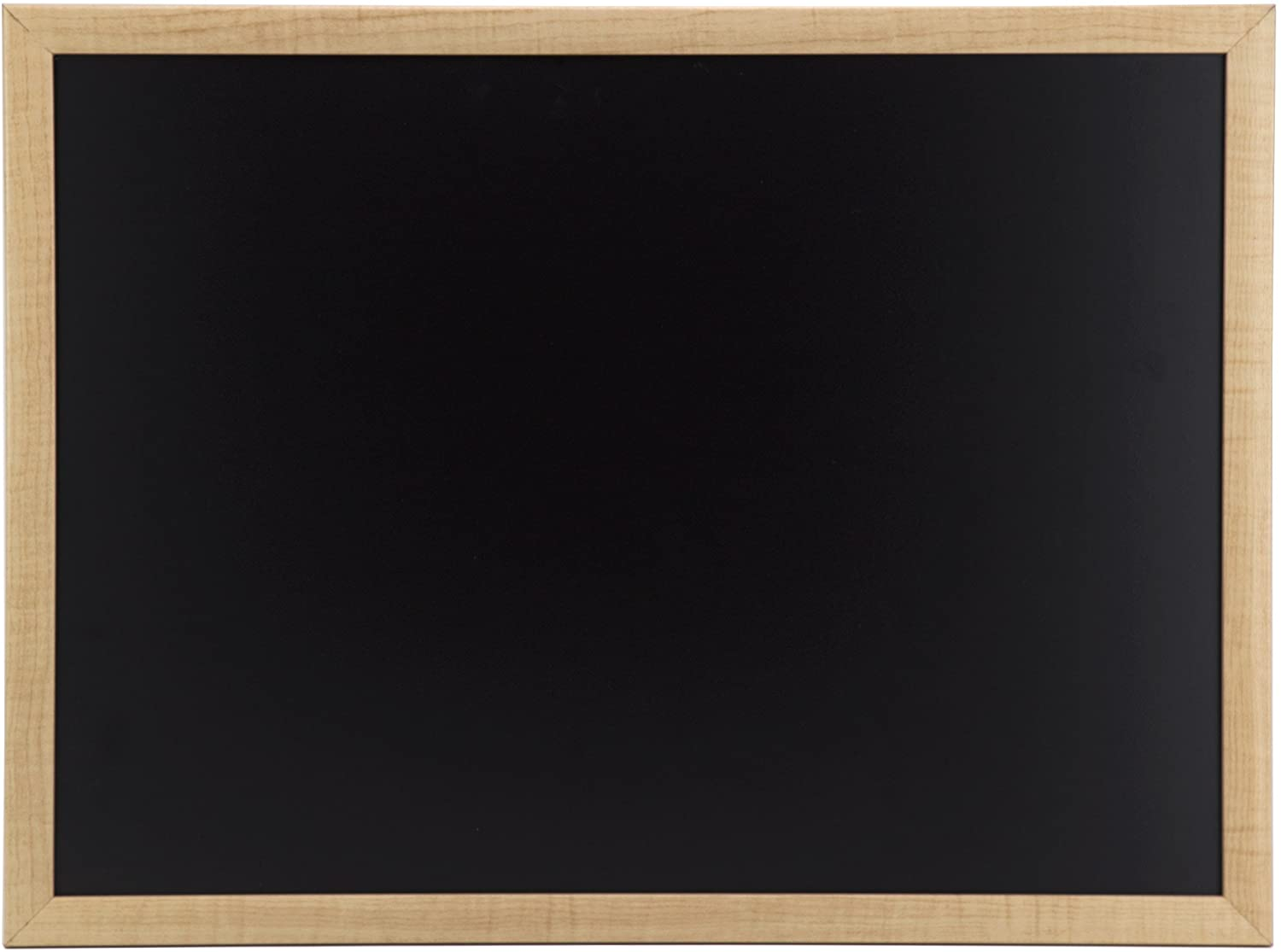 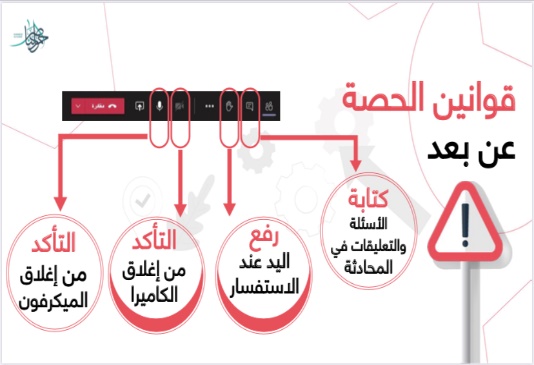 يُمْكِنُ اسْتِخْدَامُ الْتُّرْبَةِ أَيْضا فِيْ صُنْعِ الْأَشْيَاءِ . 
الْطِّيْنِ نَوْعٌ مِنَ الْتُّرْبَةِ يَسْتَخْدِمُهُ الْخَزَّافُ فِيْ صُنْعِ أَشْيَاءَ مِثْلَ
        الْأَطْبَاقِ وَ الْأَكْوَابِ .
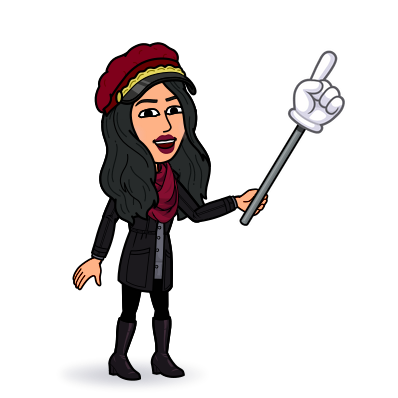 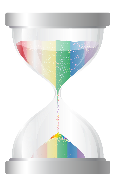 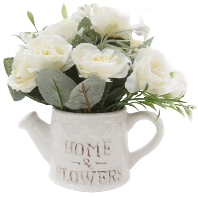 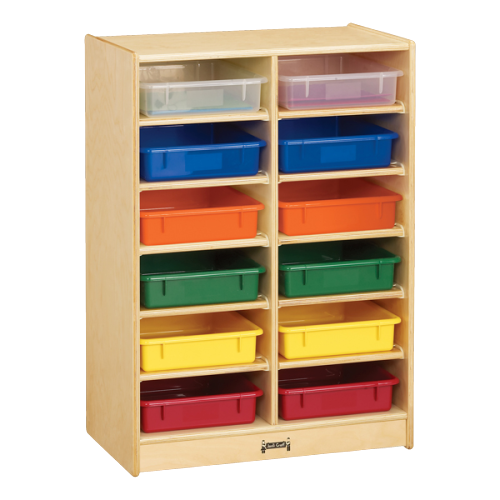 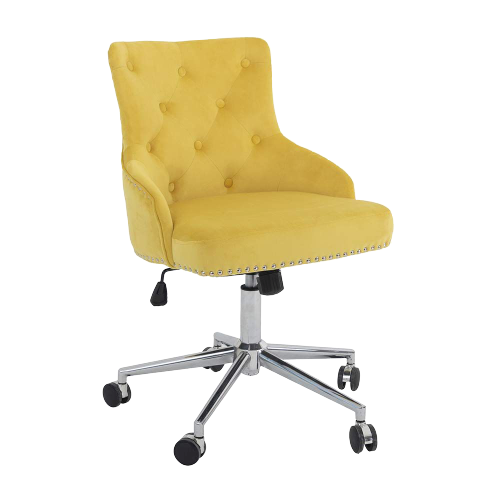 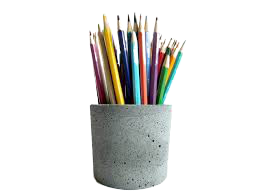 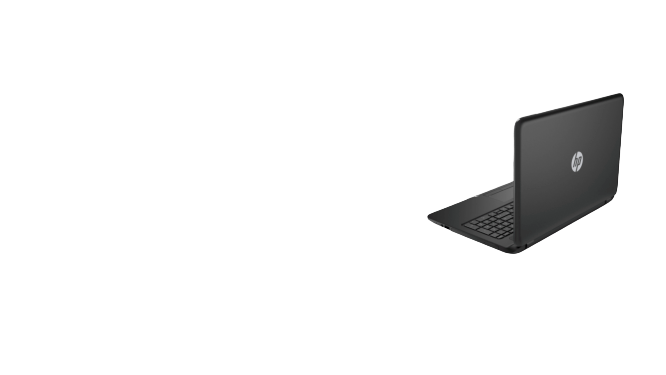 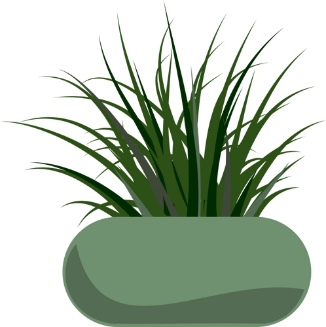 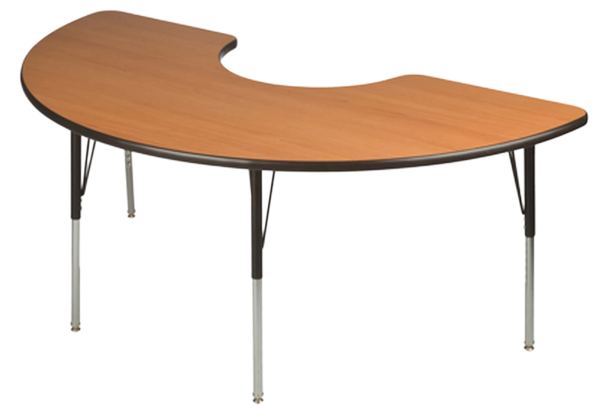 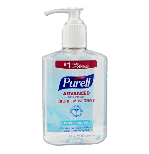 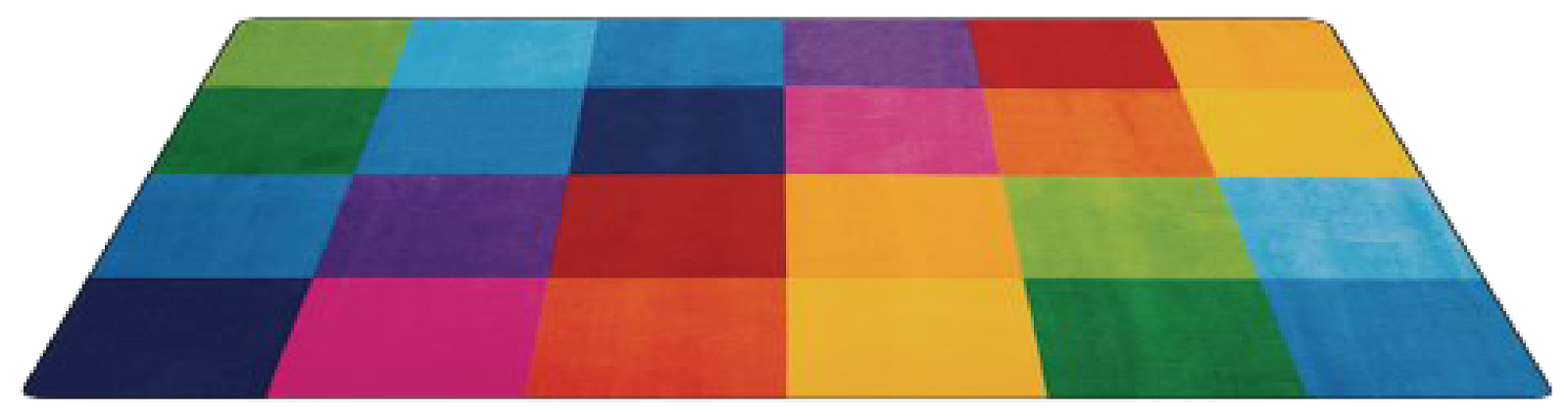 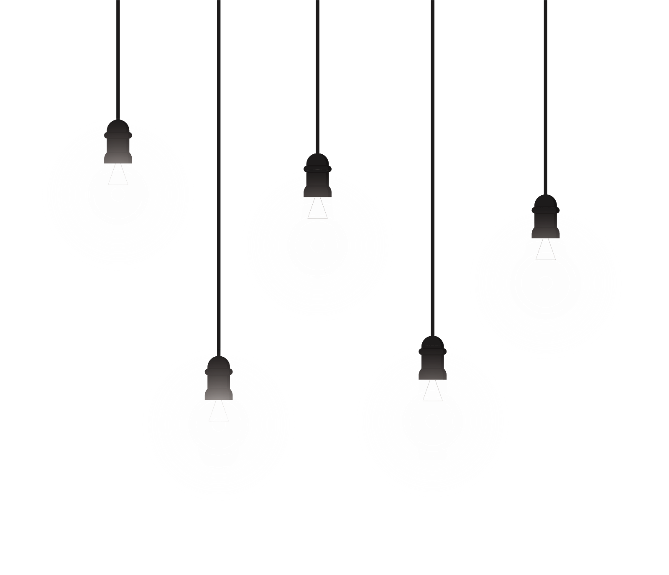 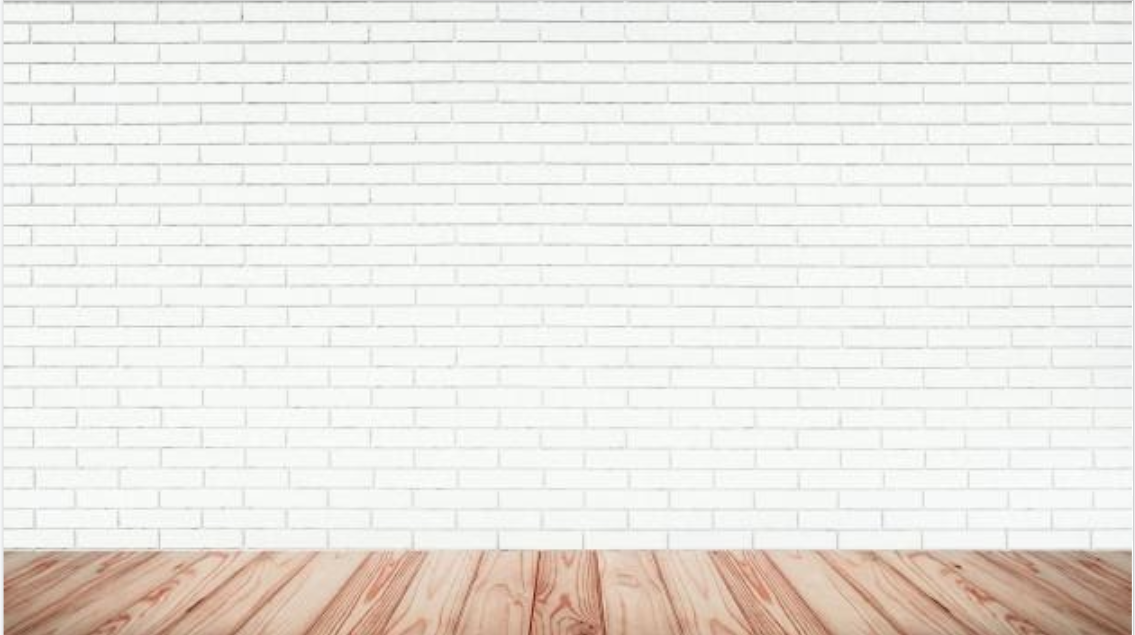 كَوْبِ مَصْنُوعٍ مِنَ الْطِّيْنِ
مراجعة المفردات
مسألة اليوم
مثال
أستعد
الهدف
أتأكد
التقويم
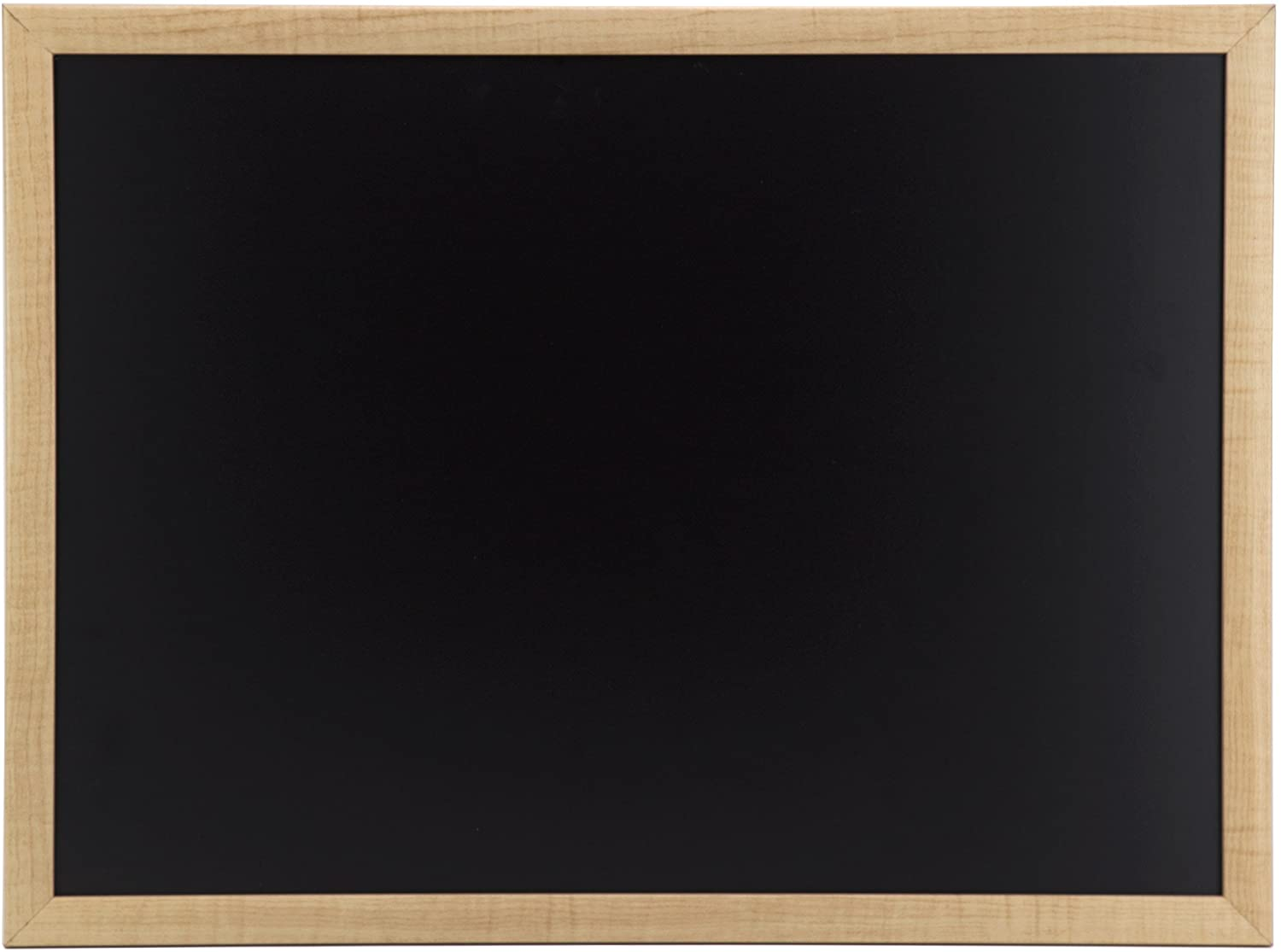 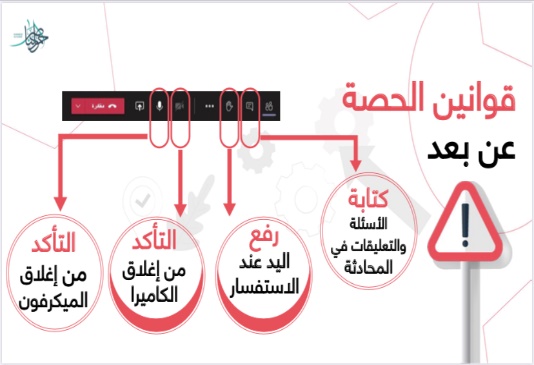 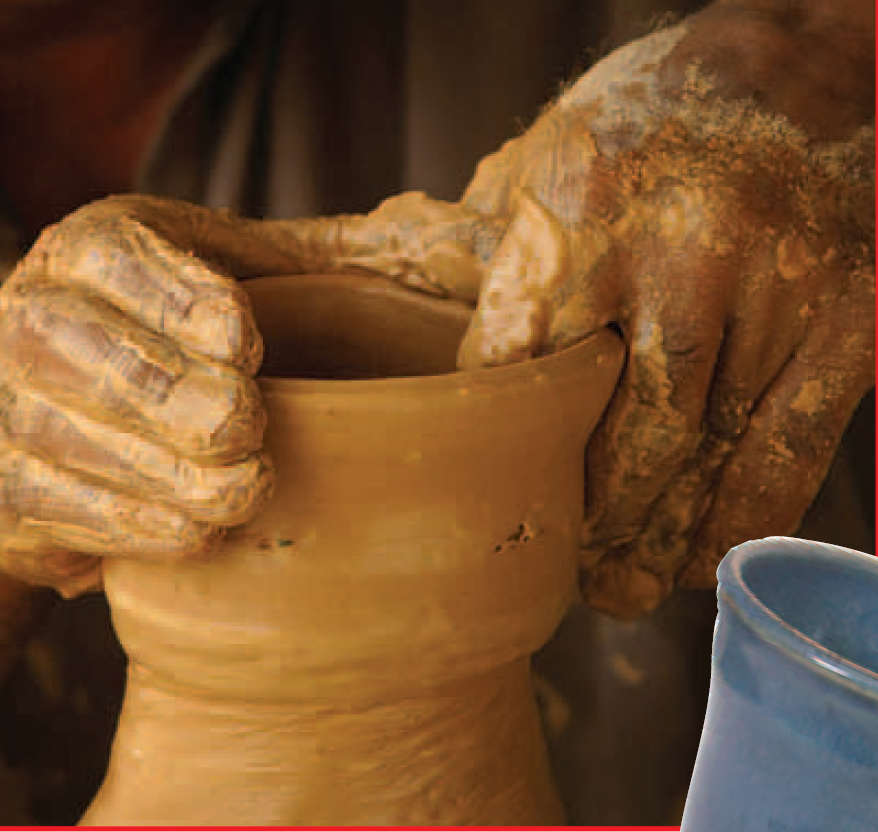 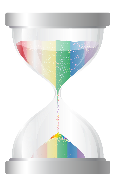 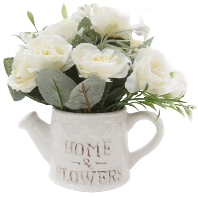 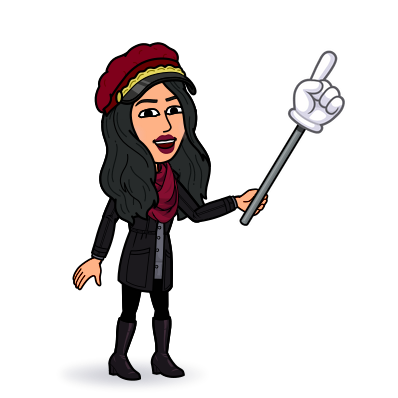 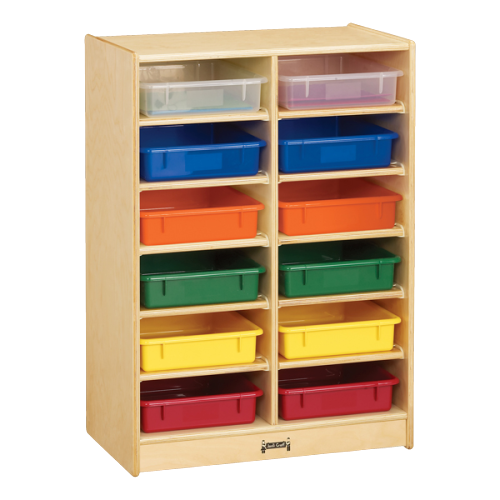 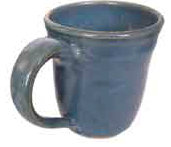 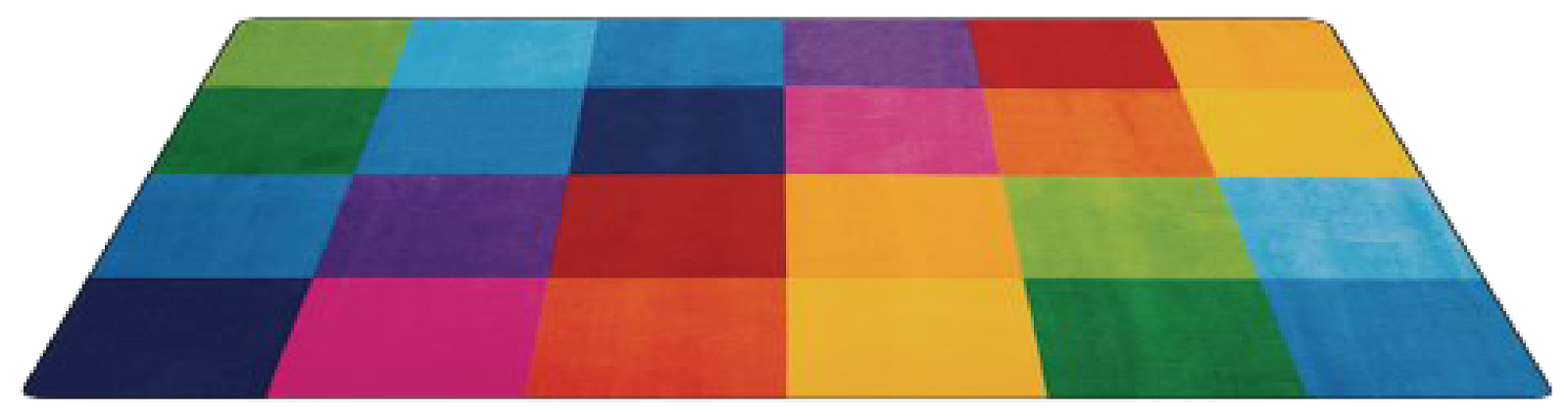 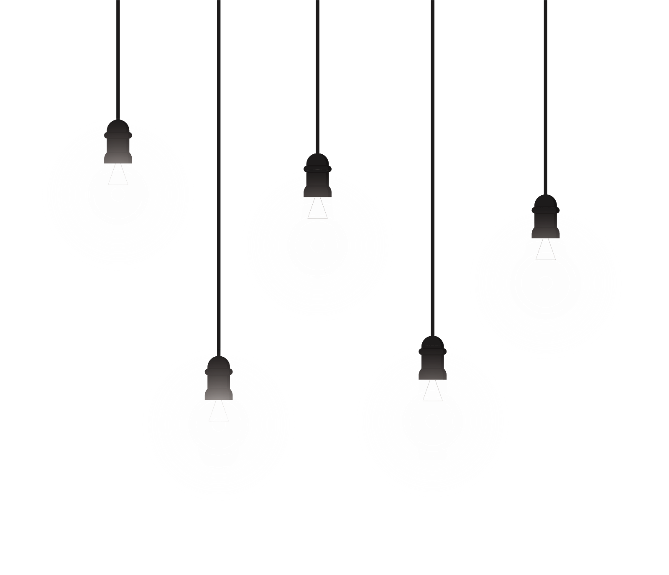 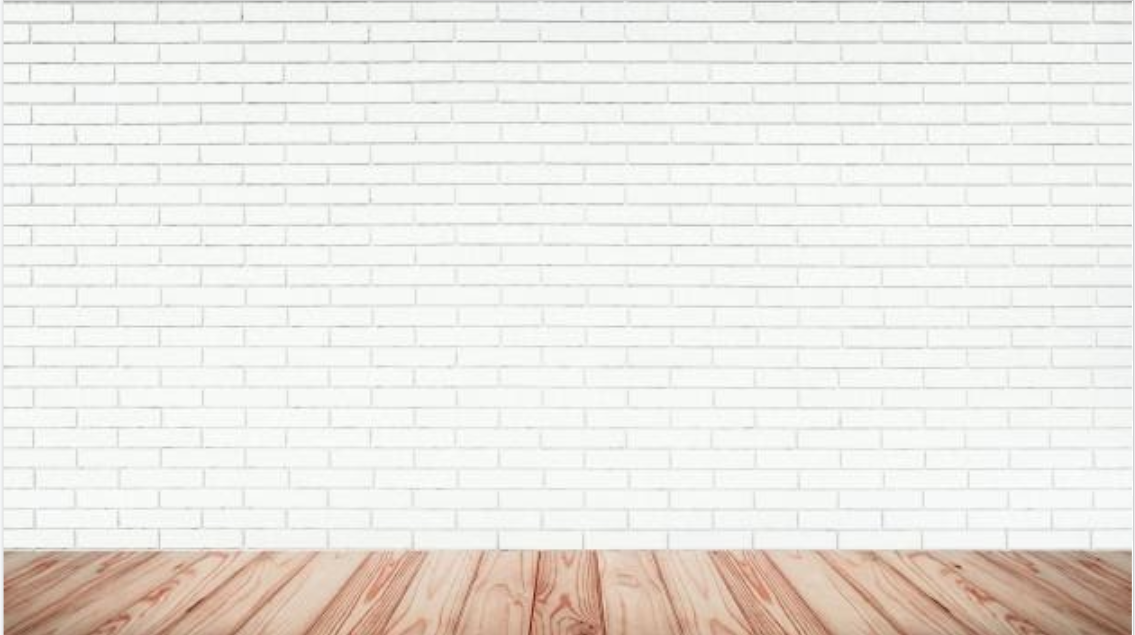 مراجعة المفردات
مسألة اليوم
مثال
أستعد
الهدف
أتأكد
التقويم
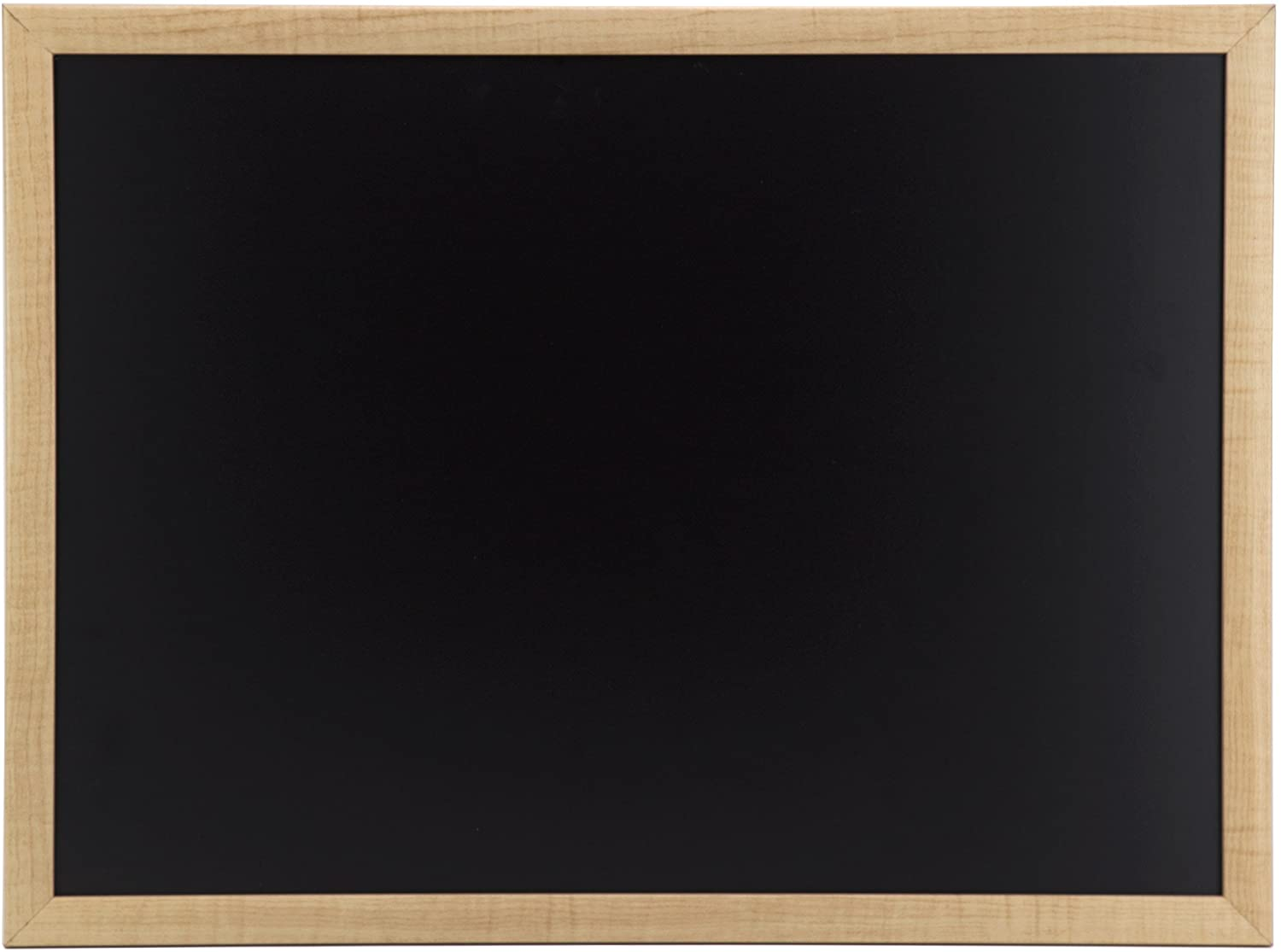 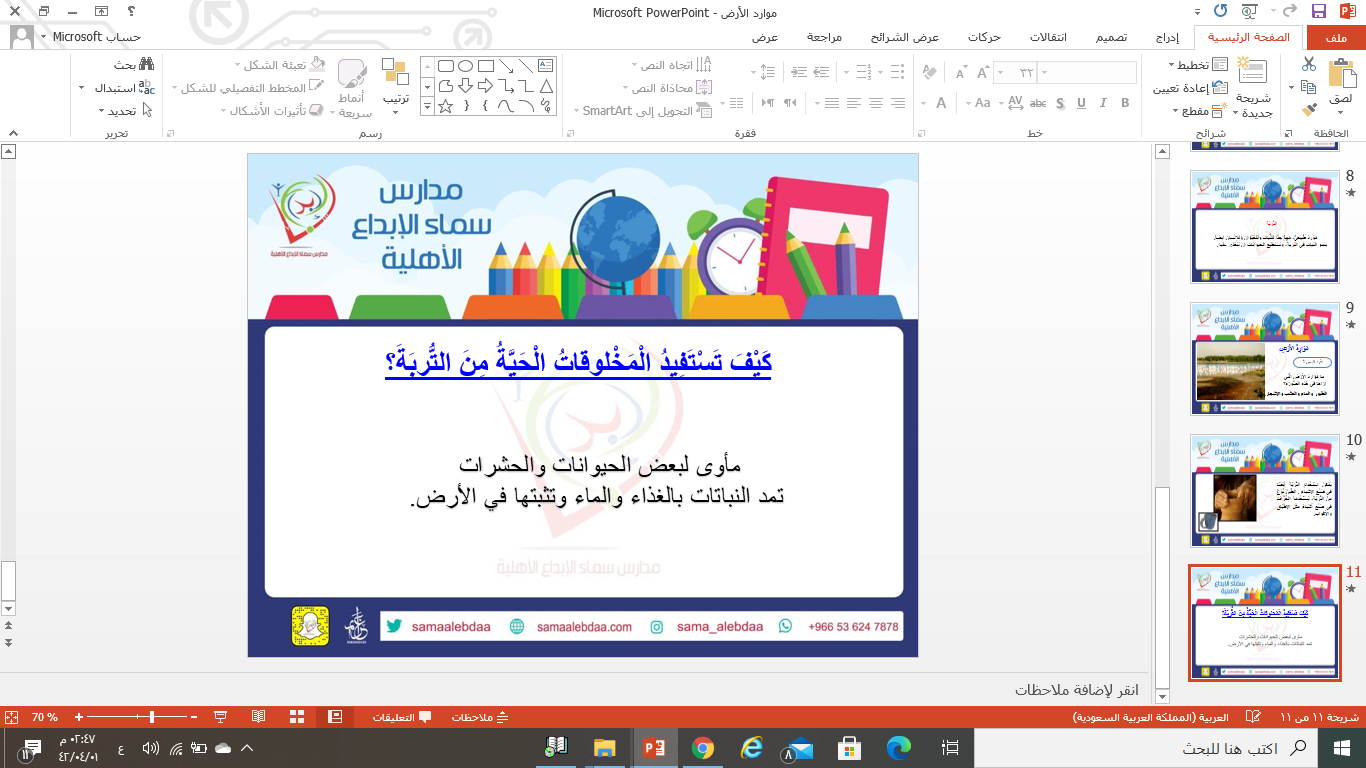 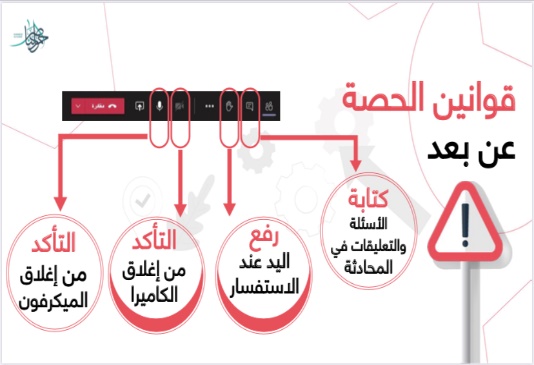 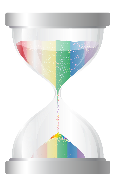 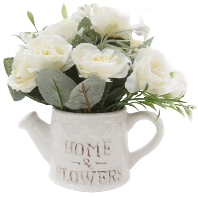 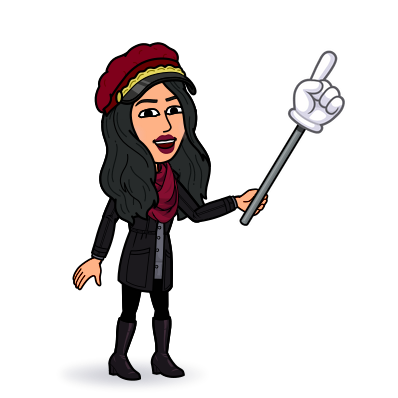 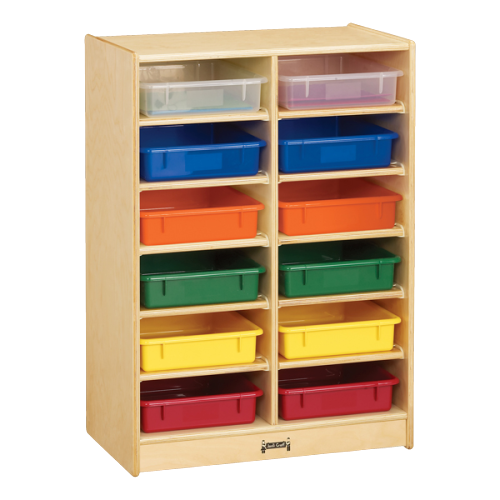 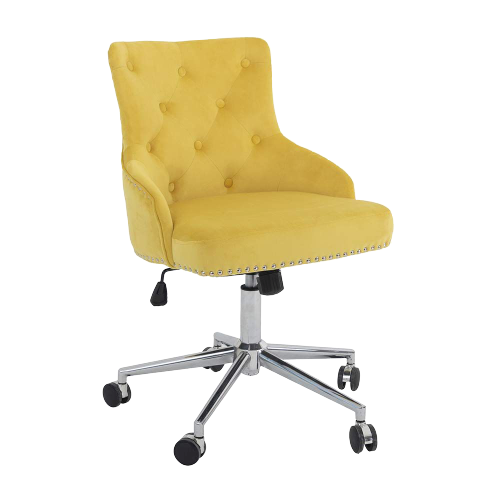 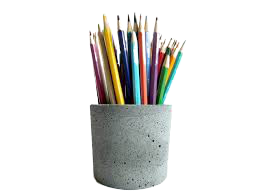 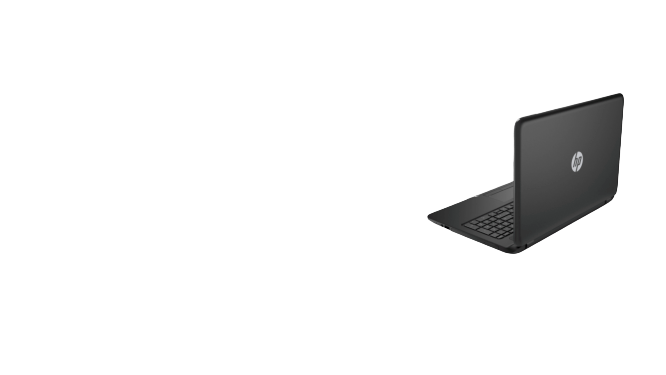 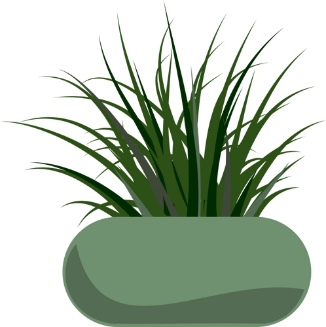 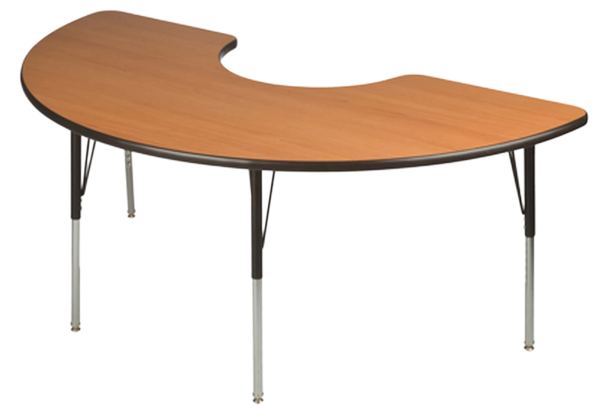 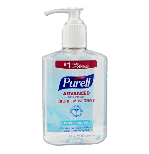 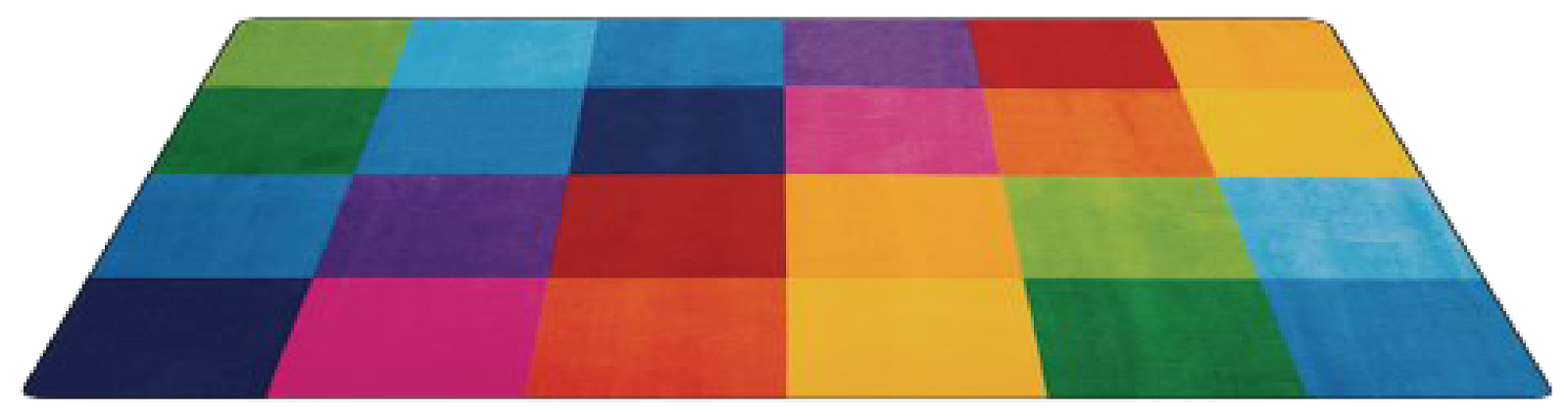 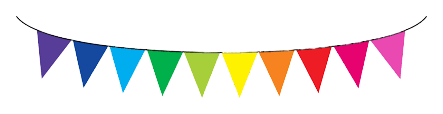 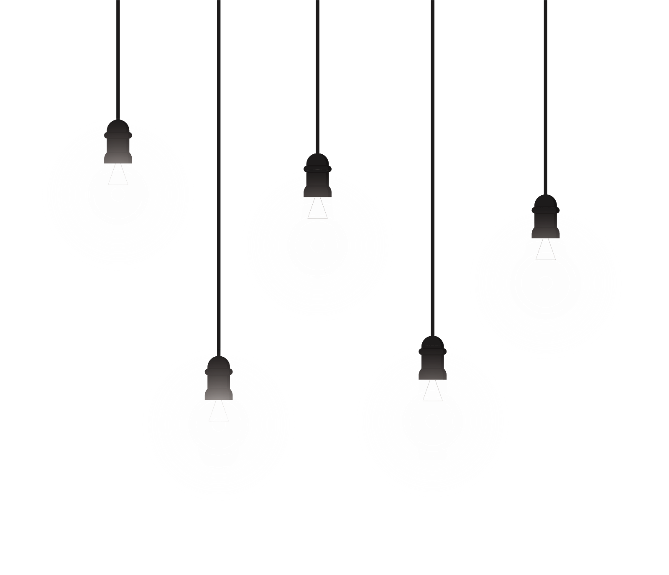 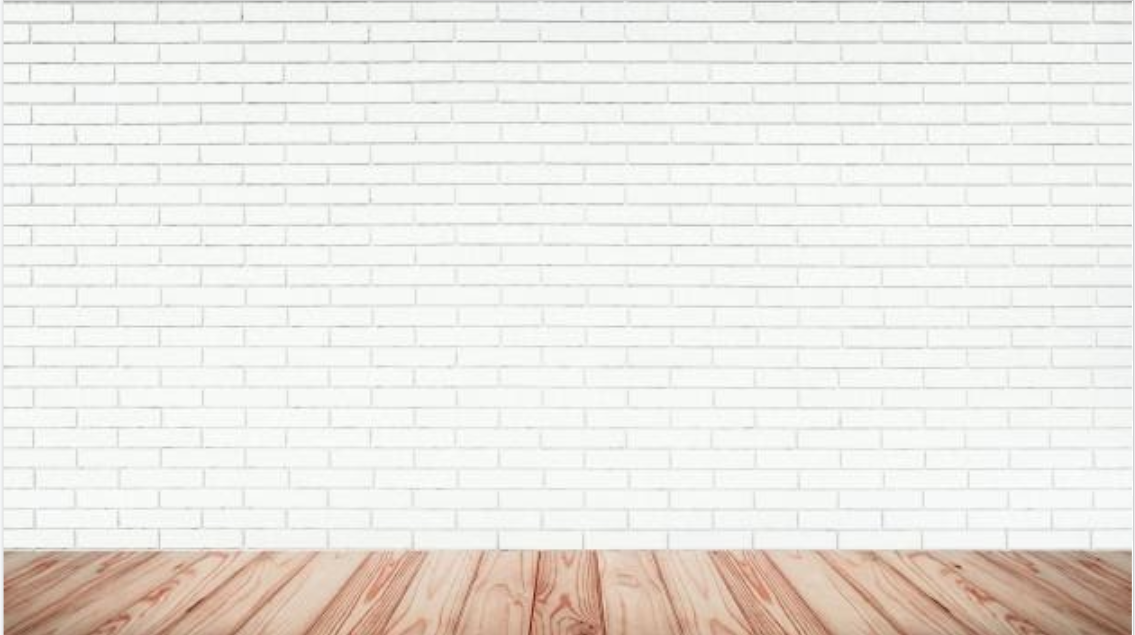 مراجعة المفردات
مسألة اليوم
نهاية الحصة
مثال
أستعد
الهدف
أتأكد
التقويم
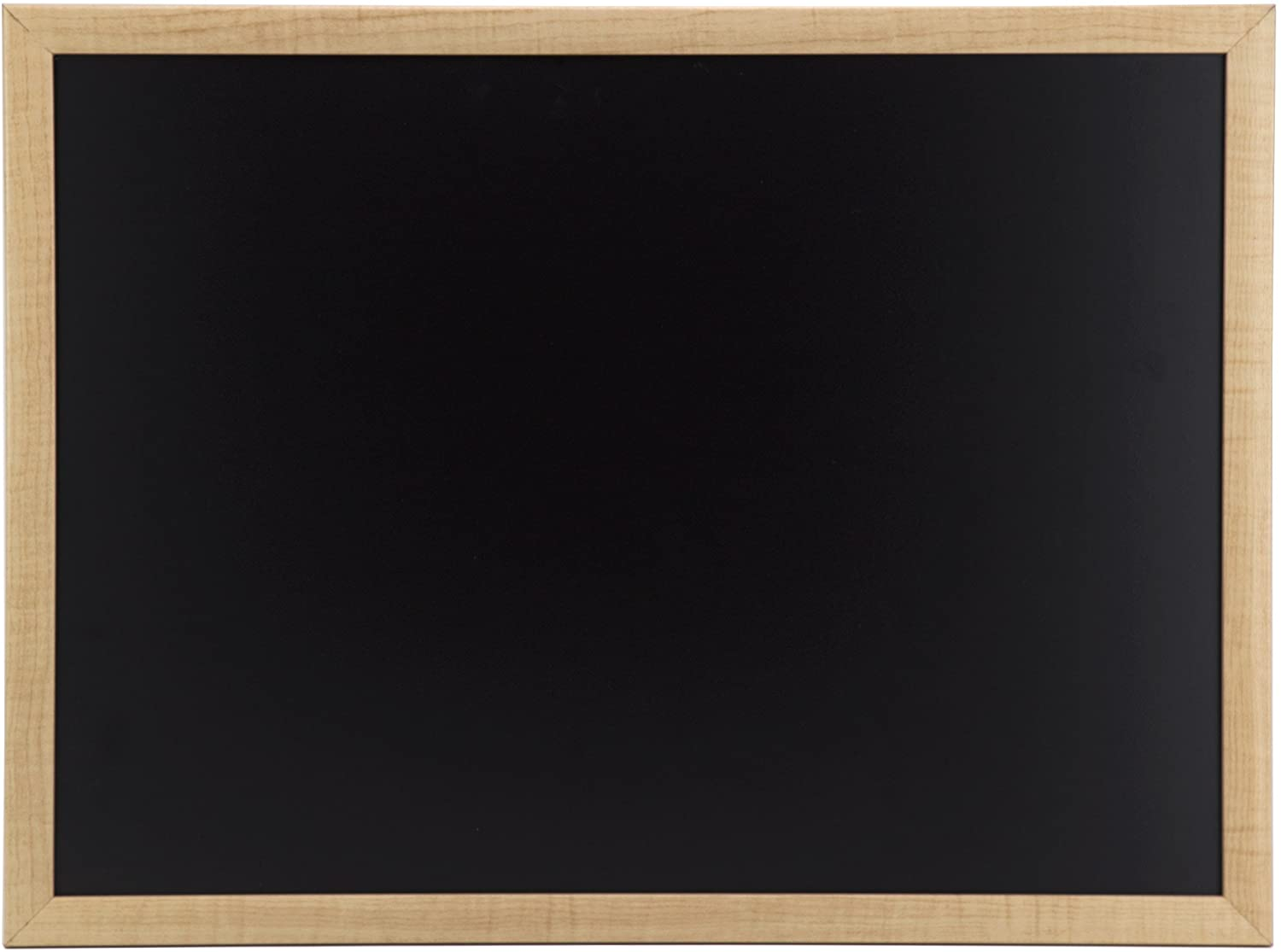 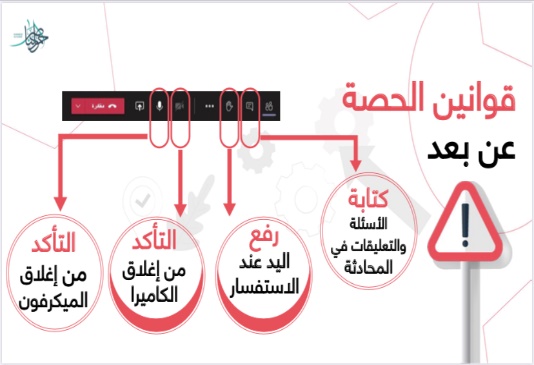 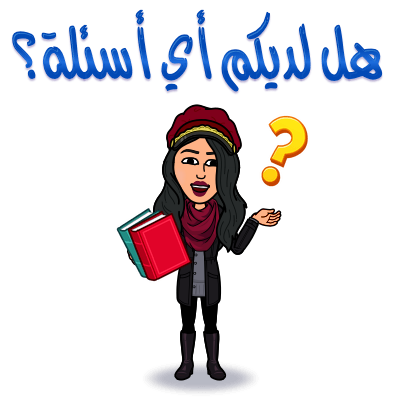 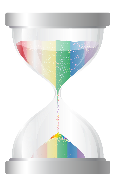 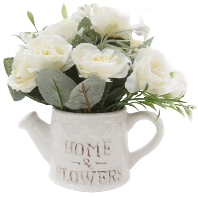 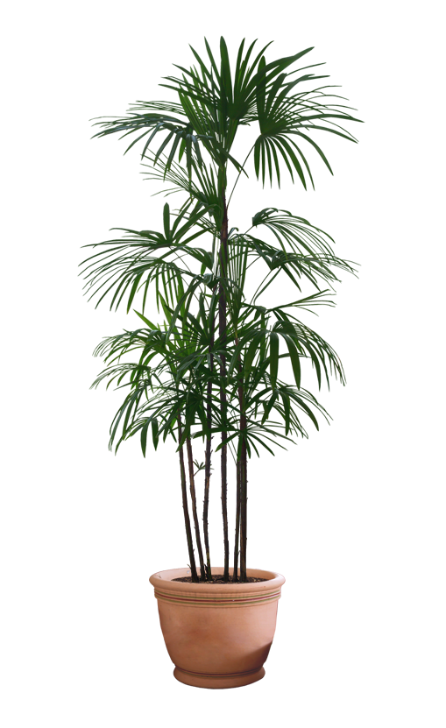 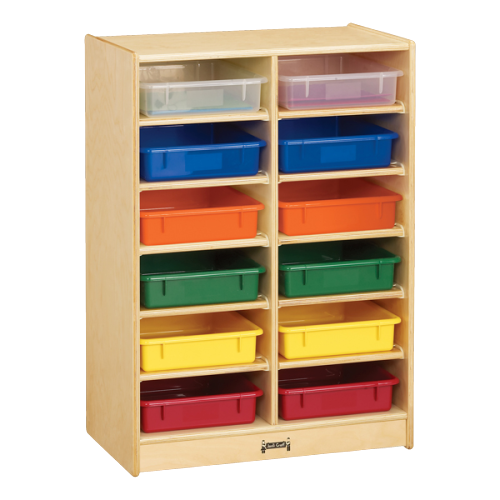 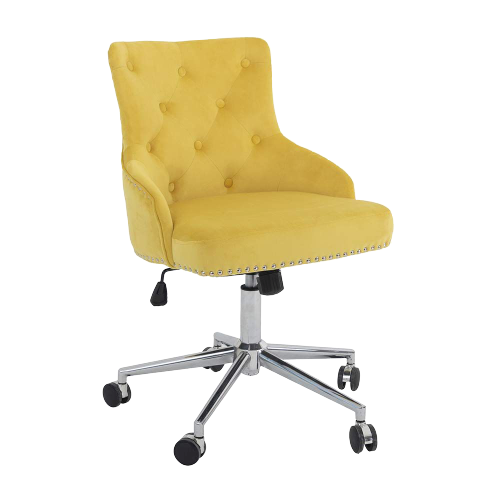 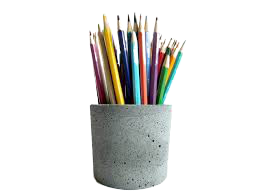 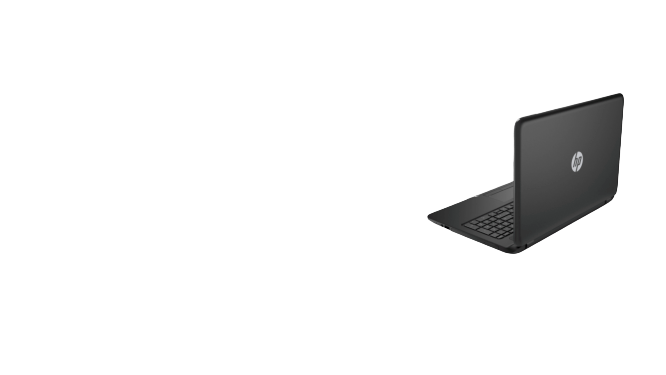 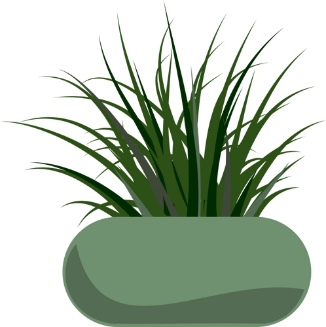 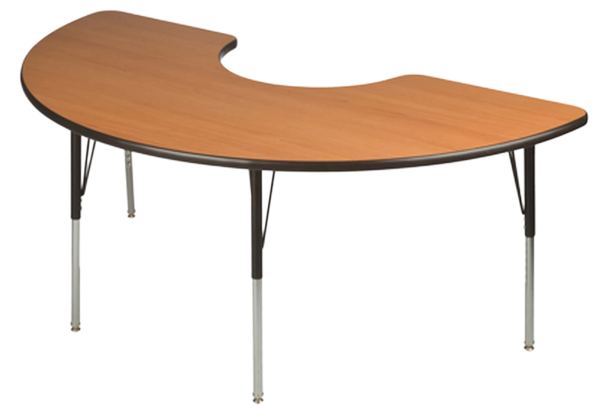 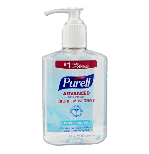 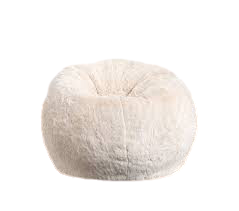 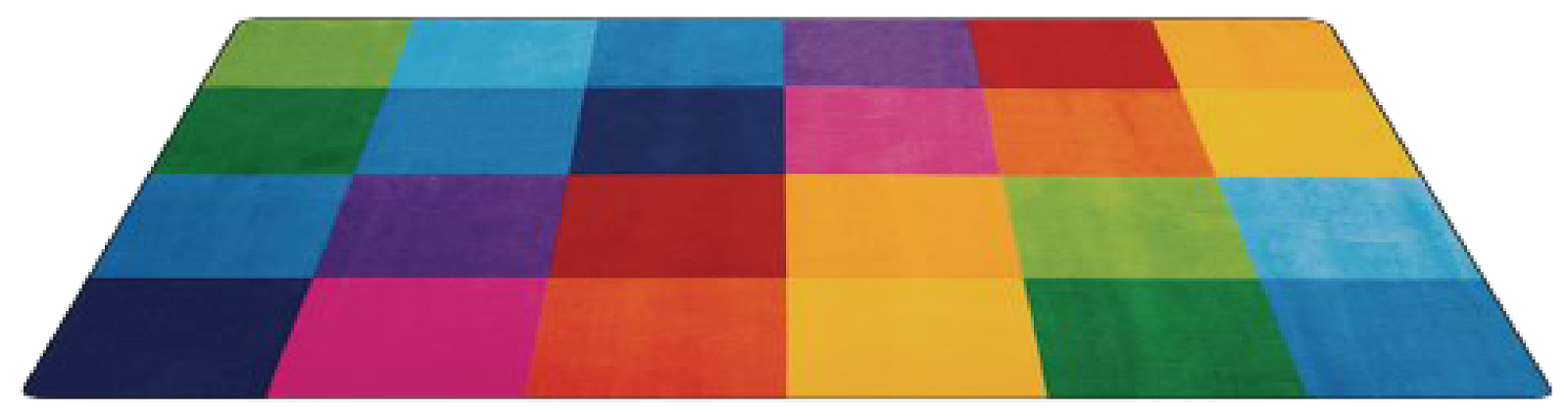